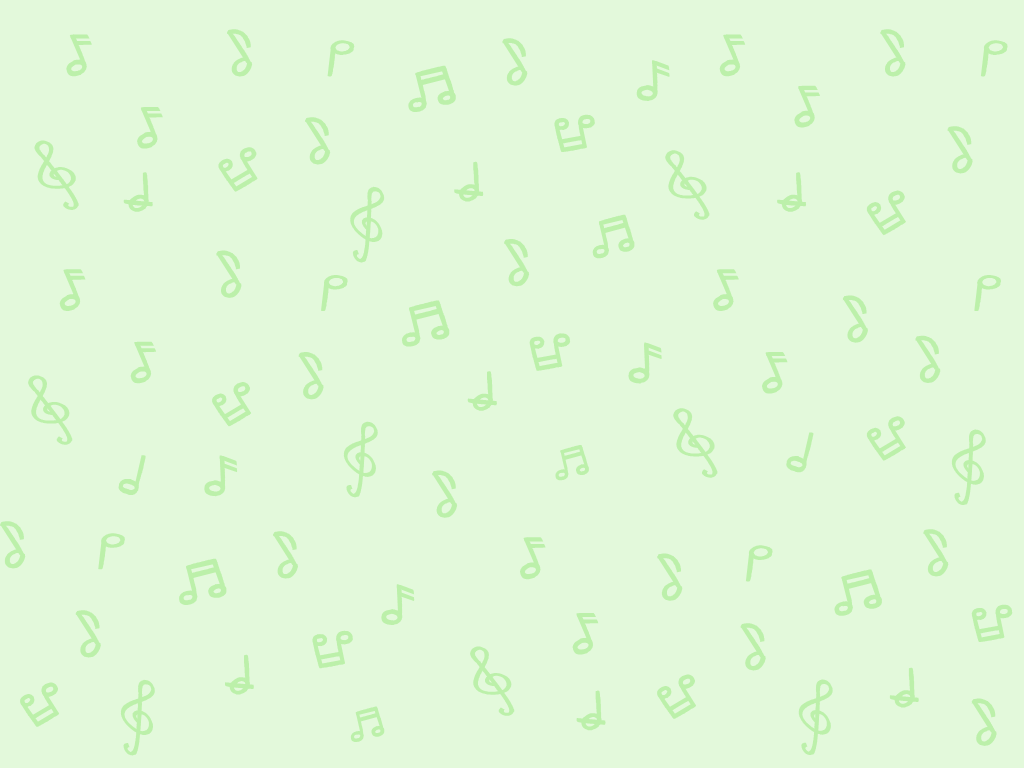 六下第 7 課
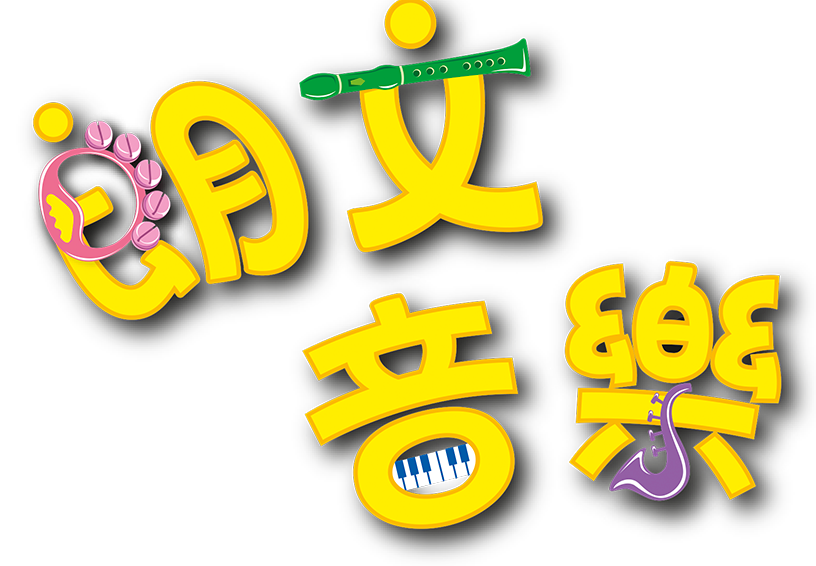 教學簡報
通俗的音樂劇
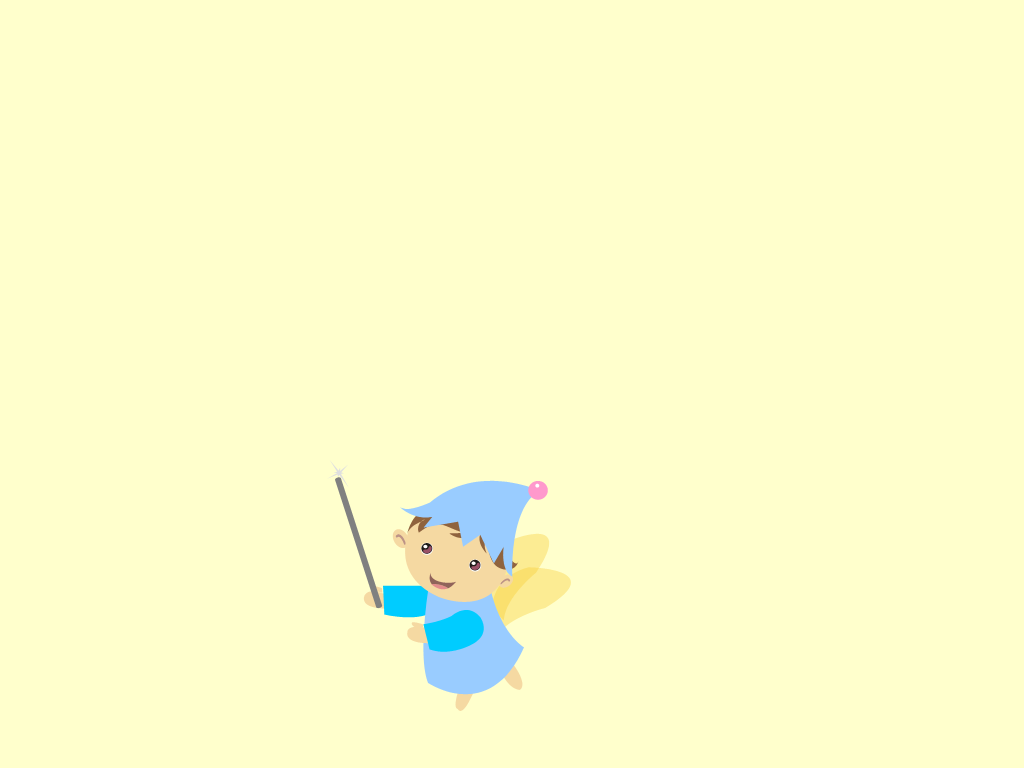 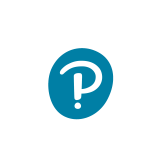 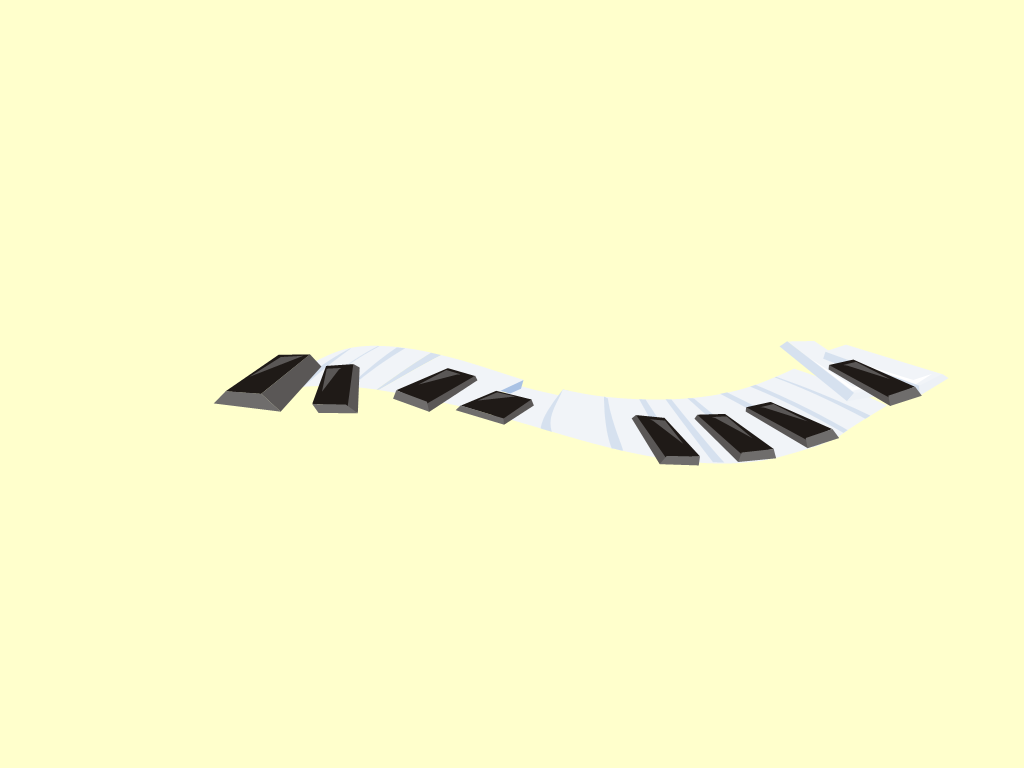 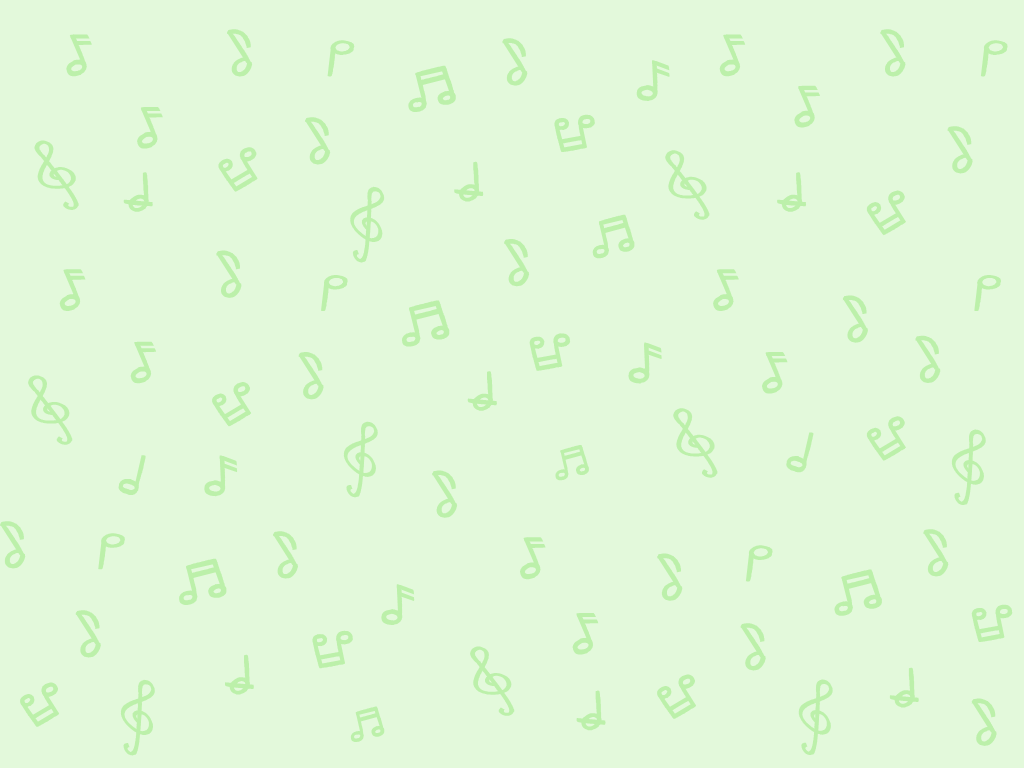 學習重點
辨識音樂劇的元素
比較音樂劇與歌劇的異同
按表演記號演唱音樂劇插曲
根據歌曲的情境，編排合適的演唱形式，並配上舞蹈及對白演出
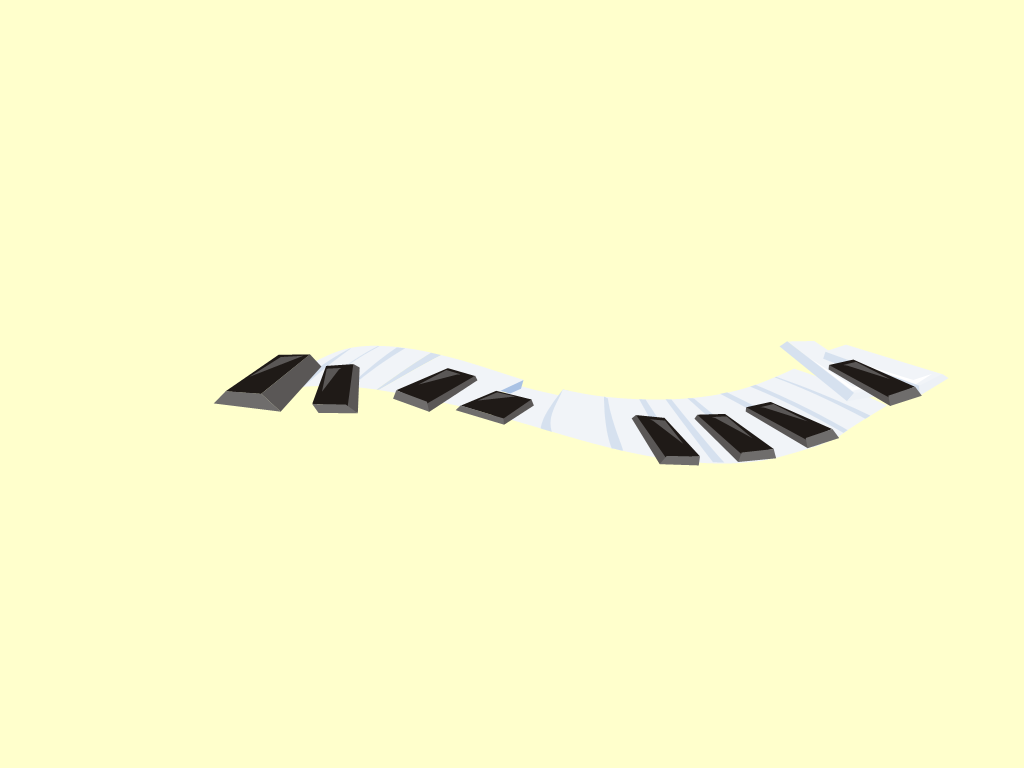 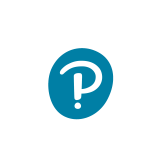 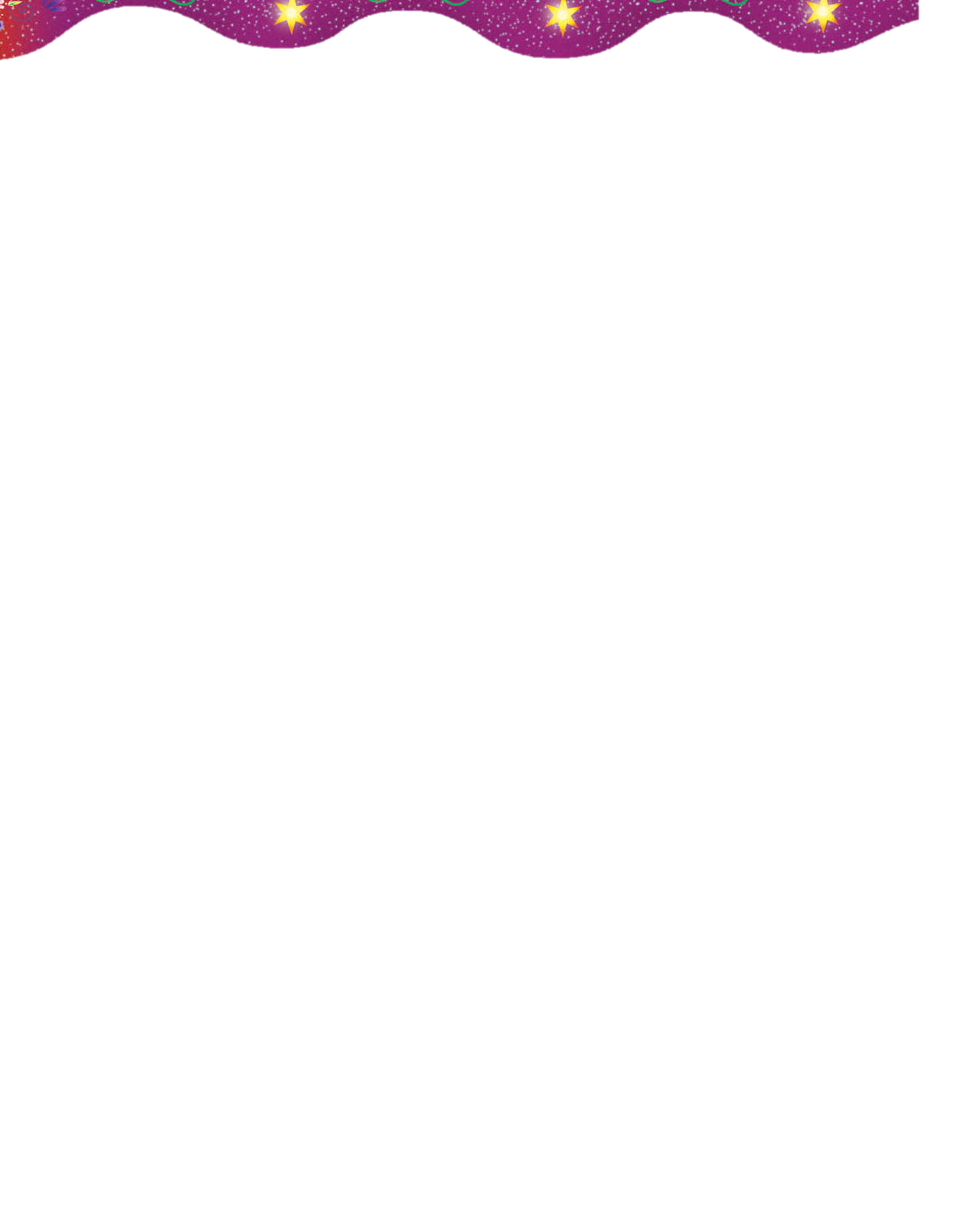 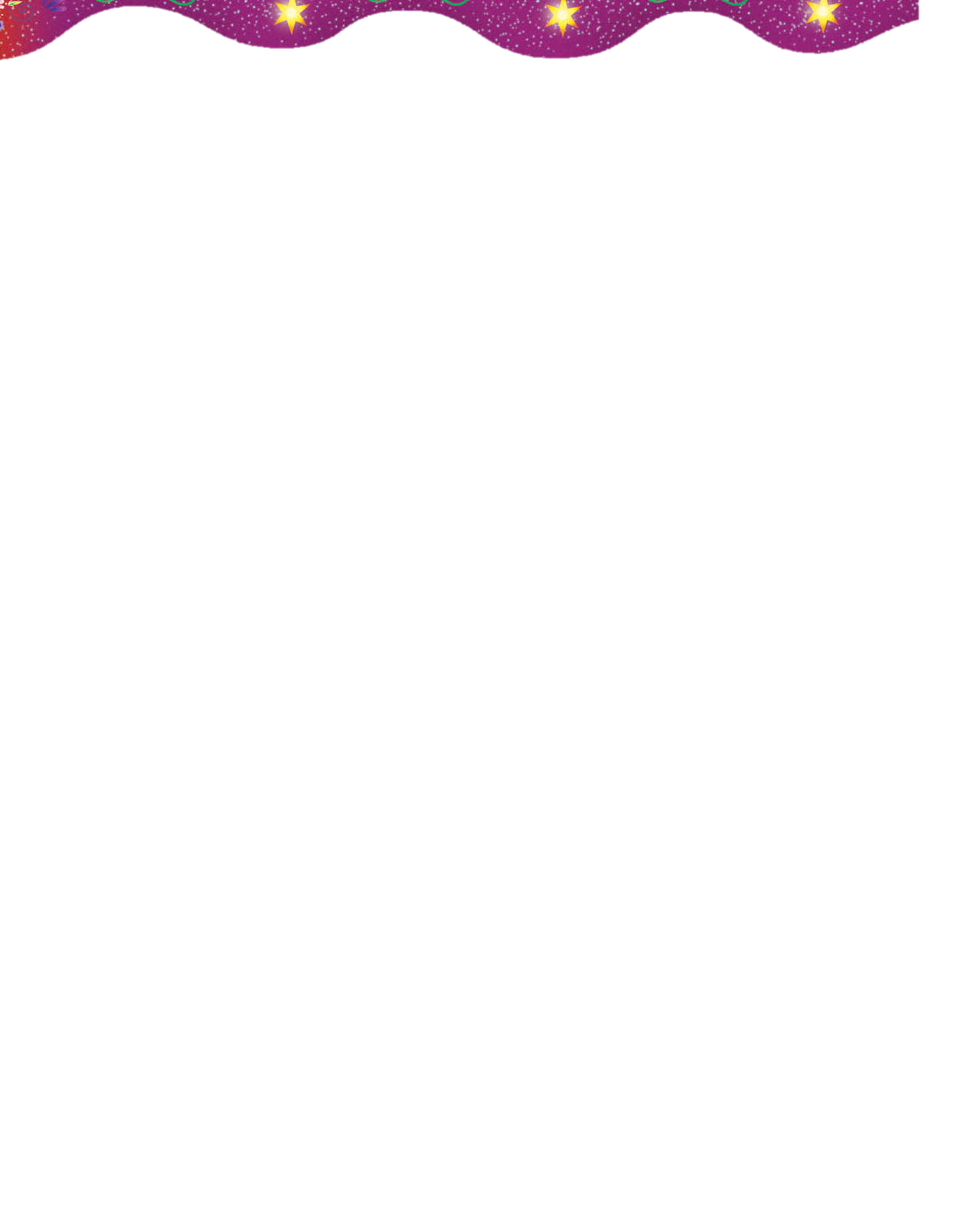 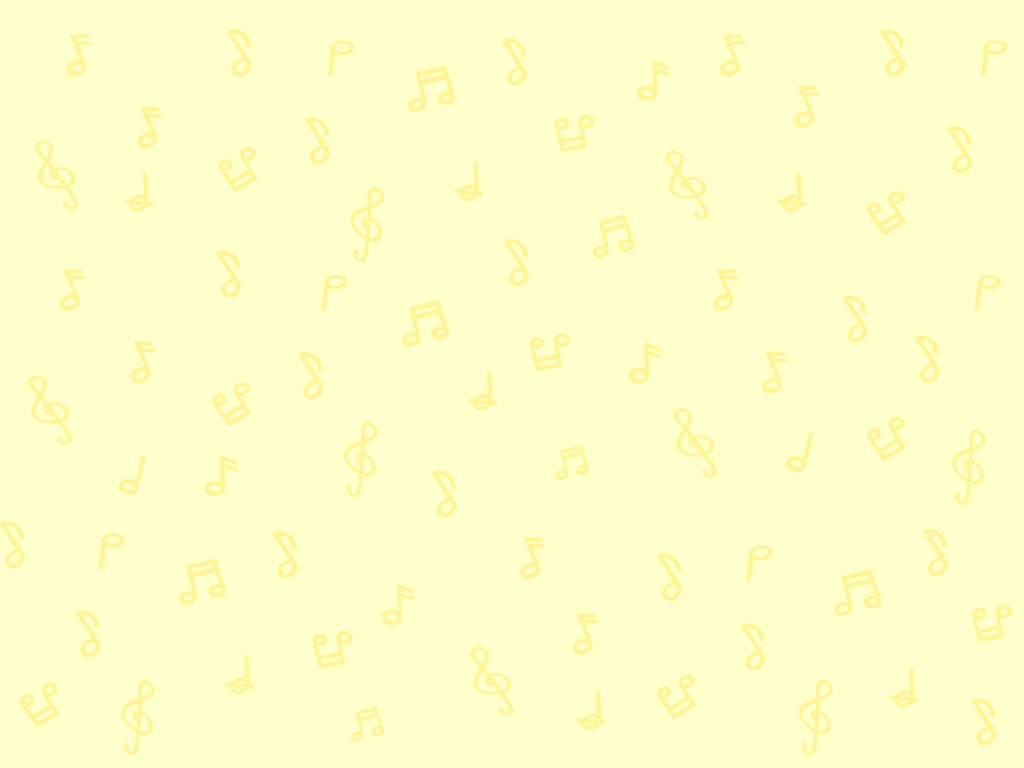 六下第7課
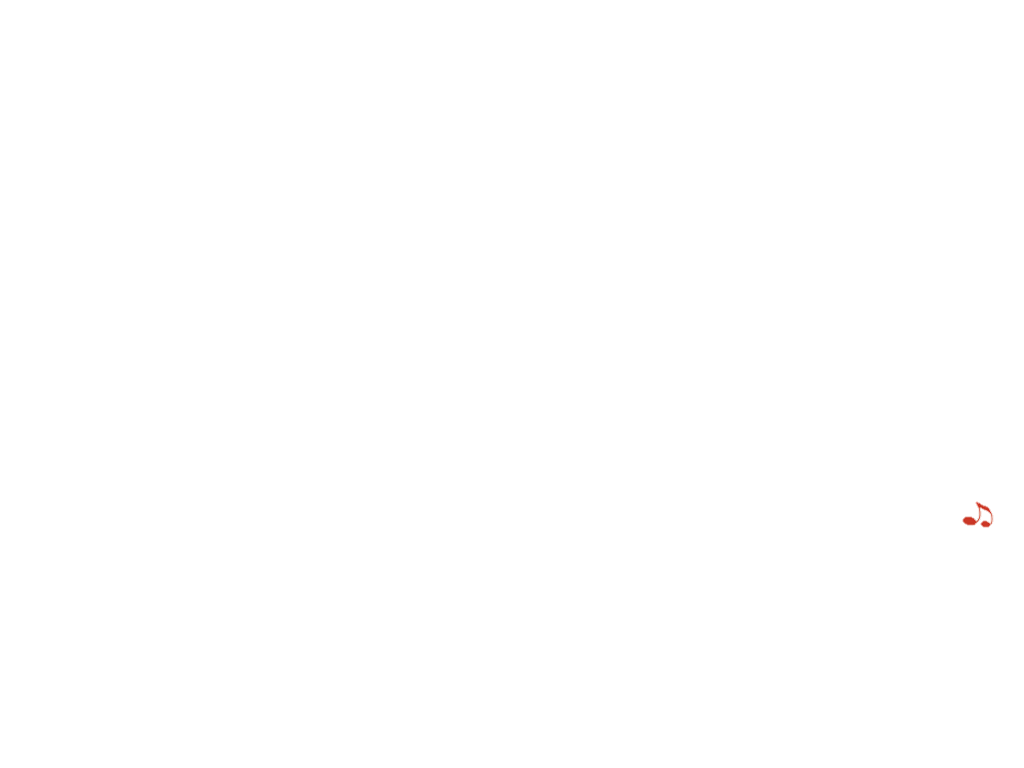 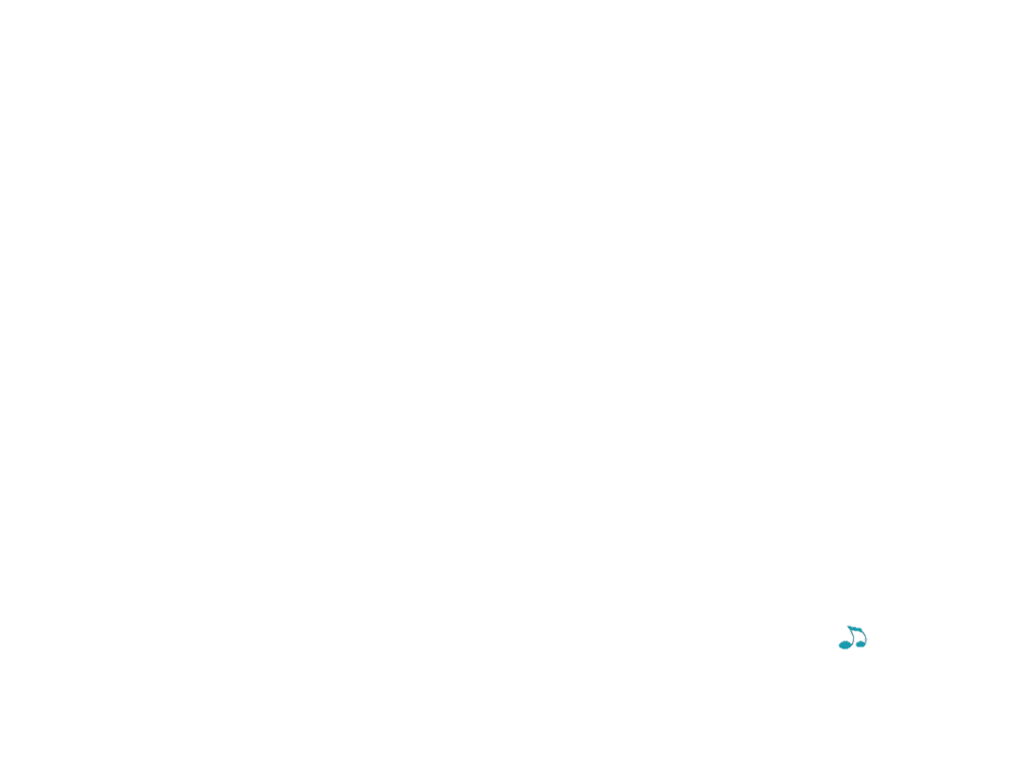 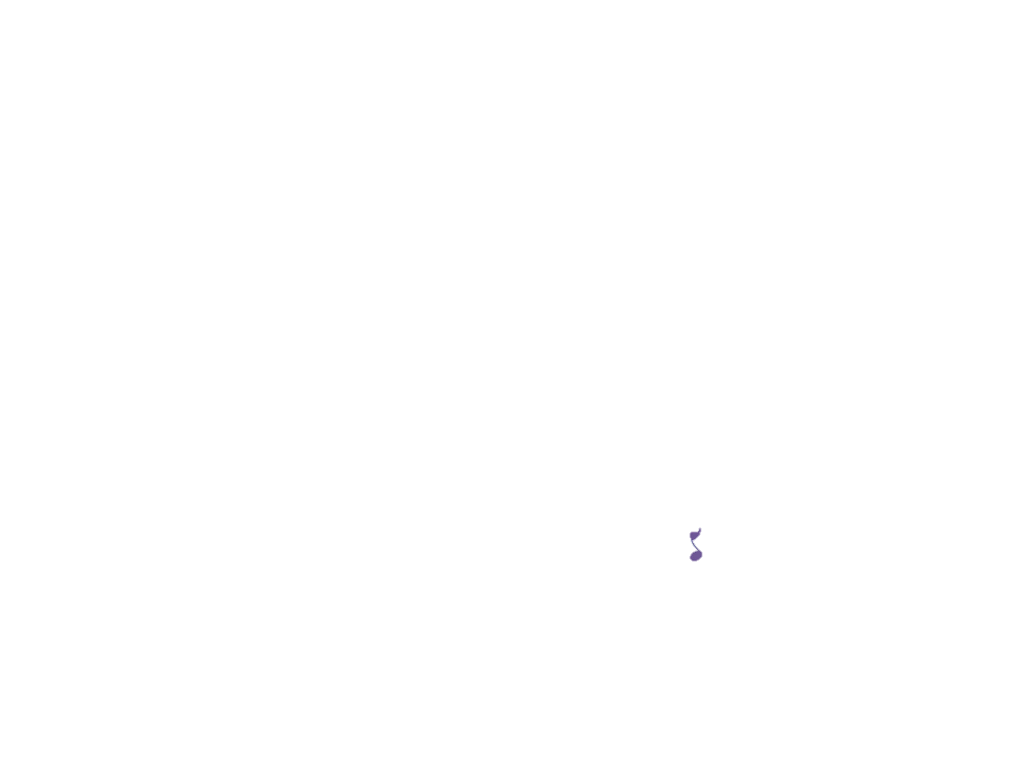 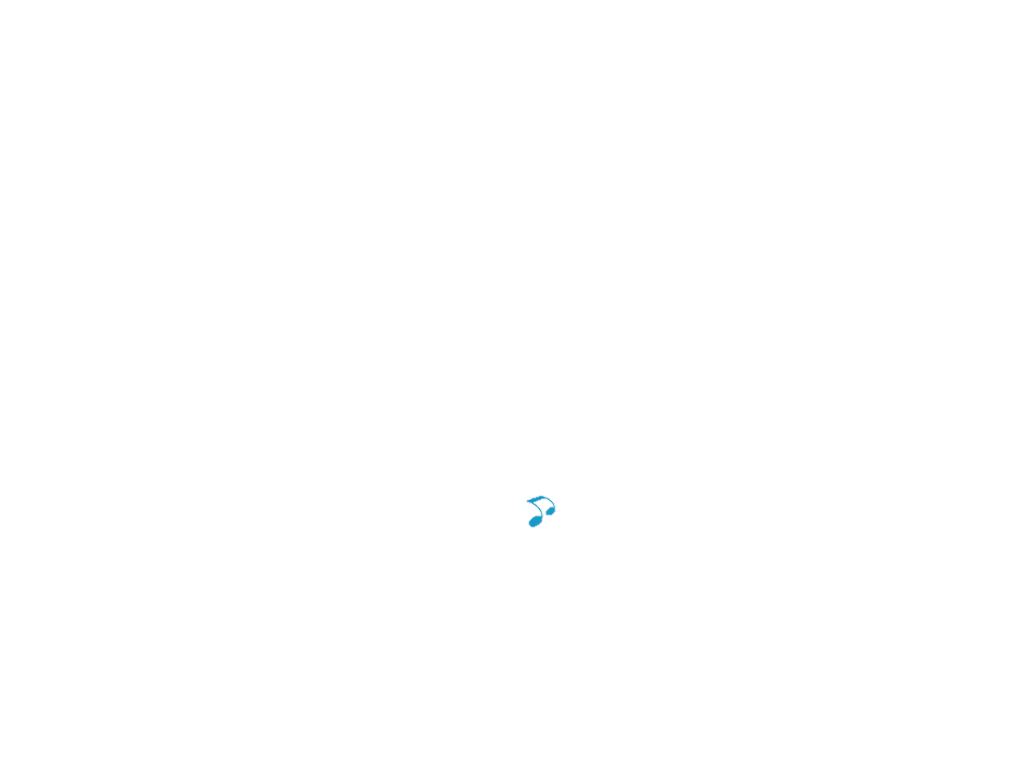 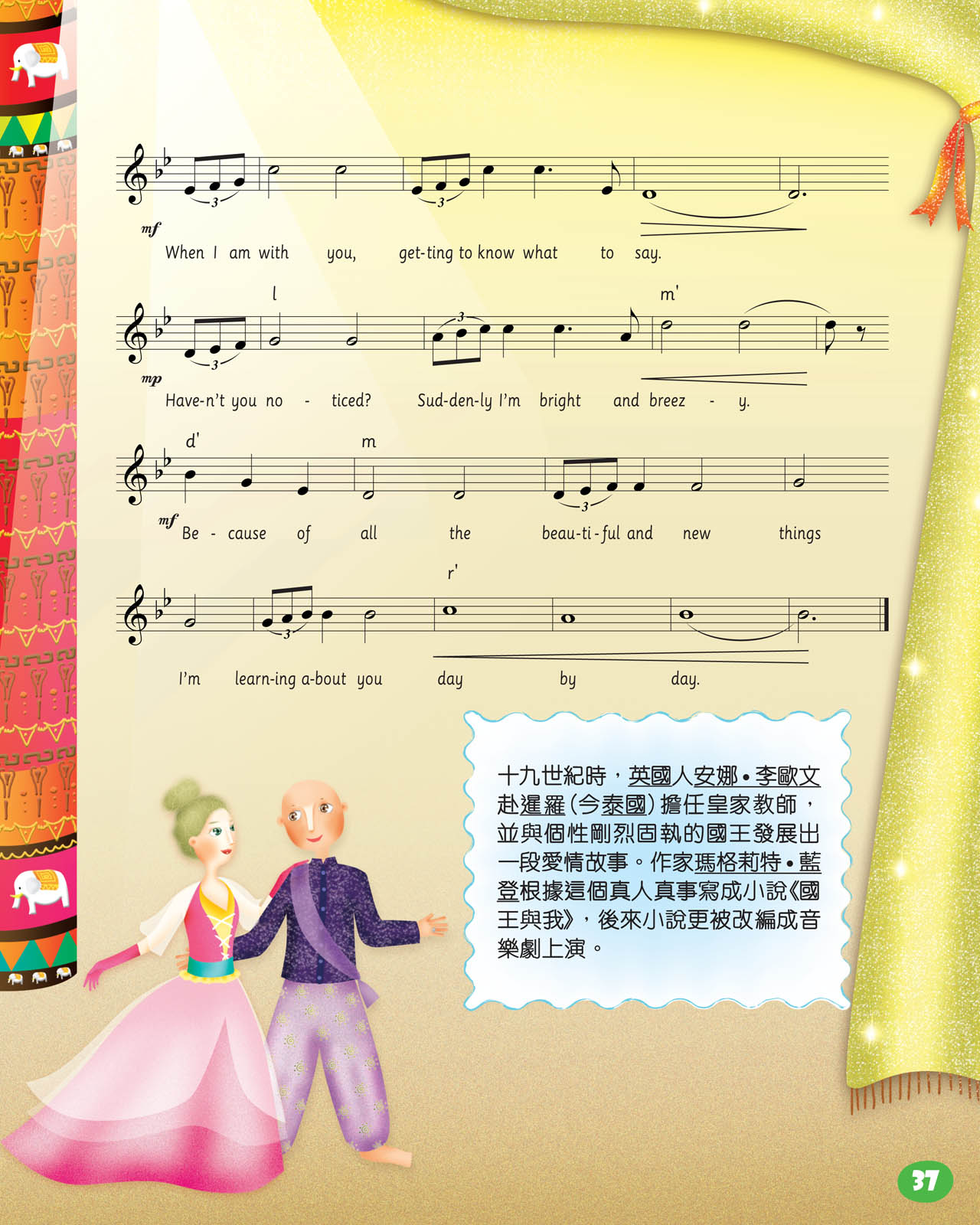 本課讓大家初步認識音樂劇的特色，從而喜歡音樂劇，並懂得欣賞音樂劇。
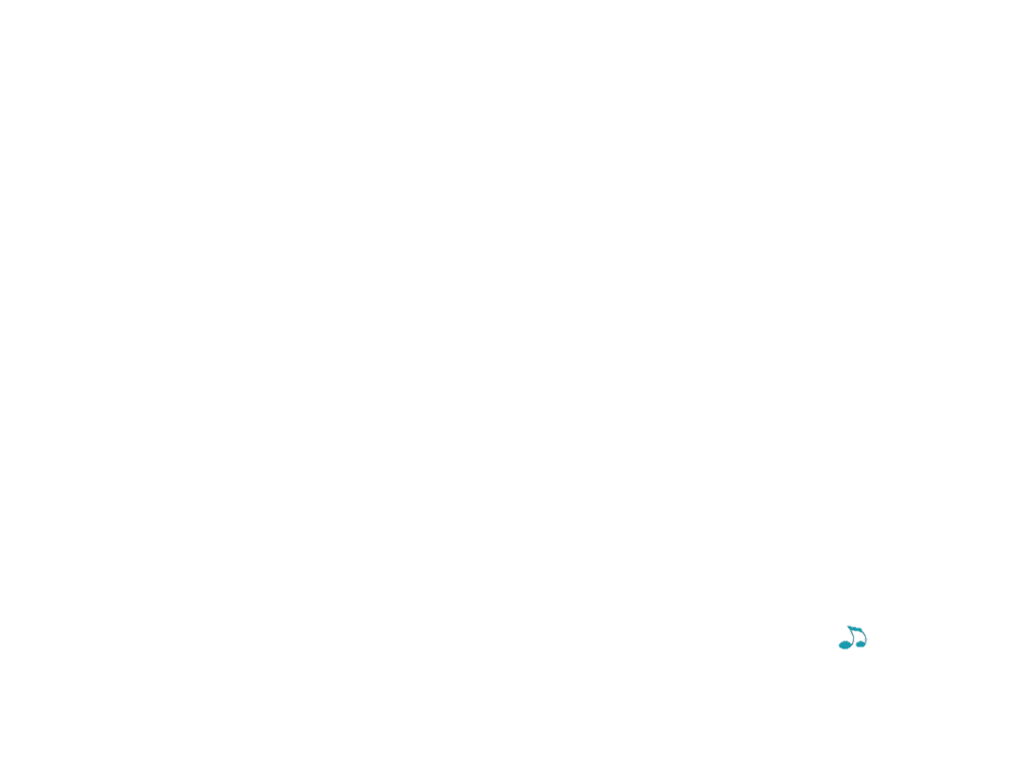 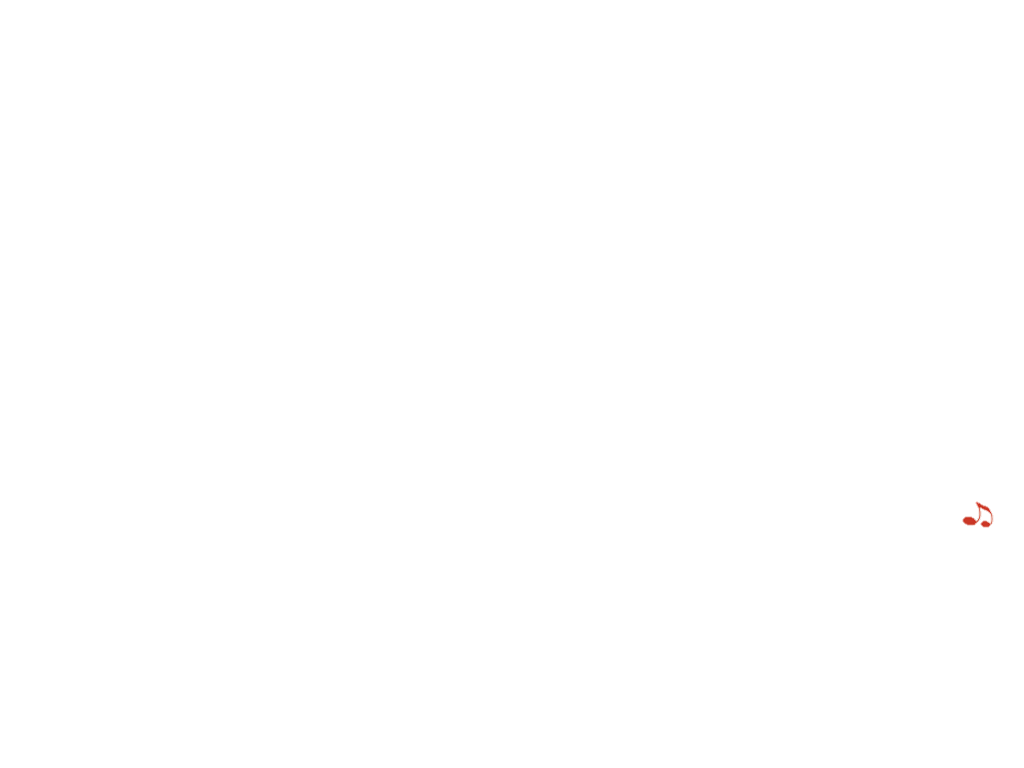 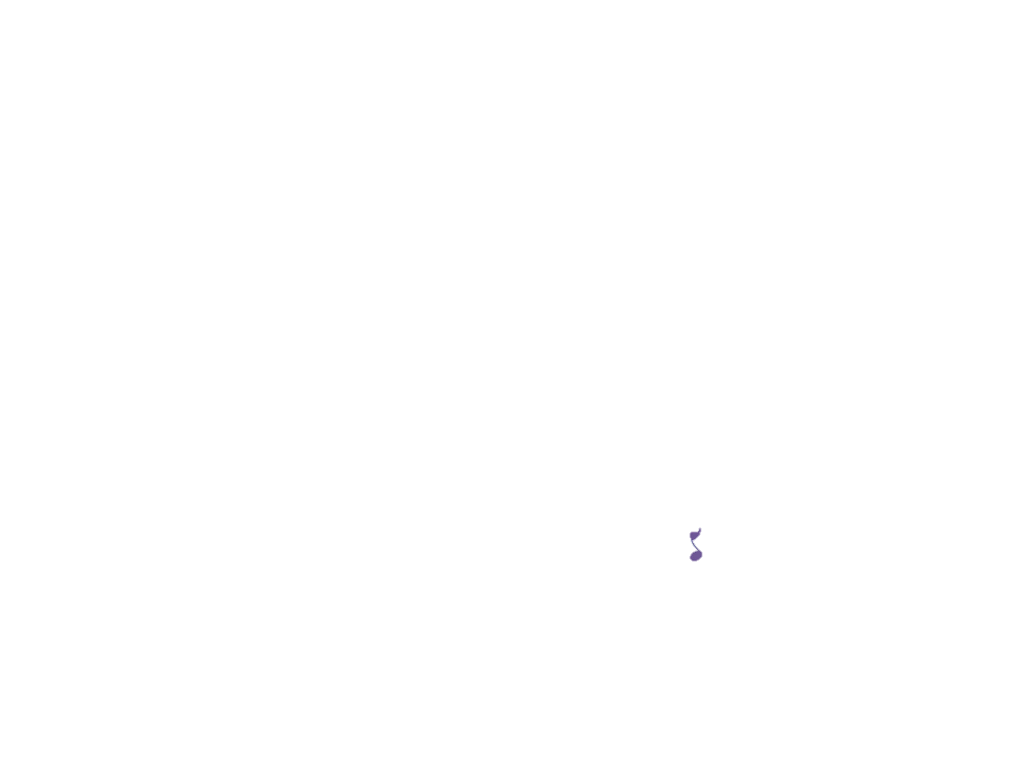 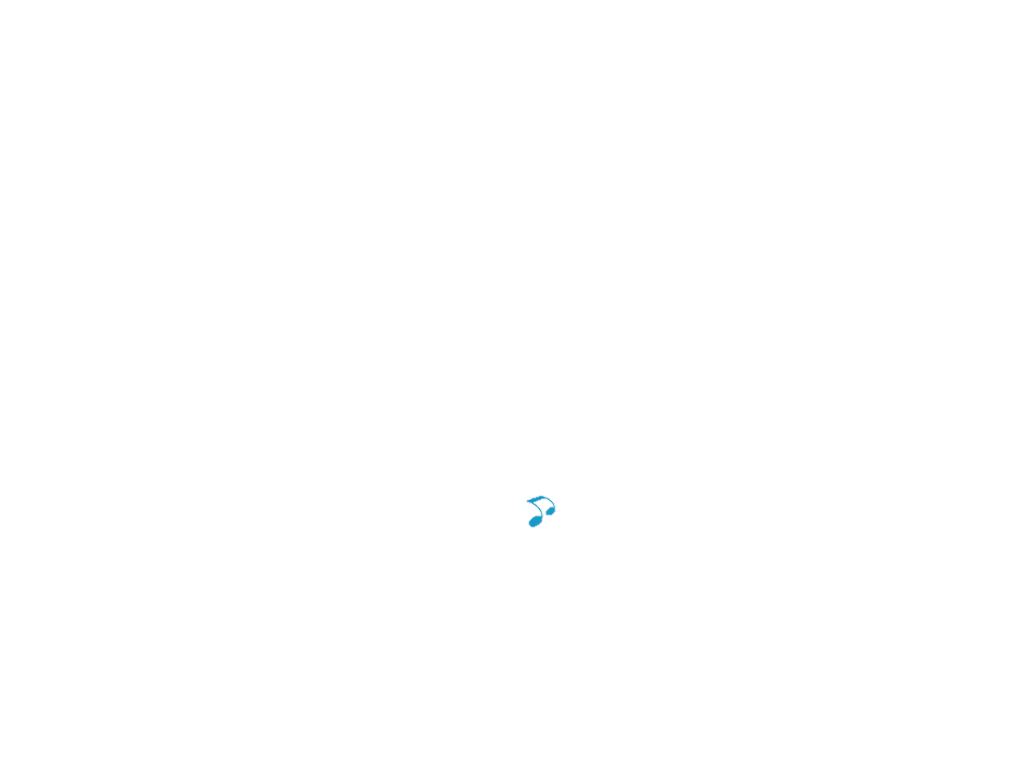 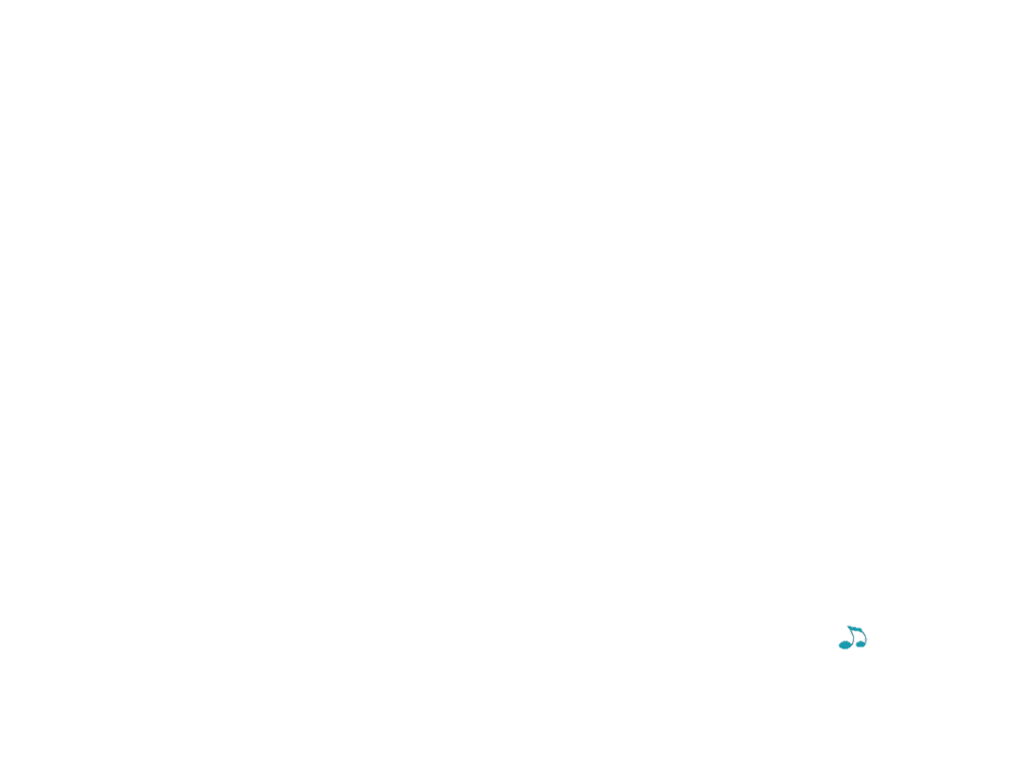 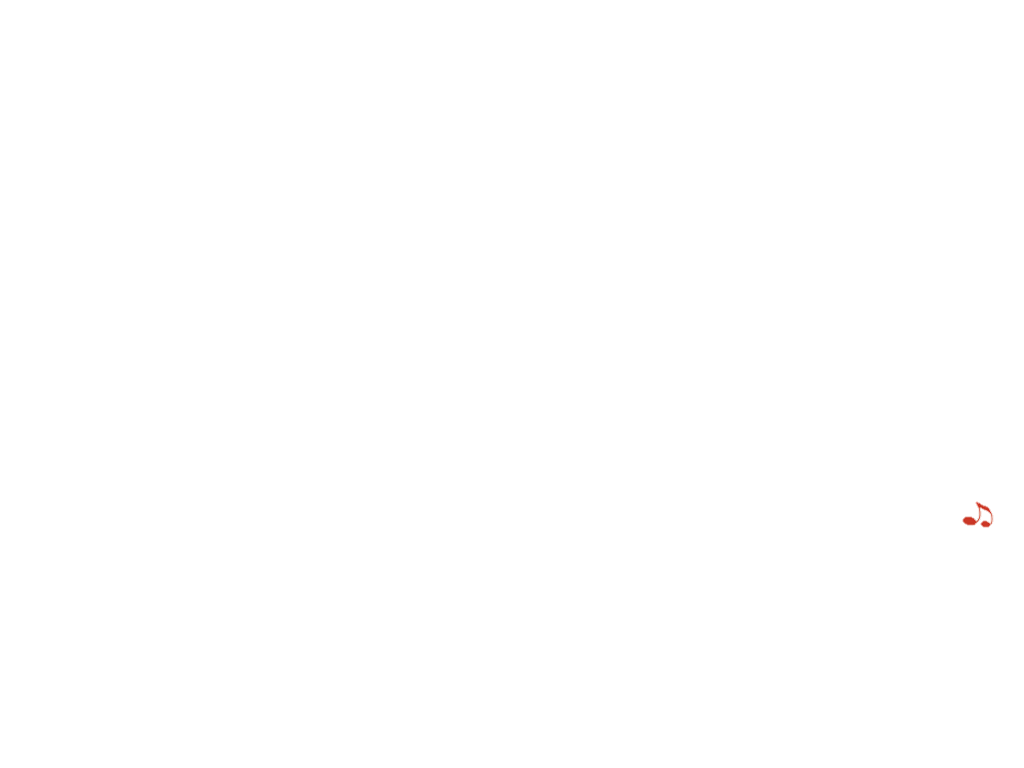 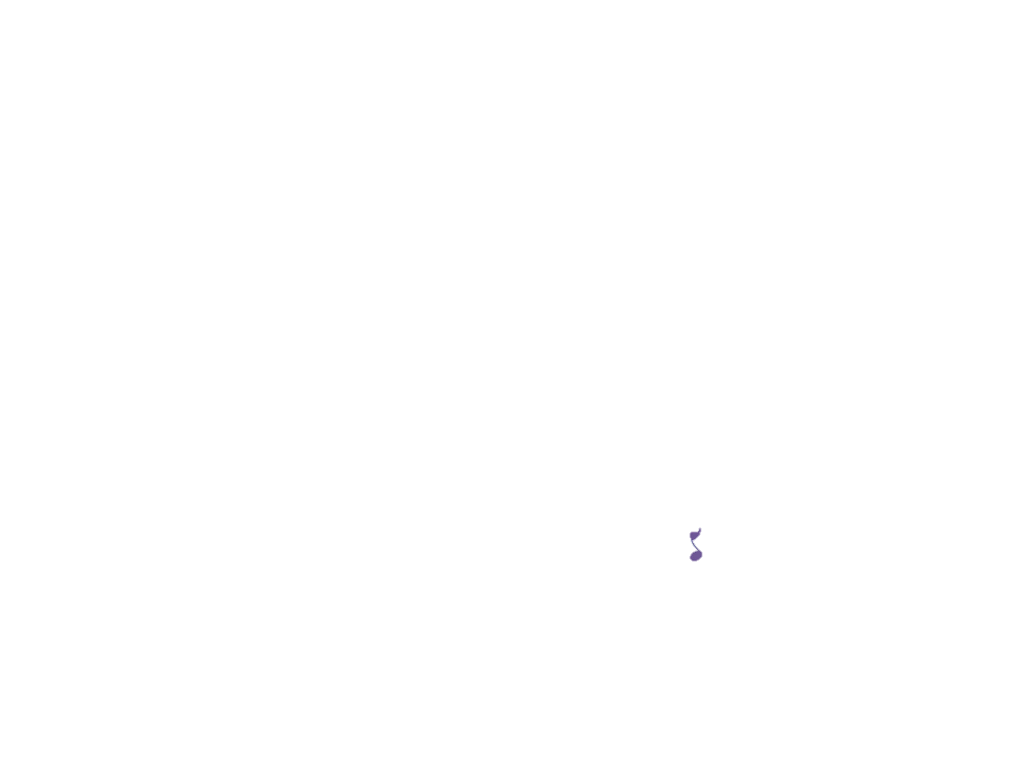 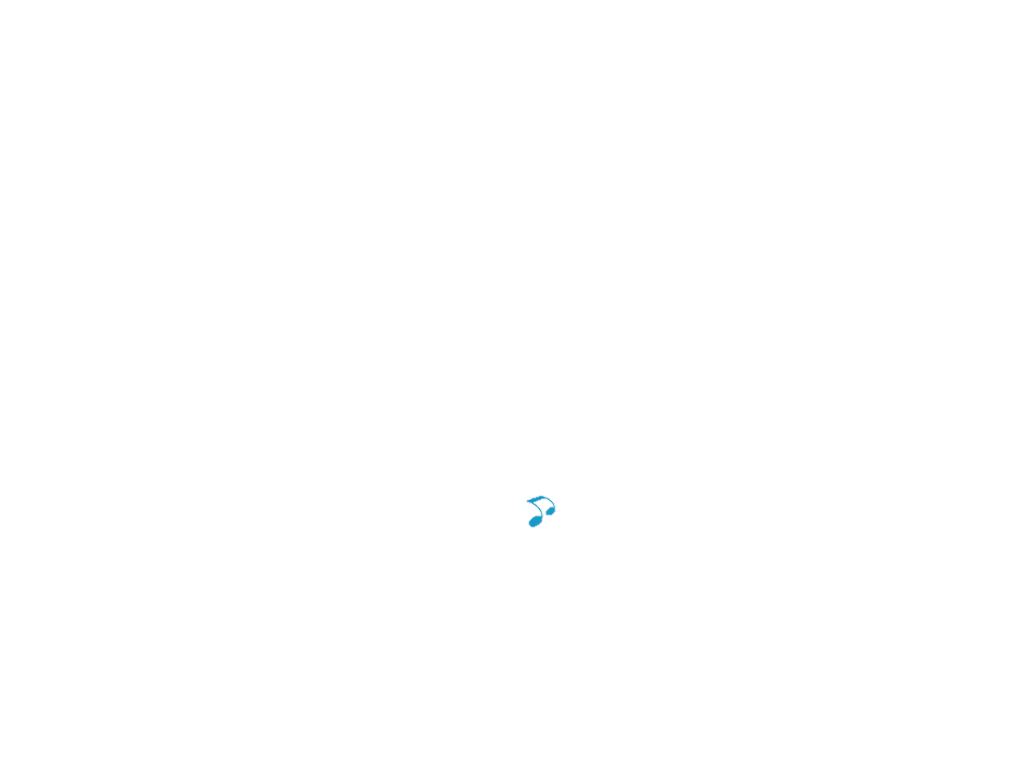 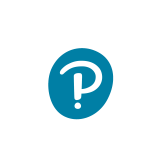 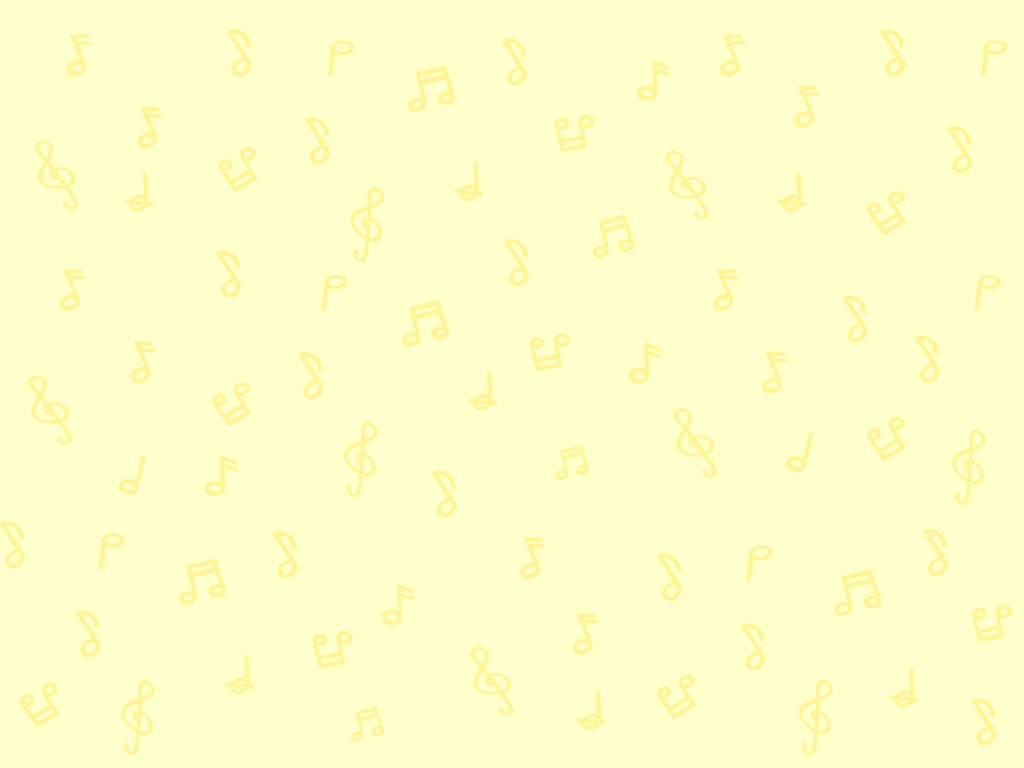 第7課頁34至35
請打開課本頁34至35。
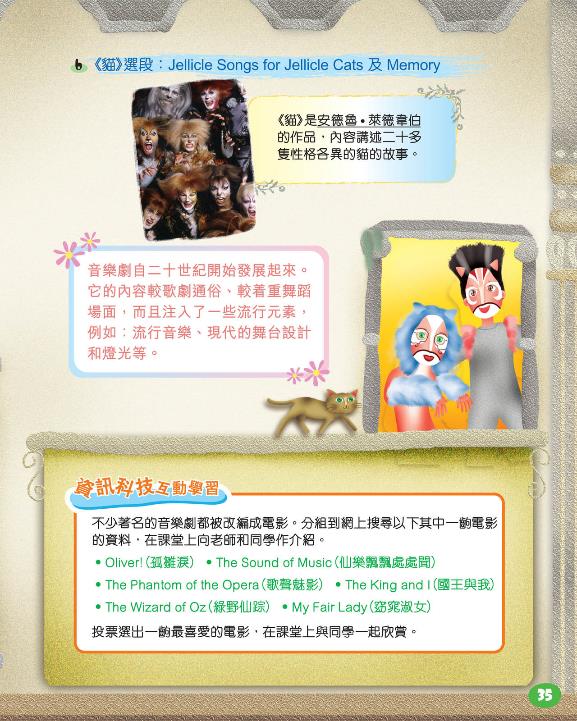 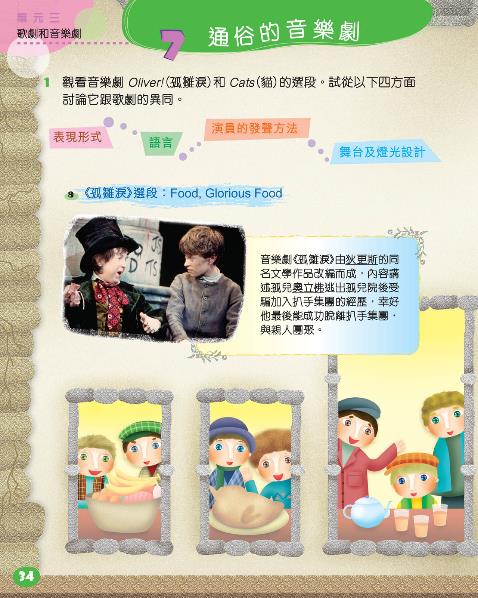 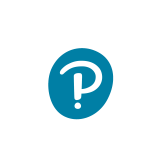 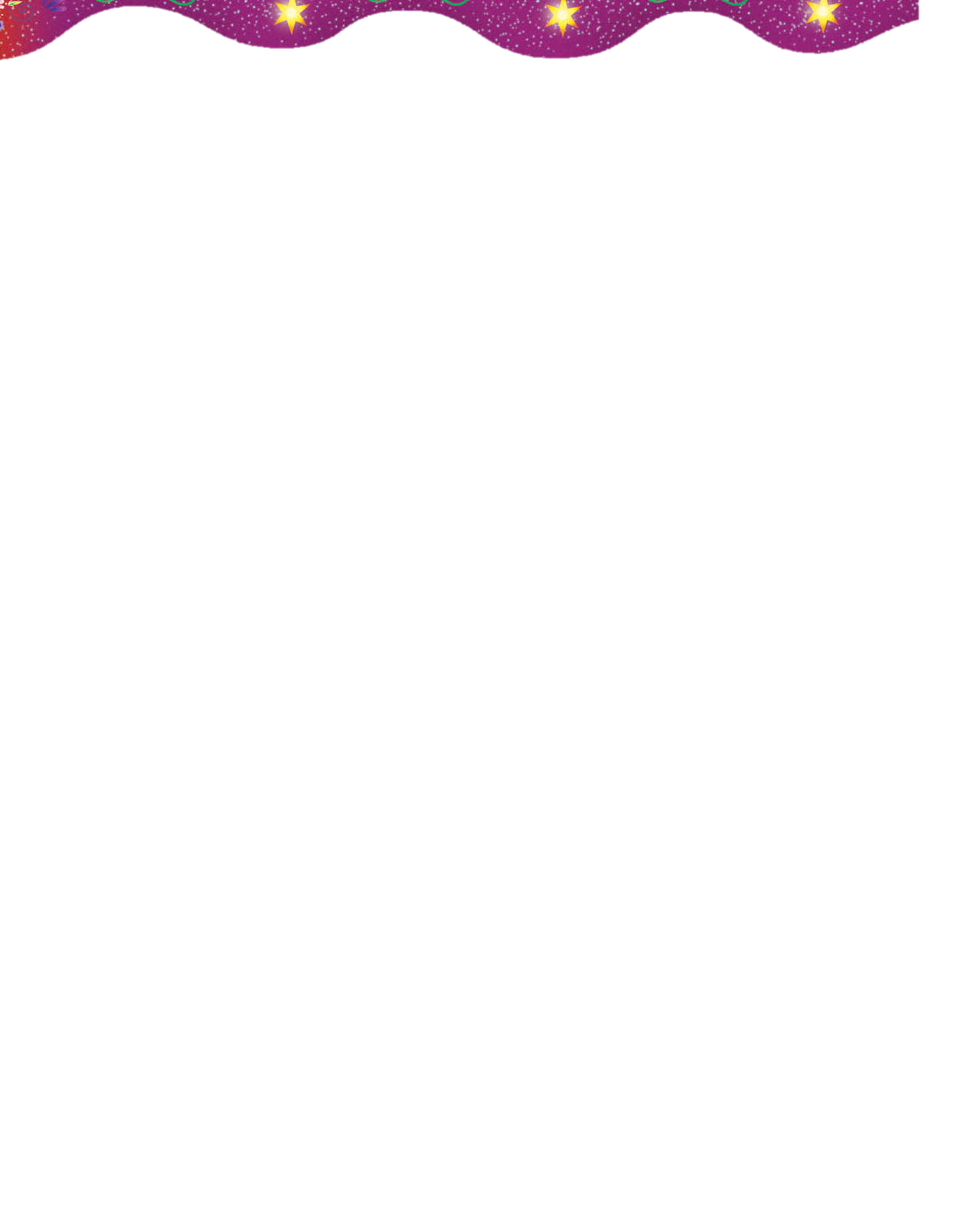 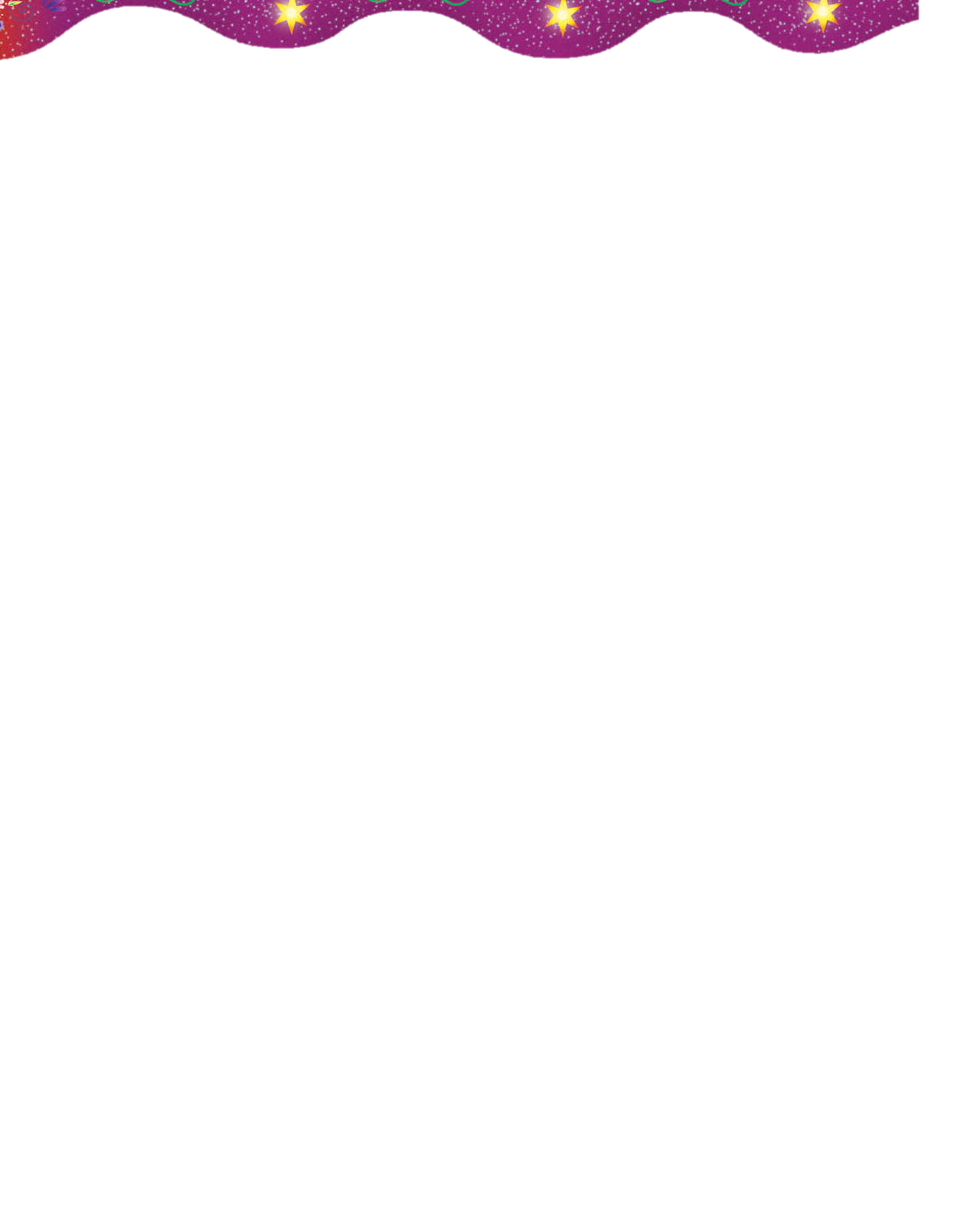 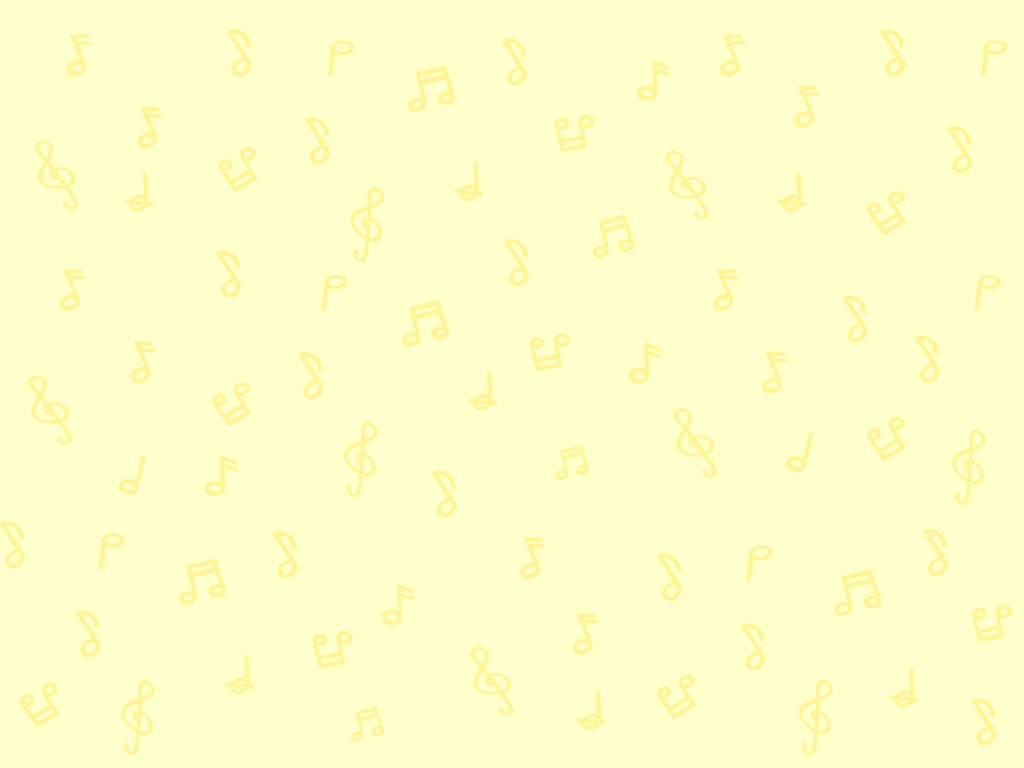 音樂劇是甚麼？
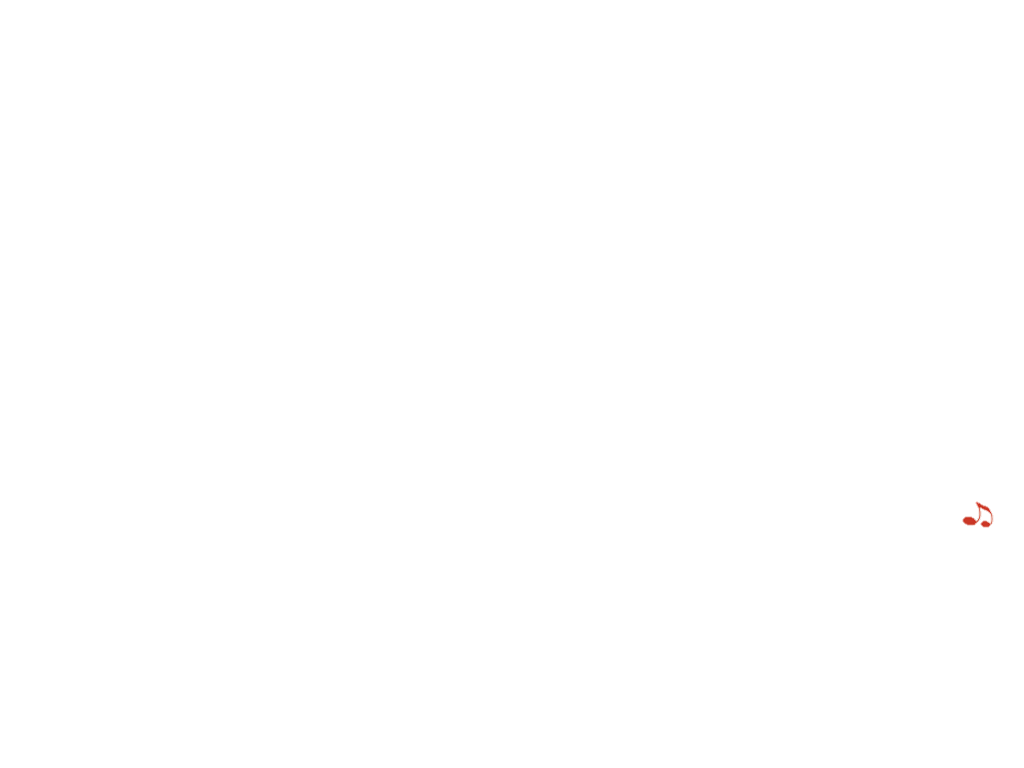 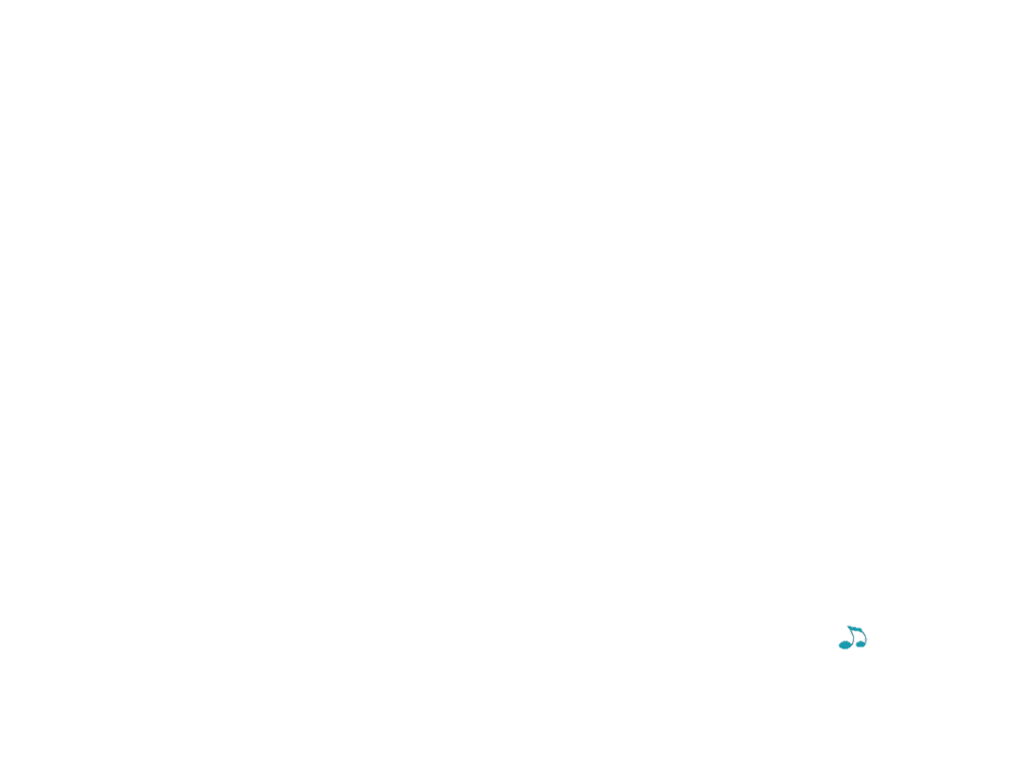 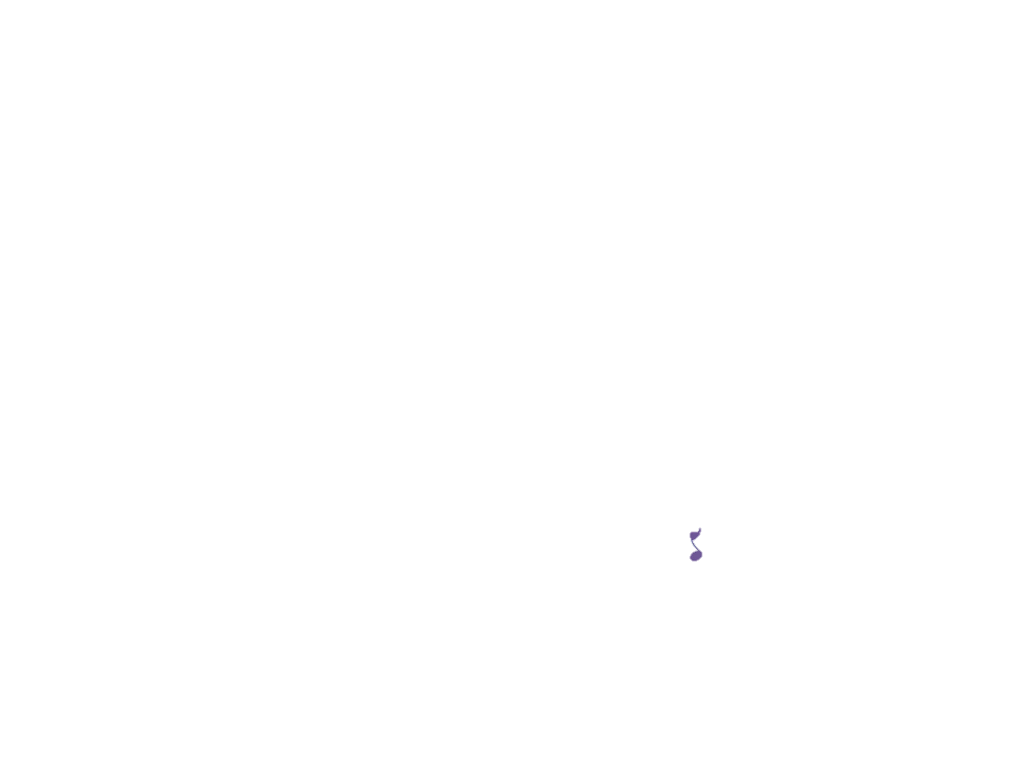 音樂劇自二十世紀開始發展起來。它的內容較歌劇通俗、較着重舞蹈場面，而且注入了一些流行元素，例如：流行音樂、現代的舞台設計和燈光等。
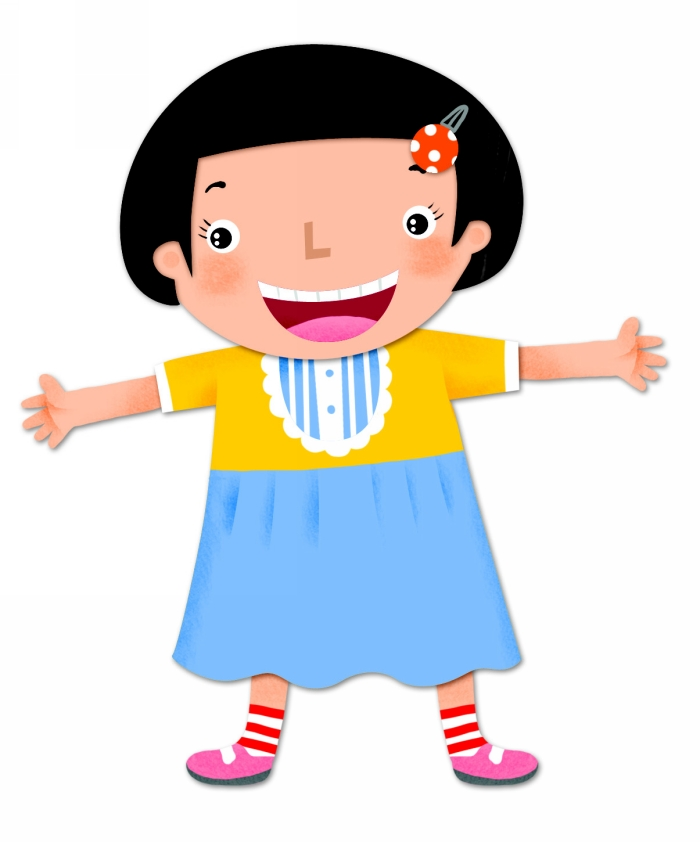 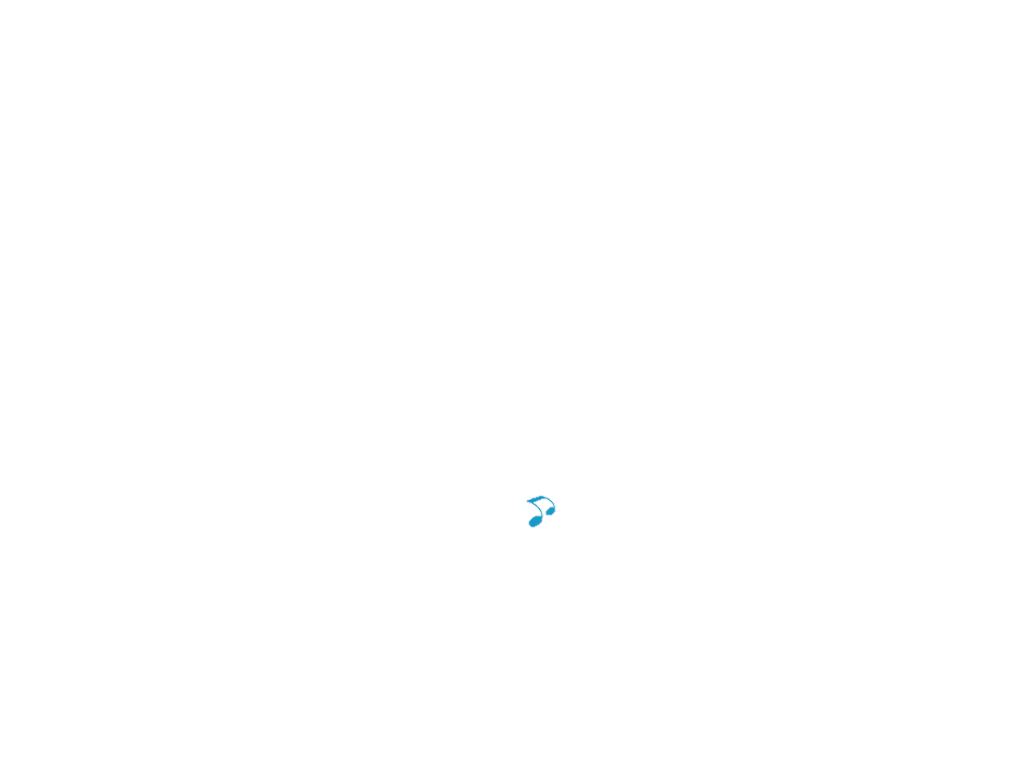 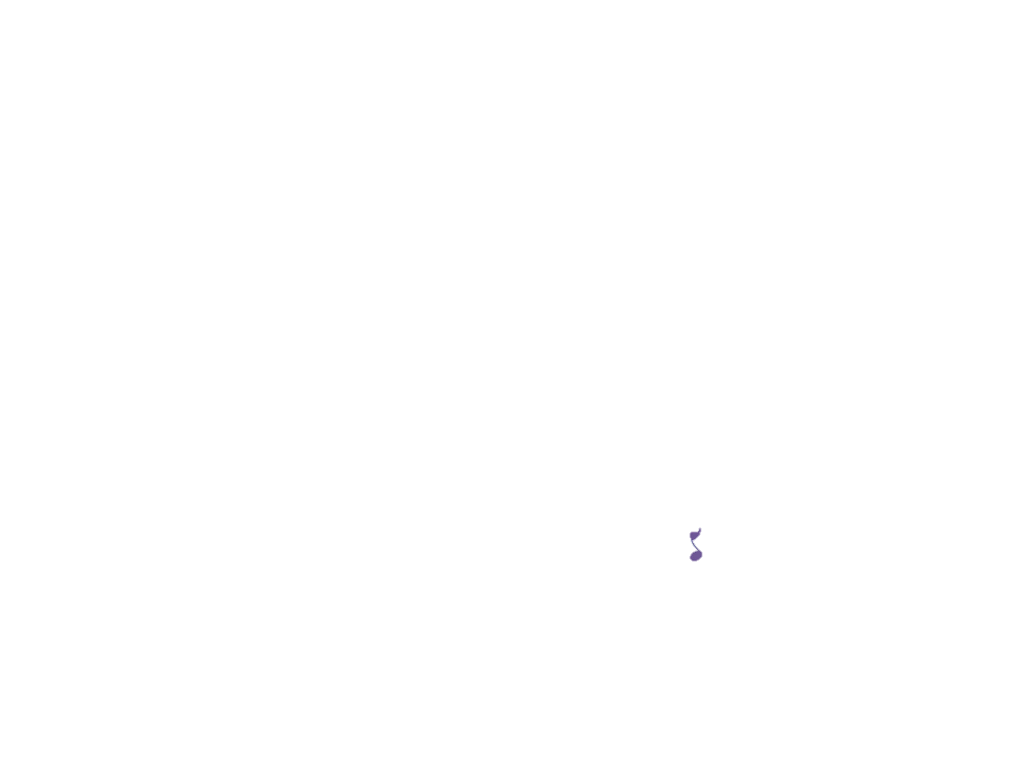 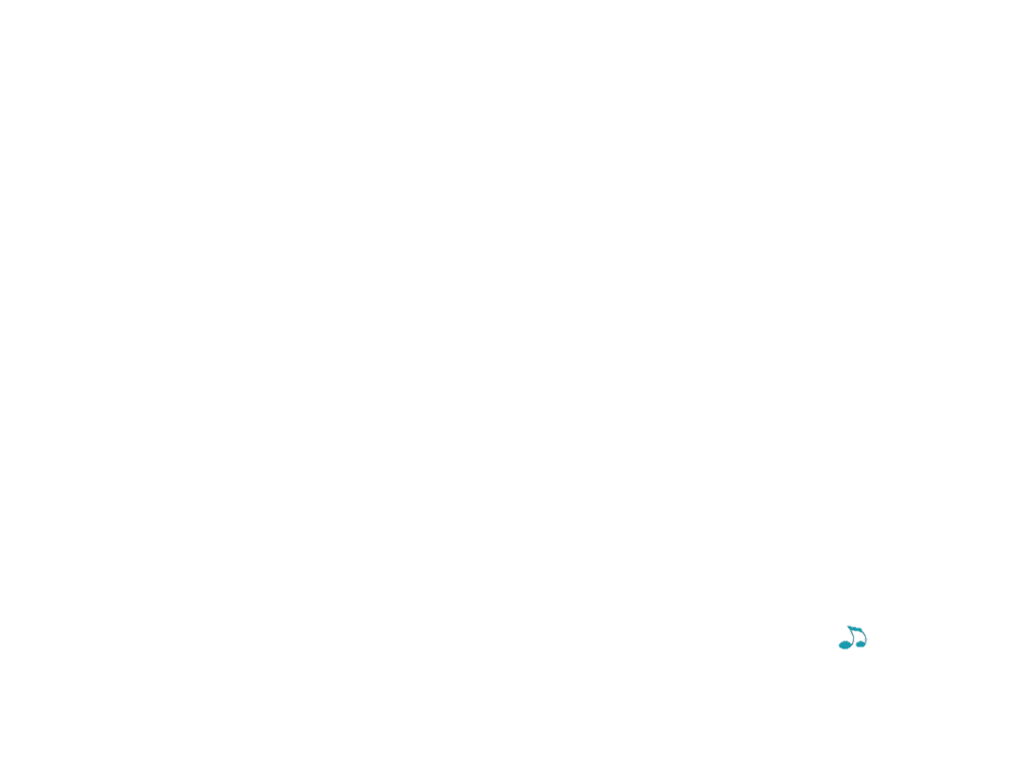 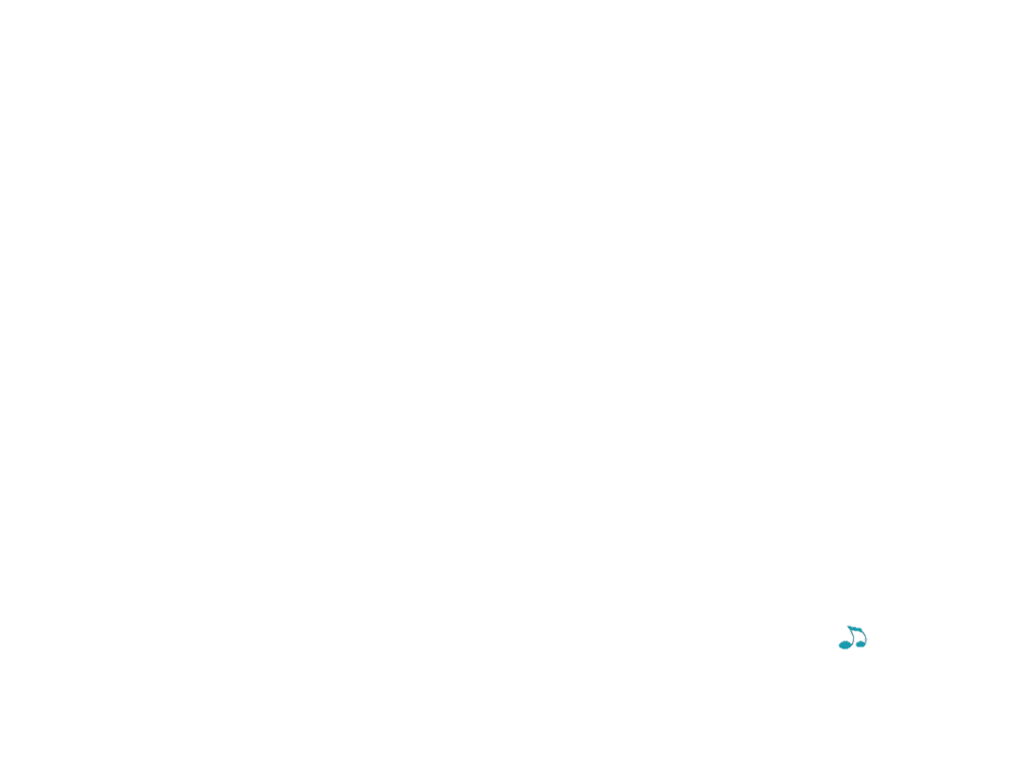 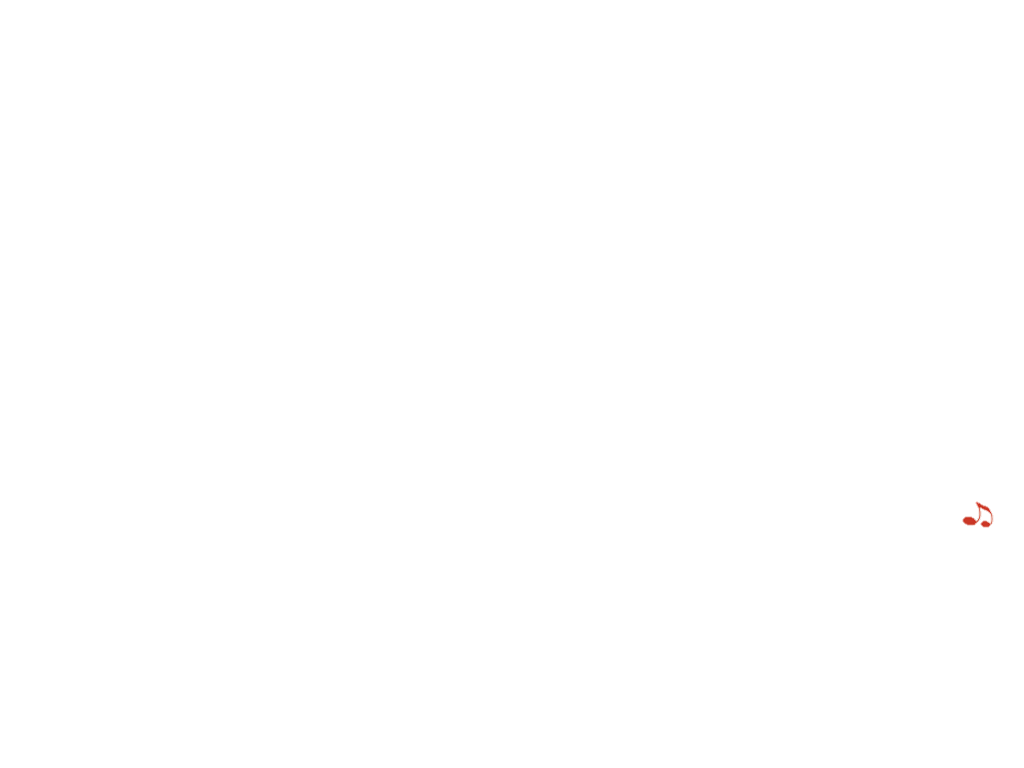 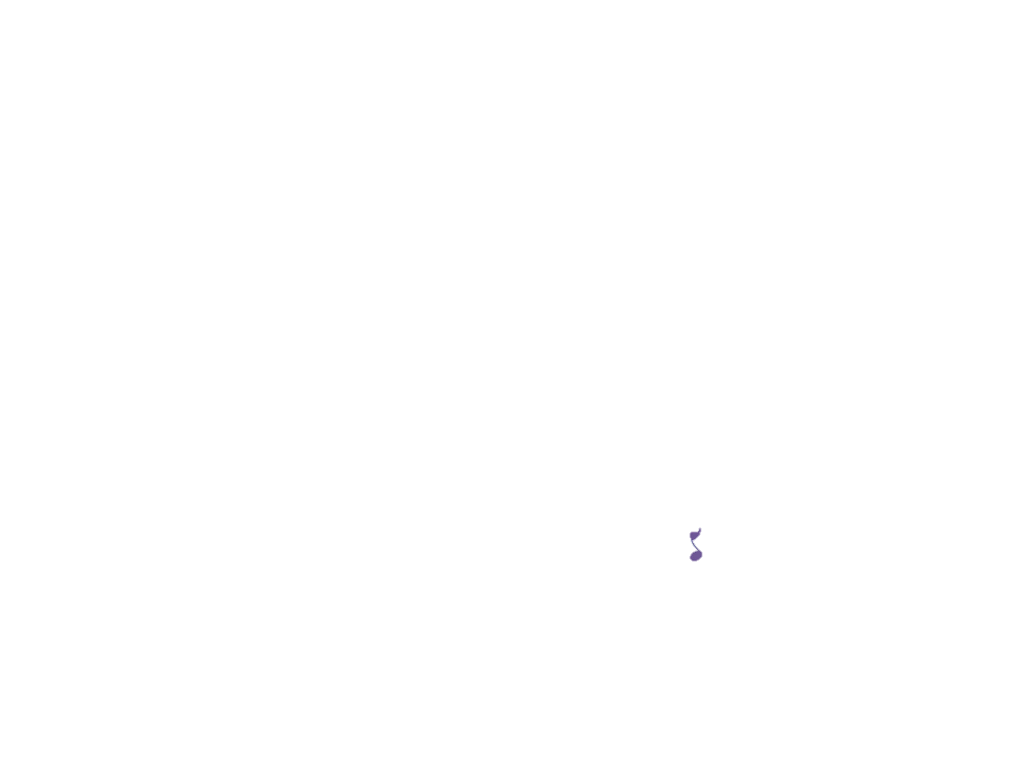 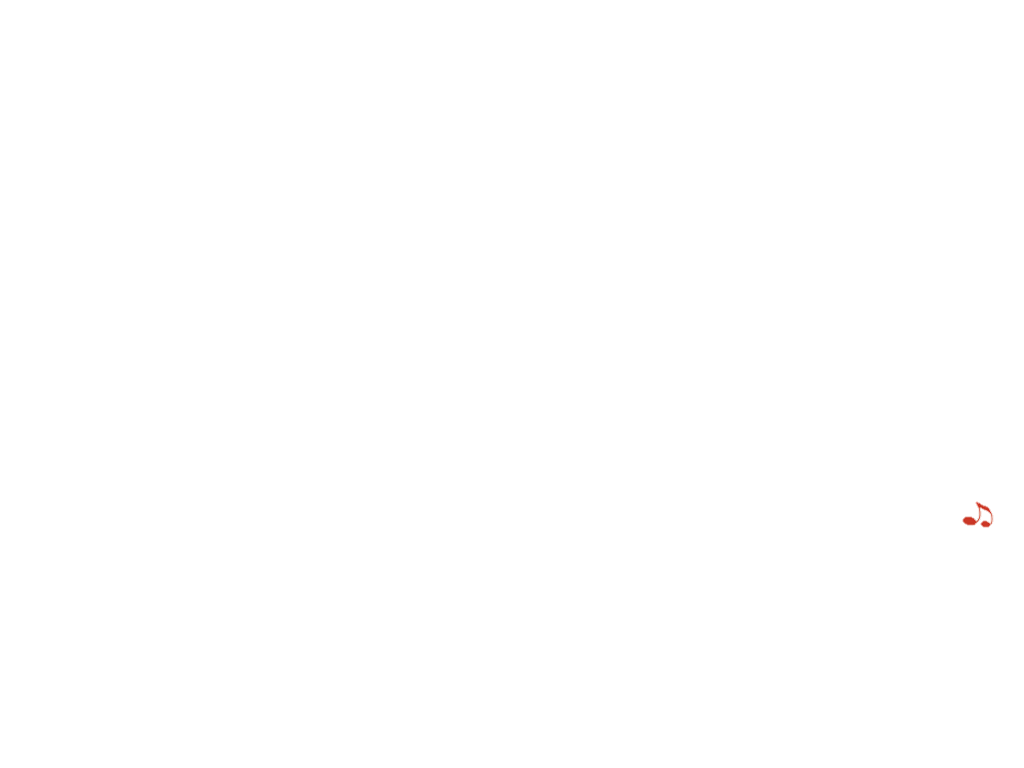 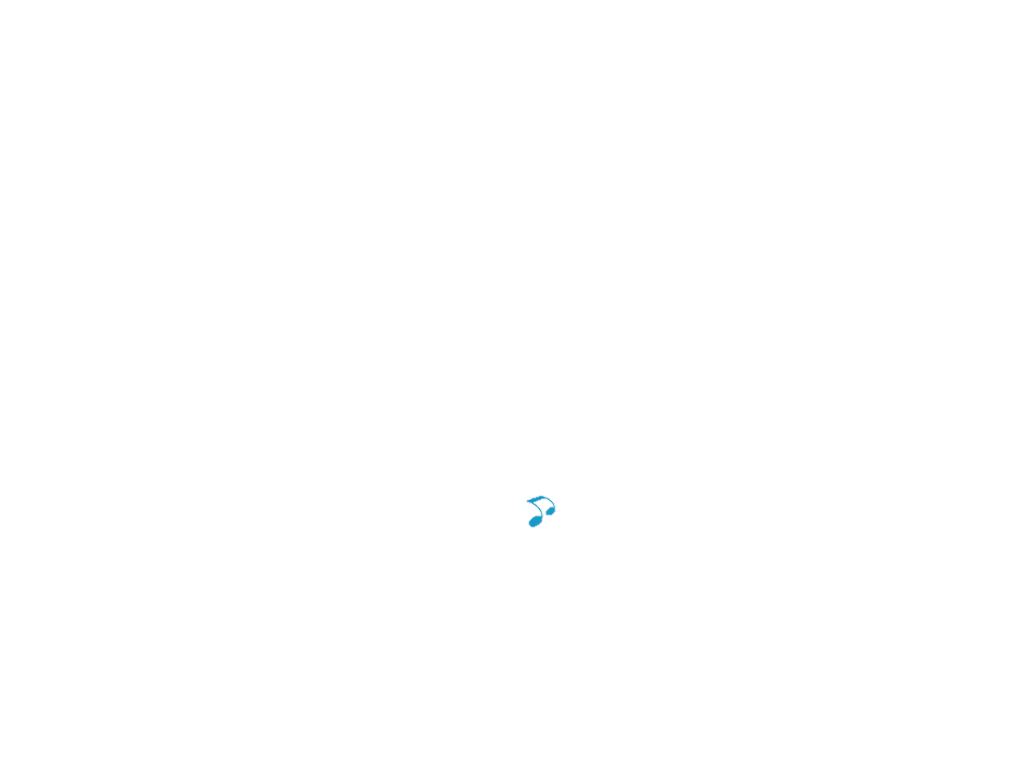 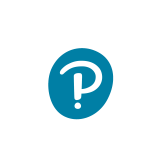 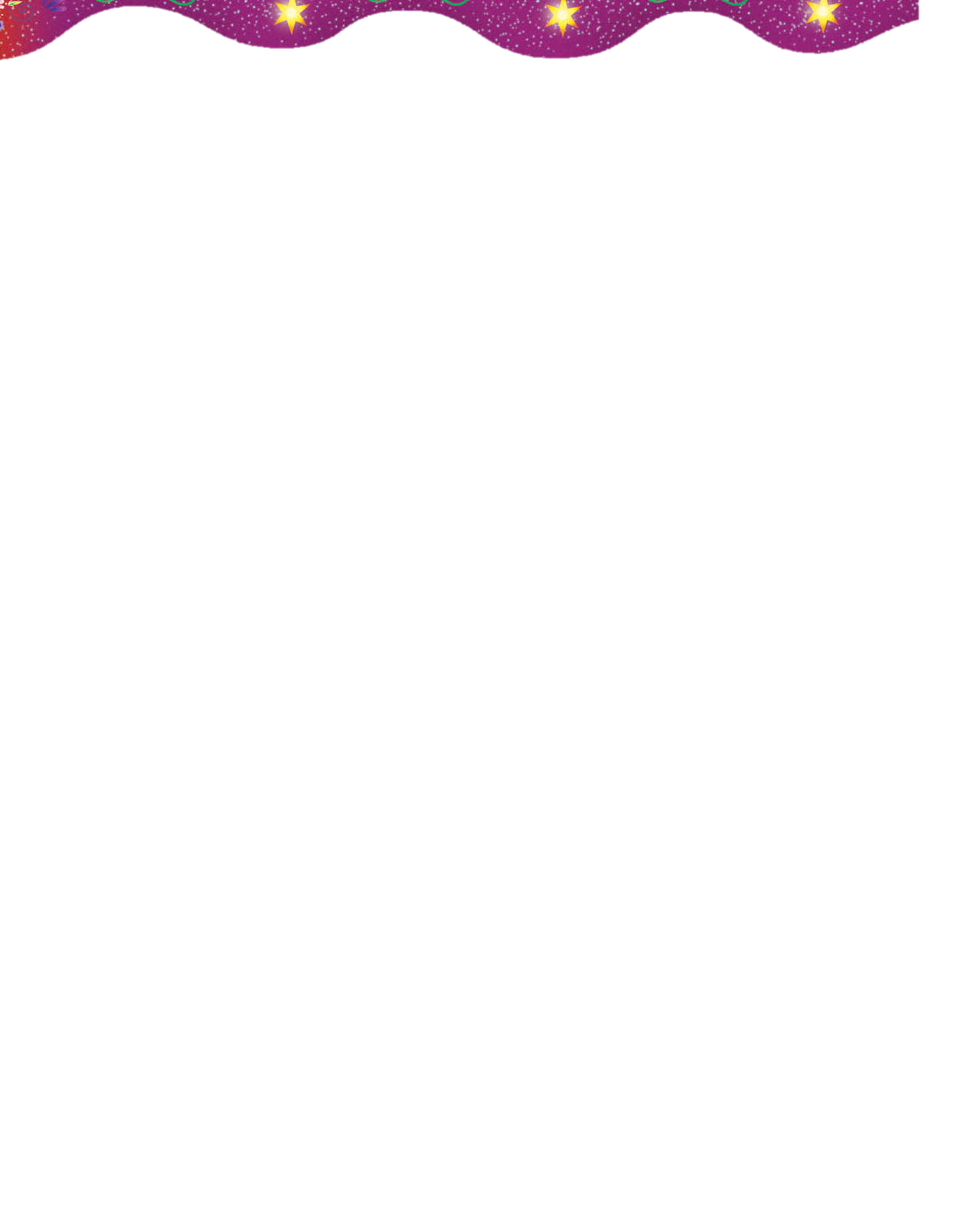 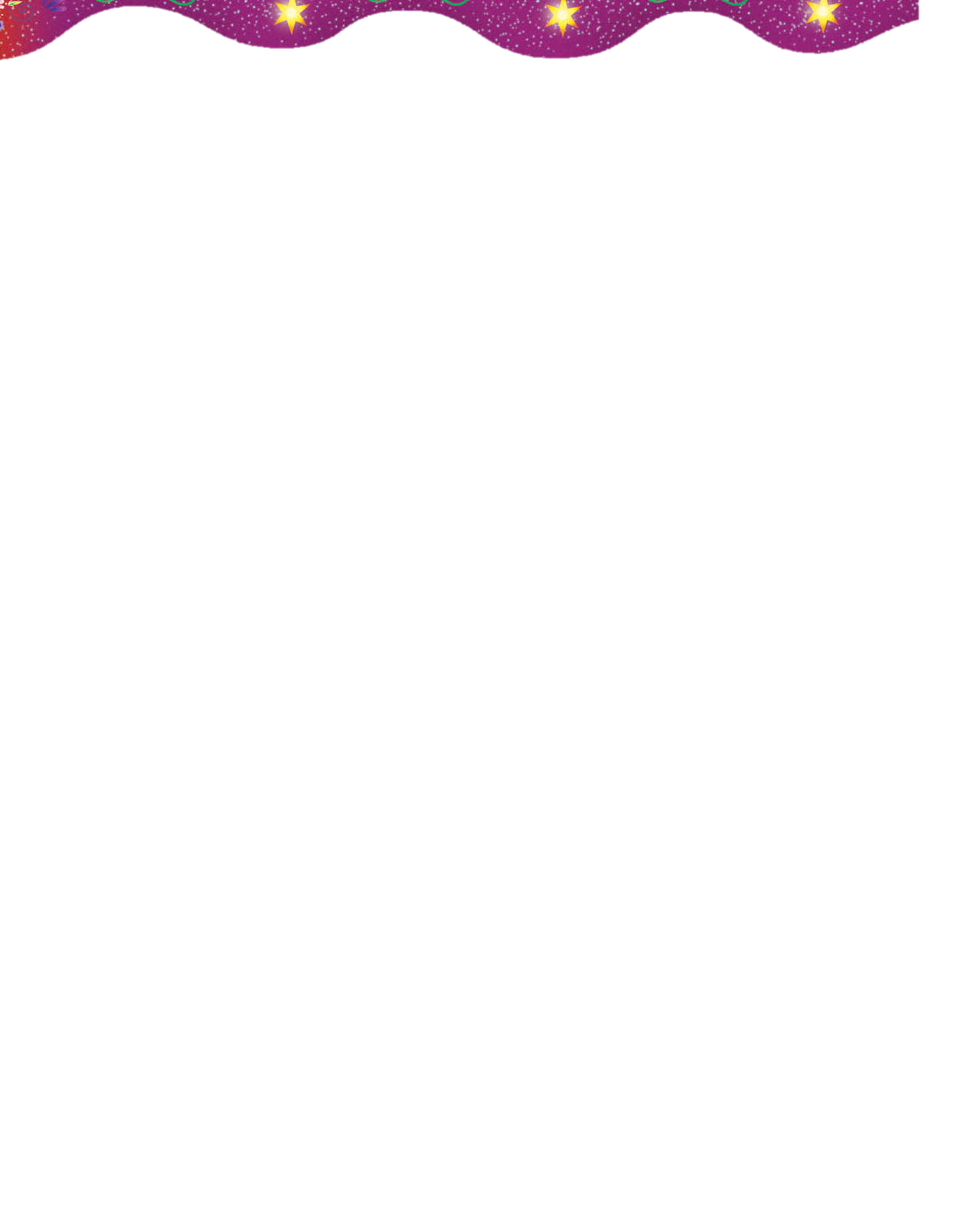 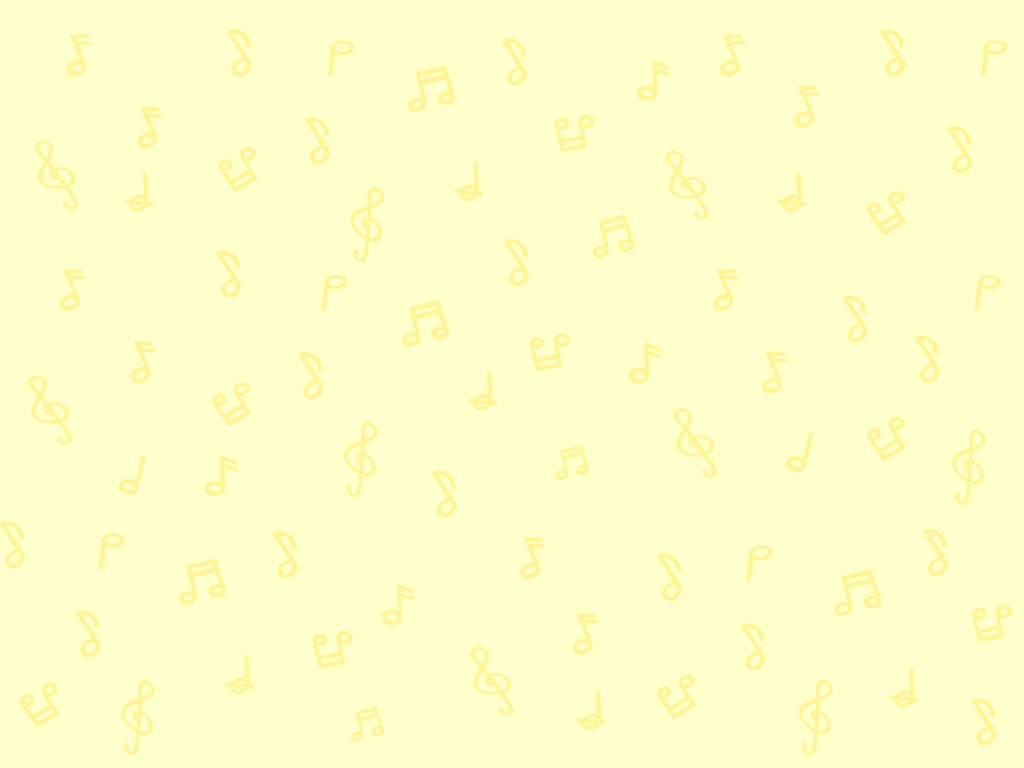 辨識音樂劇的元素
觀看音樂劇《孤雛淚》選段：Food, Glorious Food，
分析音樂劇所包含的元素。
參考資料
片段中的孩子拿着甚麼？他們在等甚麼？
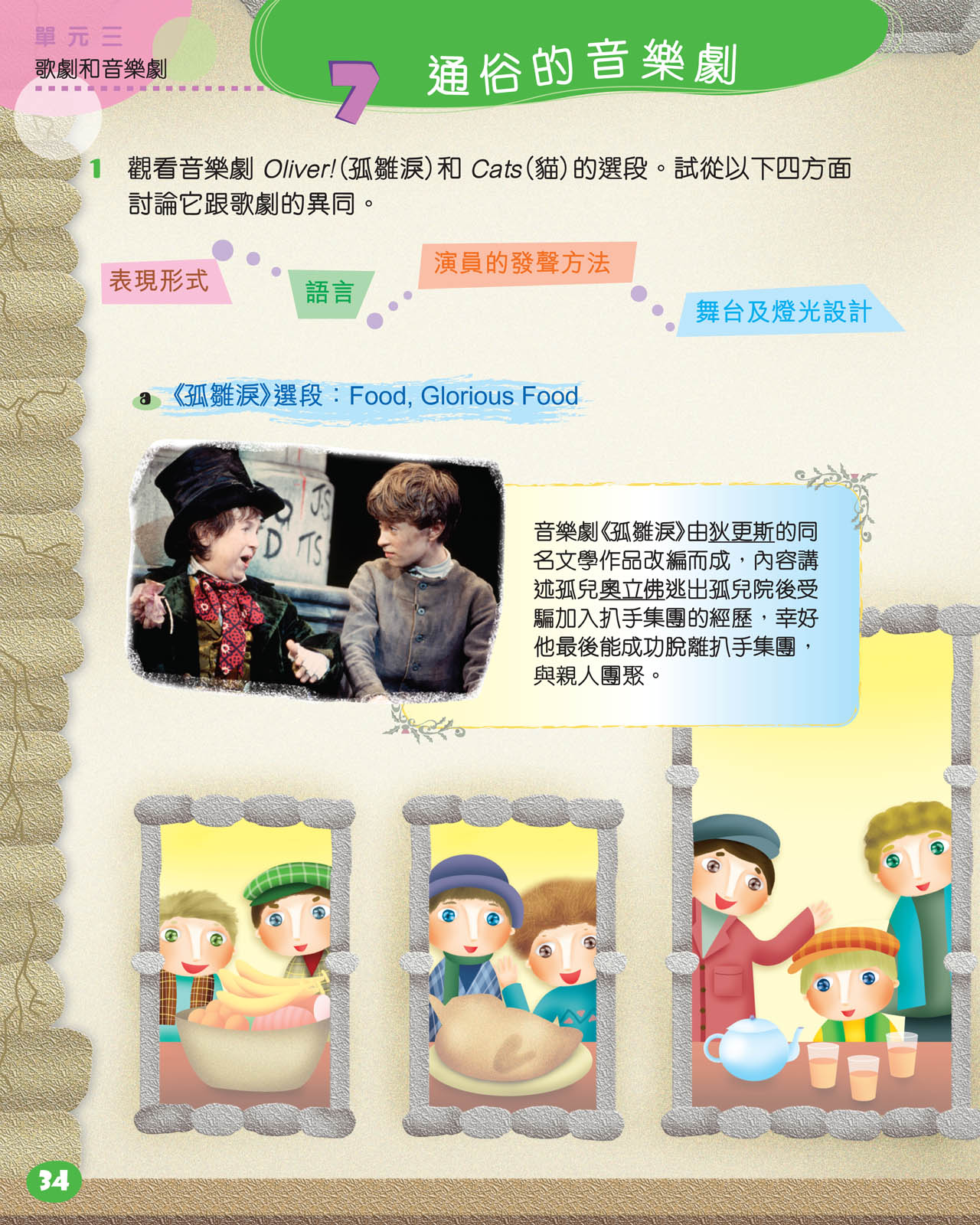 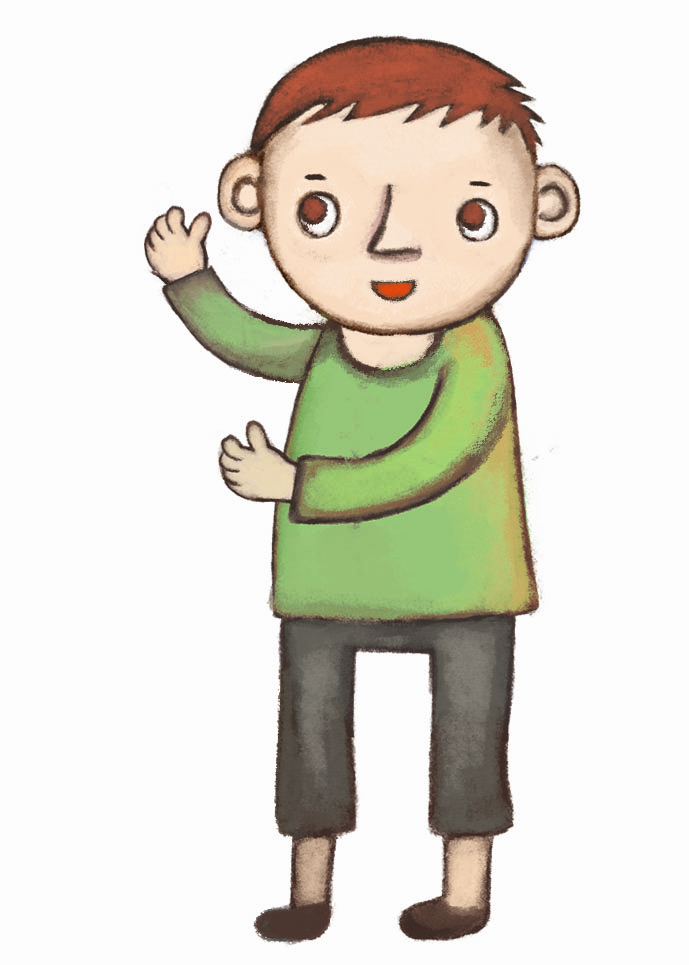 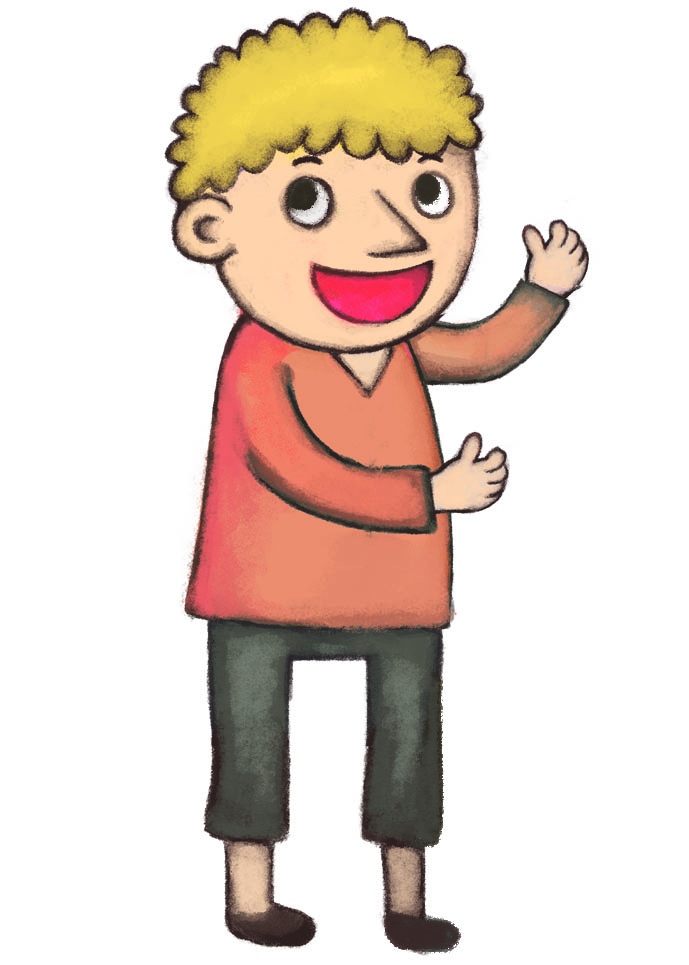 他們拿着木碗，等候領取食物。
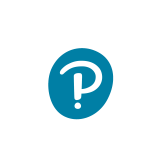 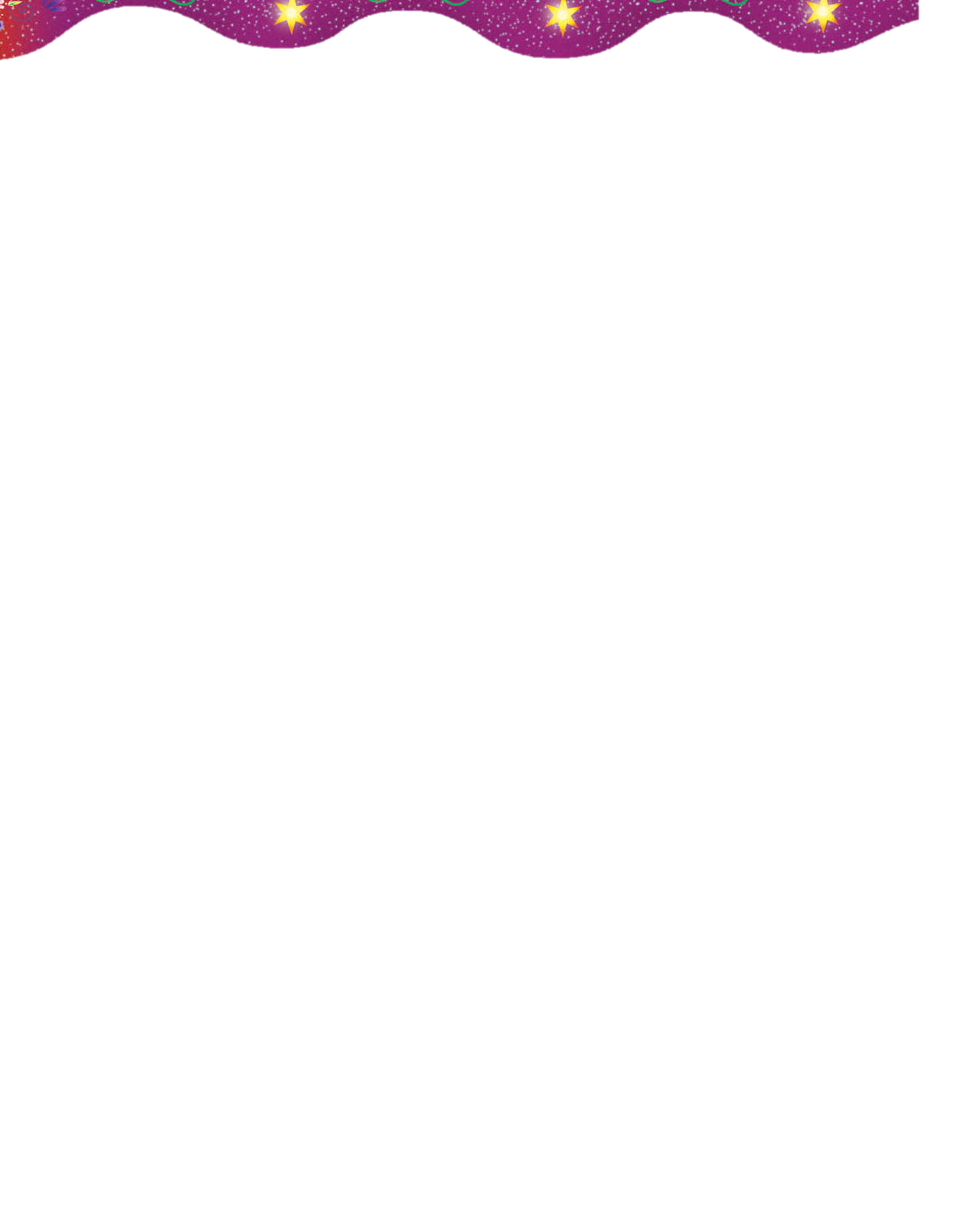 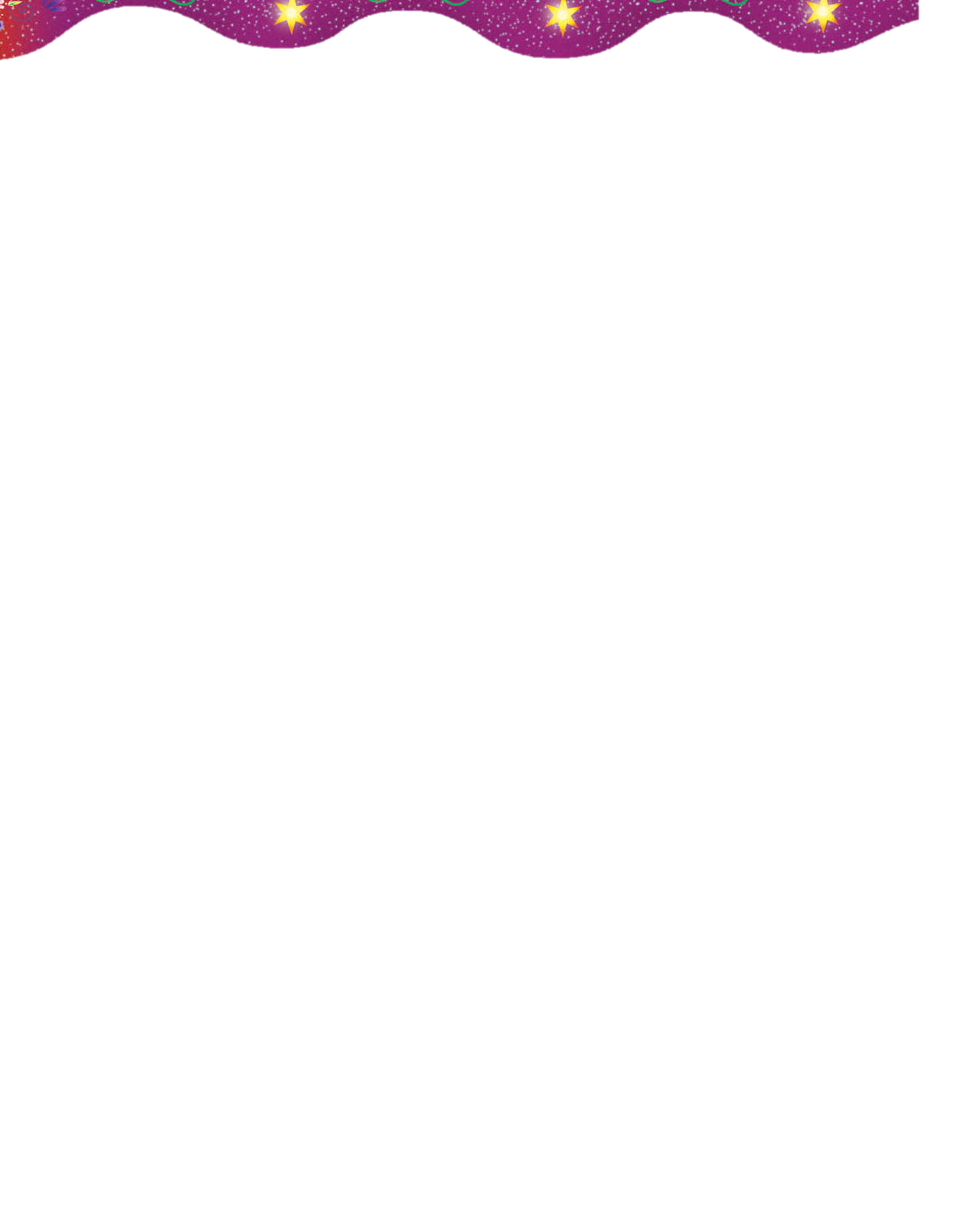 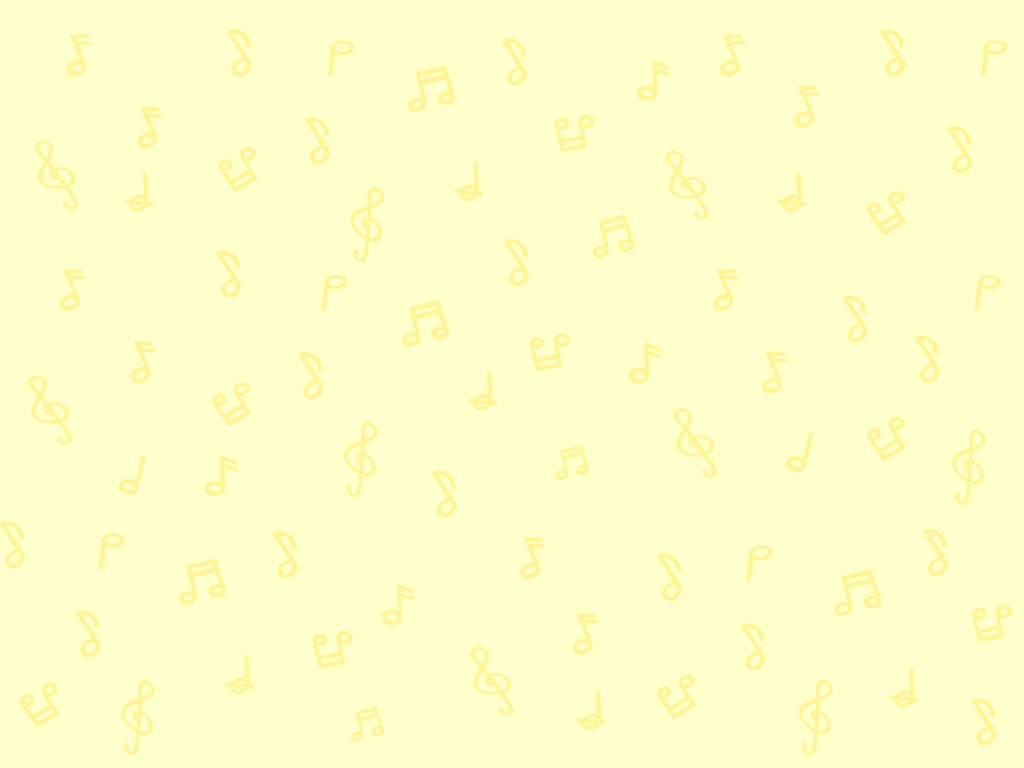 辨識音樂劇的元素
觀看音樂劇《孤雛淚》選段：Food, Glorious Food ，
分析音樂劇所包含的元素。
他們主要以哪一種歌唱形式演唱？獨唱、齊唱、重唱還是合唱？
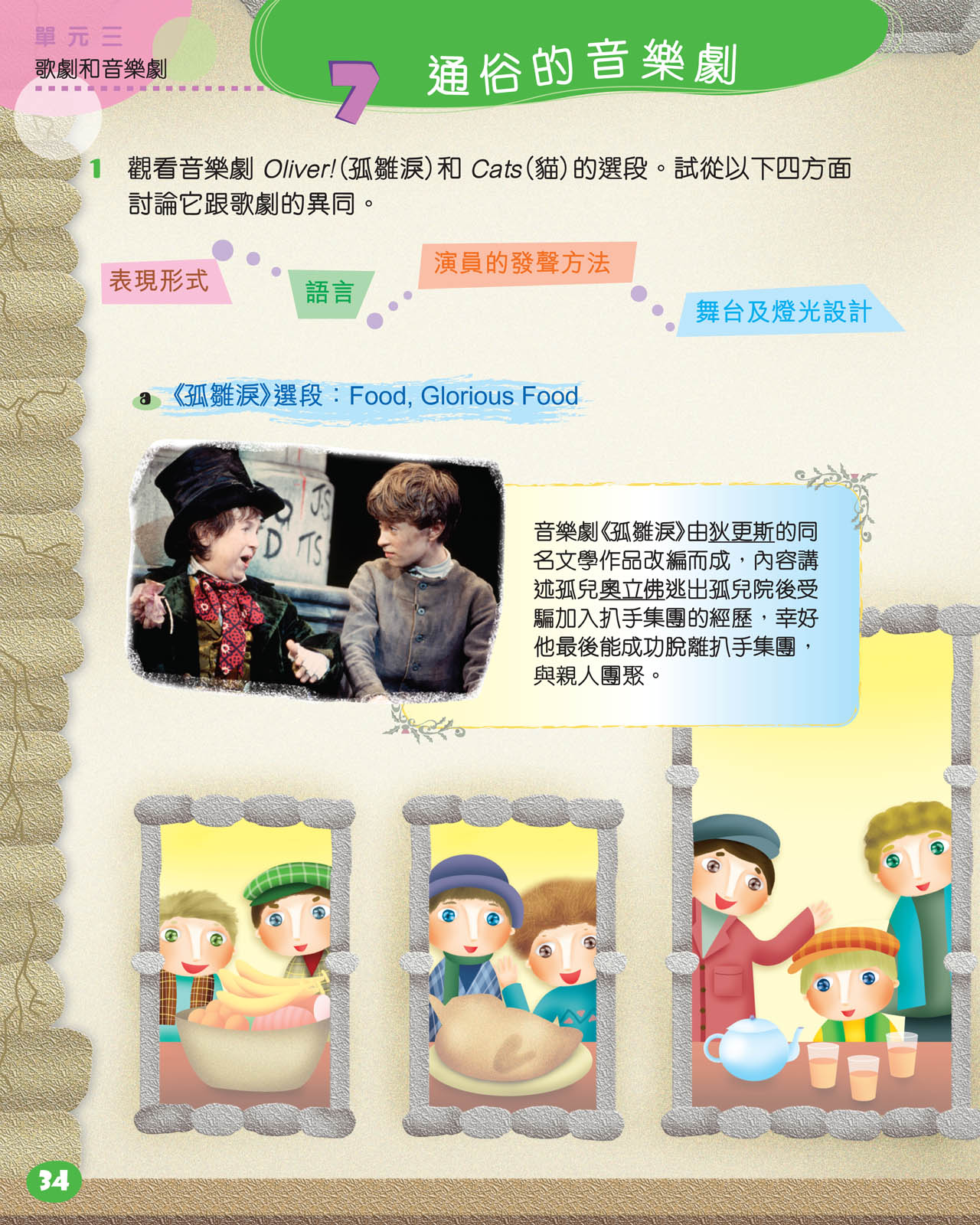 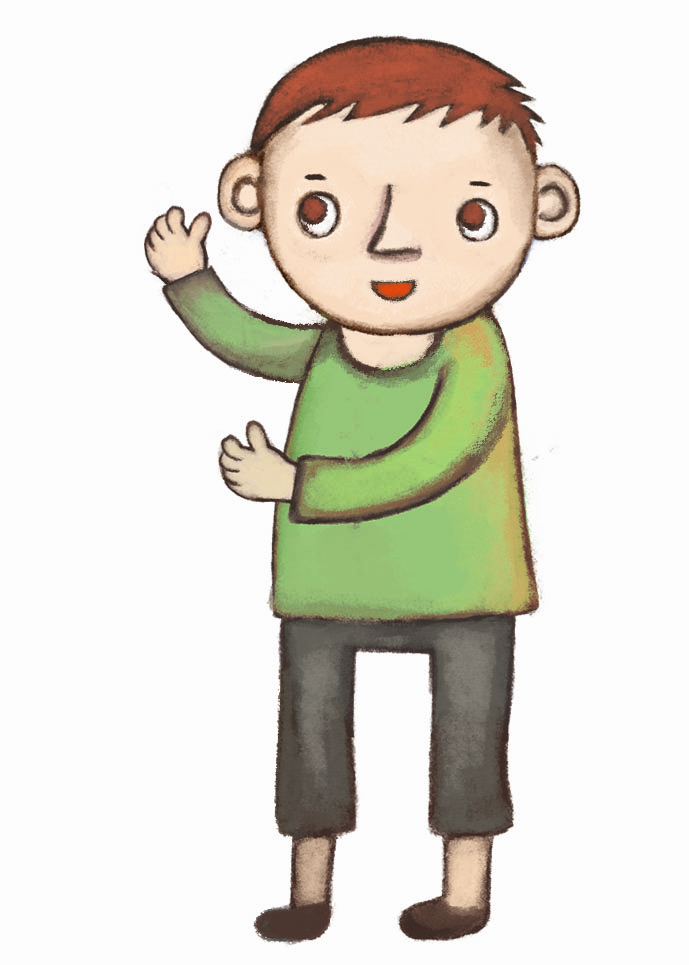 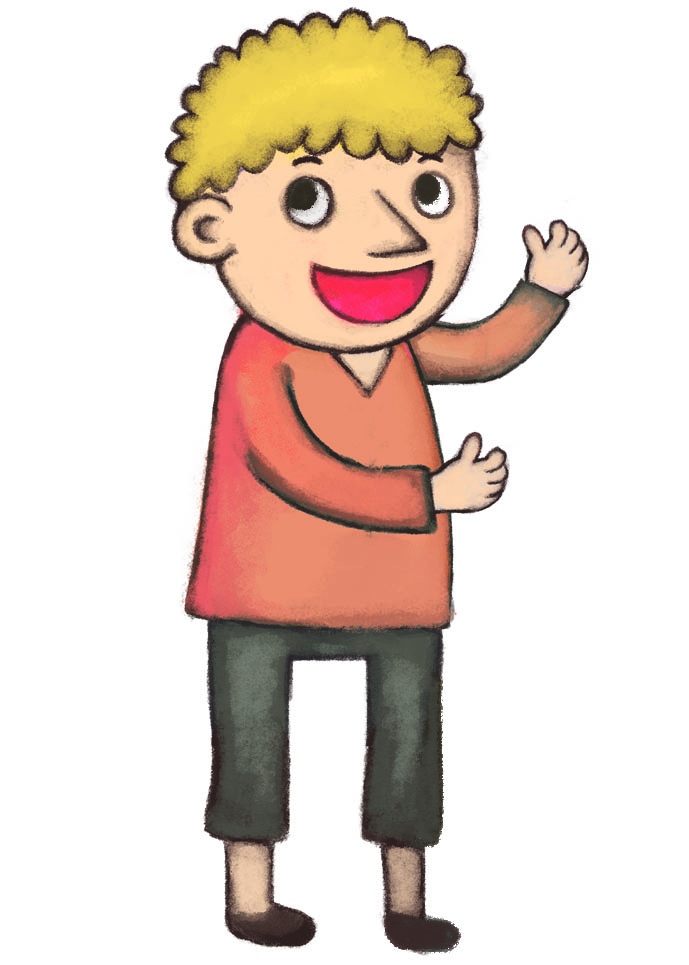 齊唱。
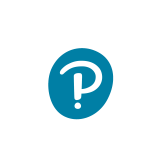 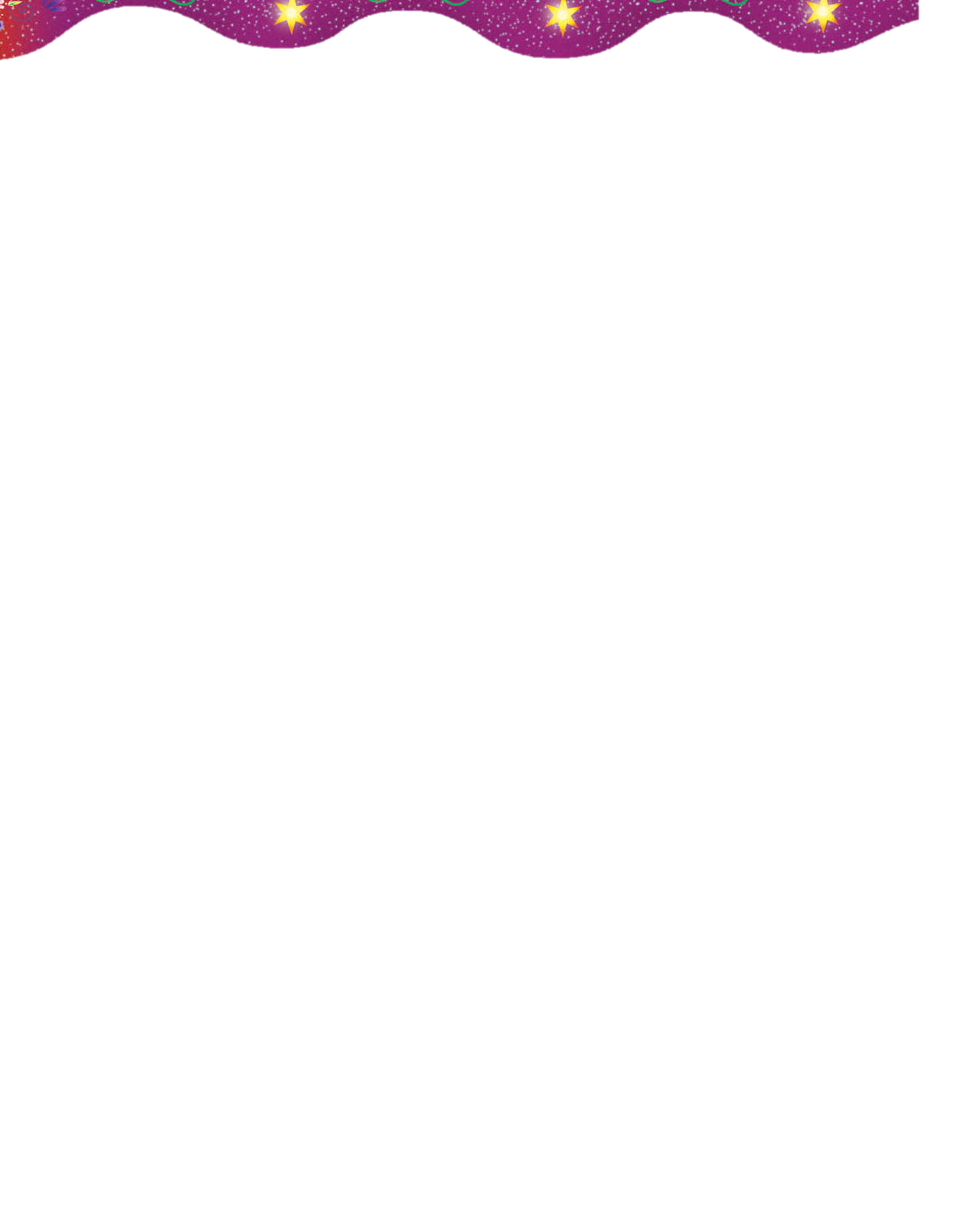 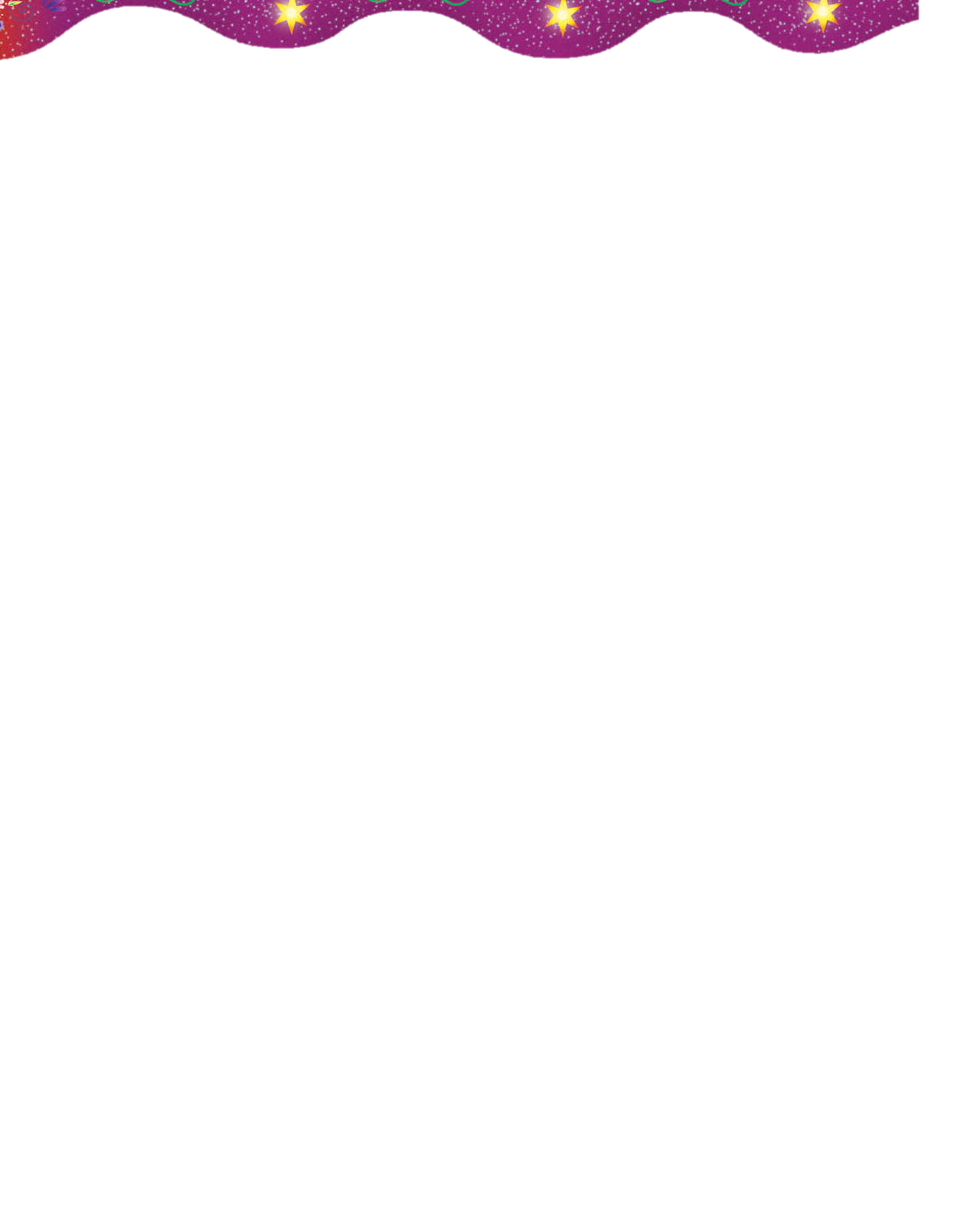 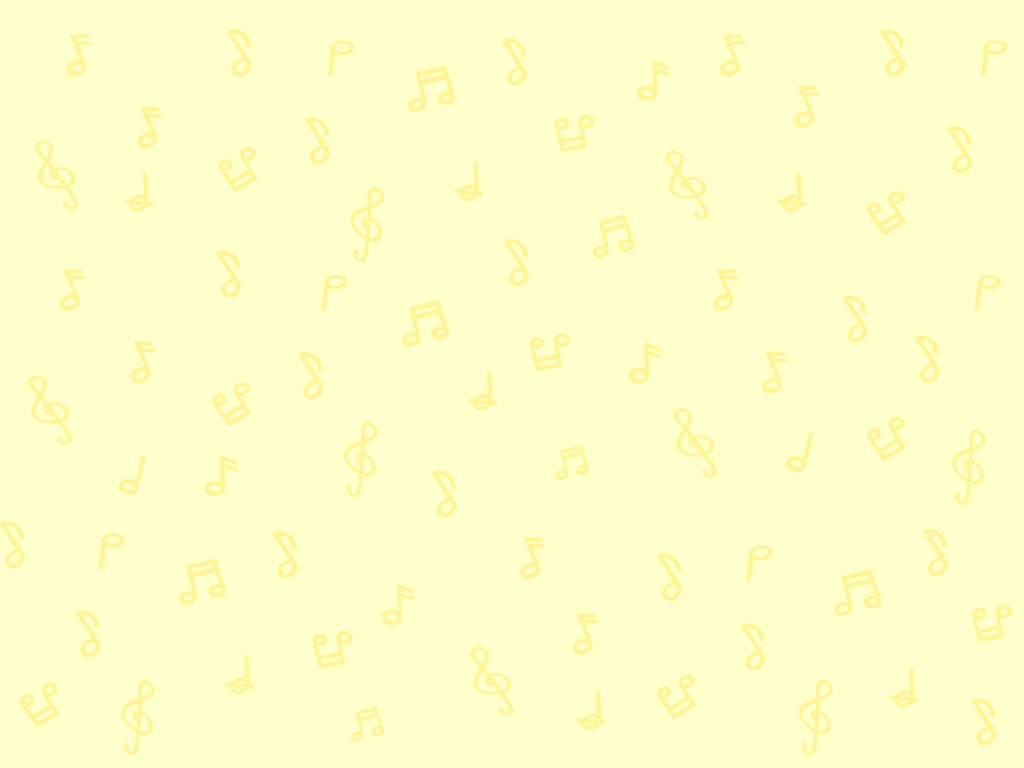 辨識音樂劇的元素
觀看音樂劇《孤雛淚》選段：Food, Glorious Food，
分析音樂劇所包含的元素。
他們的發聲方法跟唱歌劇還是唱流行歌曲的發聲較相似？
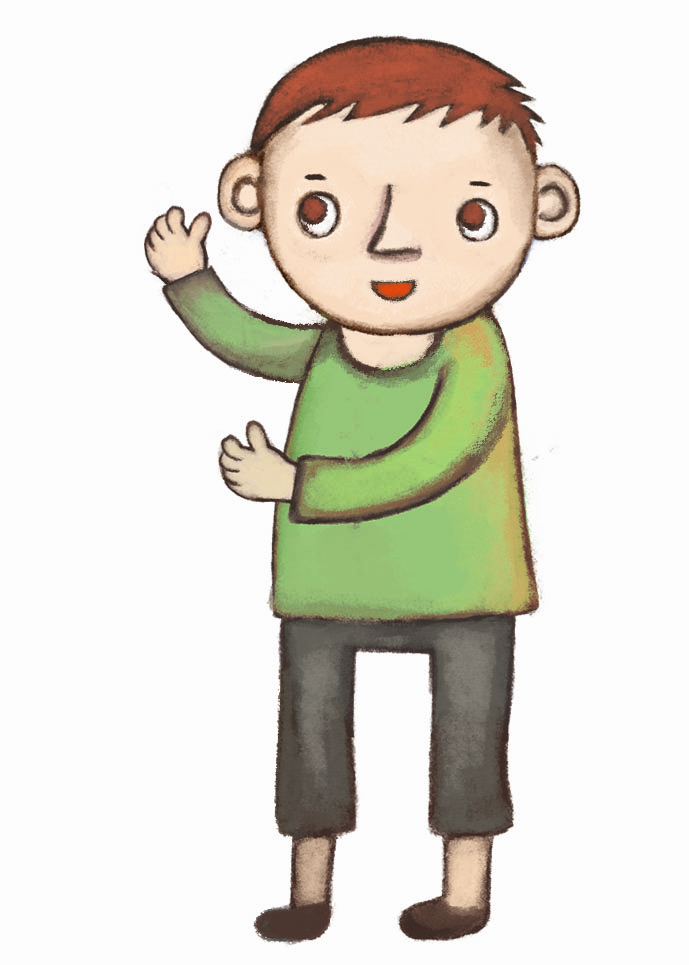 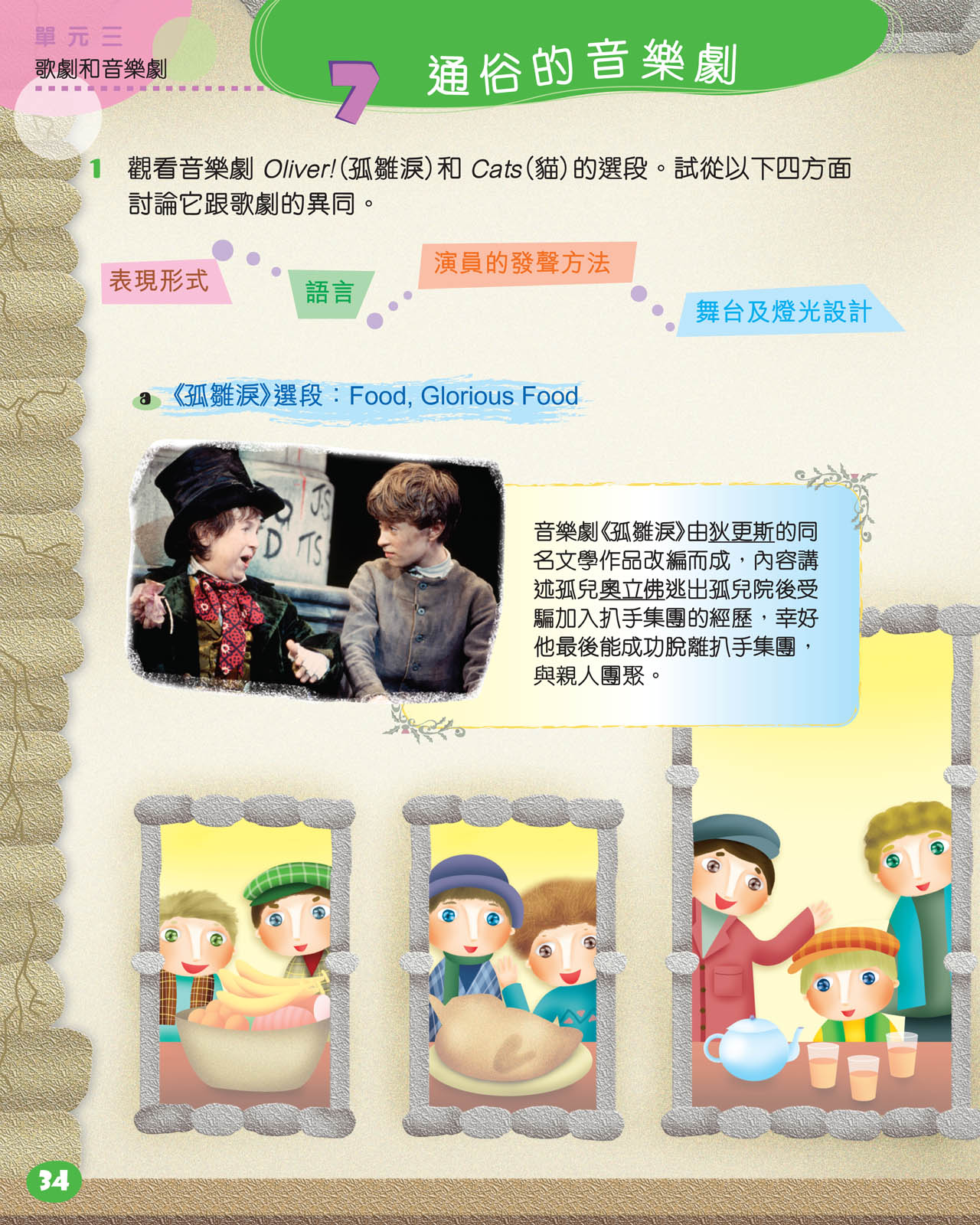 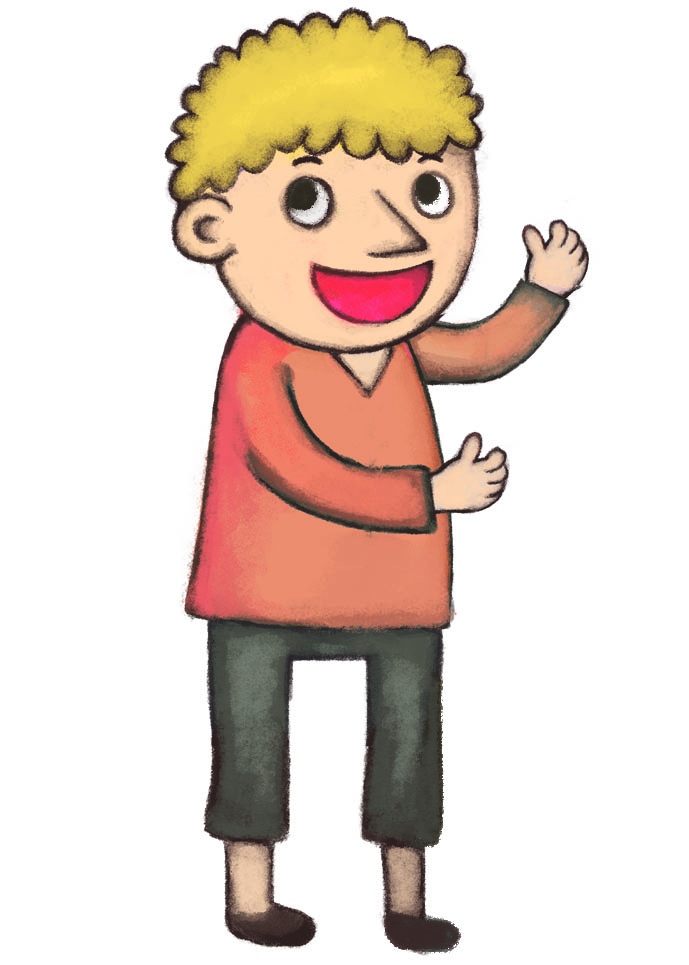 跟唱流行歌曲的發聲較相似。
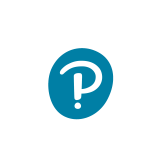 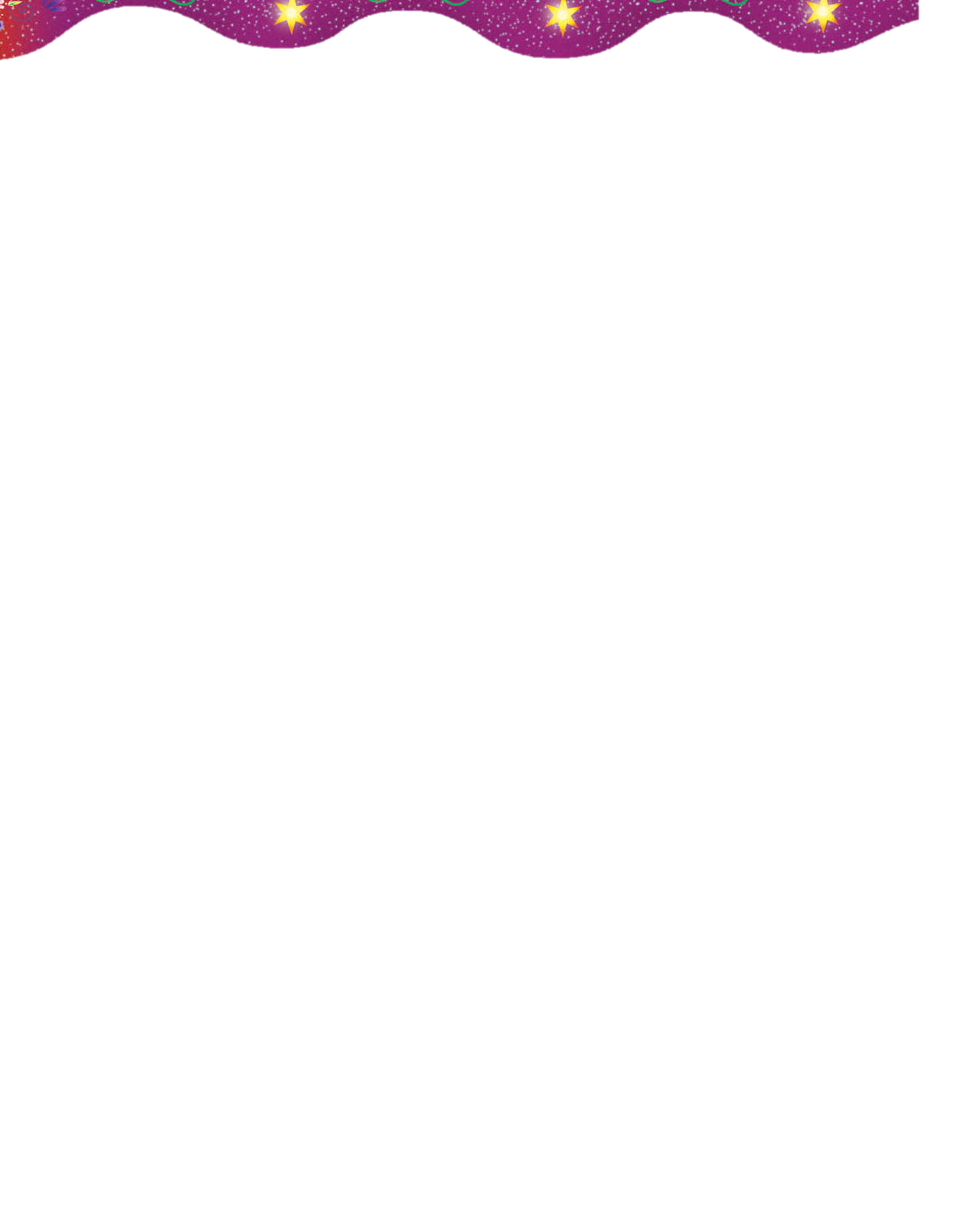 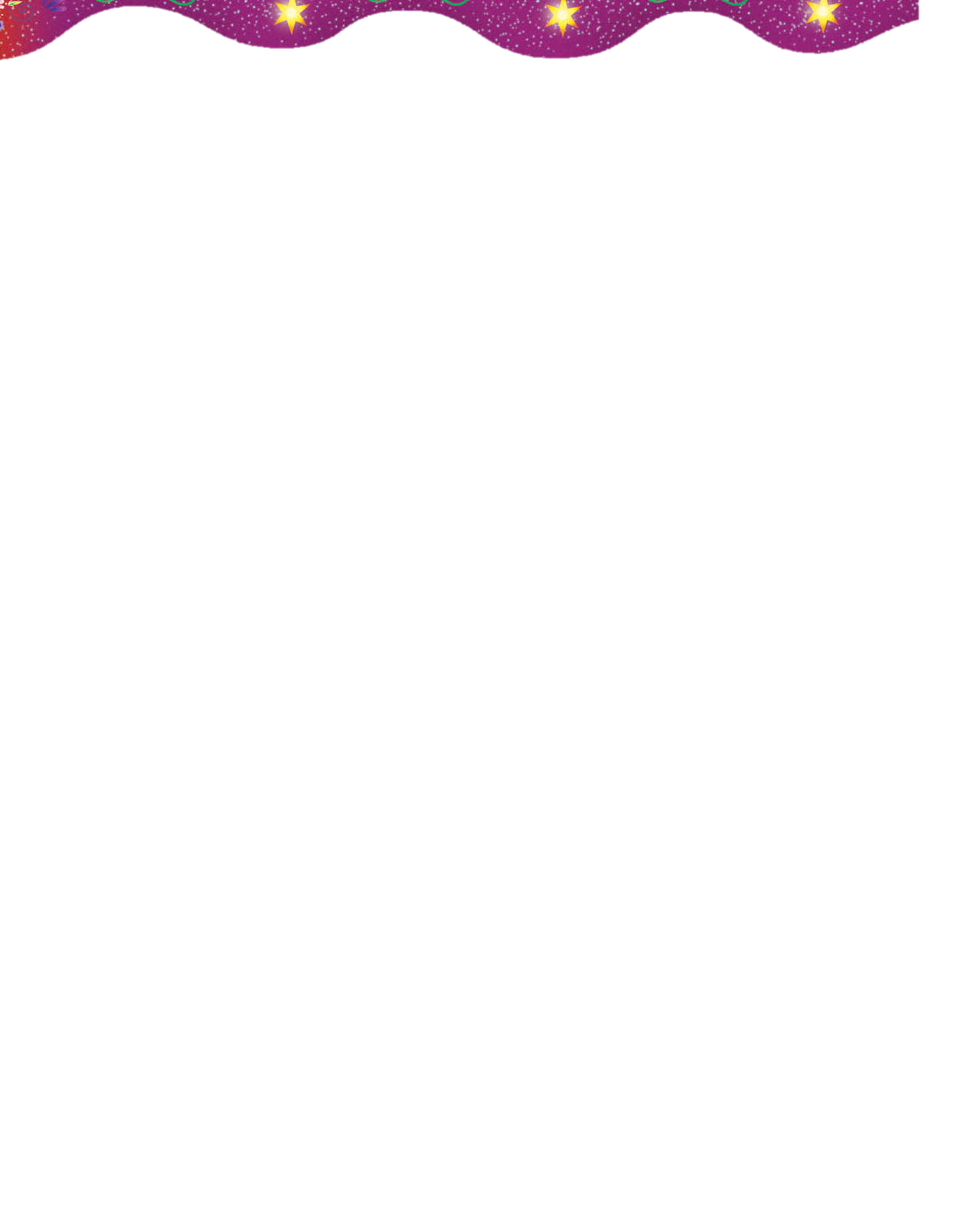 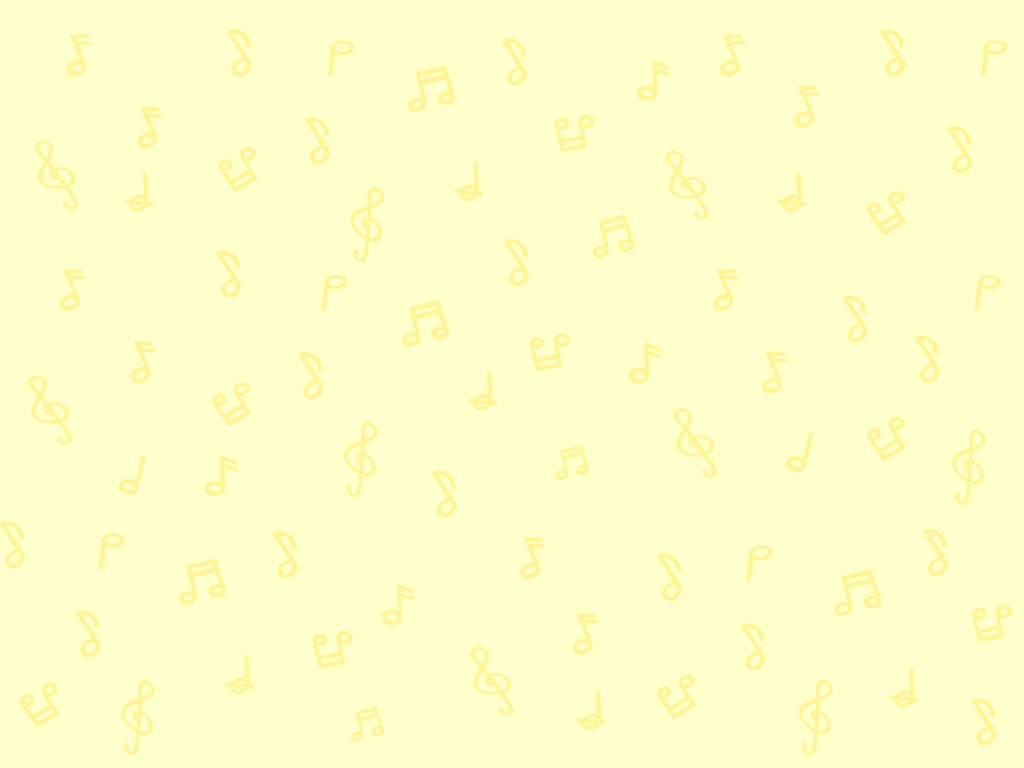 辨識音樂劇的元素
觀看音樂劇《貓》選段（Jellicle Songs Part 1, Jellicle Songs Part 2 及 Memory）分析音樂劇所包含的元素。
參考資料
演員的造型是怎樣的？
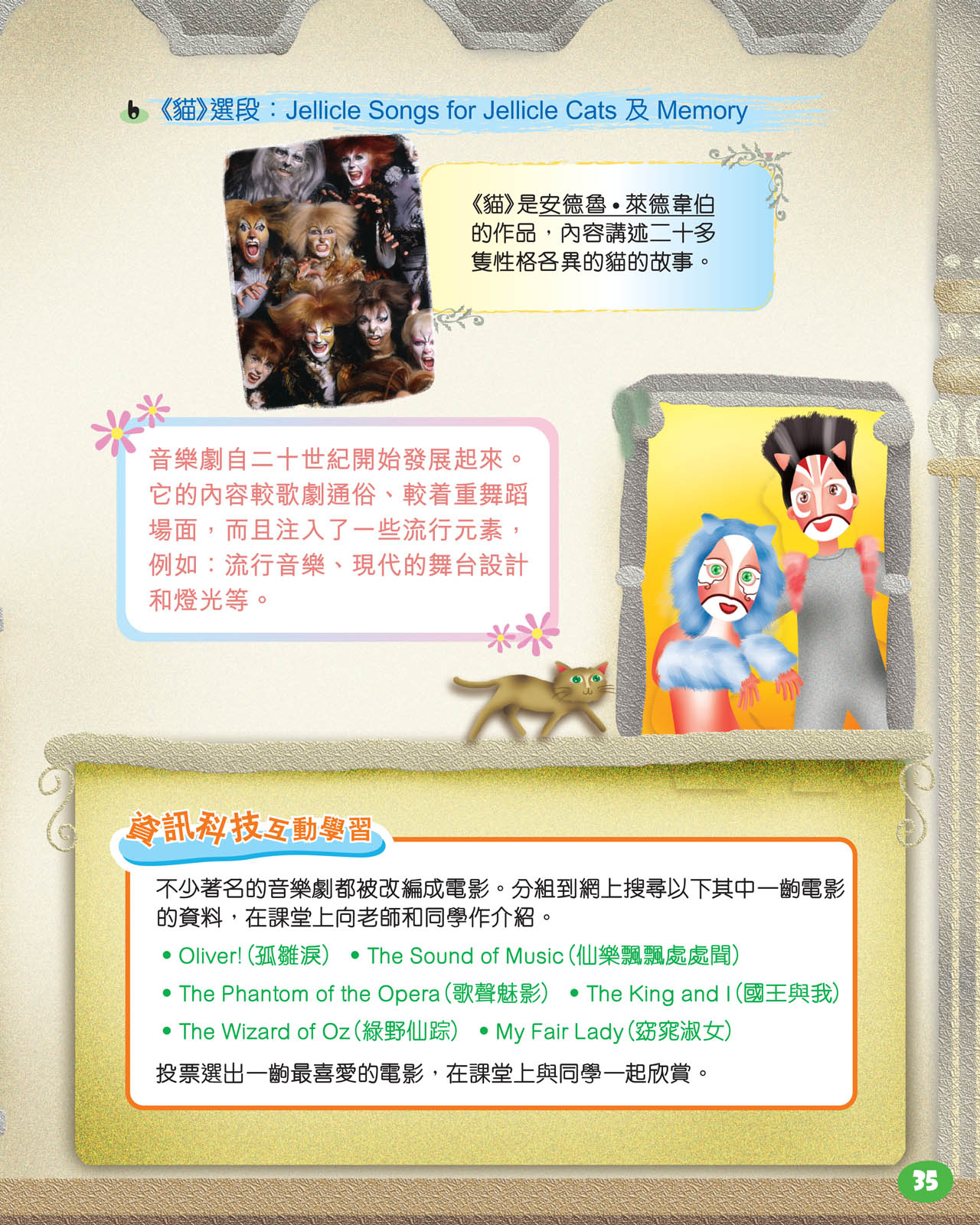 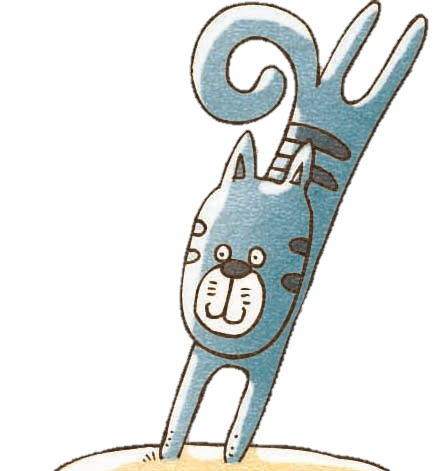 他們扮演各種不同形態和品種的貓，造型有趣。
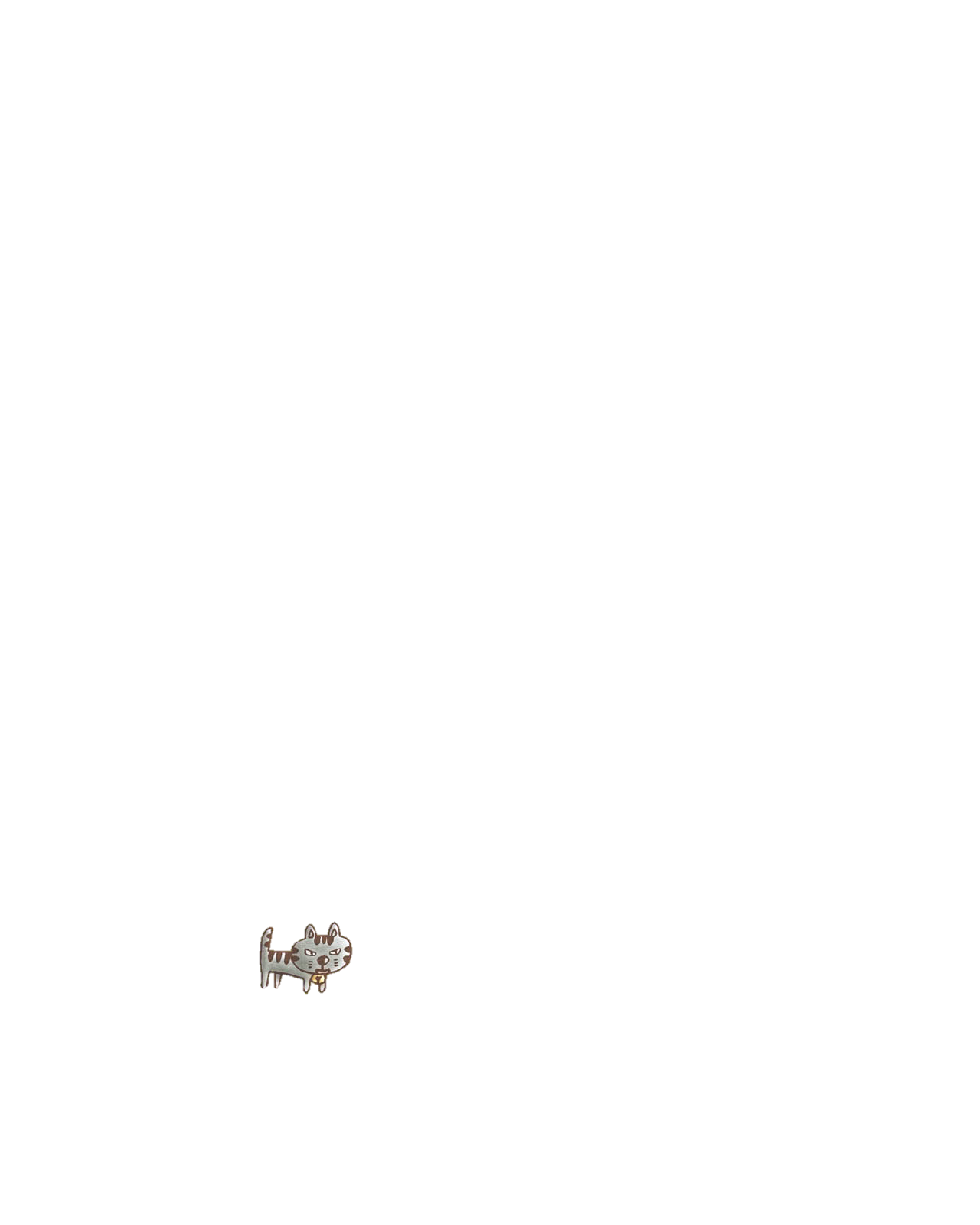 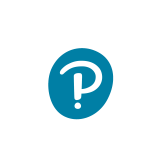 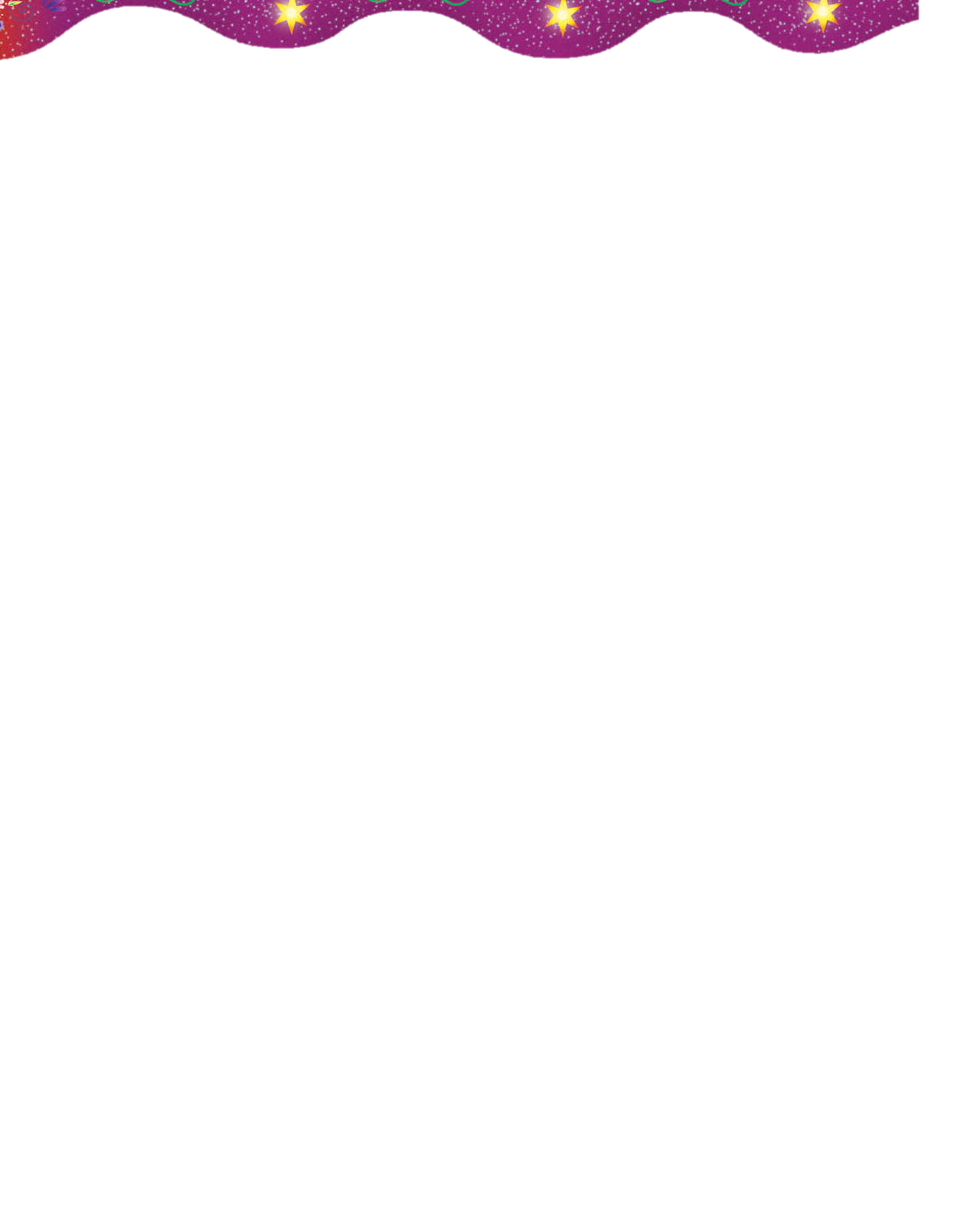 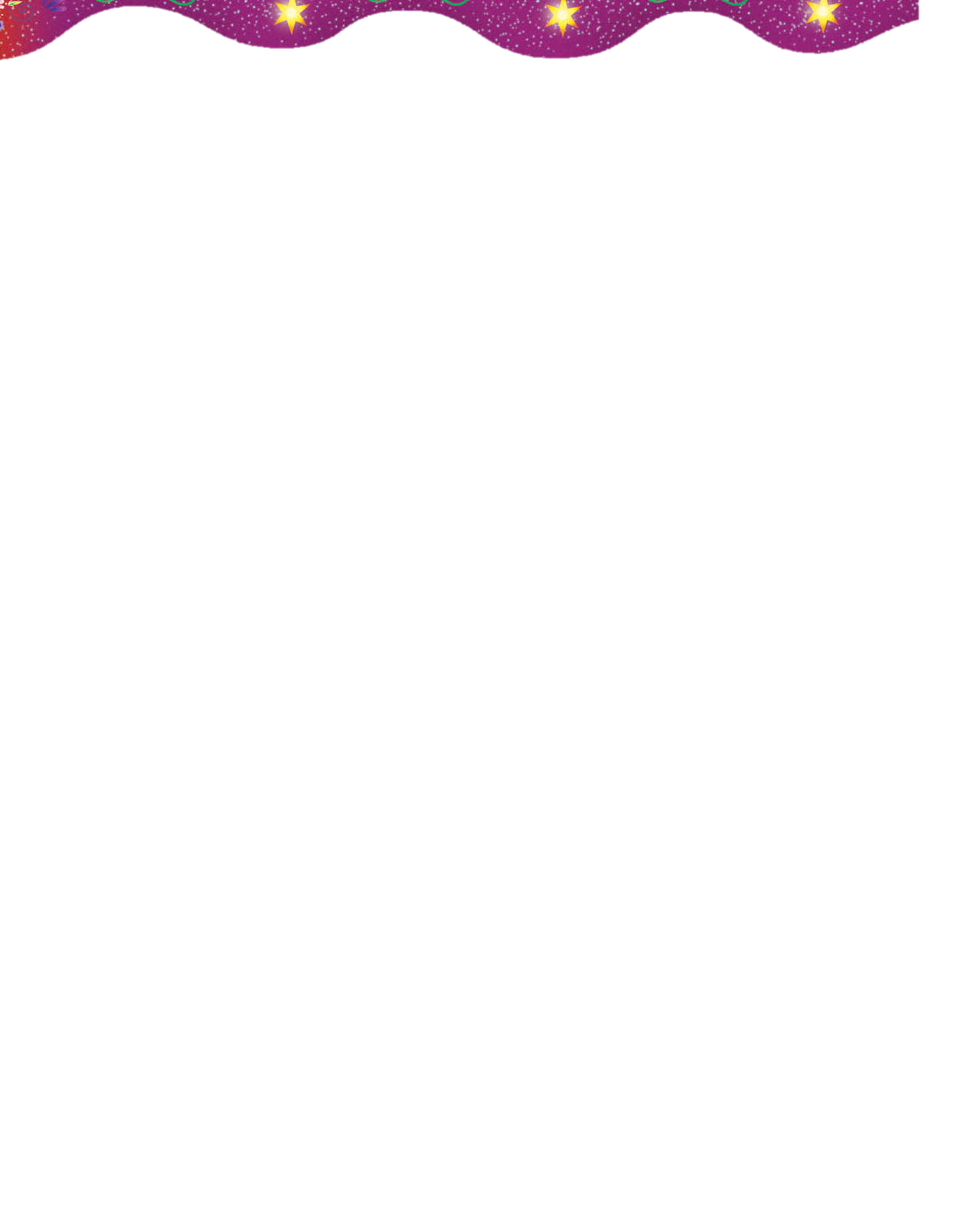 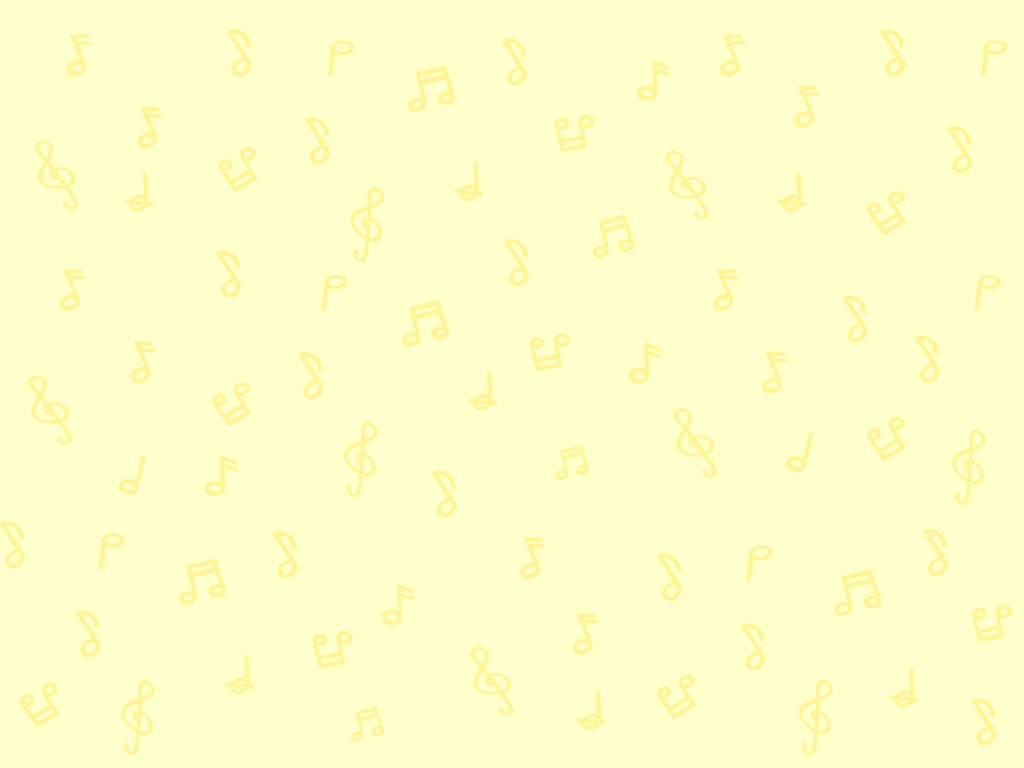 辨識音樂劇的元素
觀看音樂劇《貓》選段（Jellicle Songs Part 1, Jellicle Songs Part 2 及 Memory）分析音樂劇所包含的元素。
演員運用了哪些表演形式表演？
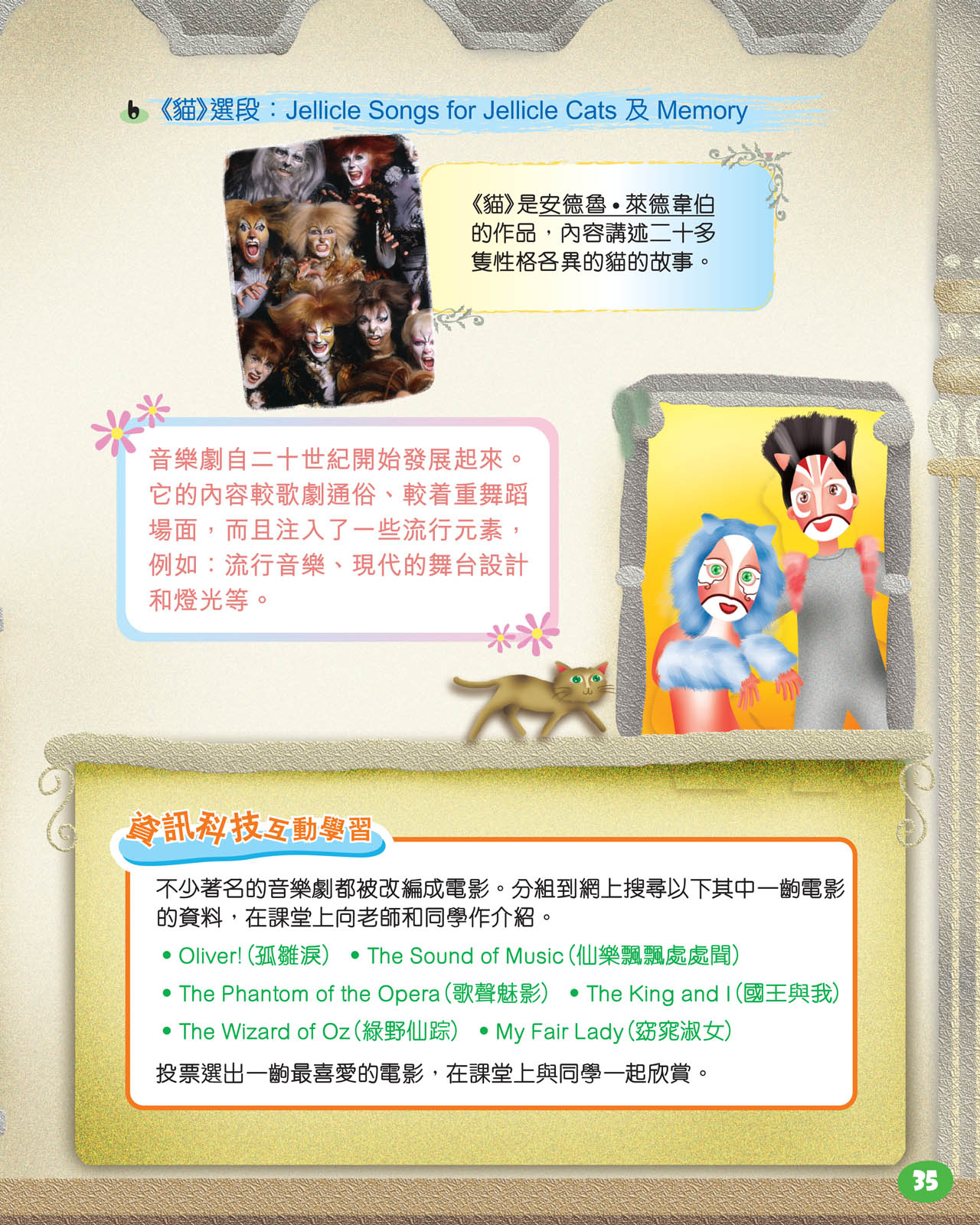 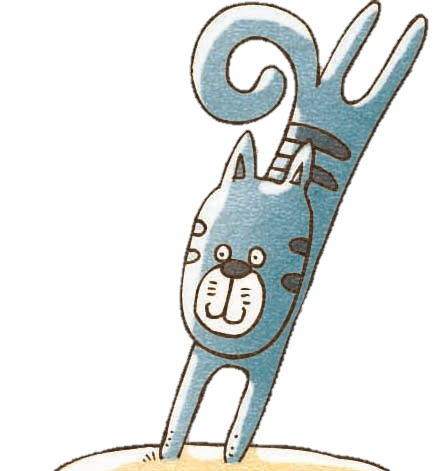 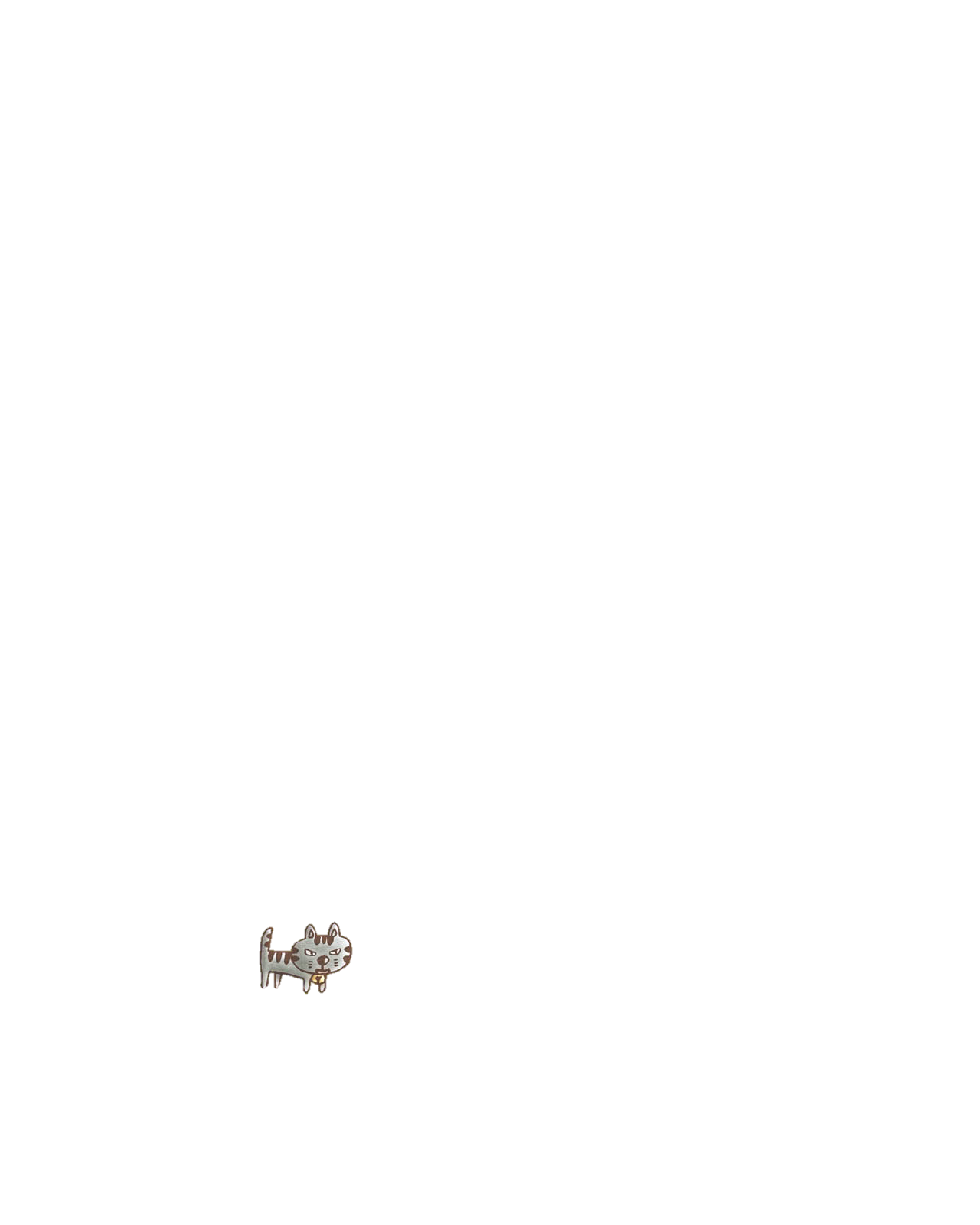 載歌載舞。
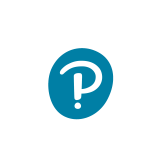 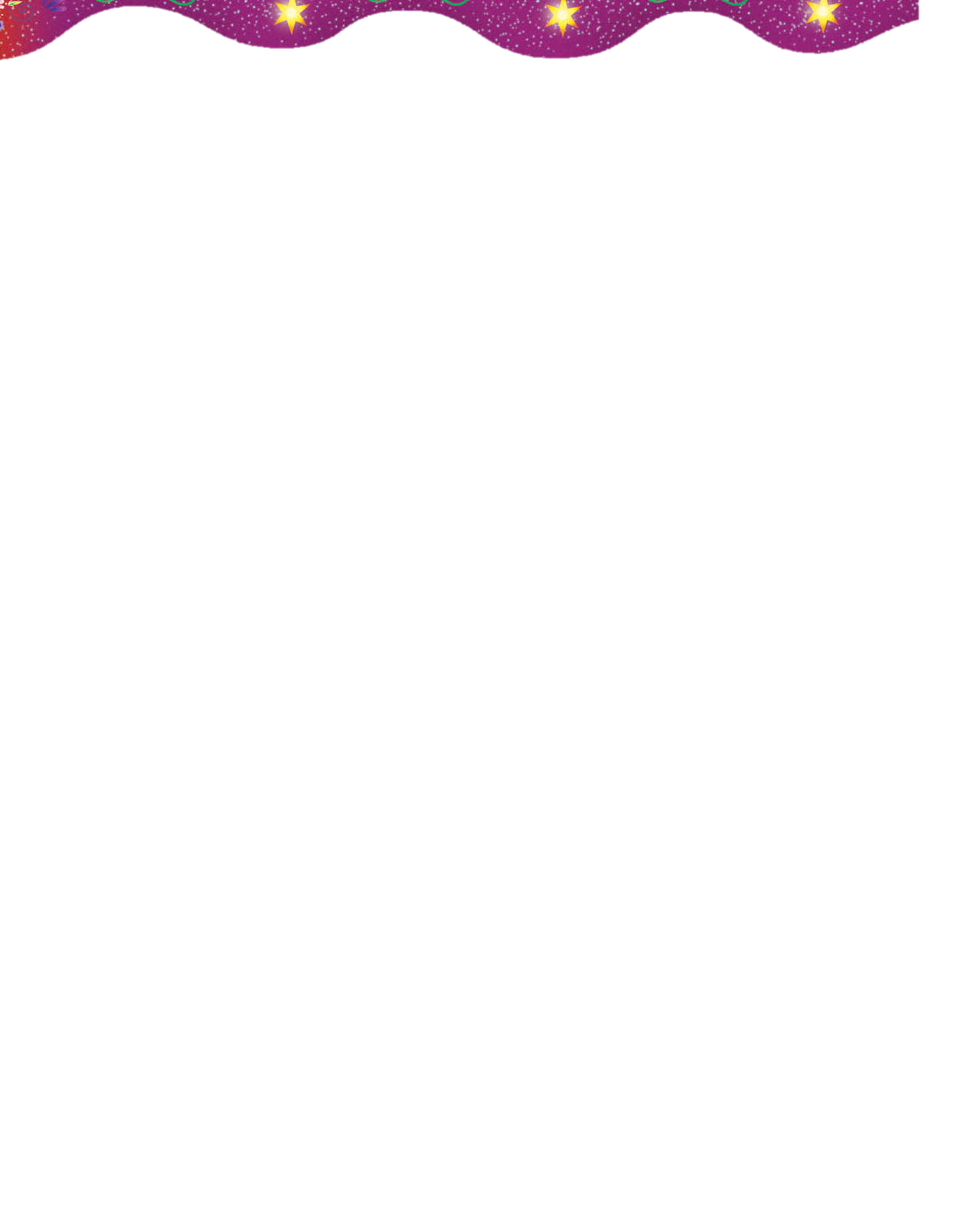 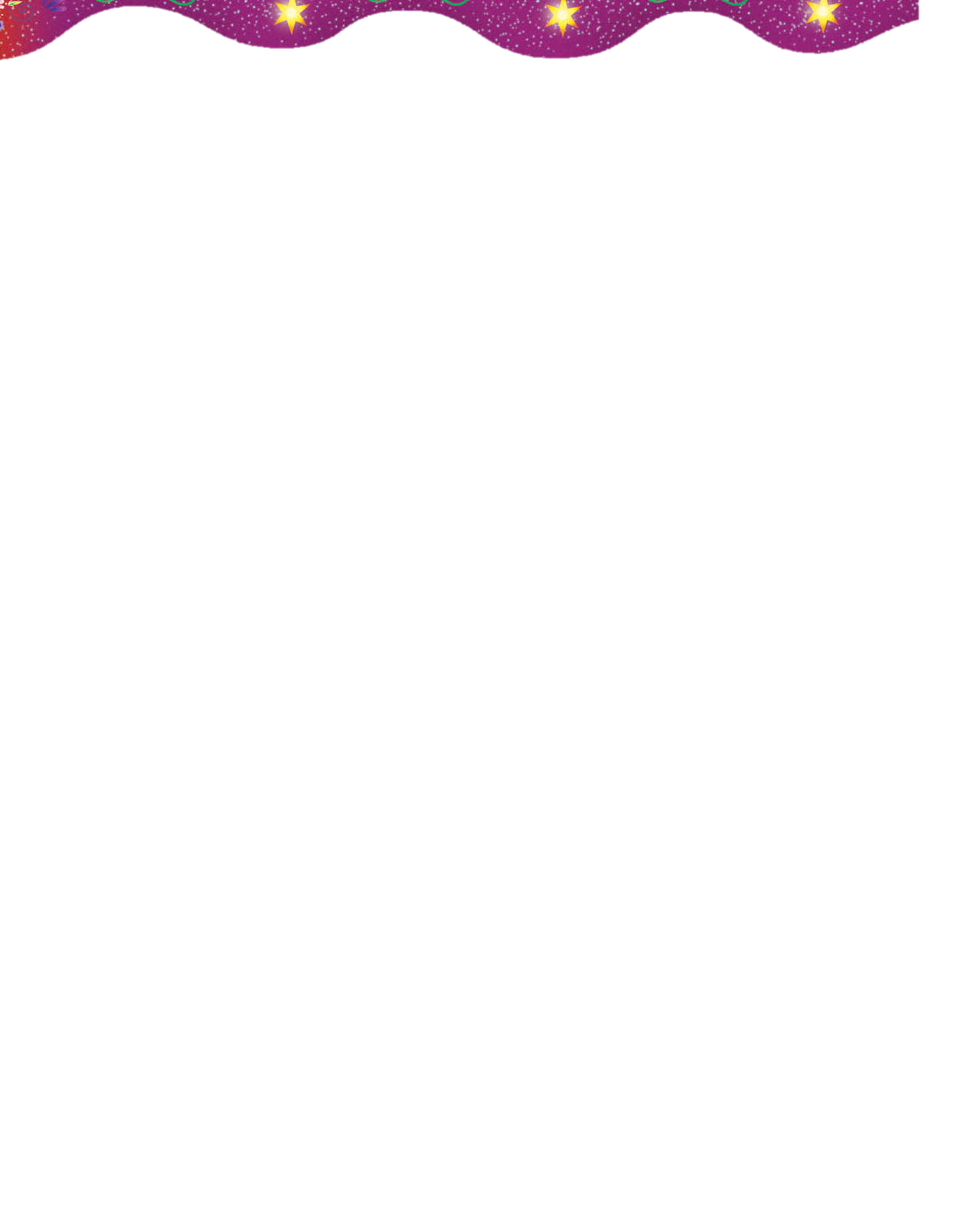 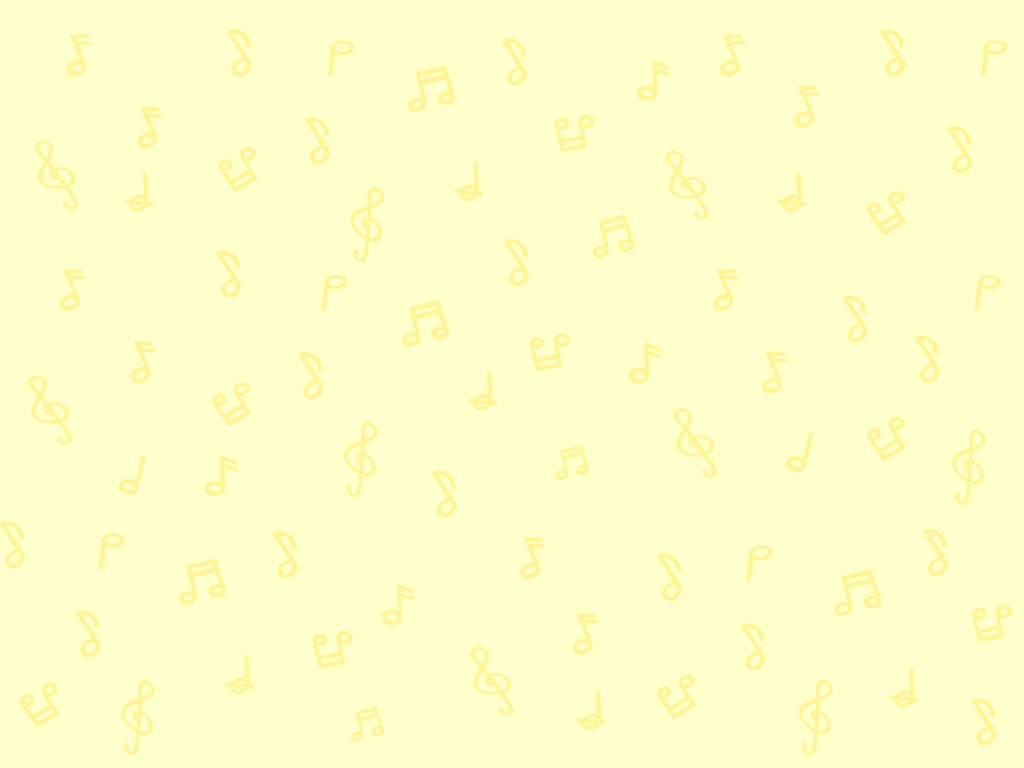 辨識音樂劇的元素
觀看音樂劇《貓》選段（Jellicle Songs Part 1, Jellicle Songs Part 2 及 Memory）分析音樂劇所包含的元素。
片段中的燈光效果是怎樣的？
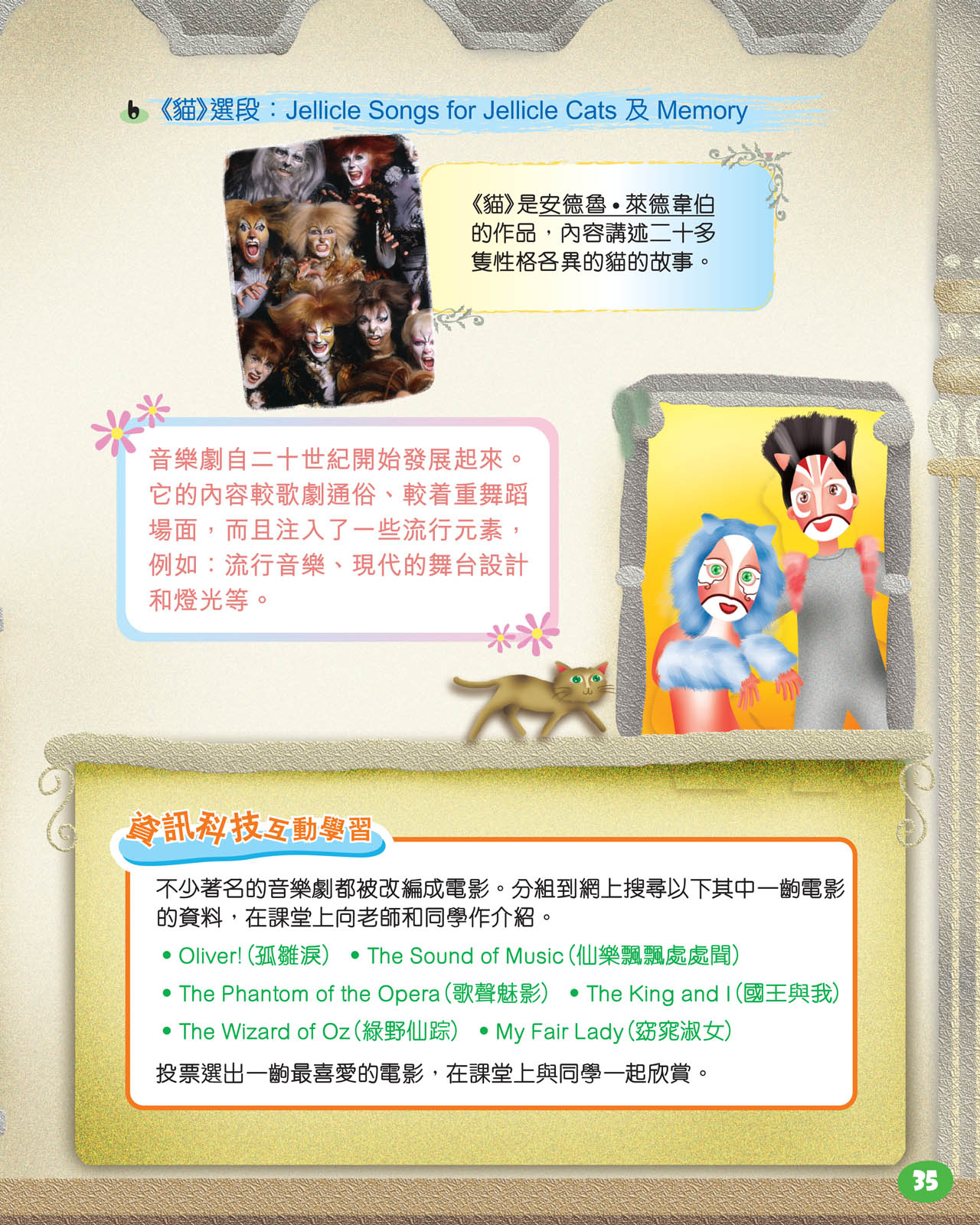 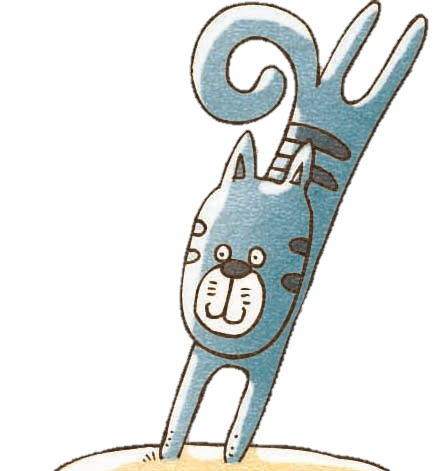 多變化，富現代感。
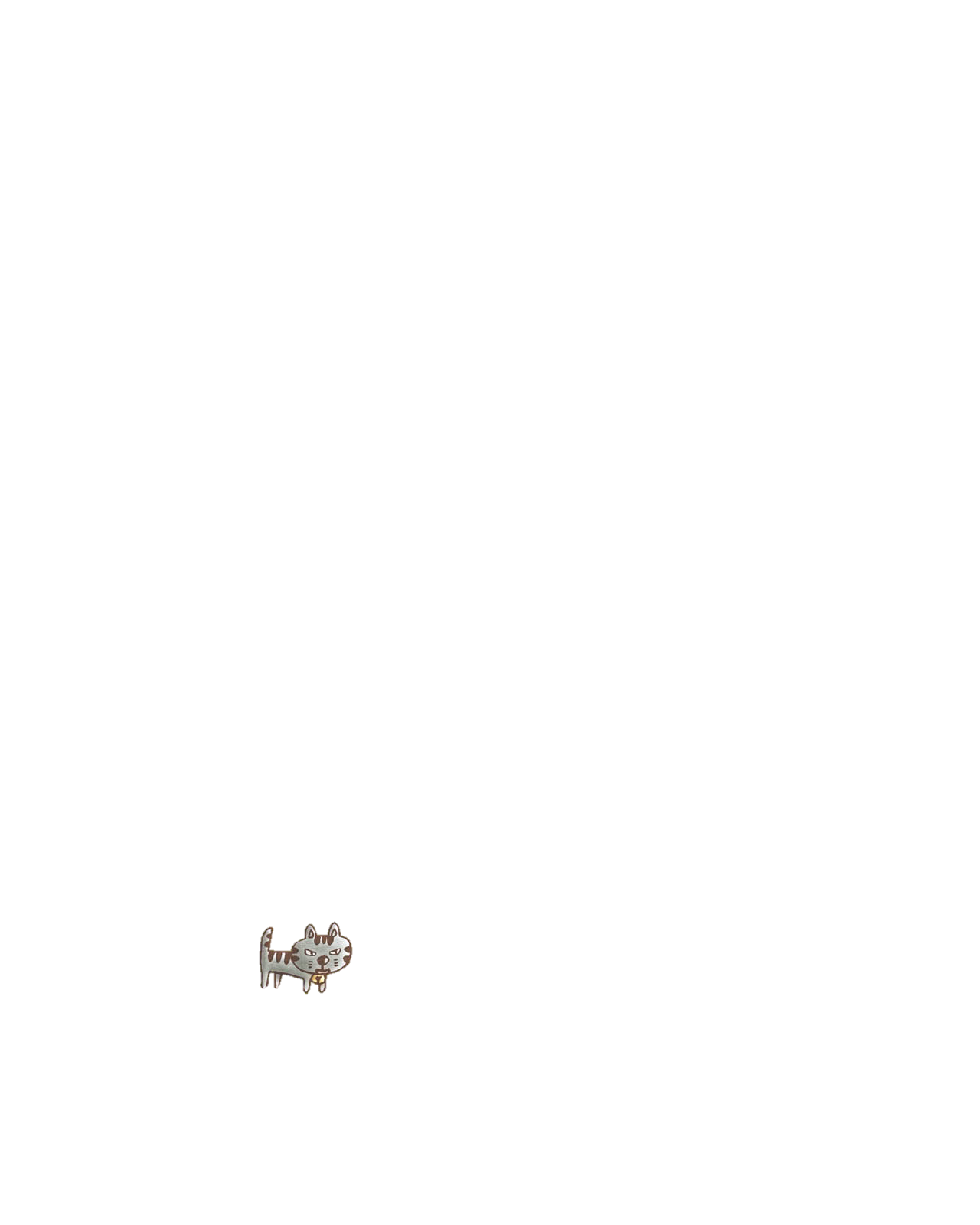 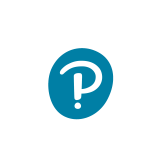 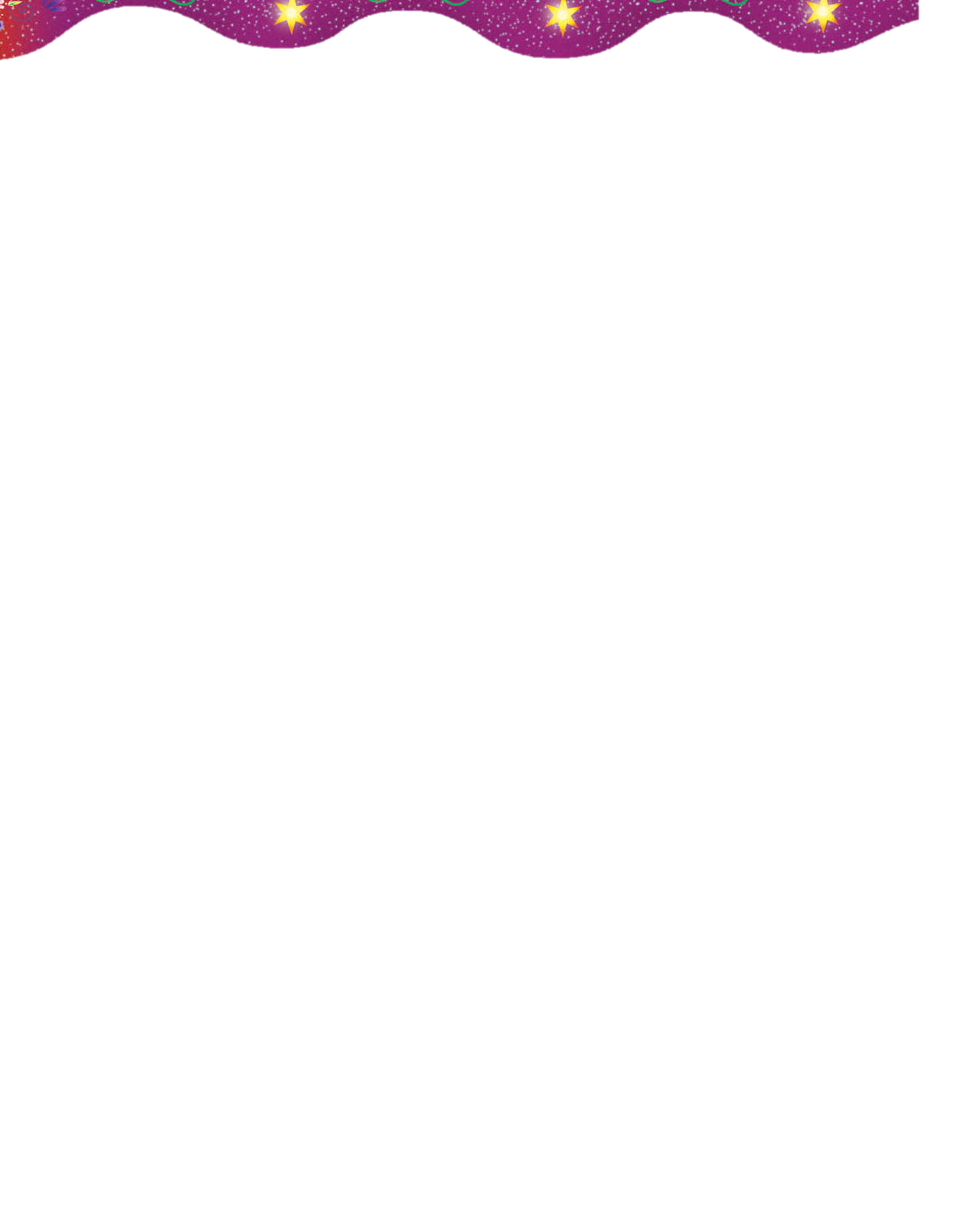 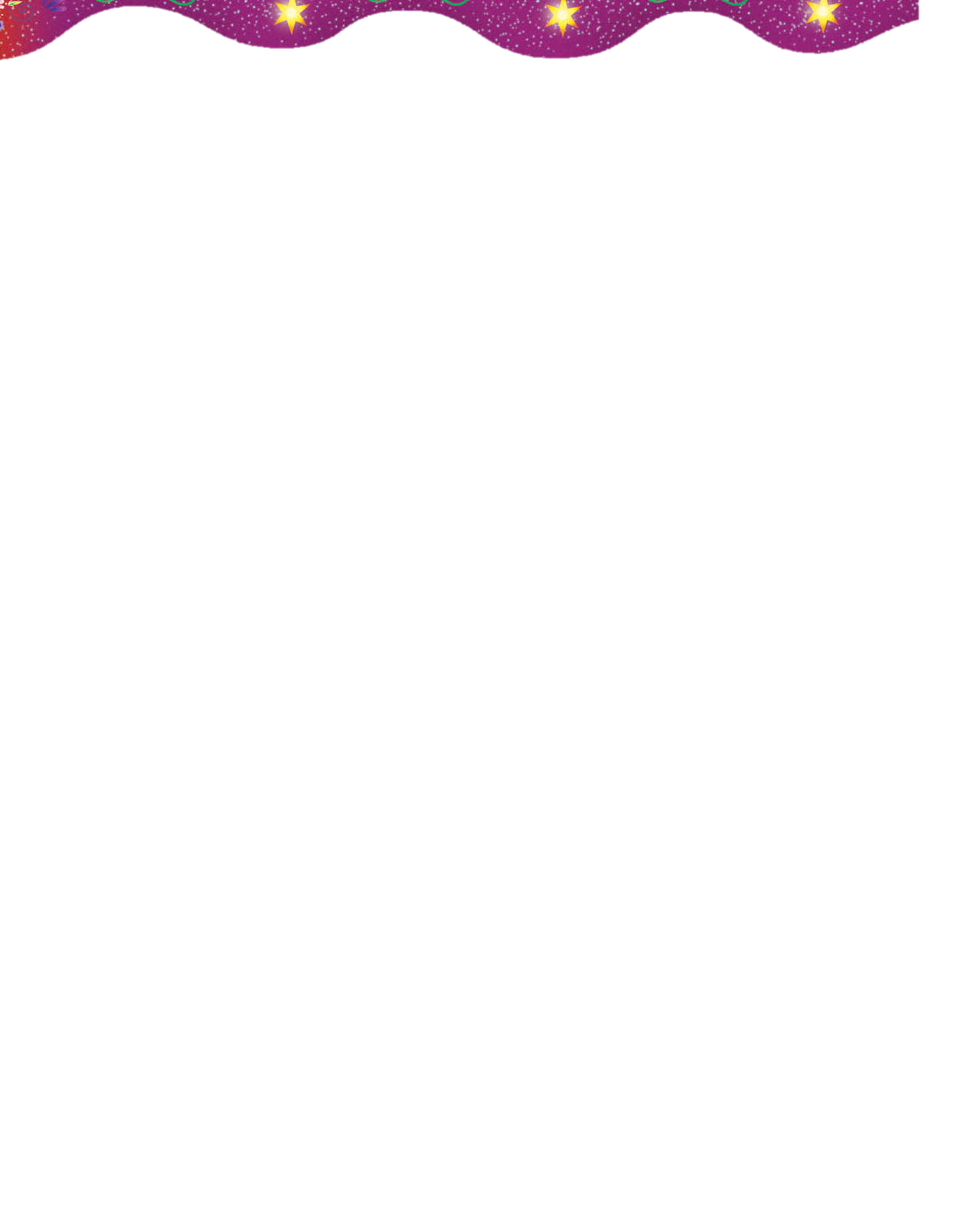 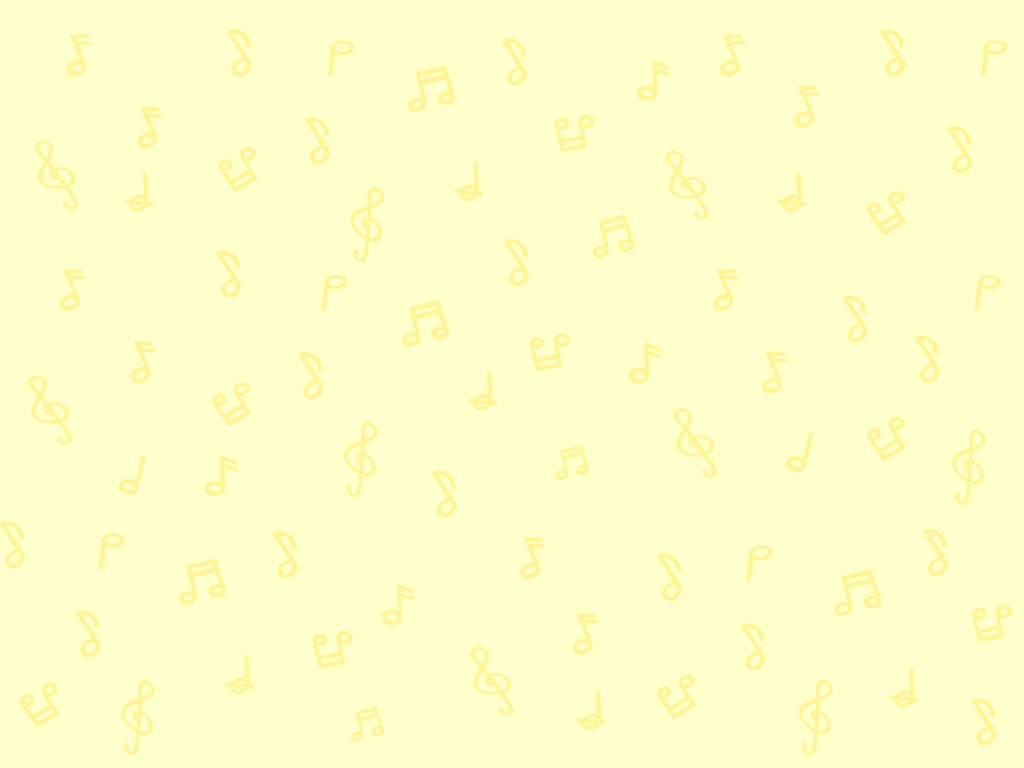 音樂劇與歌劇的異同
語言
表現形式
我們已經簡單看了兩齣音樂劇選段的特色。上一課我們則認識了歌劇的元素。試從以下四方面分析音樂劇和歌劇的異同。
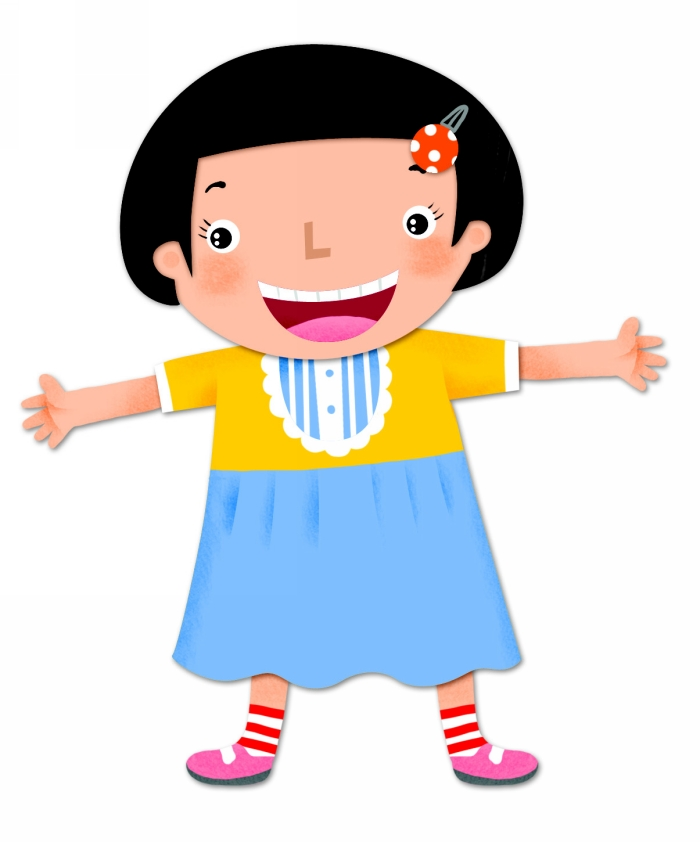 演員的發聲方法
舞台及燈光設計
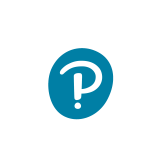 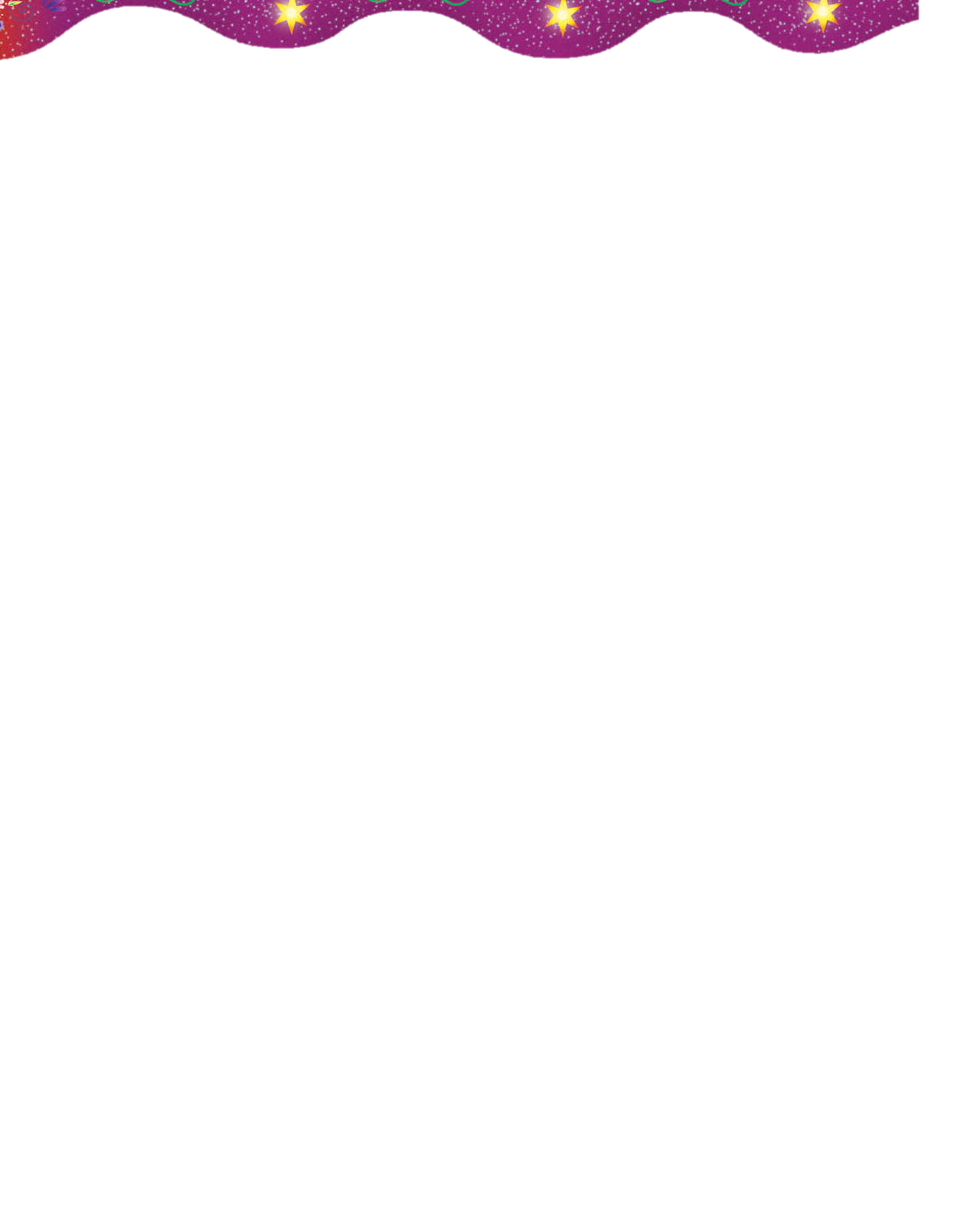 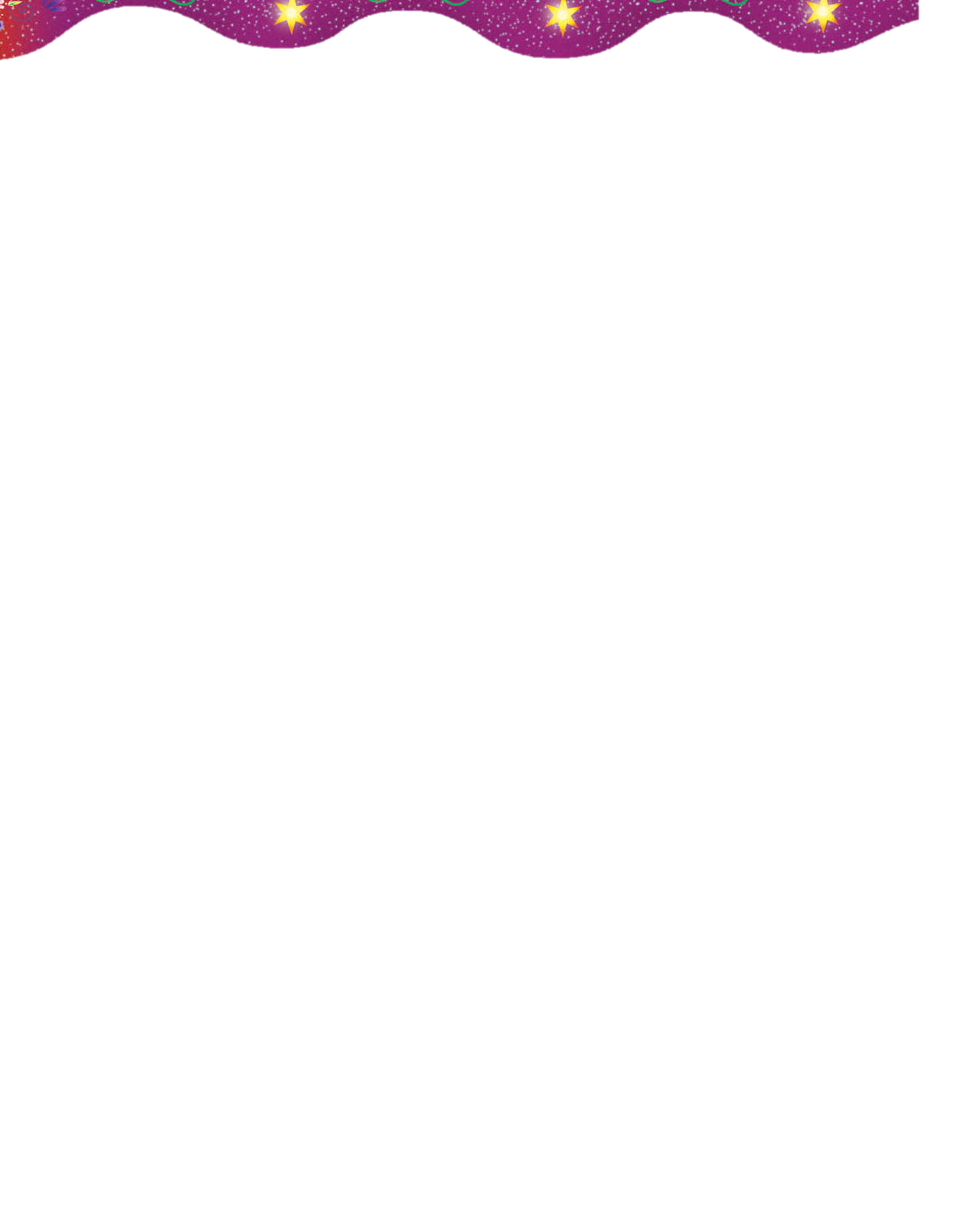 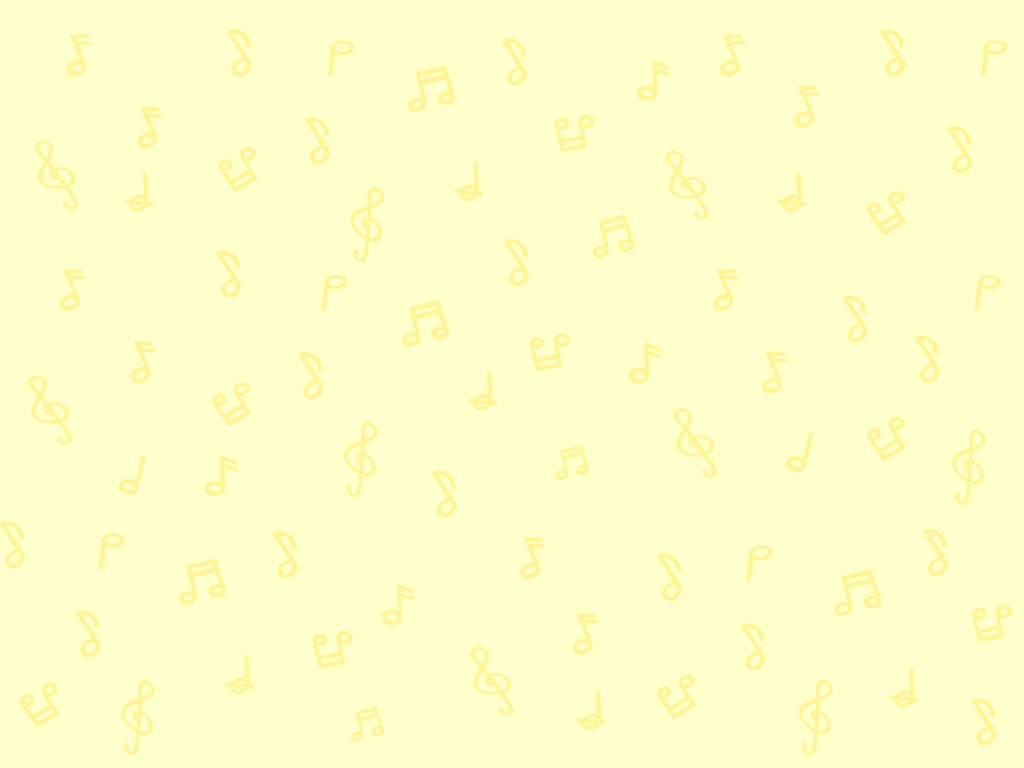 音樂劇與歌劇的異同
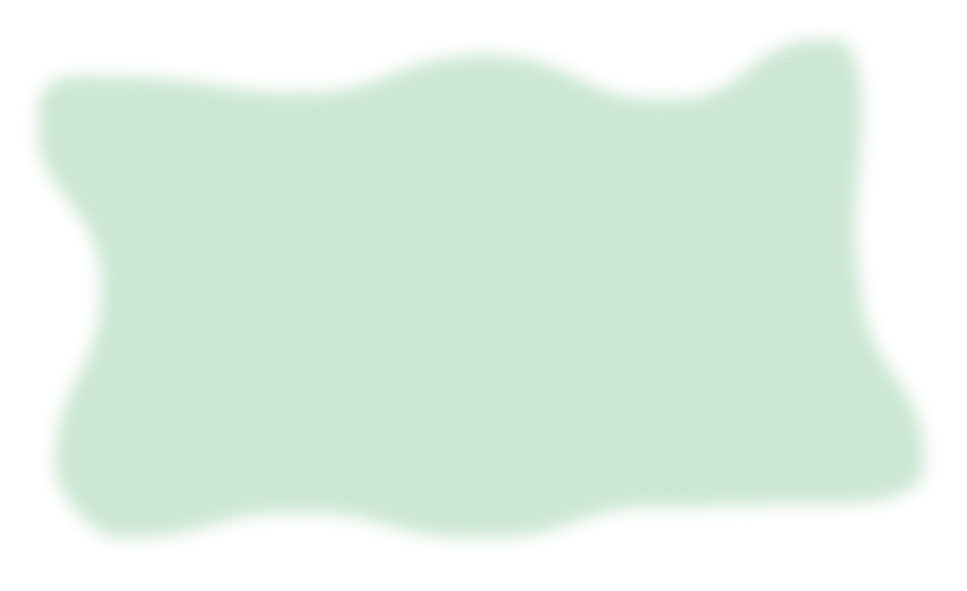 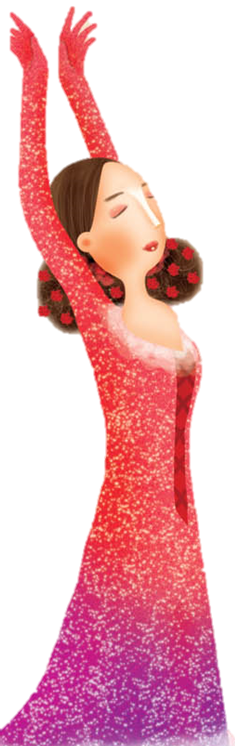 音樂劇與歌劇同樣是結合了戲劇、音樂及舞台設計的綜合表演藝術。
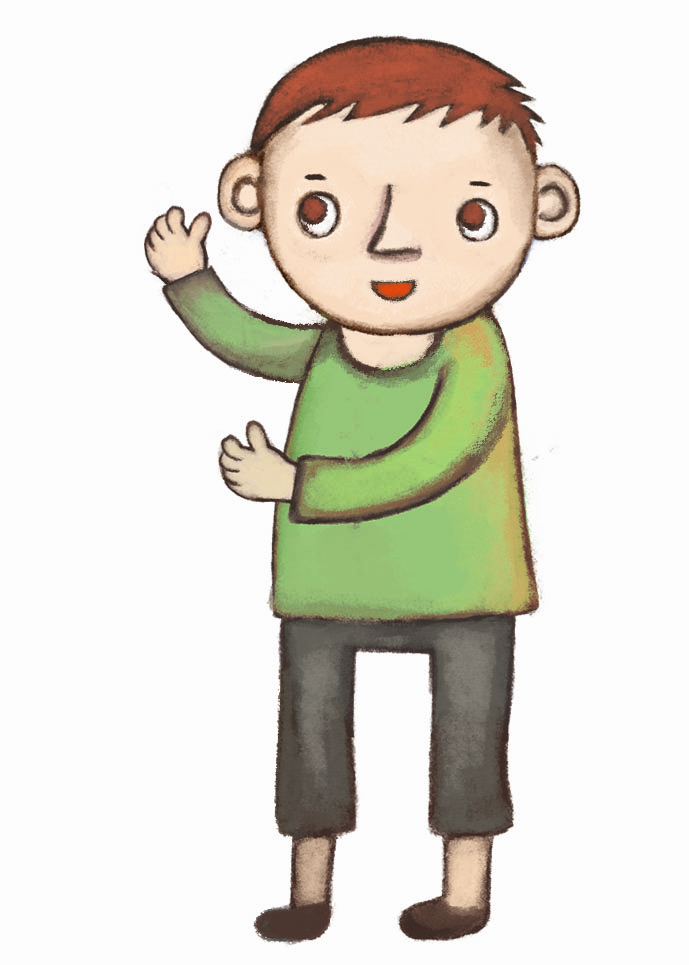 一般為德語、意大利語及
法語等。
以英語為主。
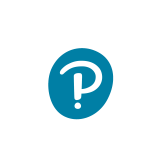 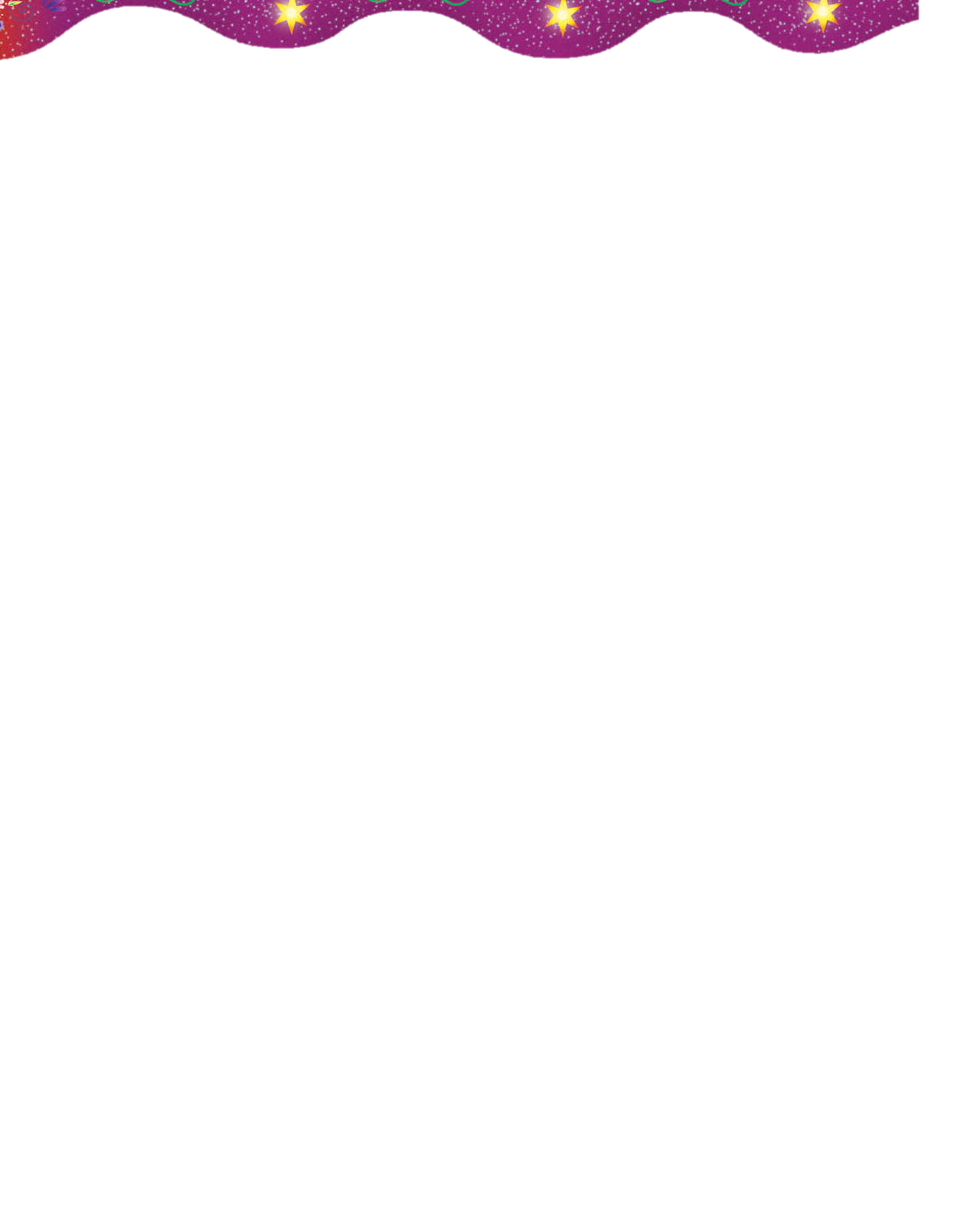 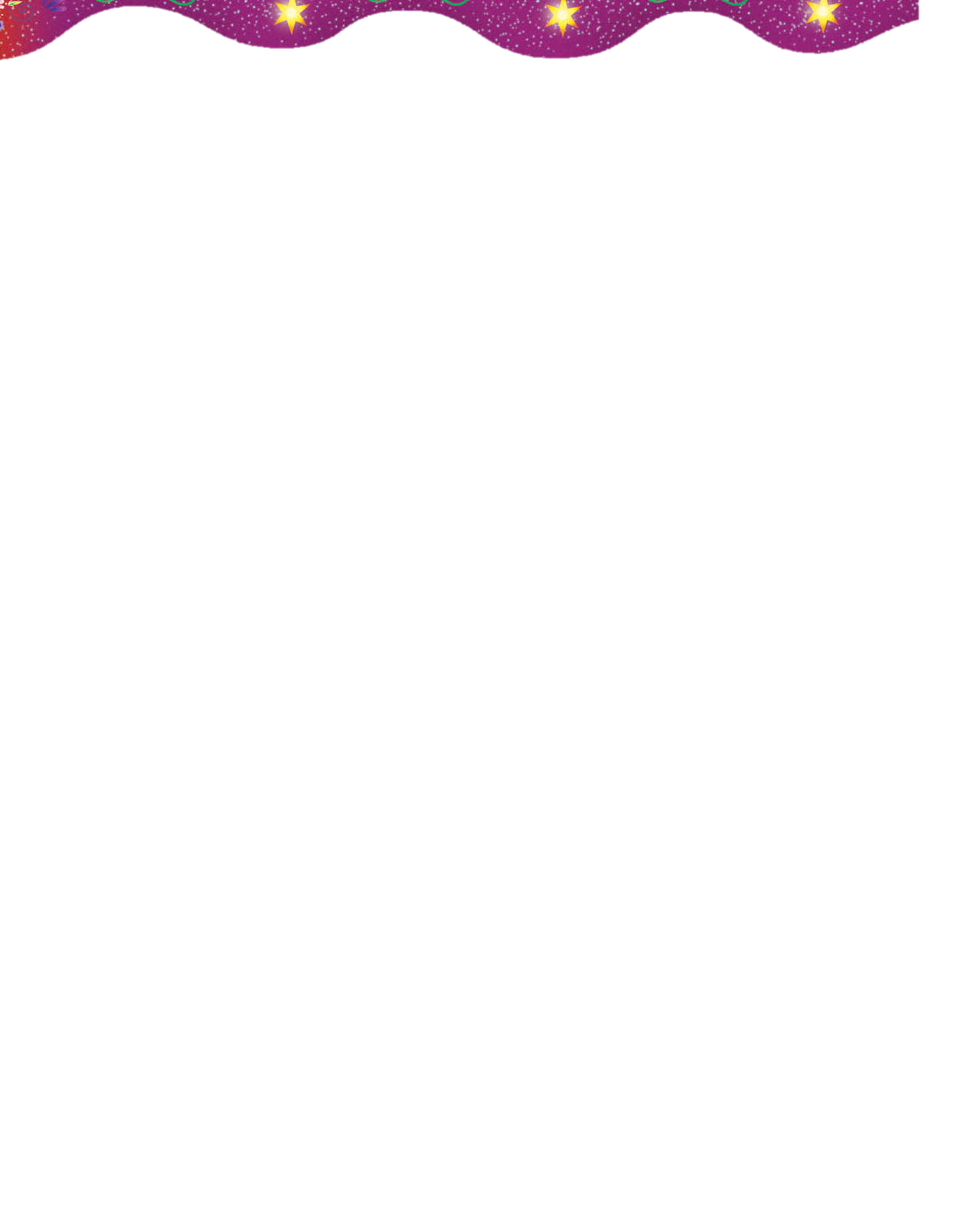 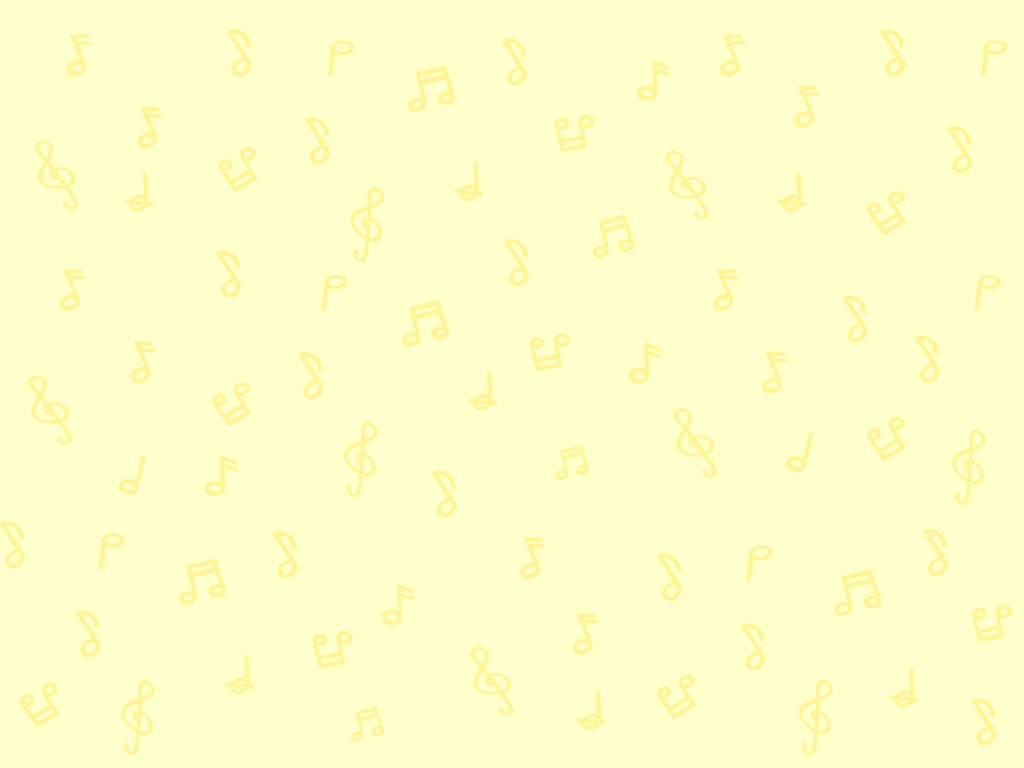 音樂劇與歌劇的異同
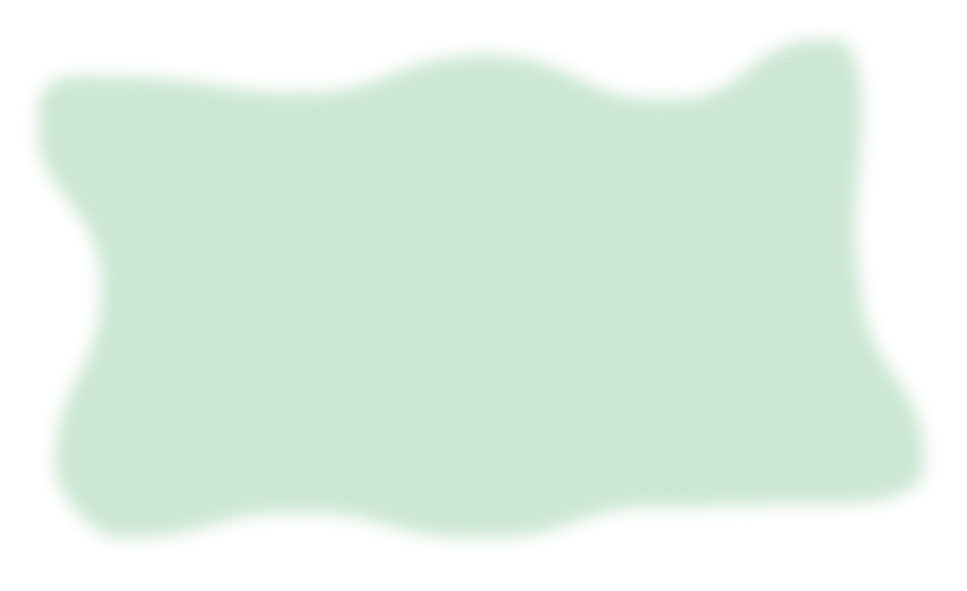 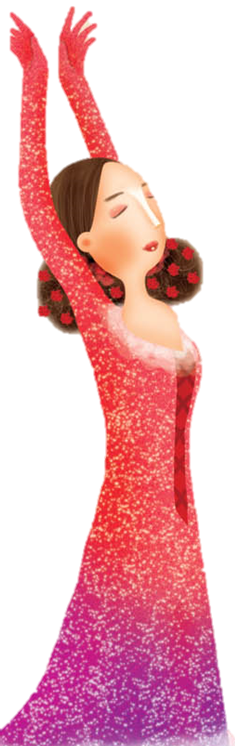 與流行曲的較為接近。
採用美聲唱法。
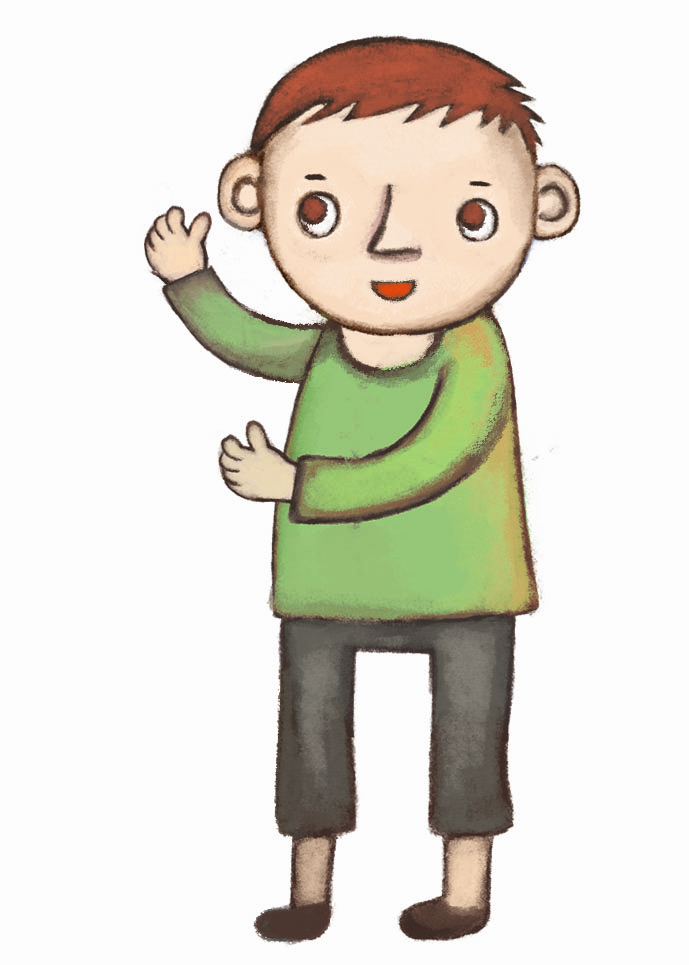 音樂劇的舞台及燈光效果較歌劇的複雜、多變化，且富現代感。
人物有不同的造型和道具；舞台上有佈景。
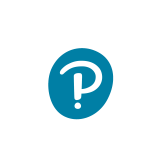 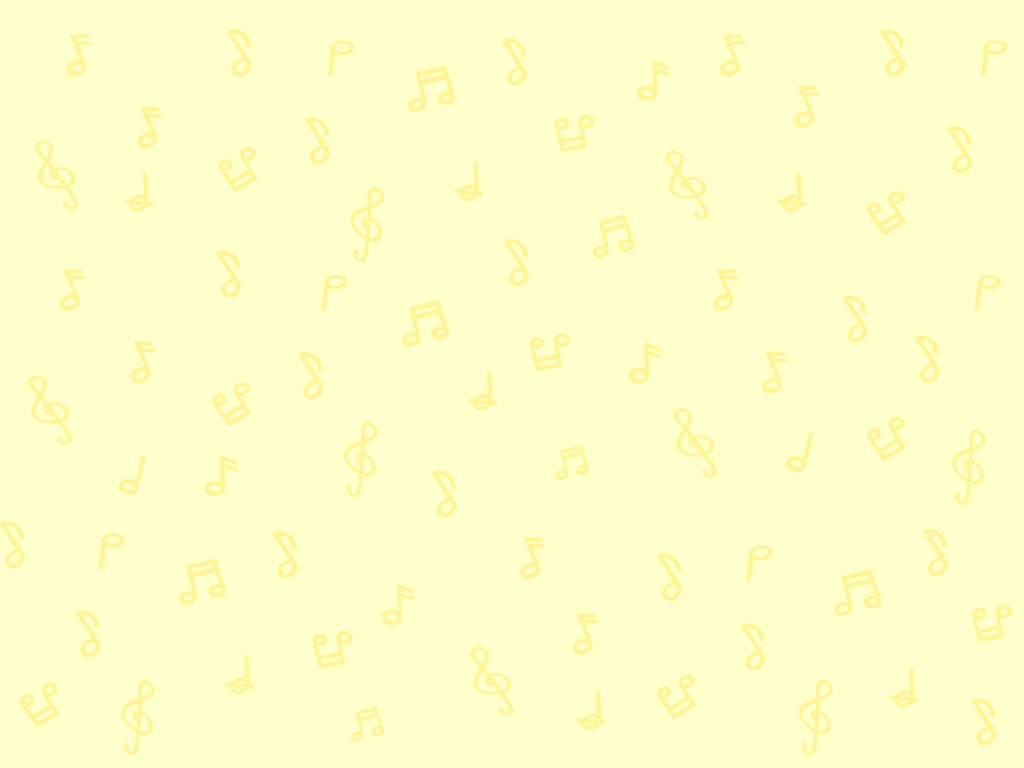 第7課頁36至37
請打開課本頁36至37。
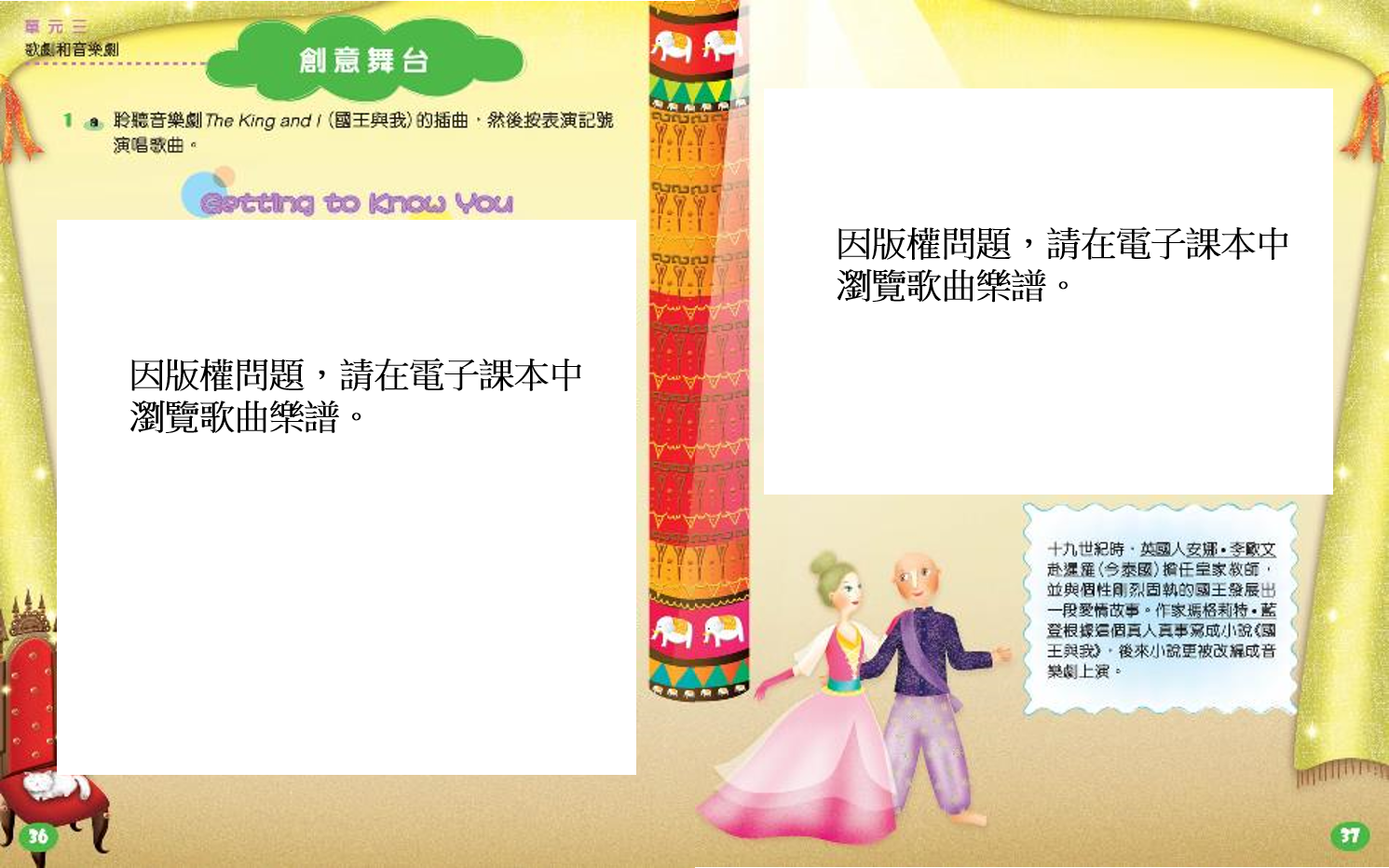 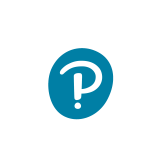 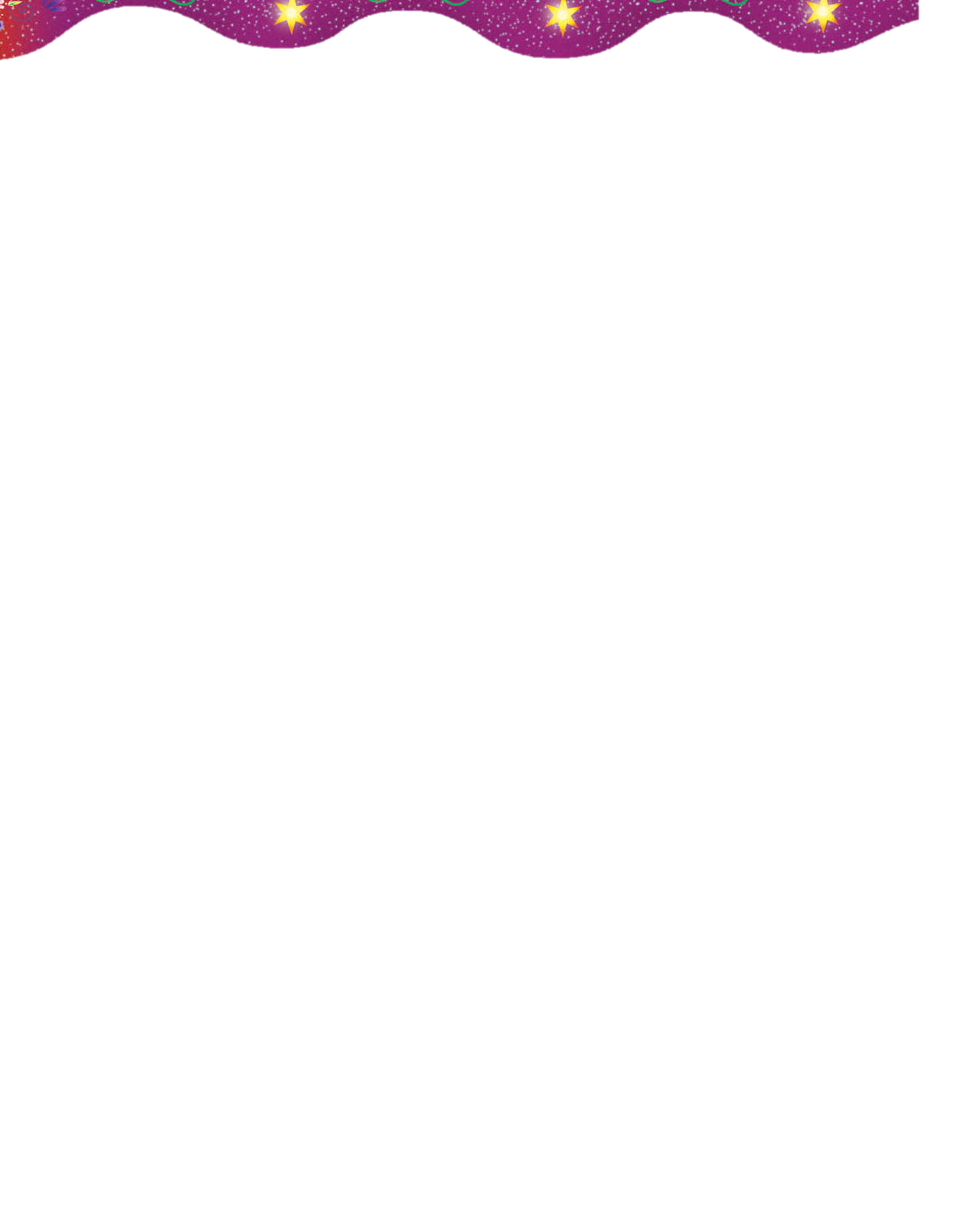 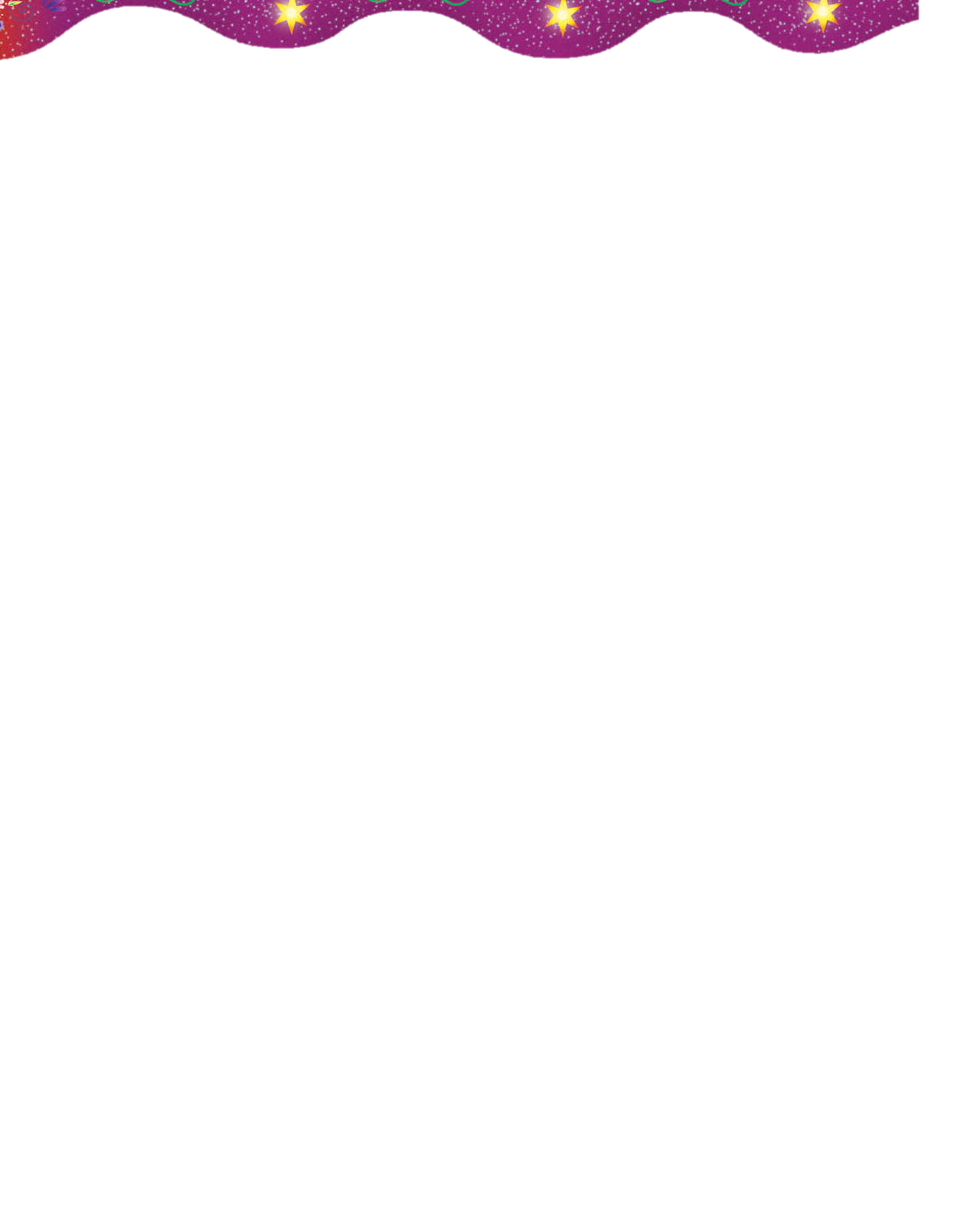 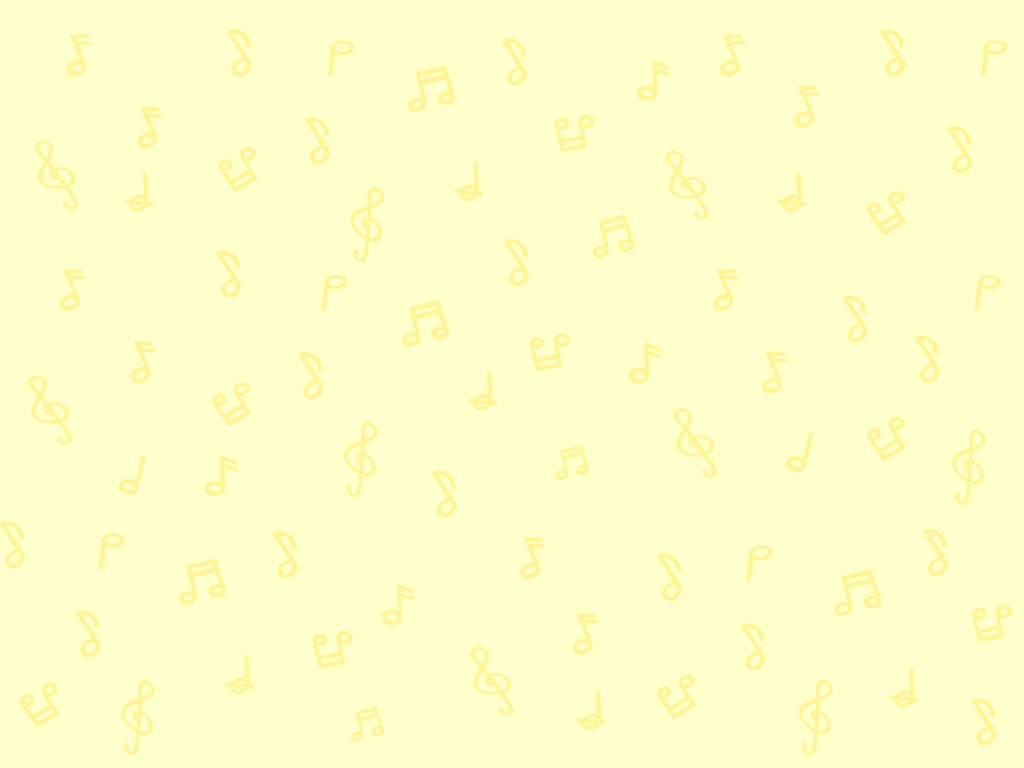 創意舞台
按此聆聽
參考資料
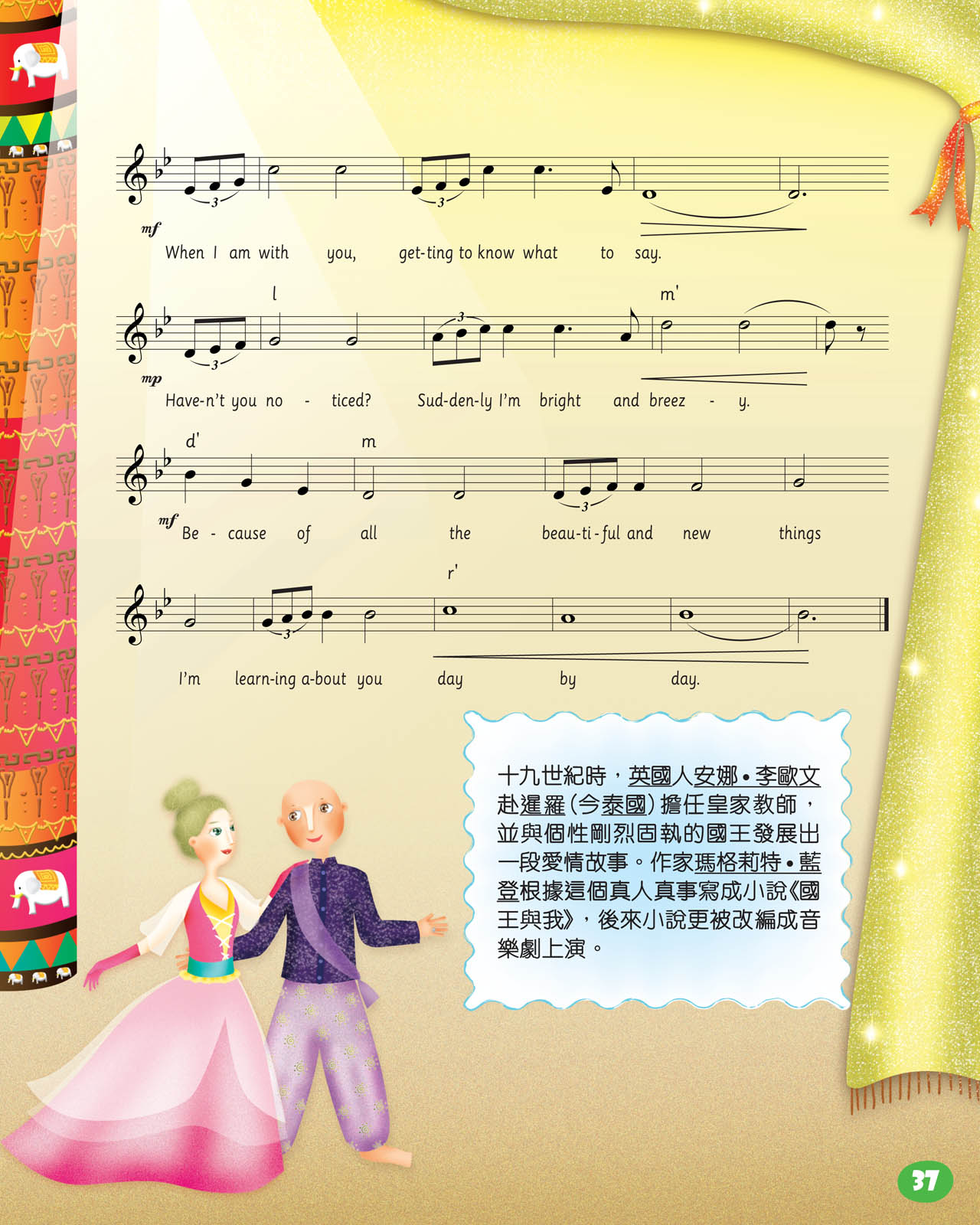 細心聆聽歌曲，並留意經常出現的節奏組合。
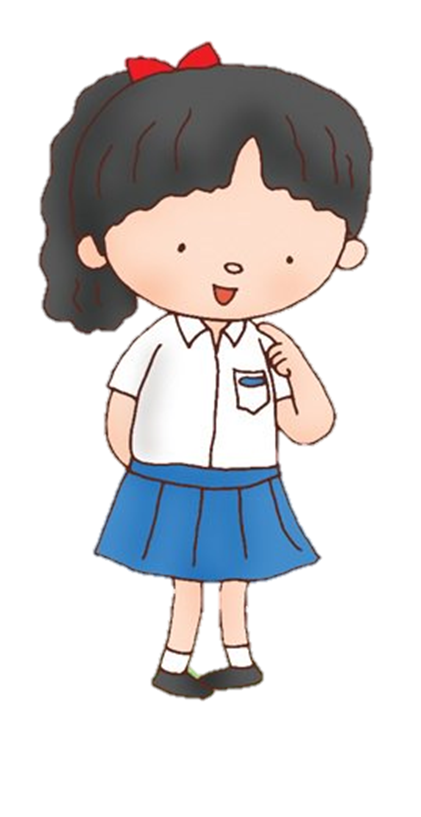 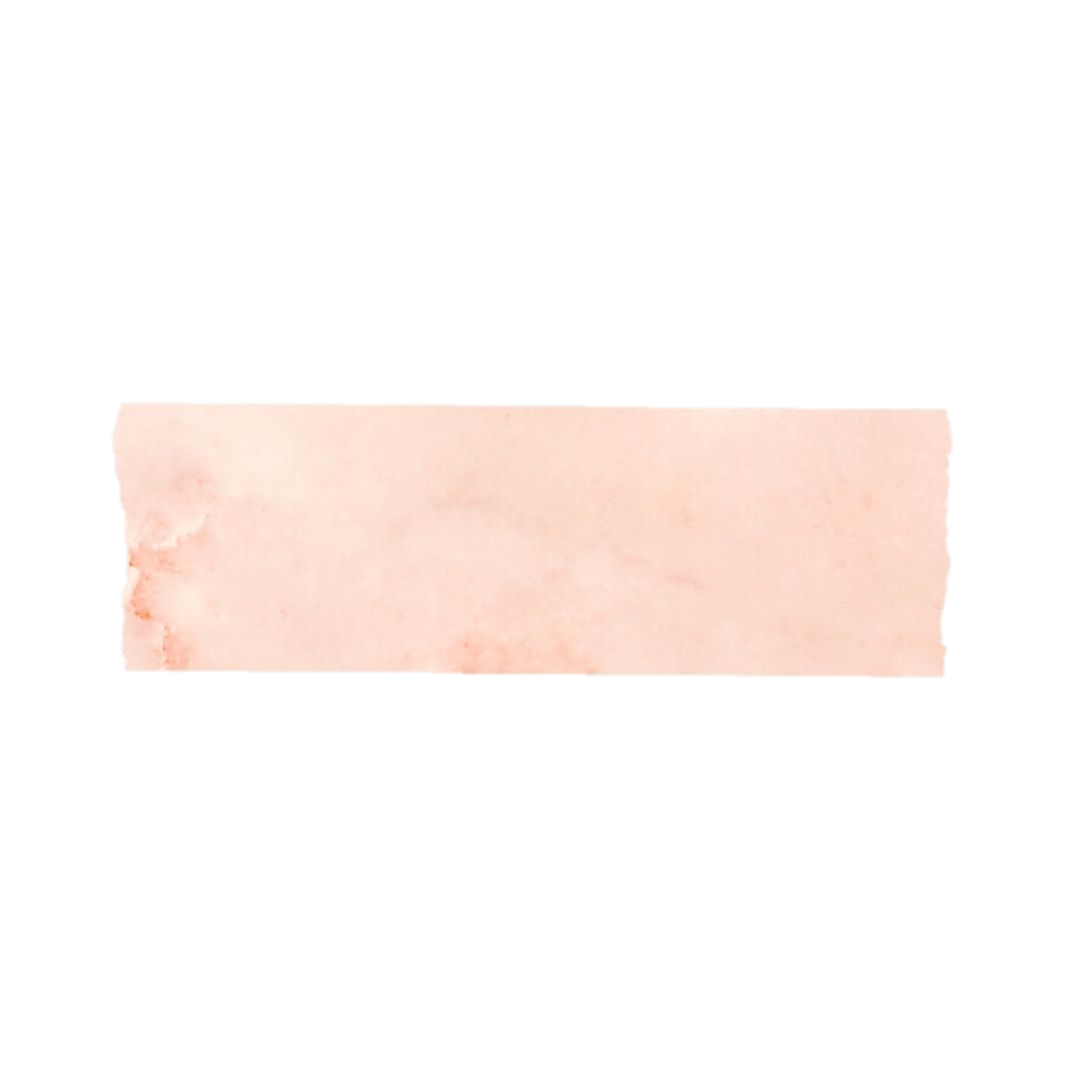 Richard Rodgers 曲
Oscar Hammerstein II詞
Getting to Know You
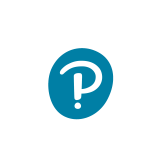 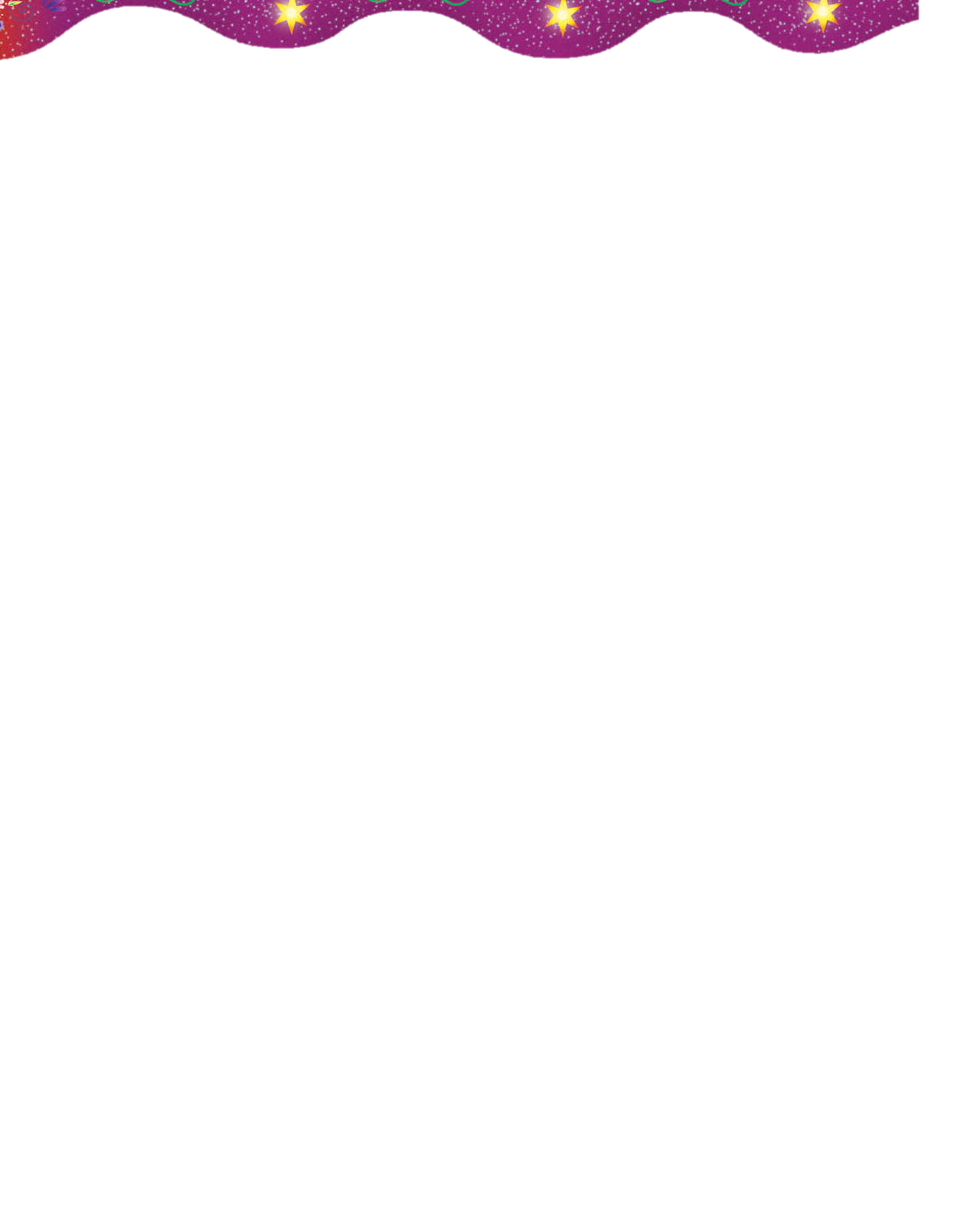 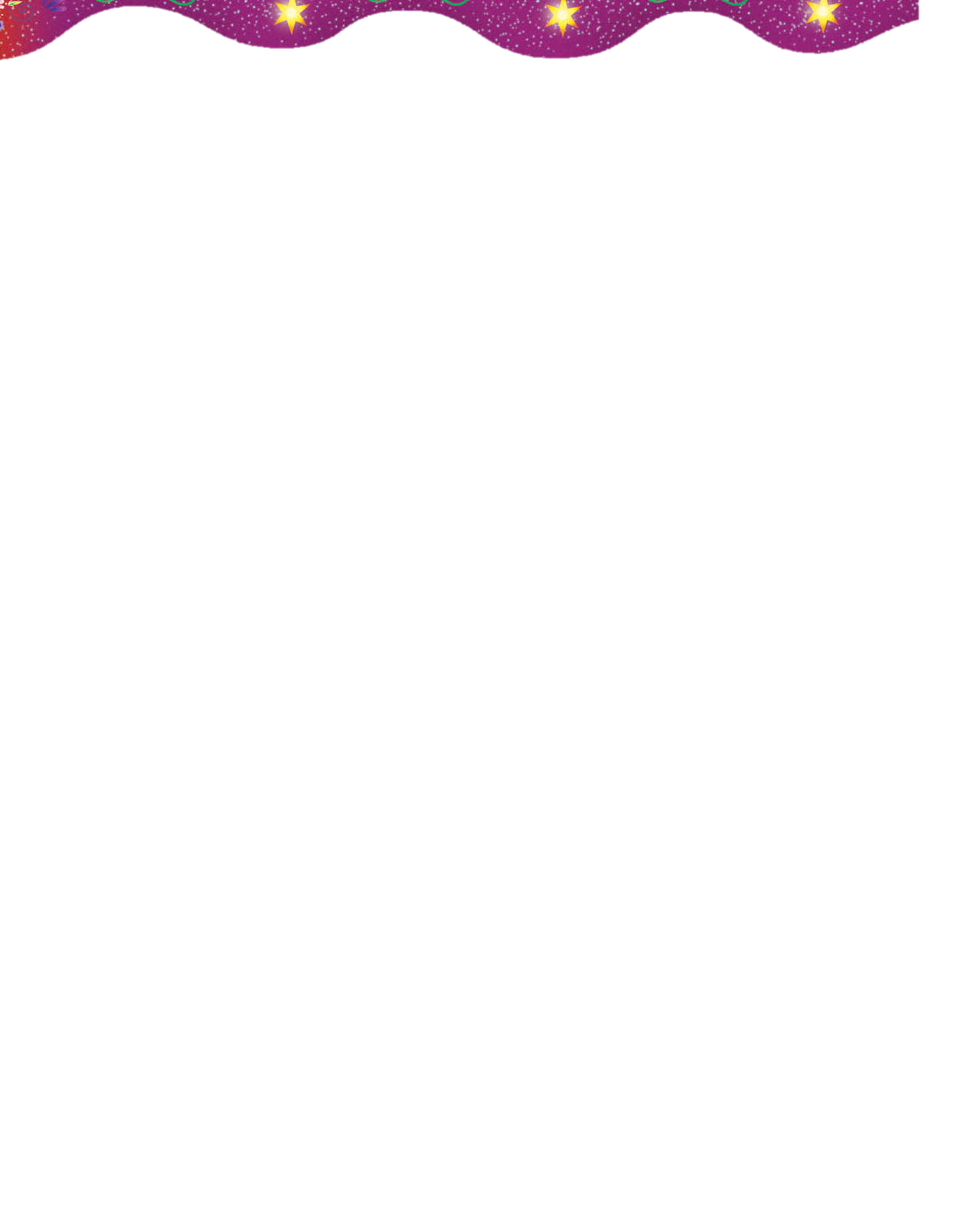 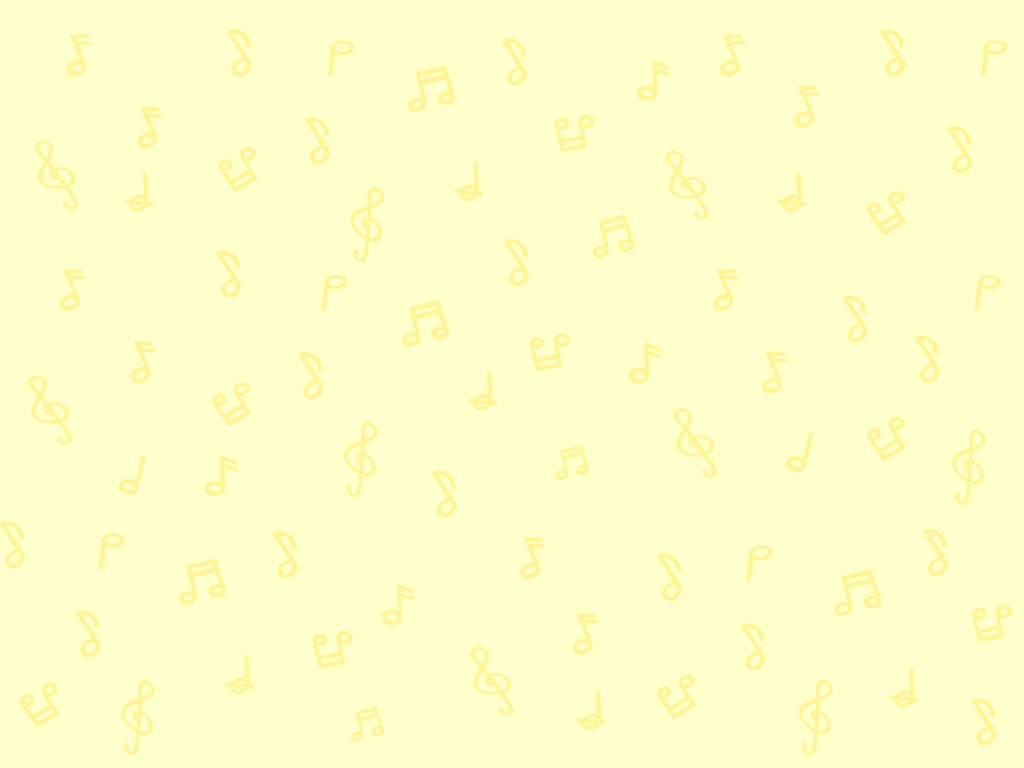 創意舞台
以下是在曲中經常出現的節奏組合。嘗試拍出來。
按此聆聽
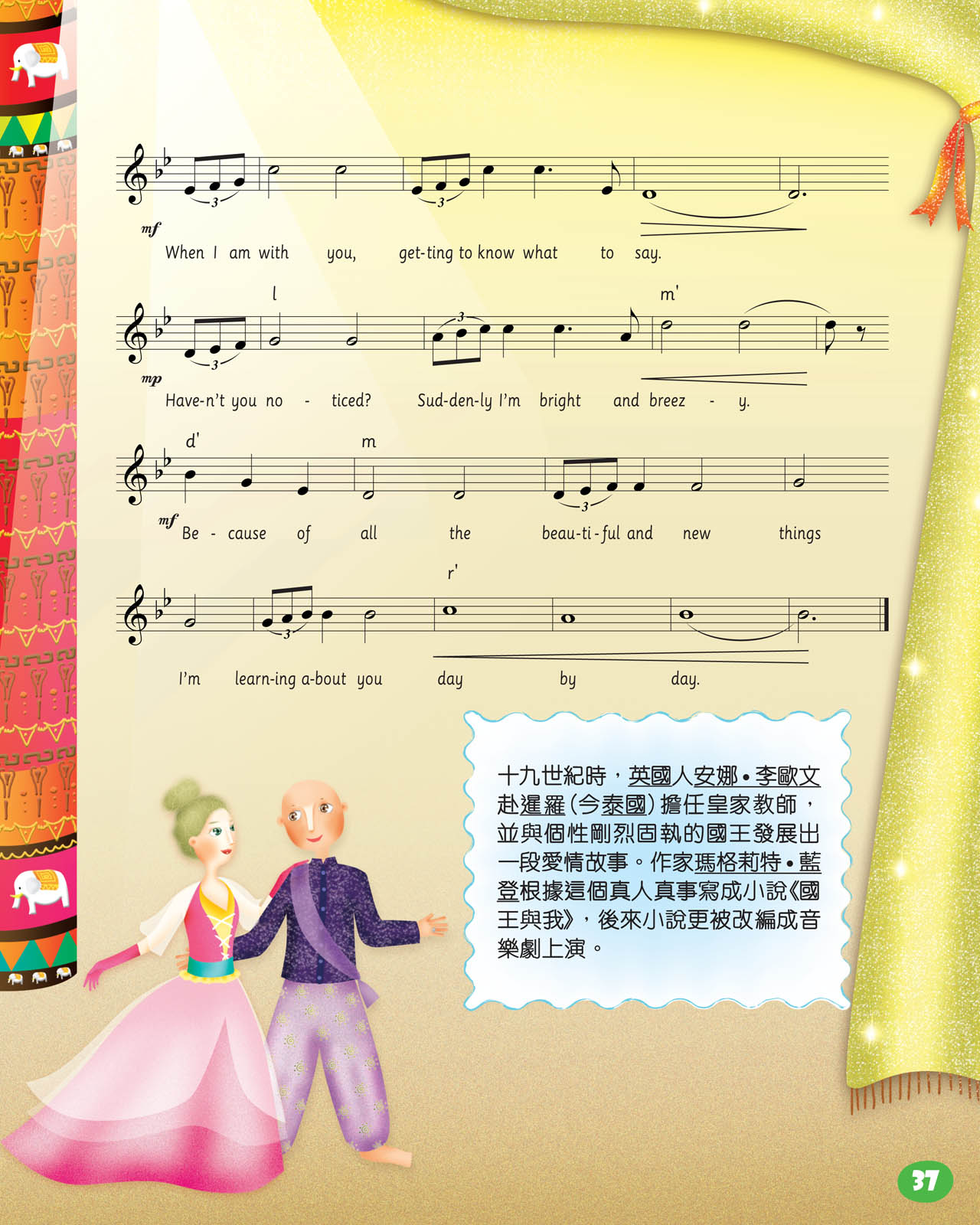 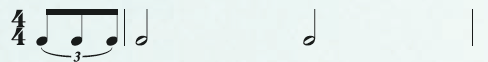 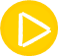 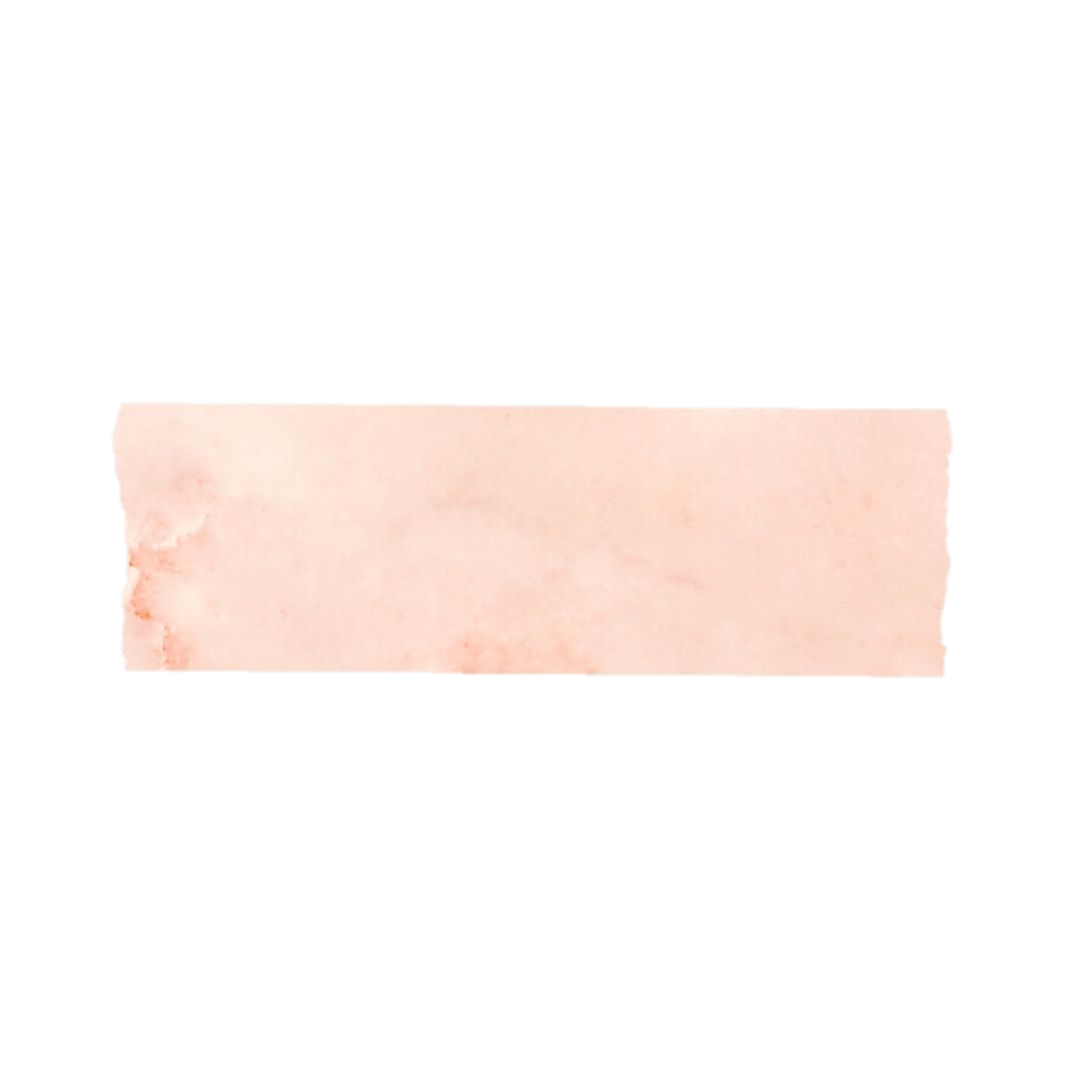 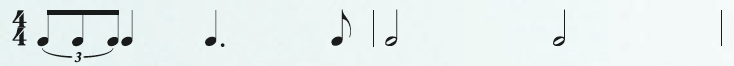 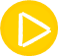 Richard Rodgers 曲
Oscar Hammerstein II詞
Getting to Know You
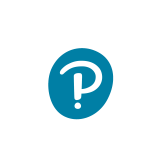 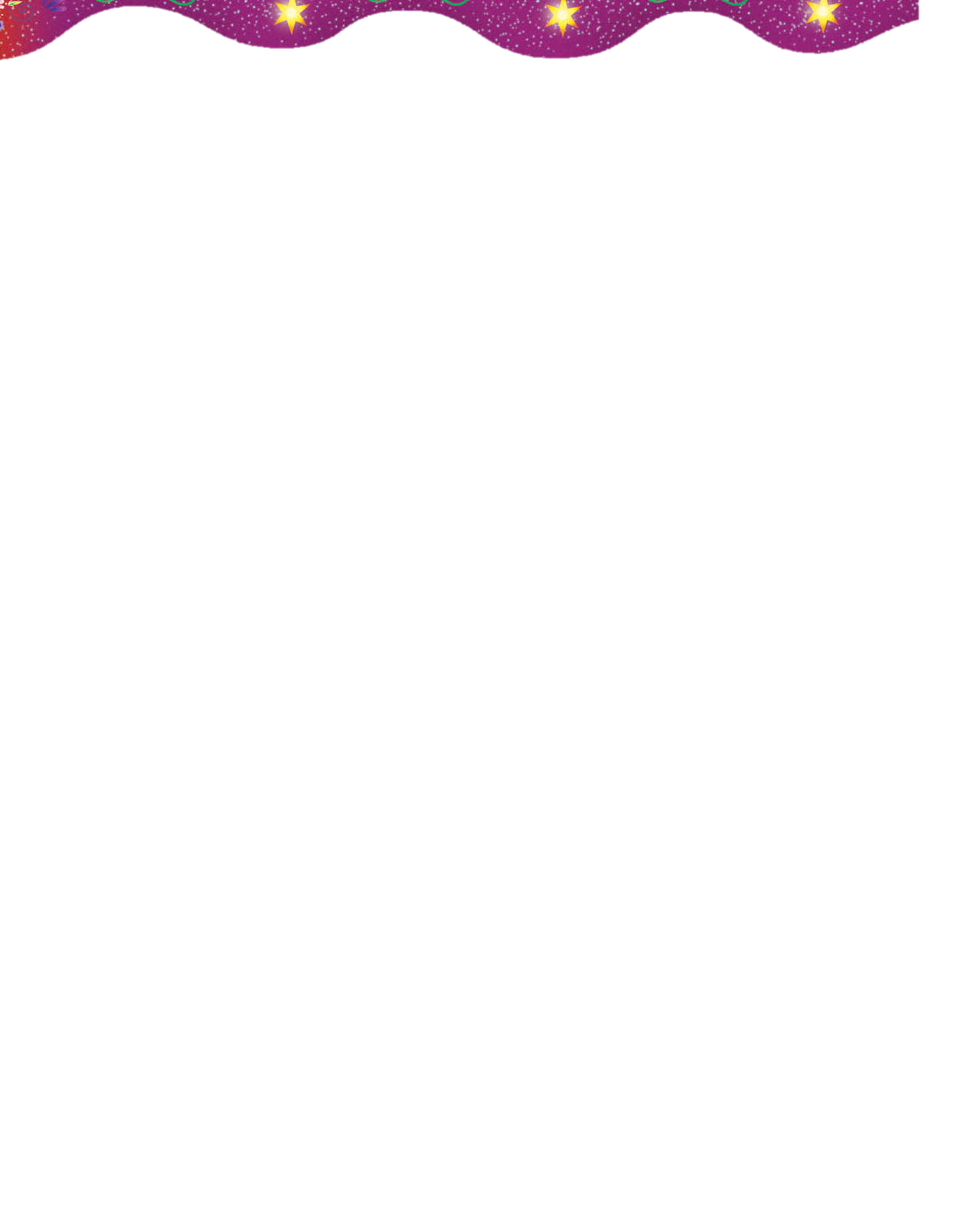 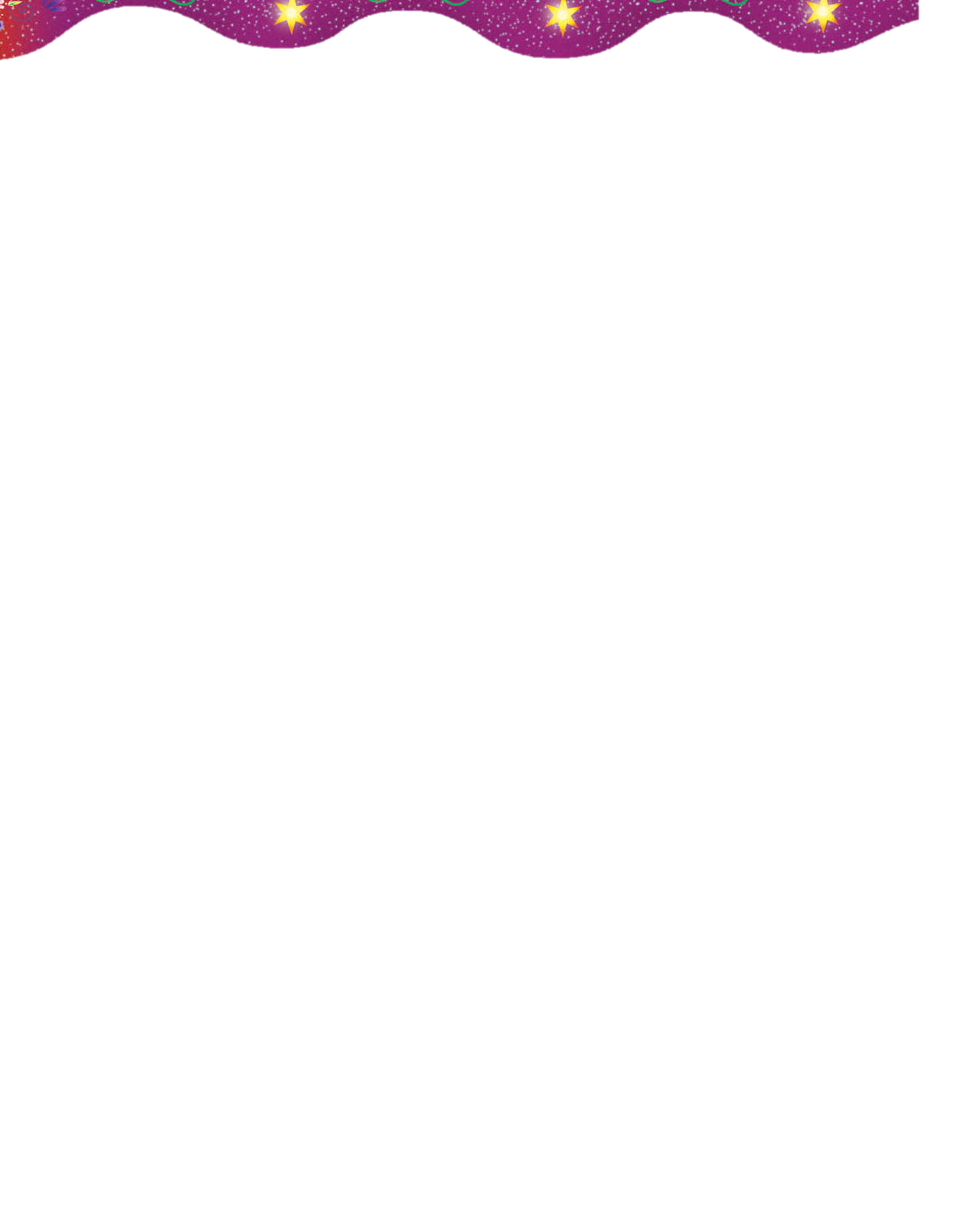 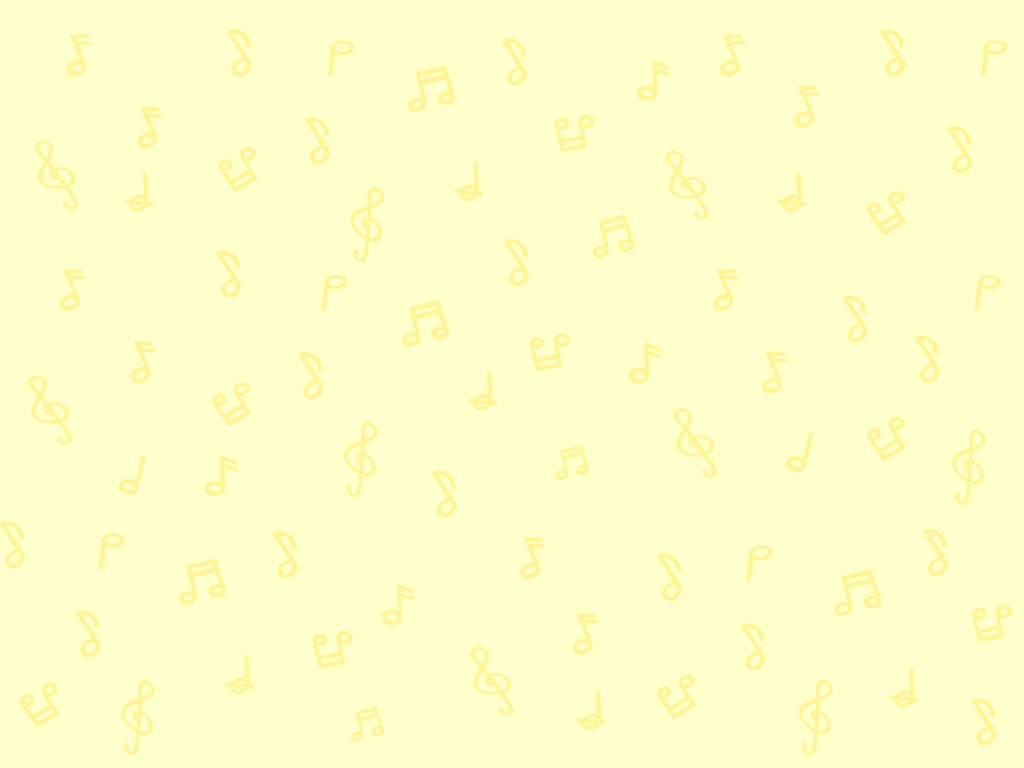 創意舞台
嘗試拍出以下節奏句，然後用唱名唱一唱。
按此聆聽
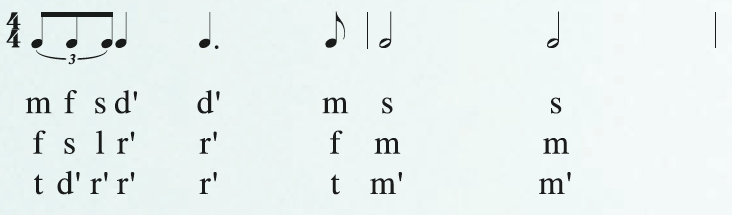 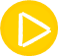 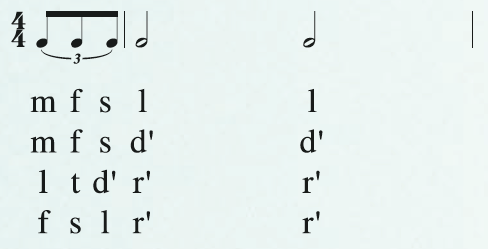 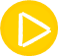 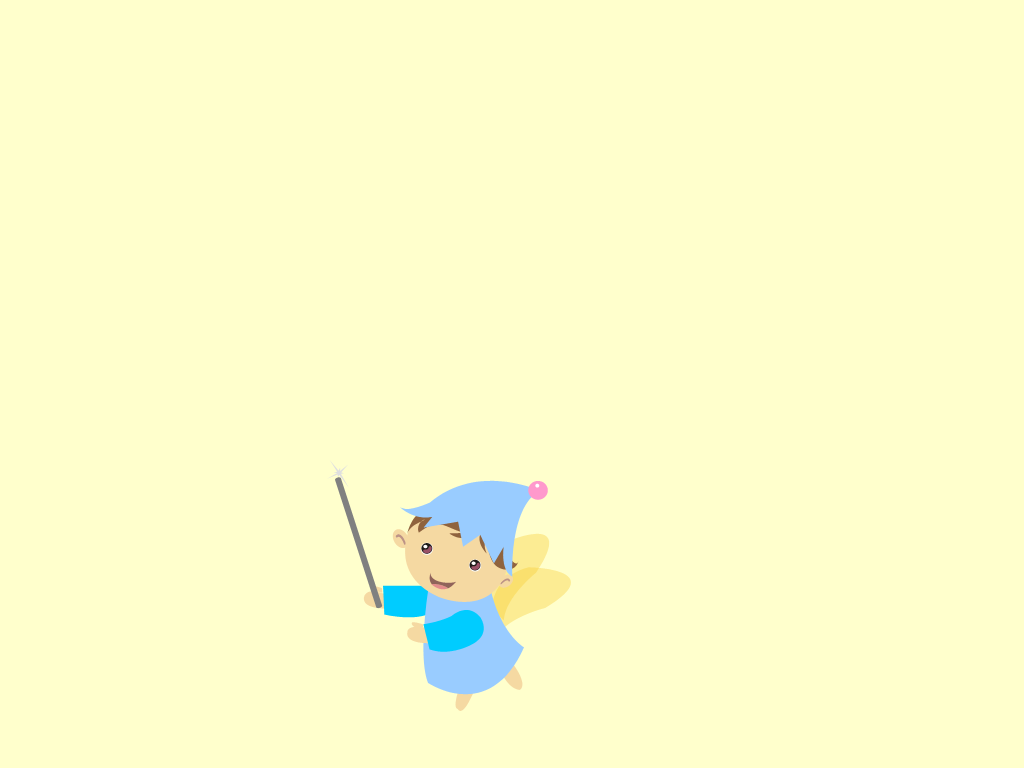 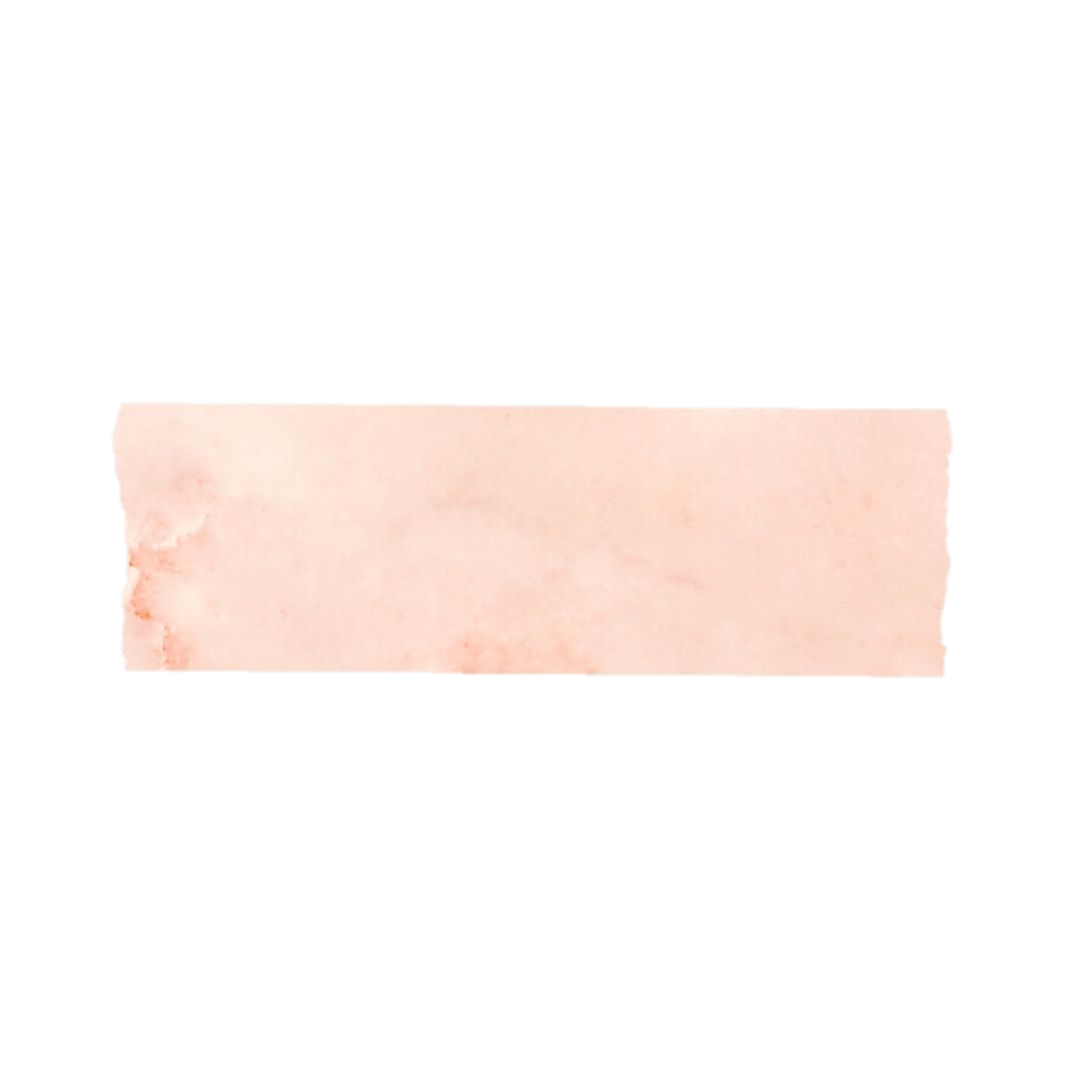 Getting to Know You
嘗試跟着節奏唱出全曲的唱名，特別要留意樂句中的連結線，演唱時要把連起的音唱足拍子。
然後可開啟電子課本中的卡拉OK，學唱全曲。
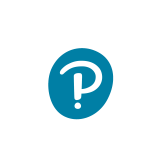 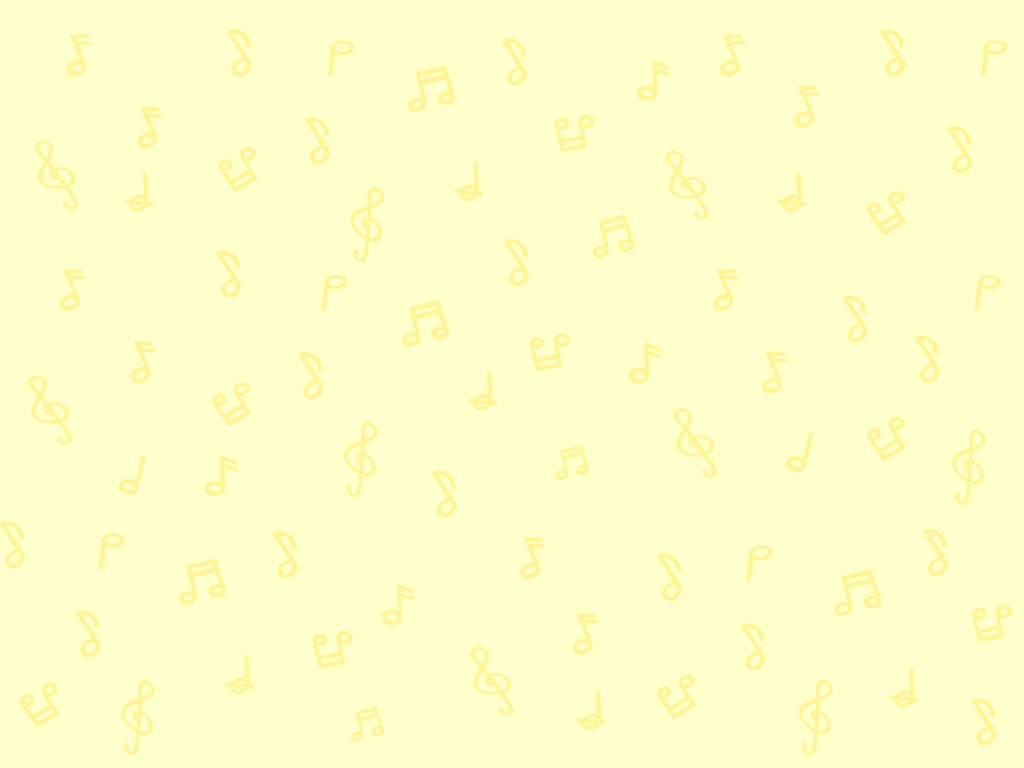 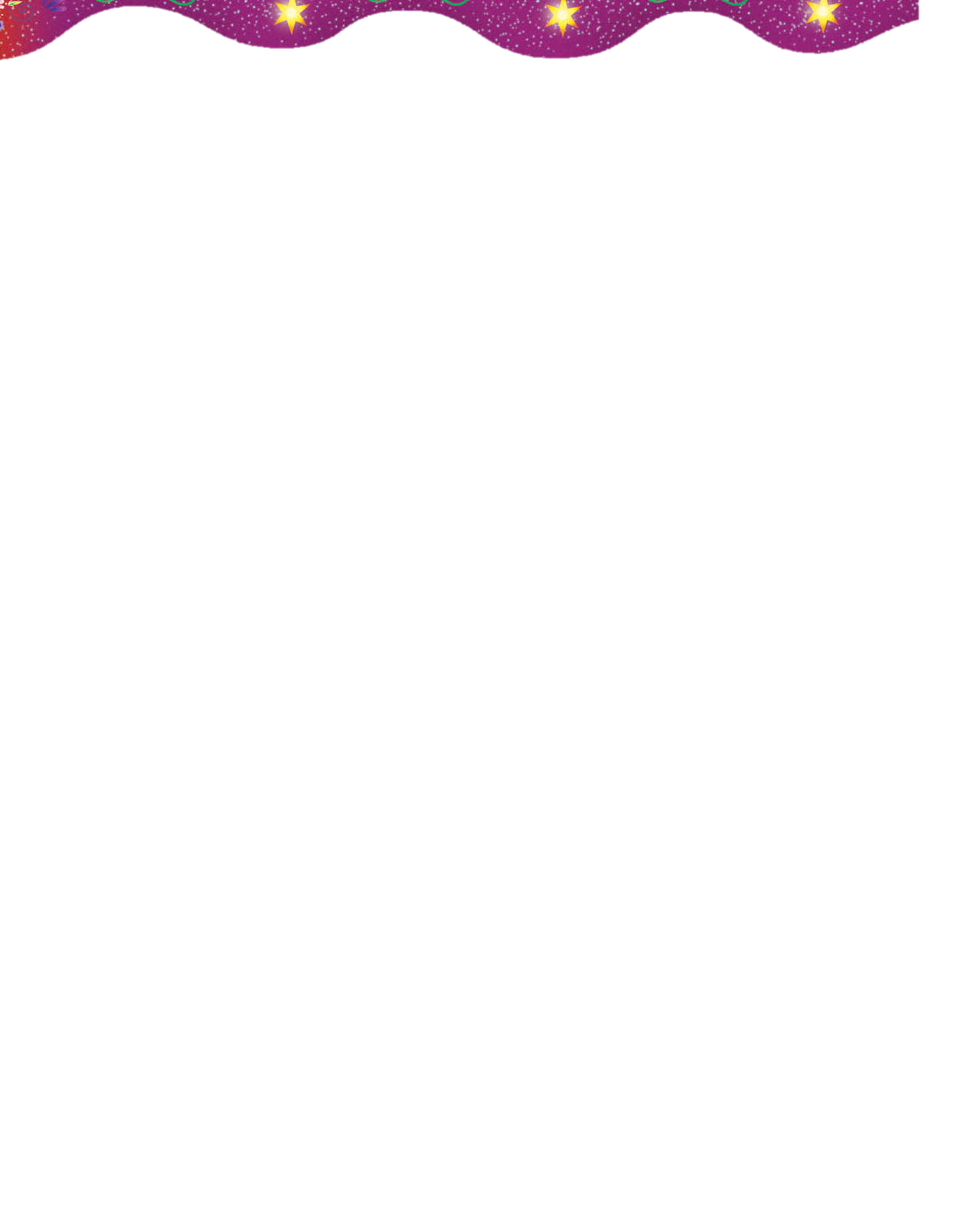 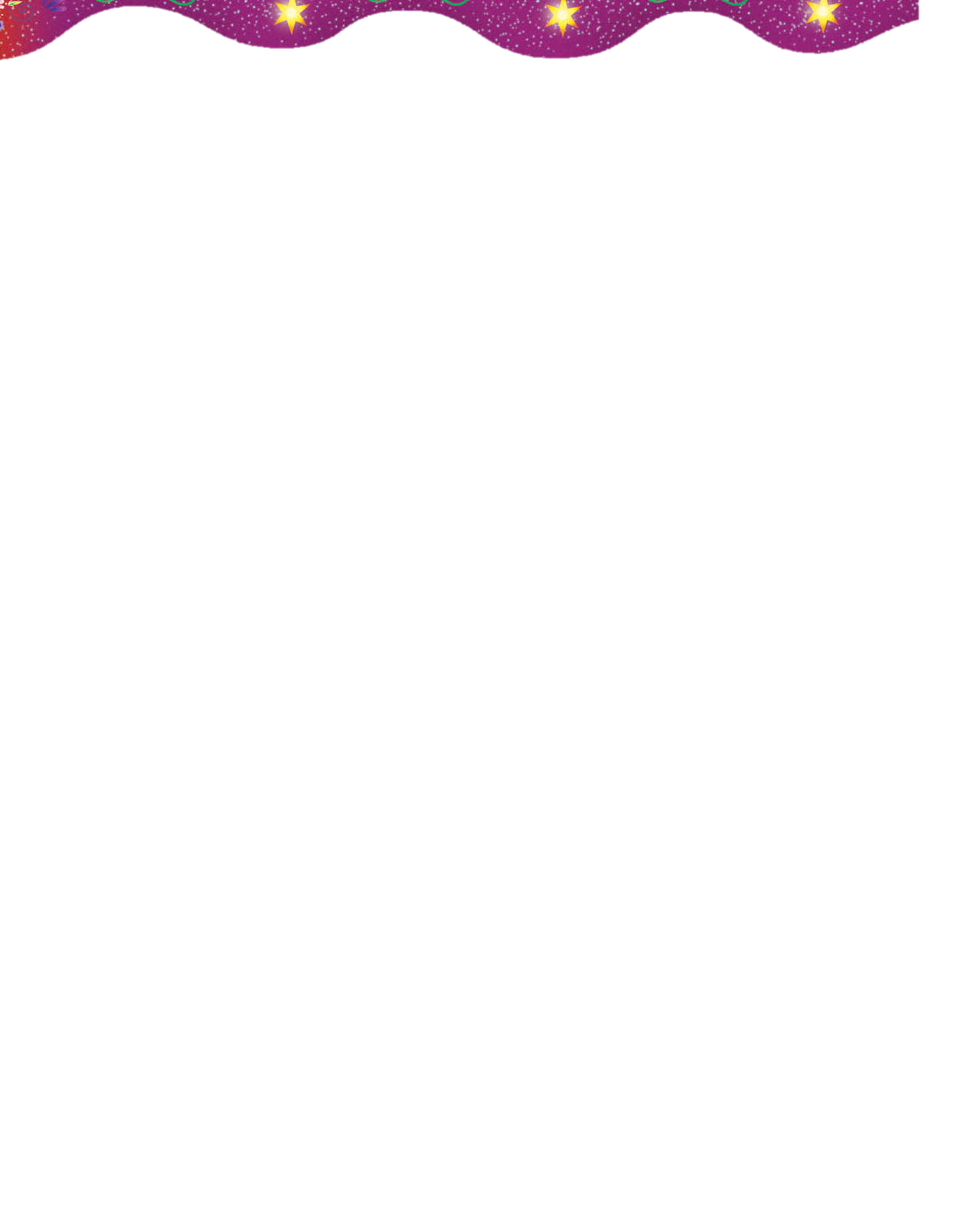 創意舞台
你留意到樂譜上有哪些表演記號？你記得這些記號的意思嗎？
參考資料
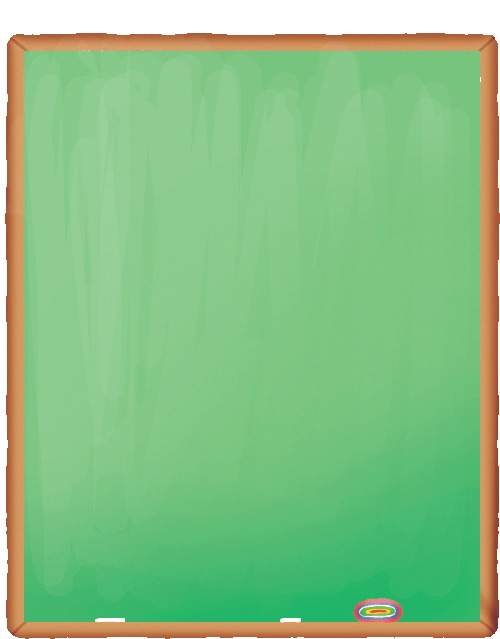 力度記號
速度記號
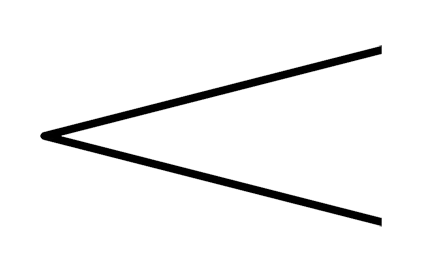 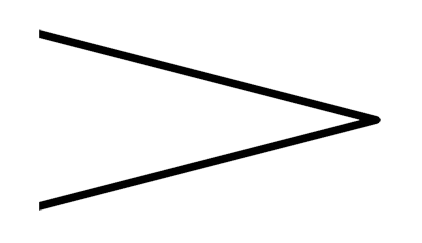 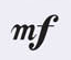 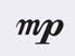 Moderato
嘗試按Getting to Know You樂譜上的表演記號演唱歌曲。
中弱
中強
漸強
漸弱
中板
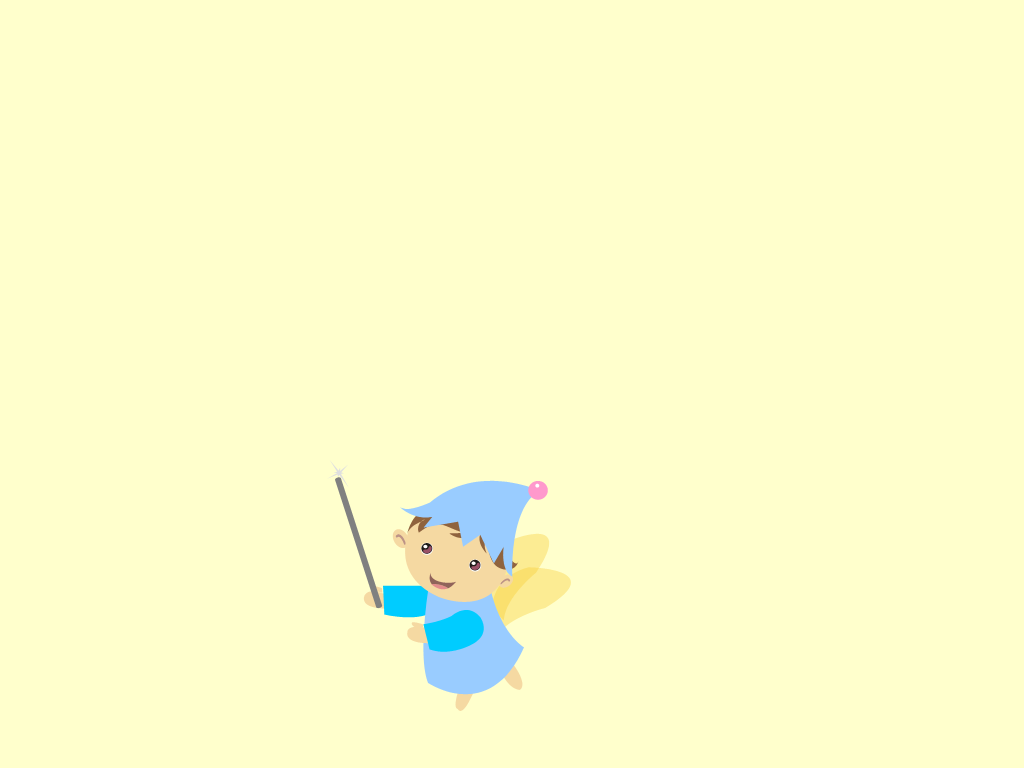 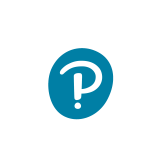 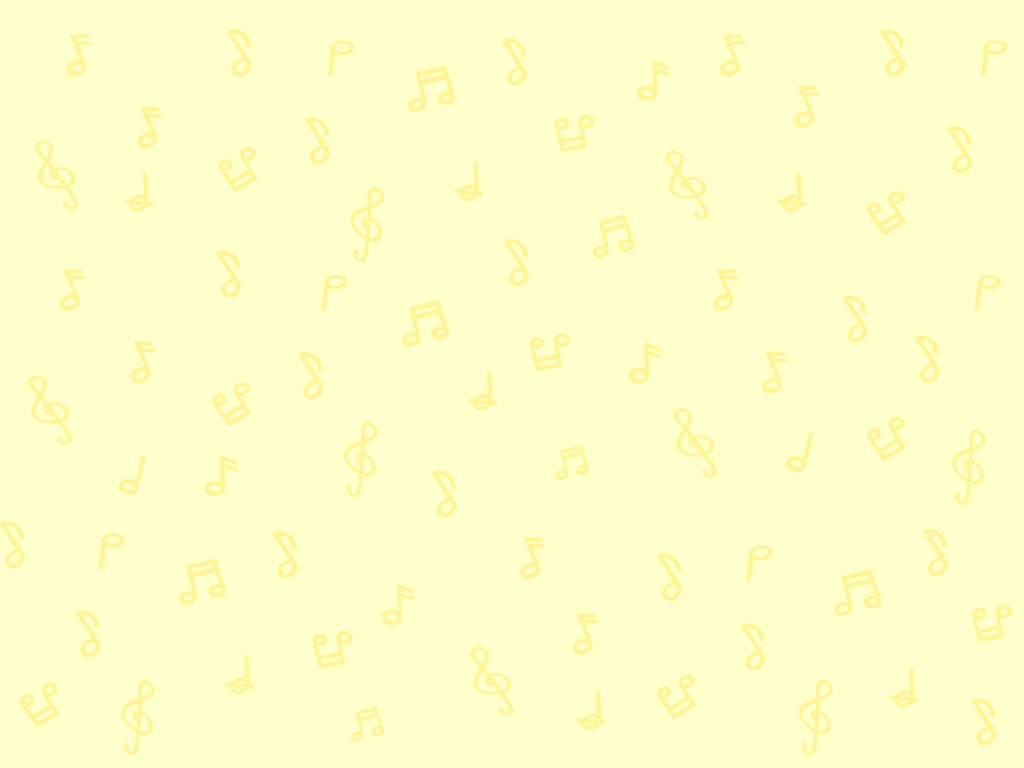 第7課頁38至39
請打開課本頁38至39。
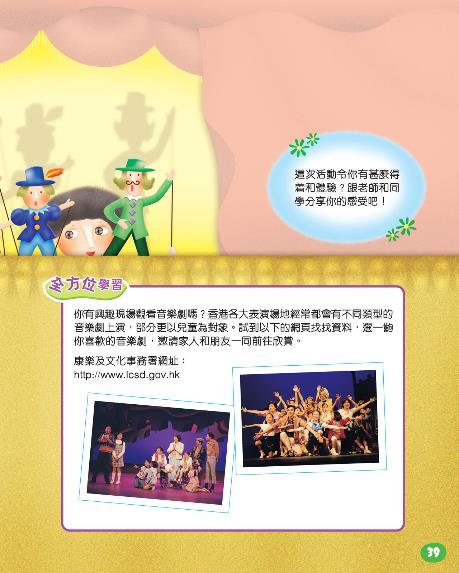 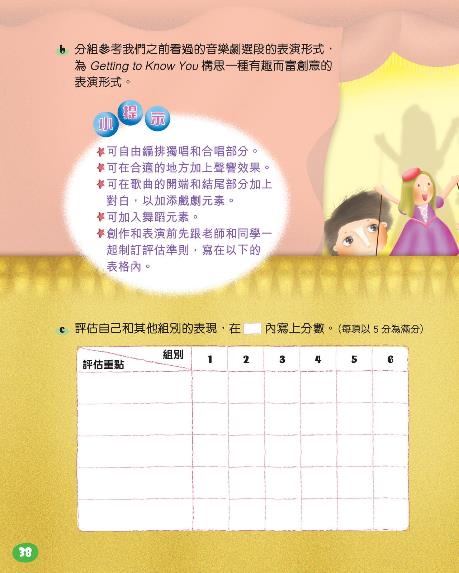 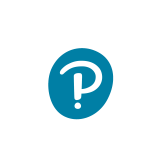 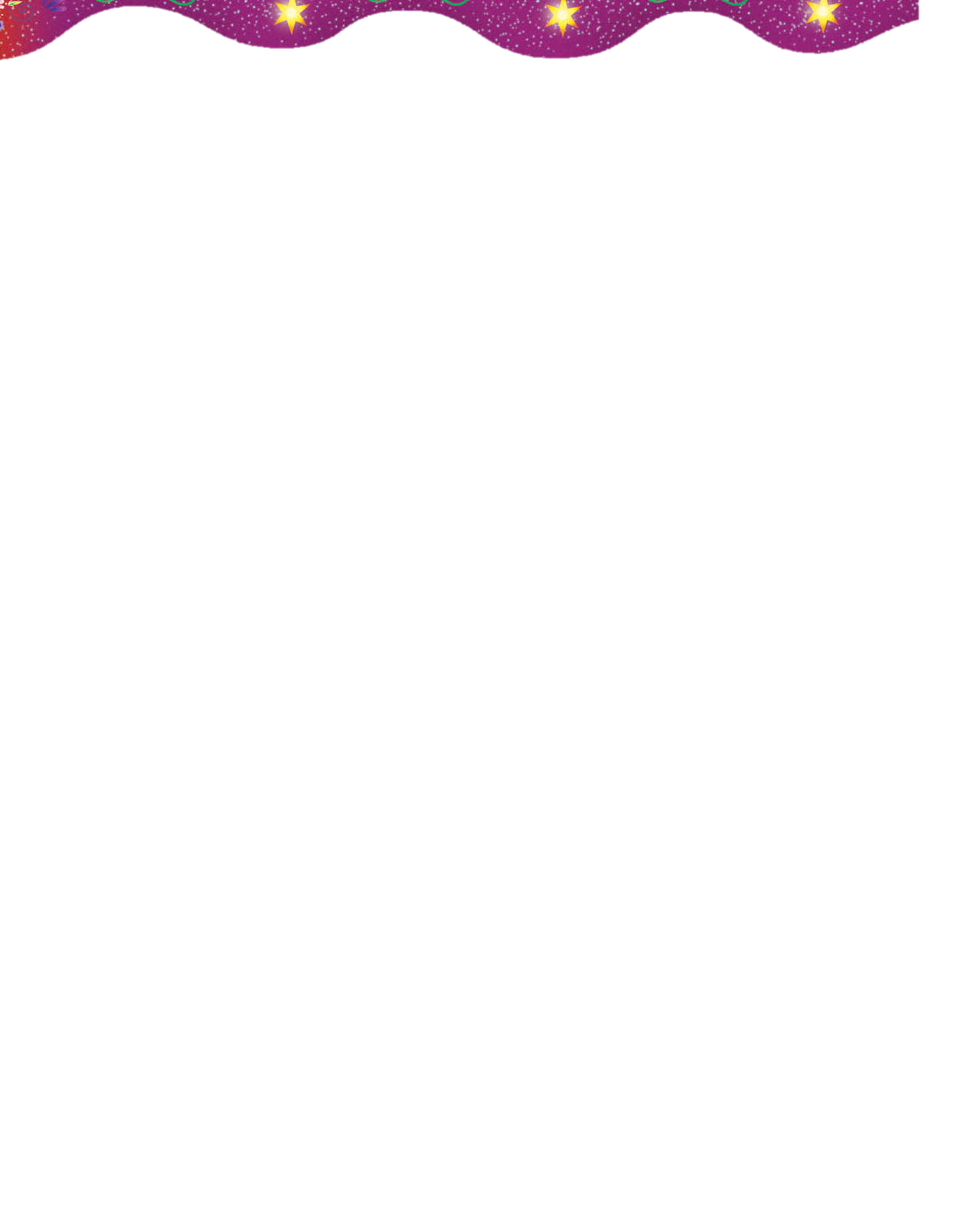 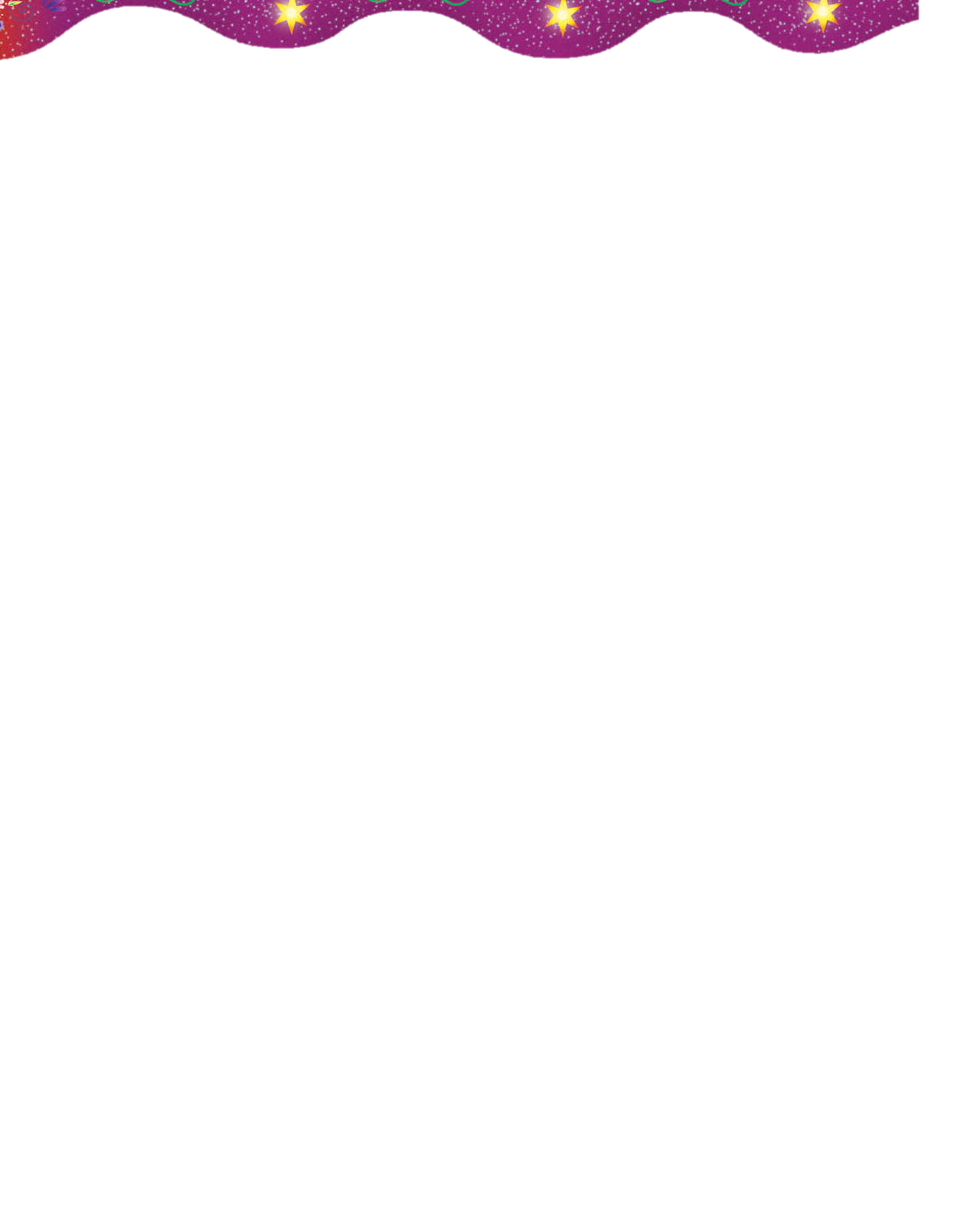 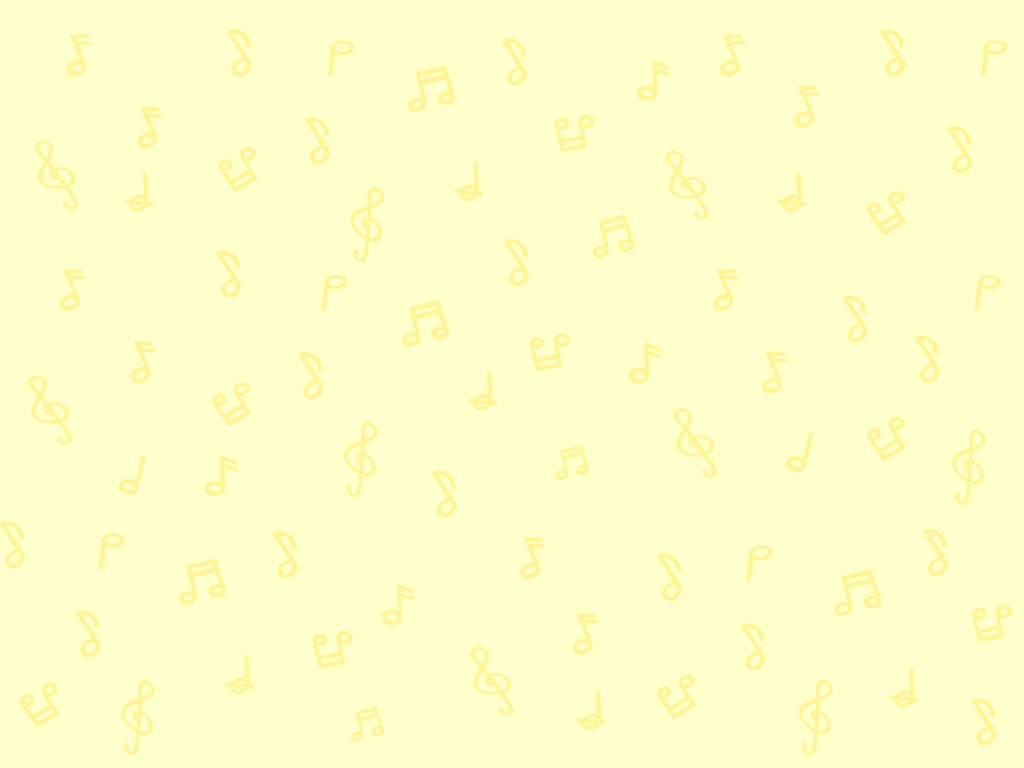 創意舞台
分組參考我們之前看過的音樂劇選段的表演形式，為Getting to Know You 構思一種有趣而富創意的表形式。
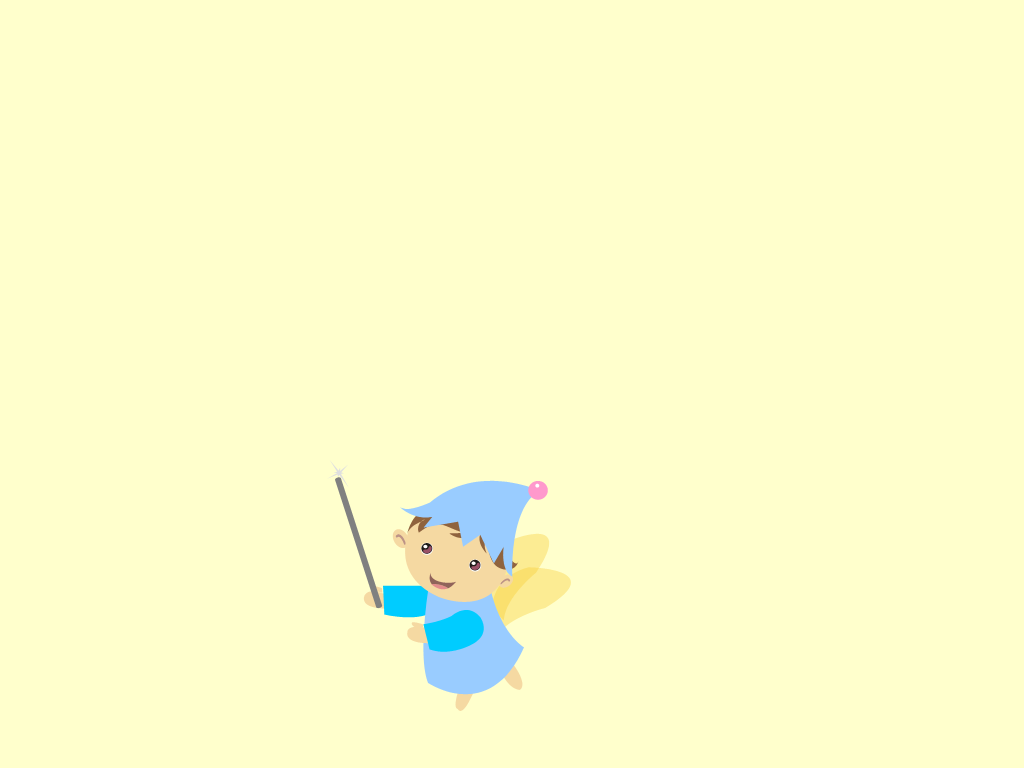 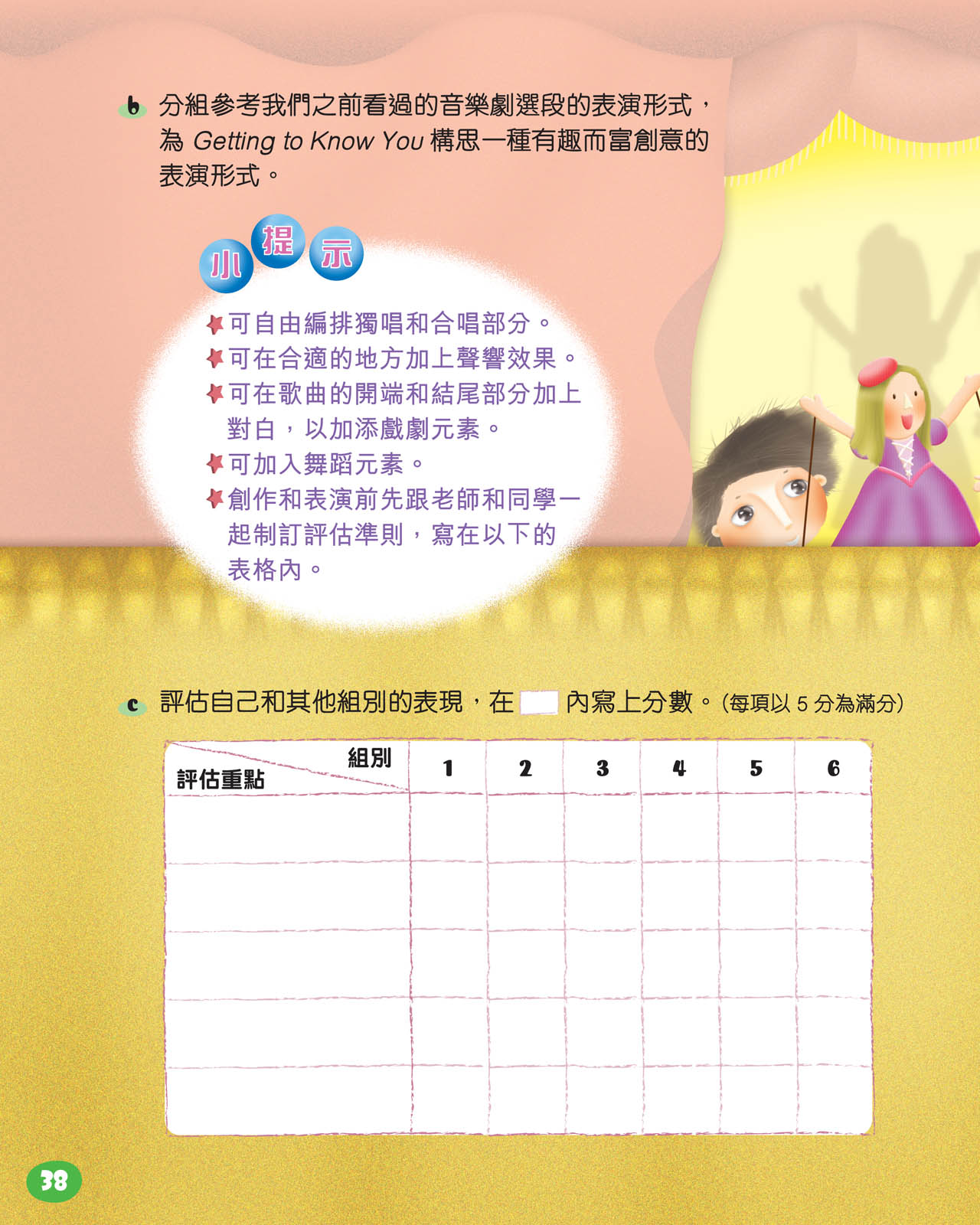 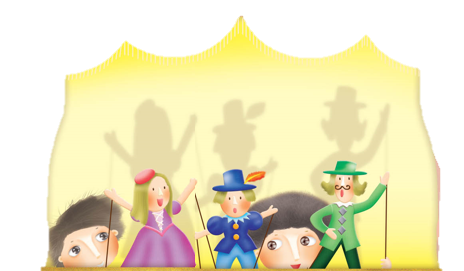 先來看看小提示。
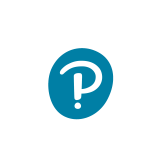 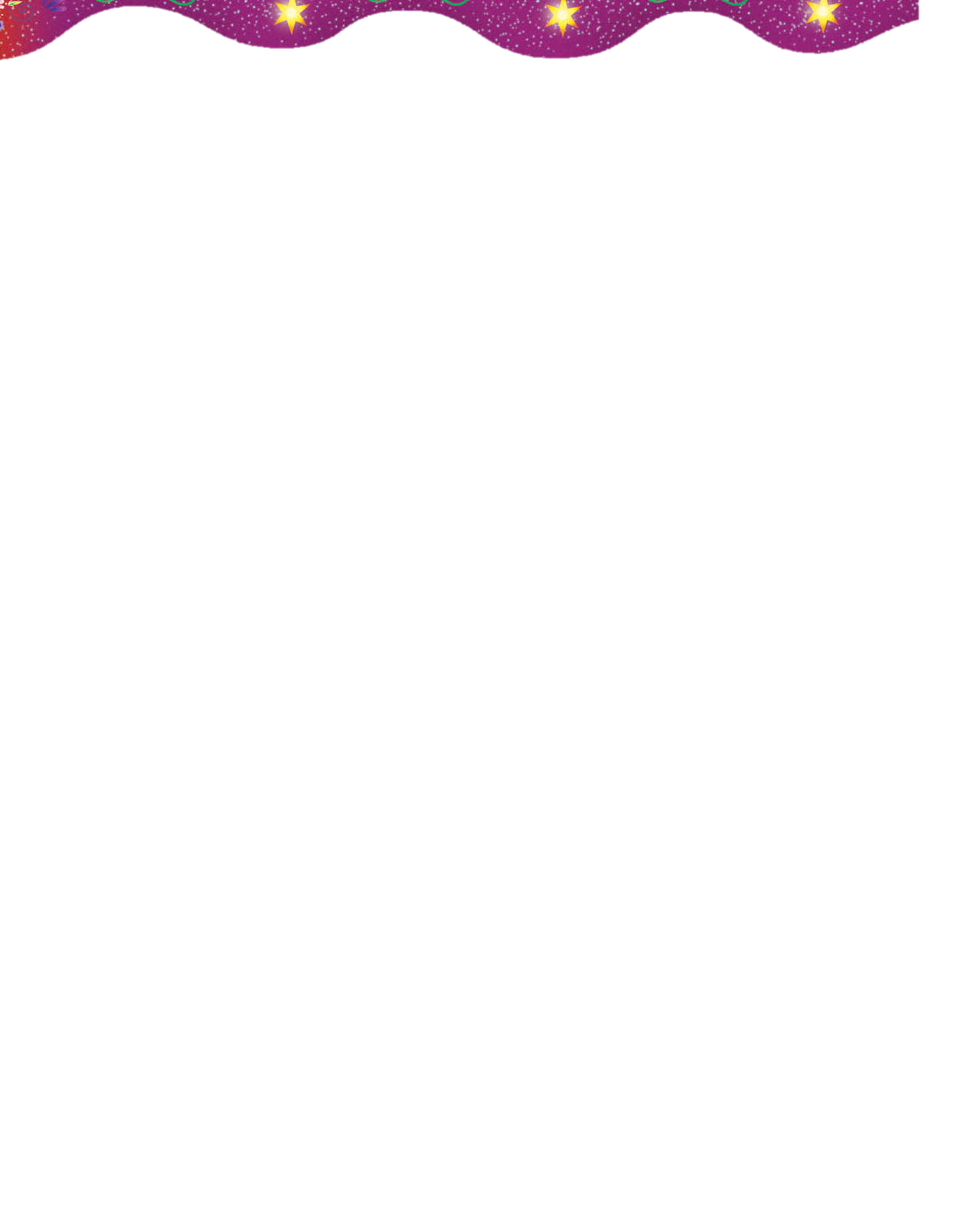 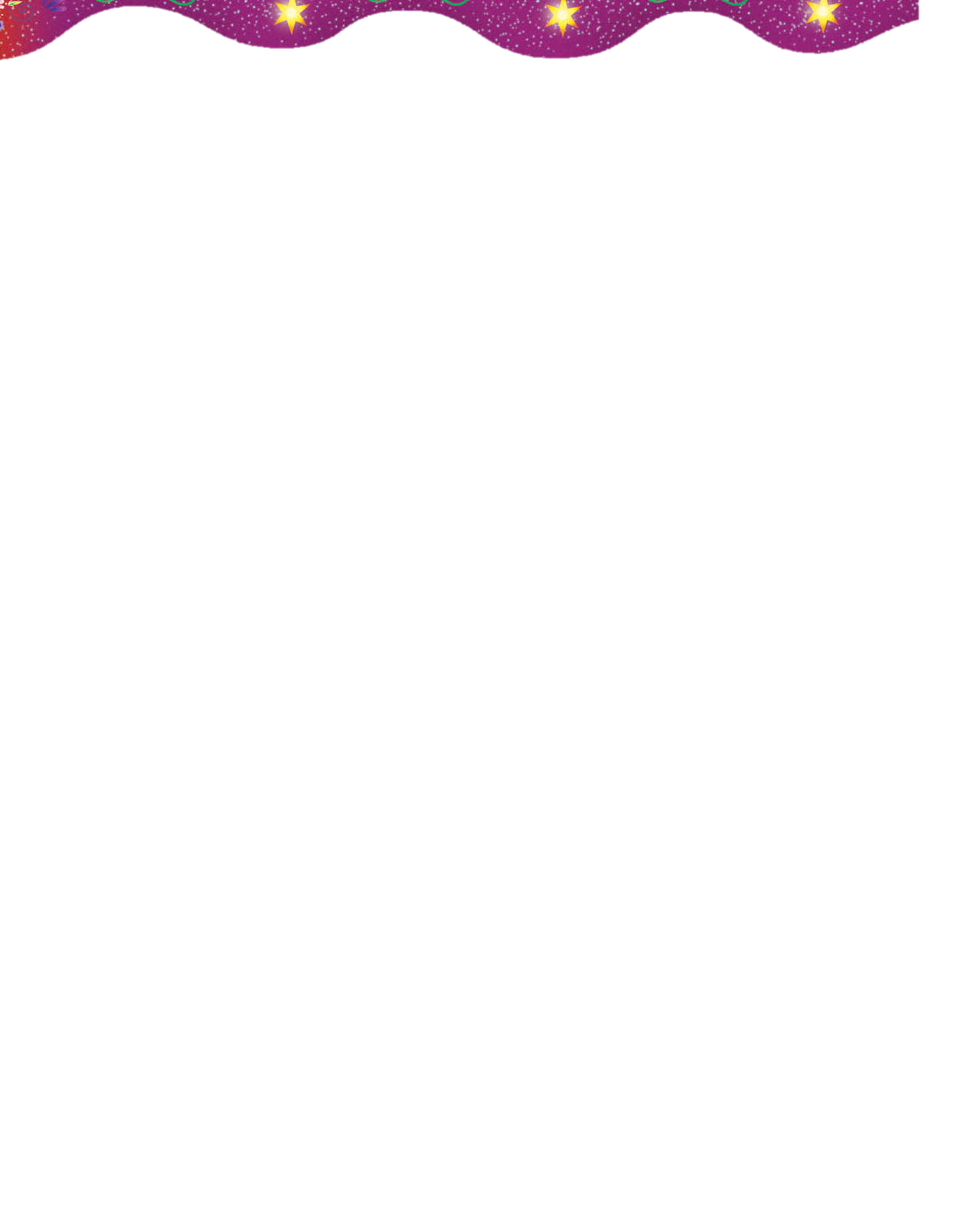 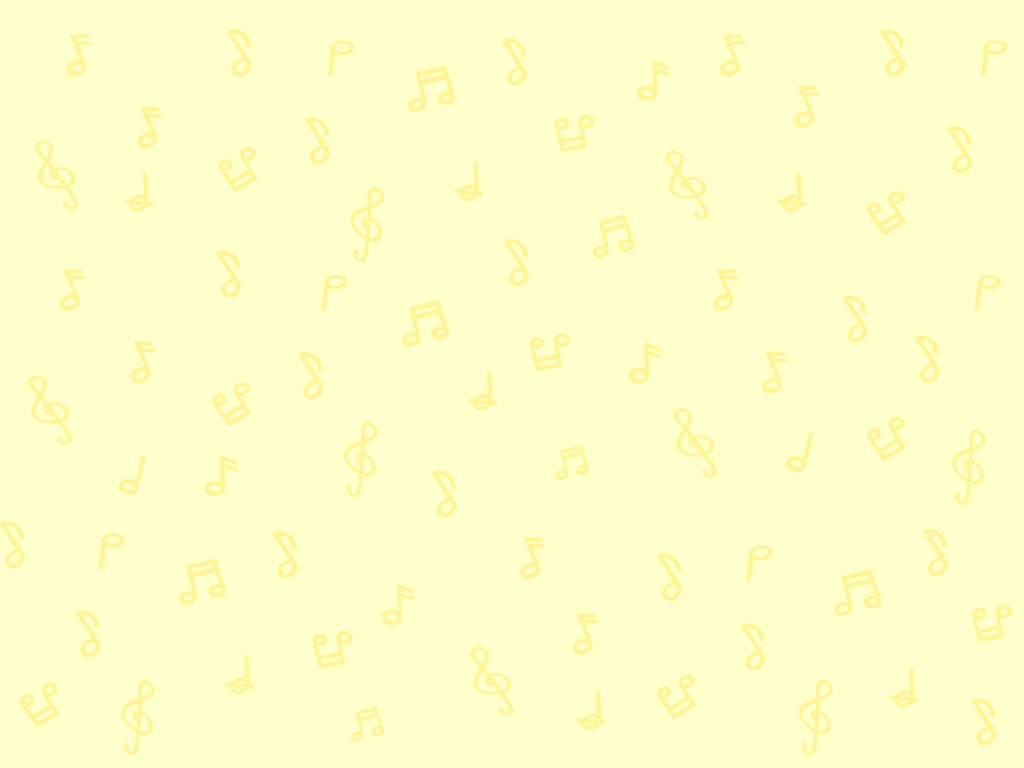 創意舞台
你可以利用童話故事、文學作品及卡通片的內容構思音樂劇片段，可看看以下的例子作為參考。
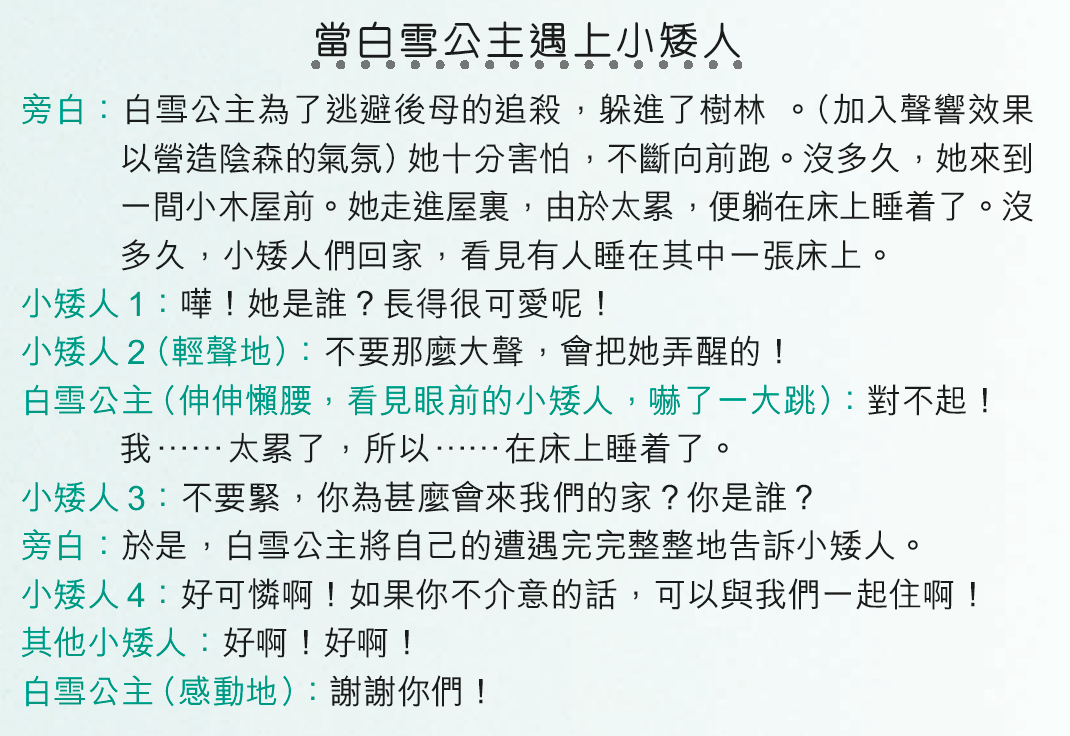 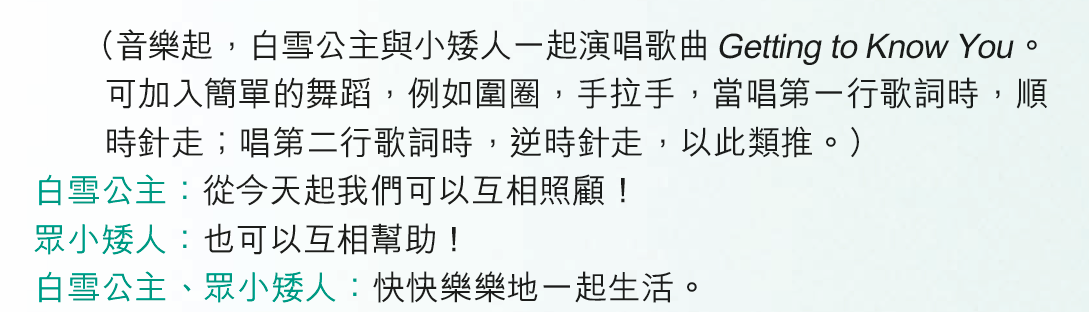 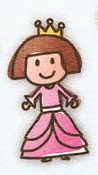 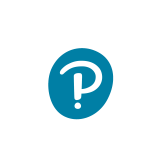 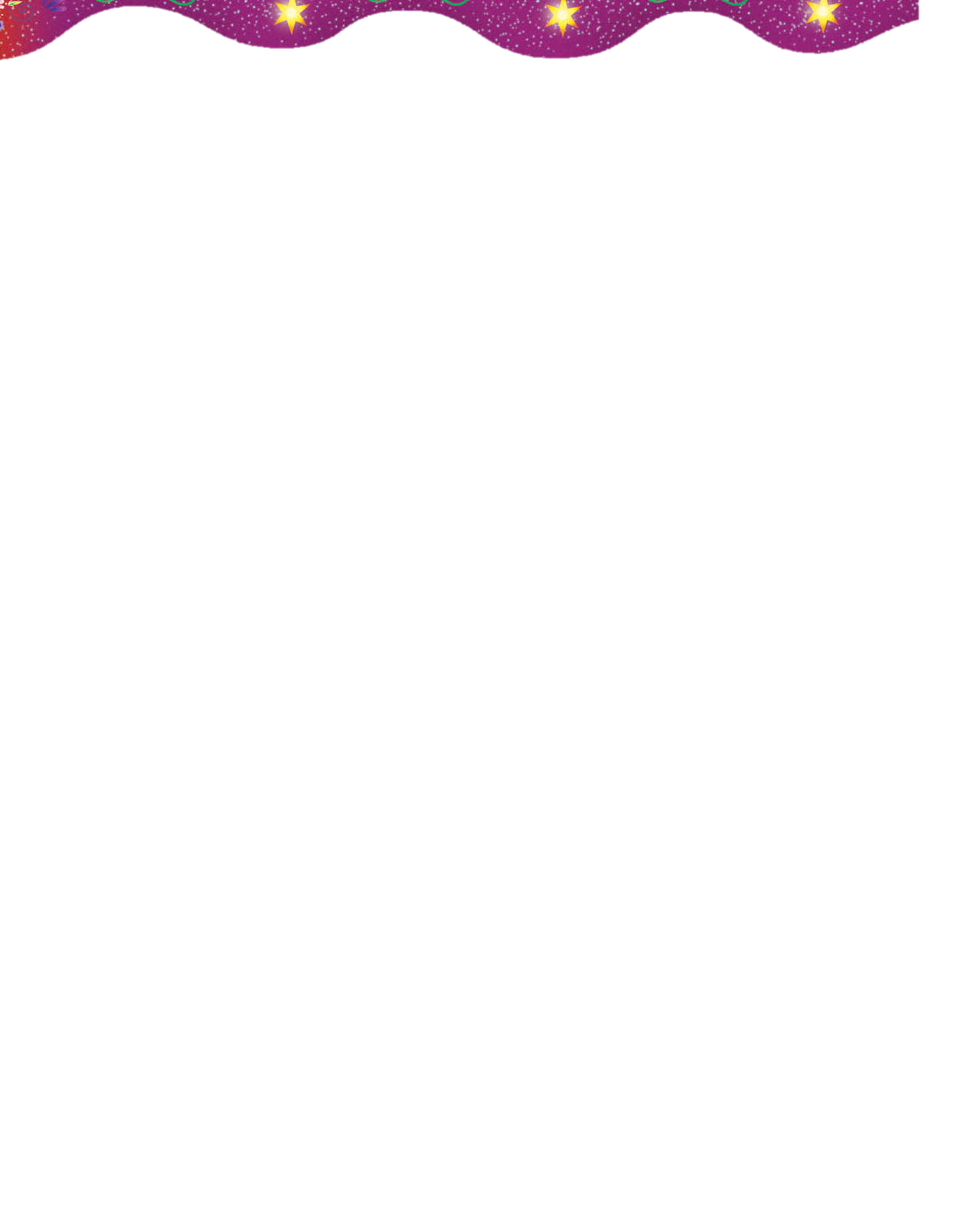 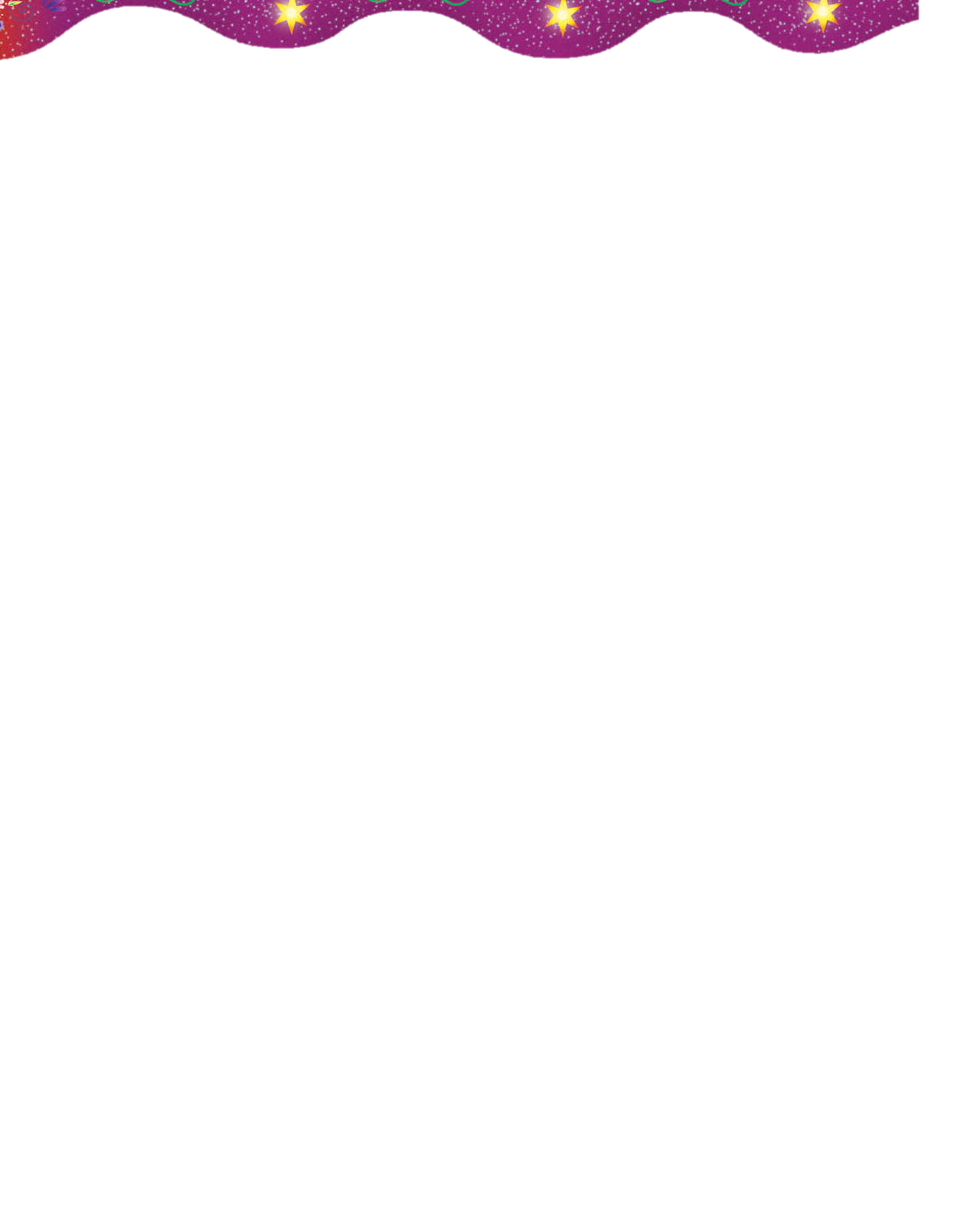 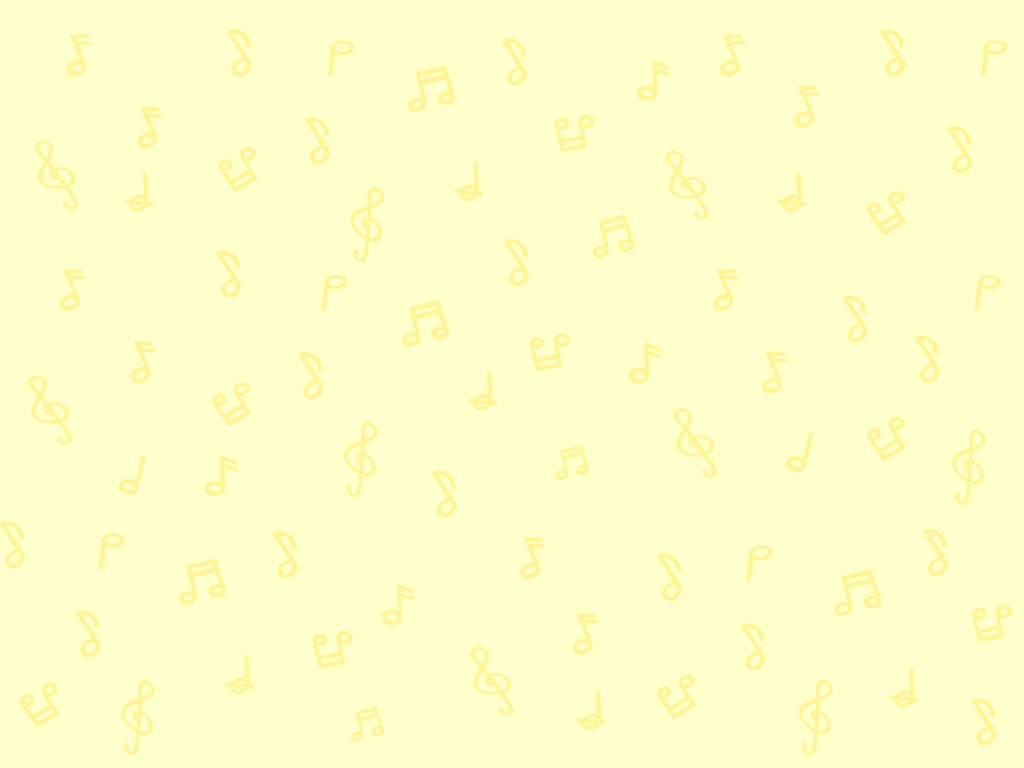 創意舞台
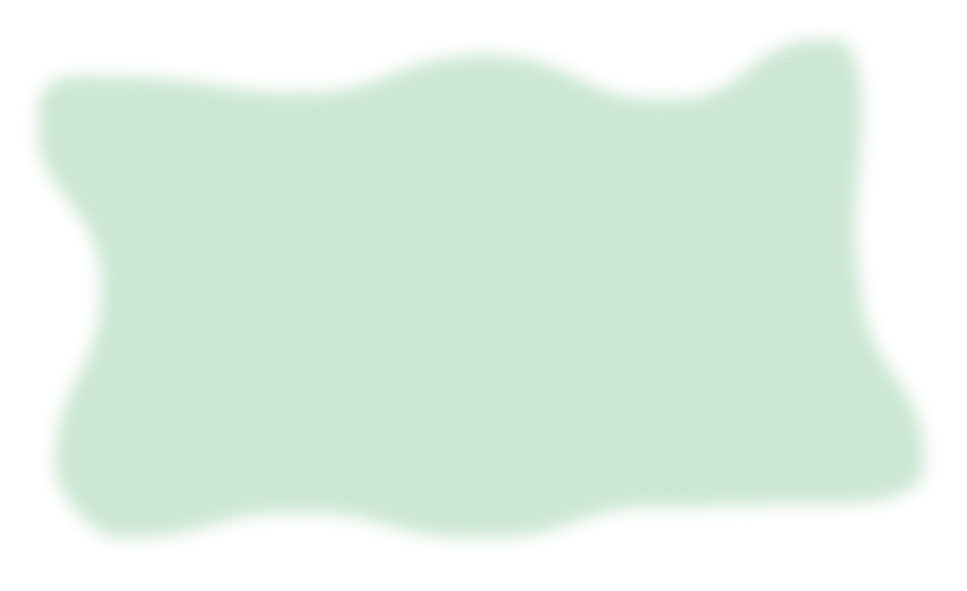 分組演出你們的作品，然後評估自己和其他組別的表現。
跟老師和同學分享你在這次活動中的得着和體驗吧！
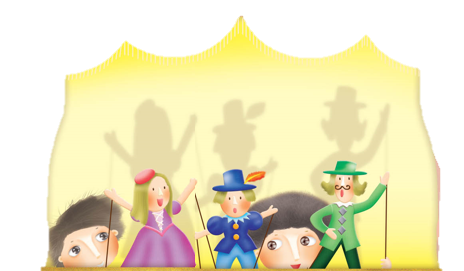 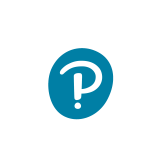 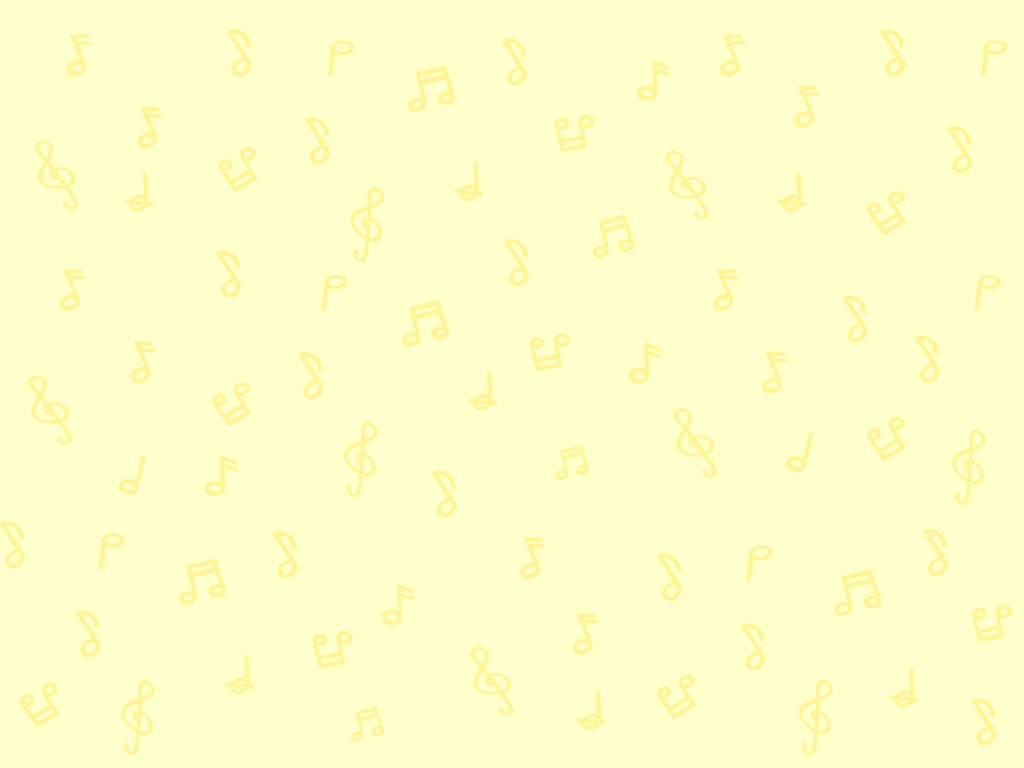 評估及自學資源
完成創作工作紙「我來當編劇」，創作音樂劇片段。
評估資源
完成Kahoot!活動，總結單元三音樂知識。
觀看影片，欣賞音樂劇The Phantom of the Opera（歌聲魅影）中的選段：
   The Phantom of the Opera
      All I Ask of You
自學資源
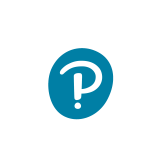 完
鳴 謝
Micheline Pelletier / Contributor / Gettyimages
Robbie Jack / Contributor / Gettyimages
力行劇社




本社已盡力查究圖片刊載權的資料。如有遺漏之處，請版權持有人與本出版社聯絡。
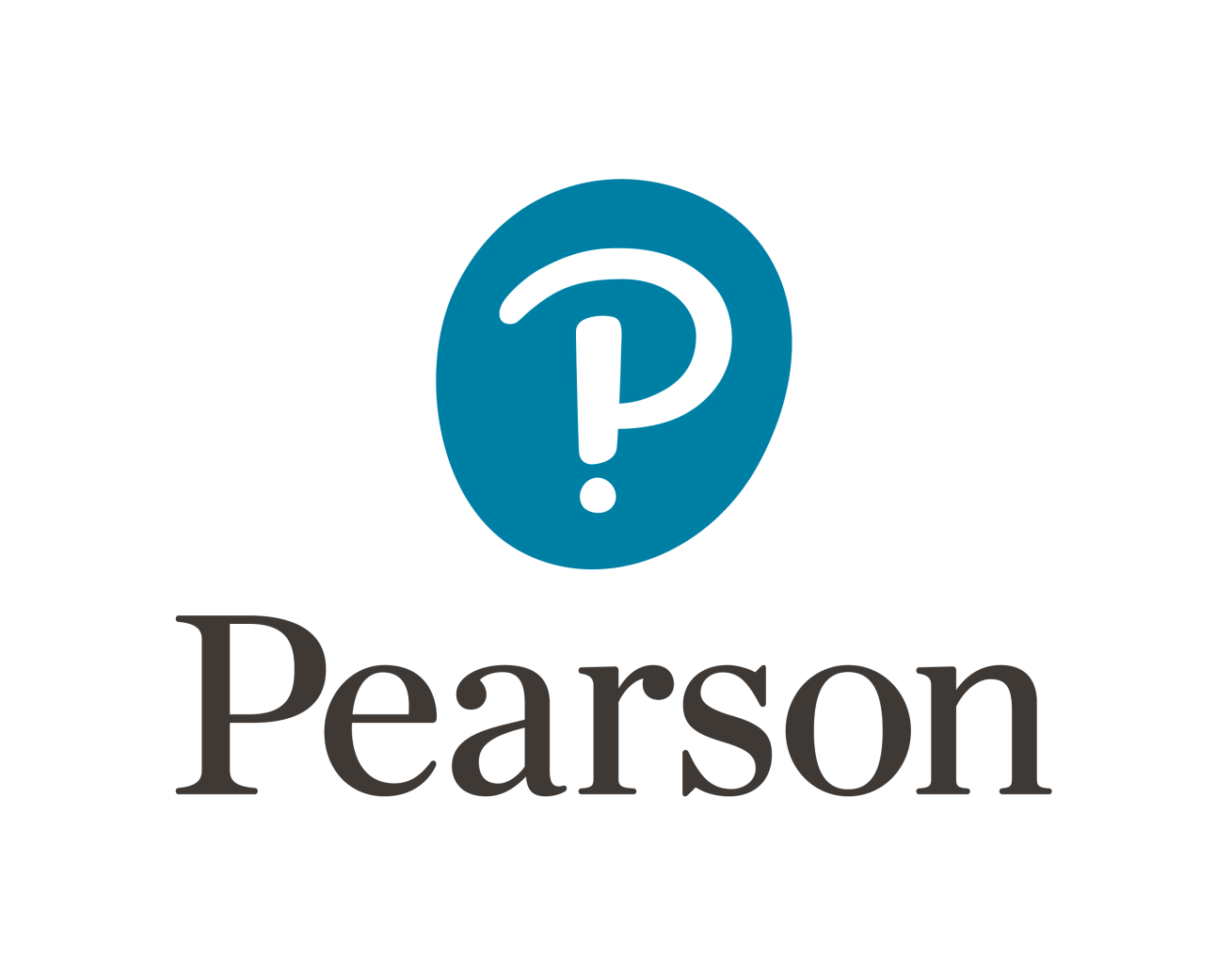 © 培生教育出版亞洲有限公司
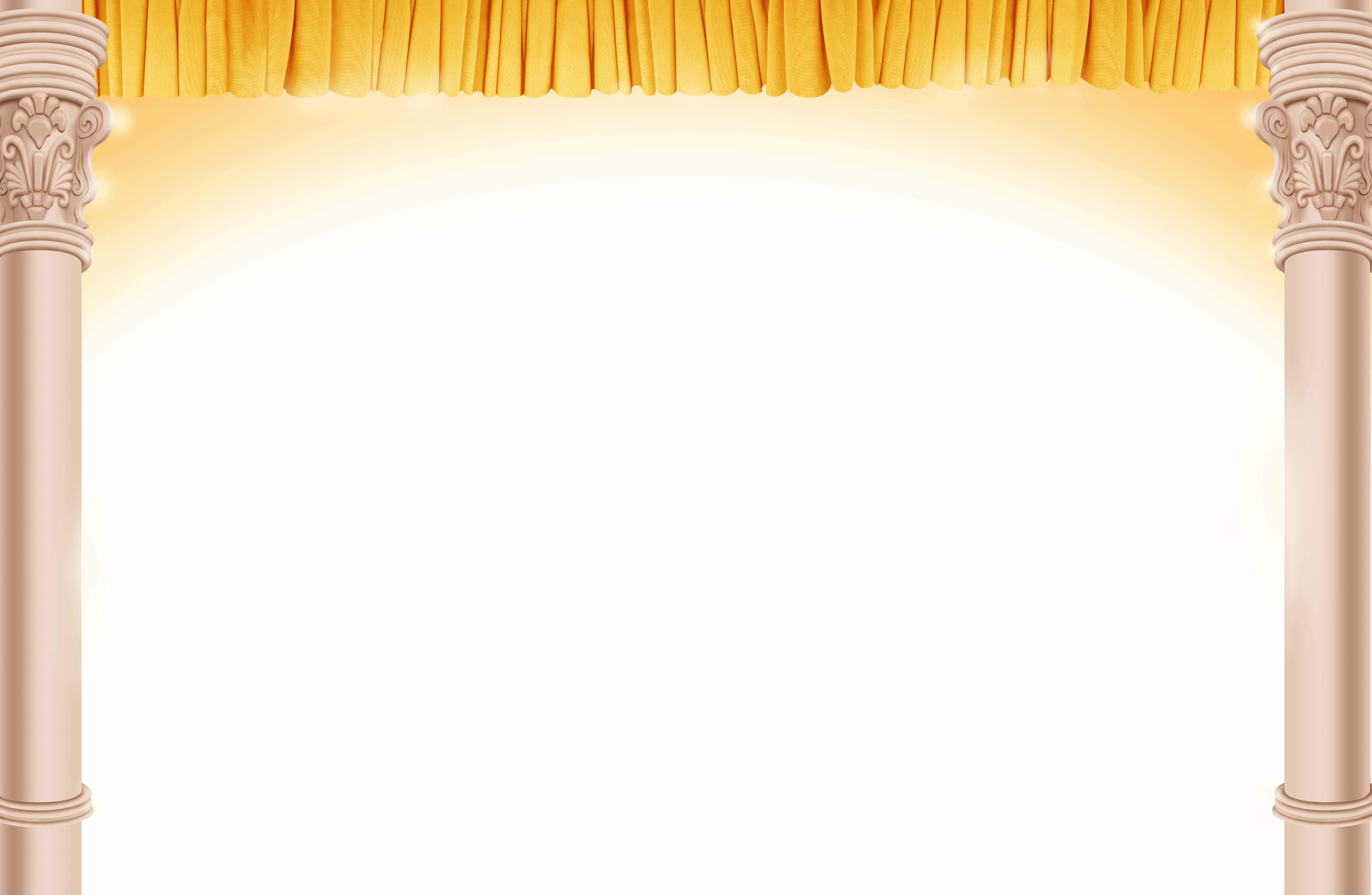 《孤雛淚》(Oliver!)
背景
改編自英國作家查理士‧狄更斯於1838年出版的同名作品，多次被製作成音樂劇及電影。
作品取材現實，揭露許多當時的社會問題，如童工、幫派吸收青少年參與犯罪等。
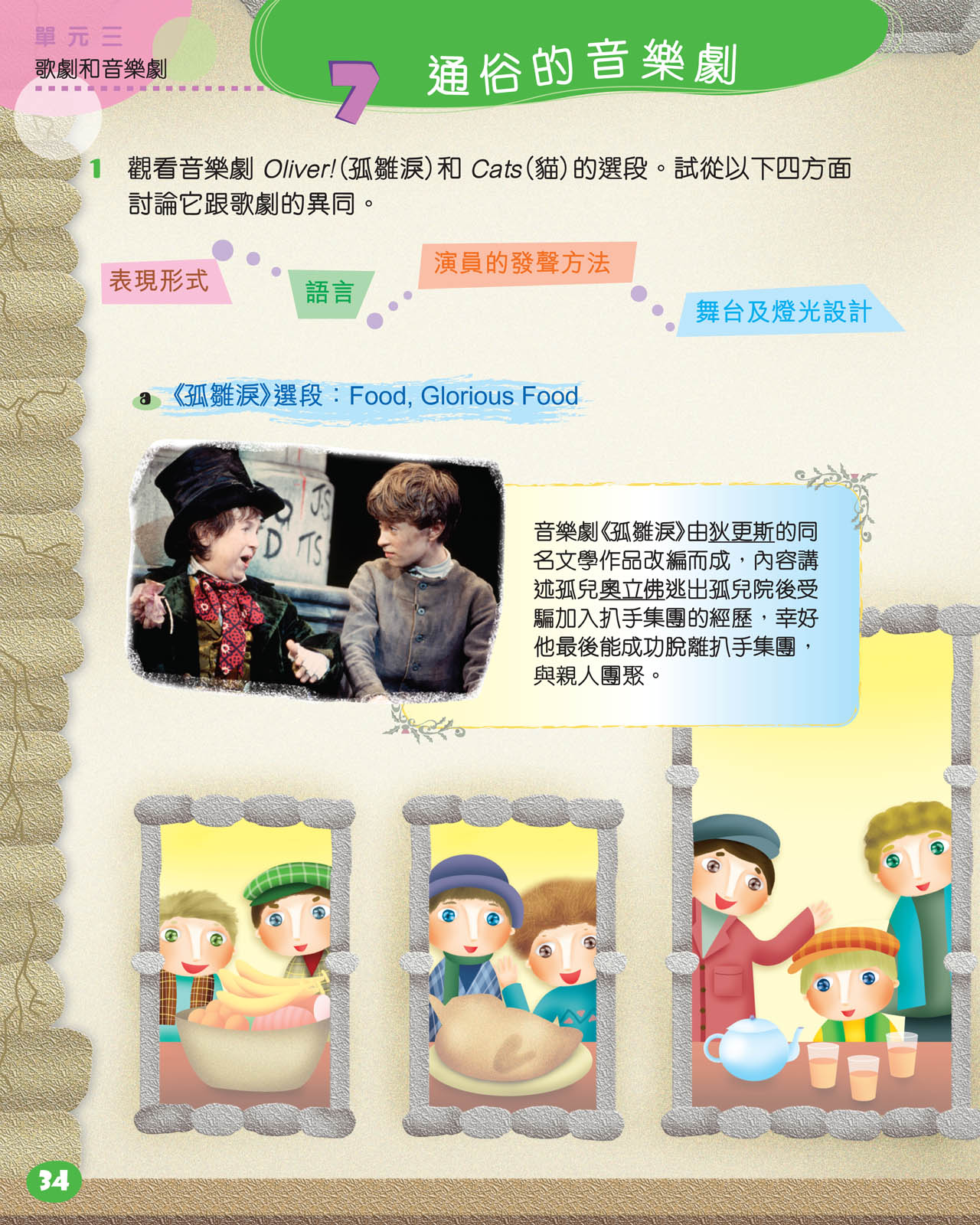 下一頁
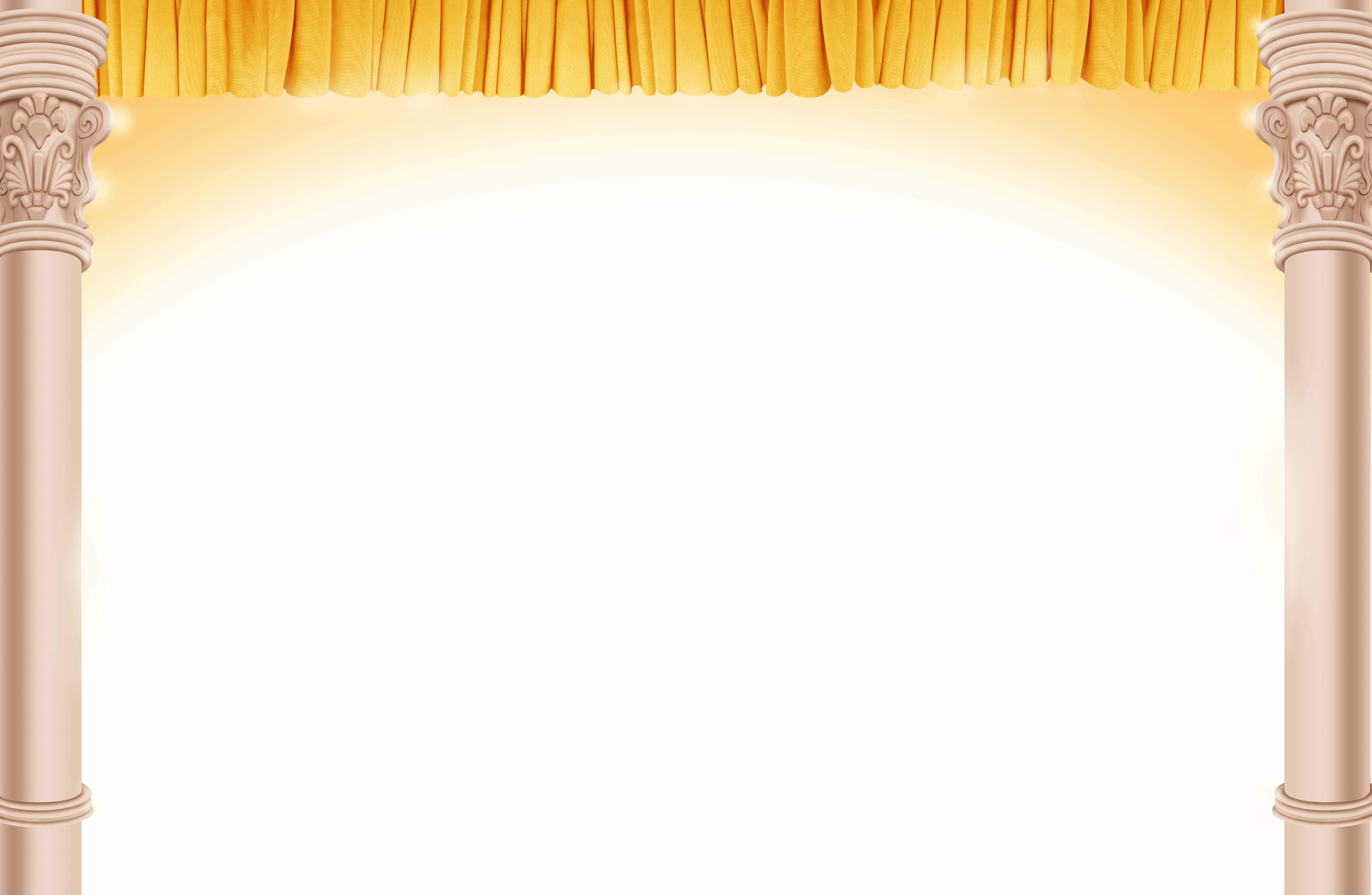 《孤雛淚》(Oliver!)
劇情簡介
故事講述一名小男孩奧立弗 (Oliver) 在孤兒院長大，他每天辛勤工作，但仍經常捱餓，沒有愛和温暖，後來更被賣到葬儀社當學徒。
奧立弗其後逃出葬儀社，又被騙加入了扒手集團，遭遇坎坷。
雖然面對種種不幸，奧立弗仍不放棄，對生命充滿希望。最後也能與失散的親人重聚。
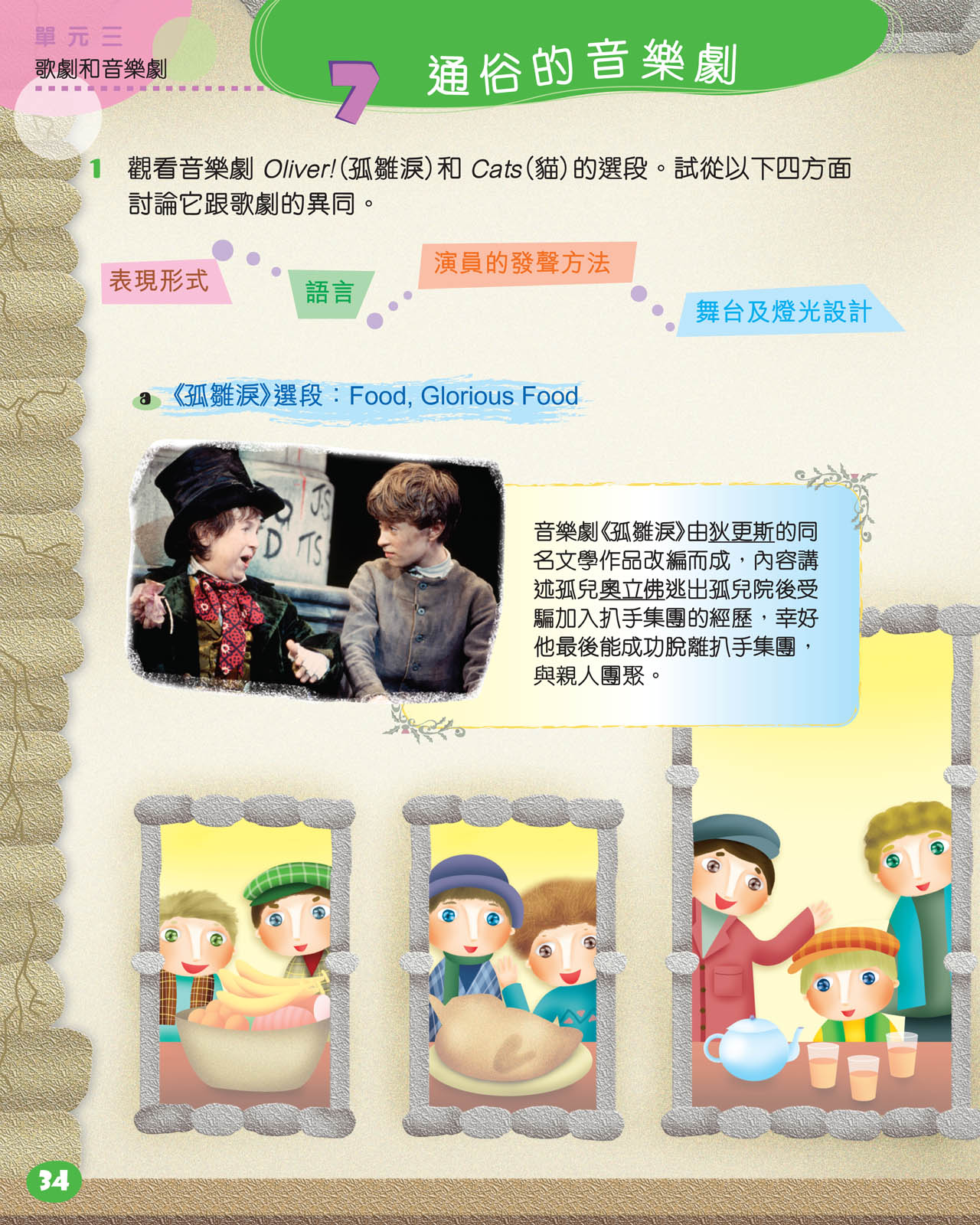 下一頁
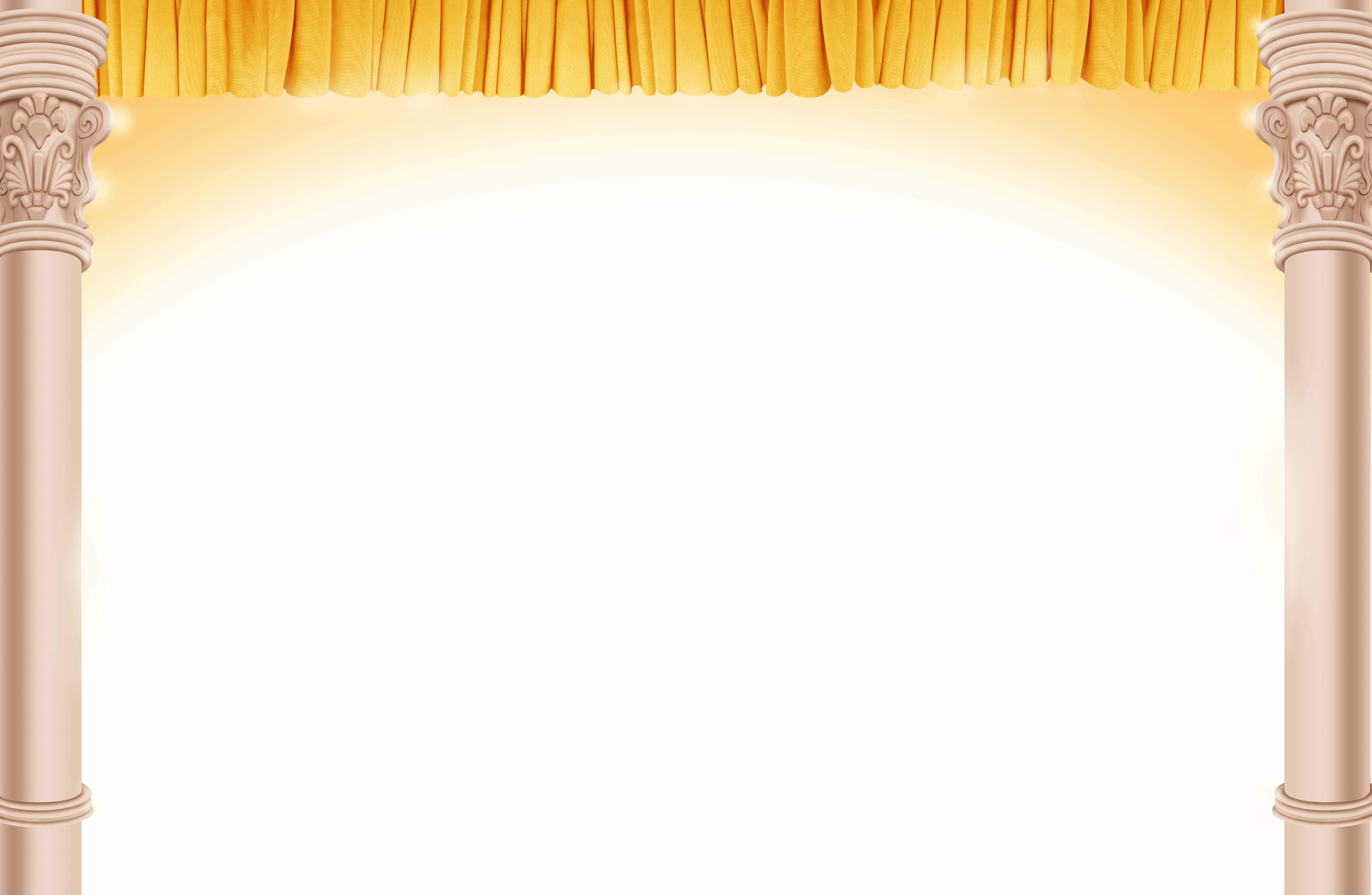 《孤雛淚》(Oliver!)
Food, Glorious Food
此曲是開場時孤兒獻唱的歌曲。
一班衣衫襤褸的孤兒在破舊的餐廳內，手拿木碗，眼看廚子端着一碟碟精美的食物到送到賓客處，但卻沒有自己的份。
他們抱着渴望温飽的心，一起大合唱。
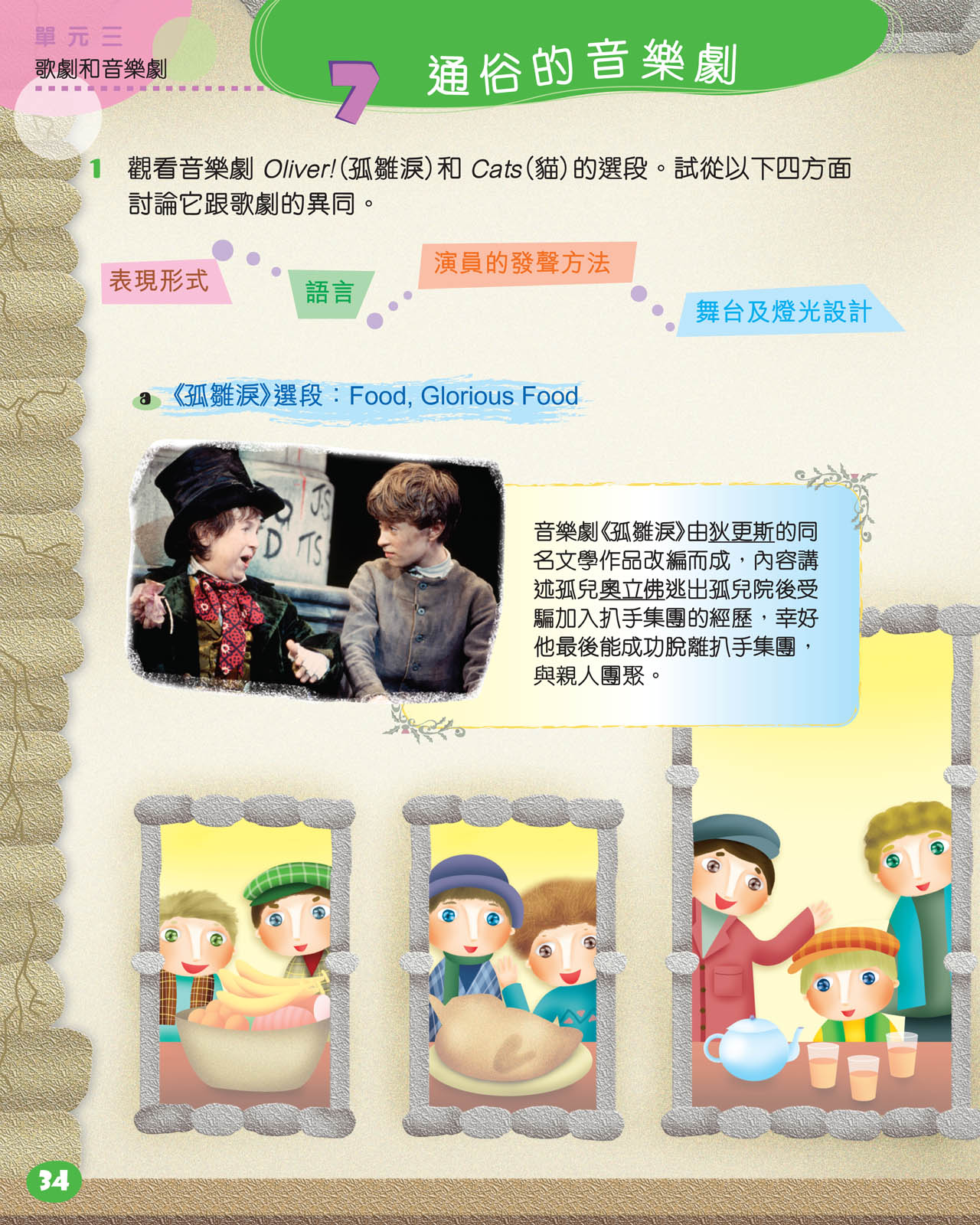 返回
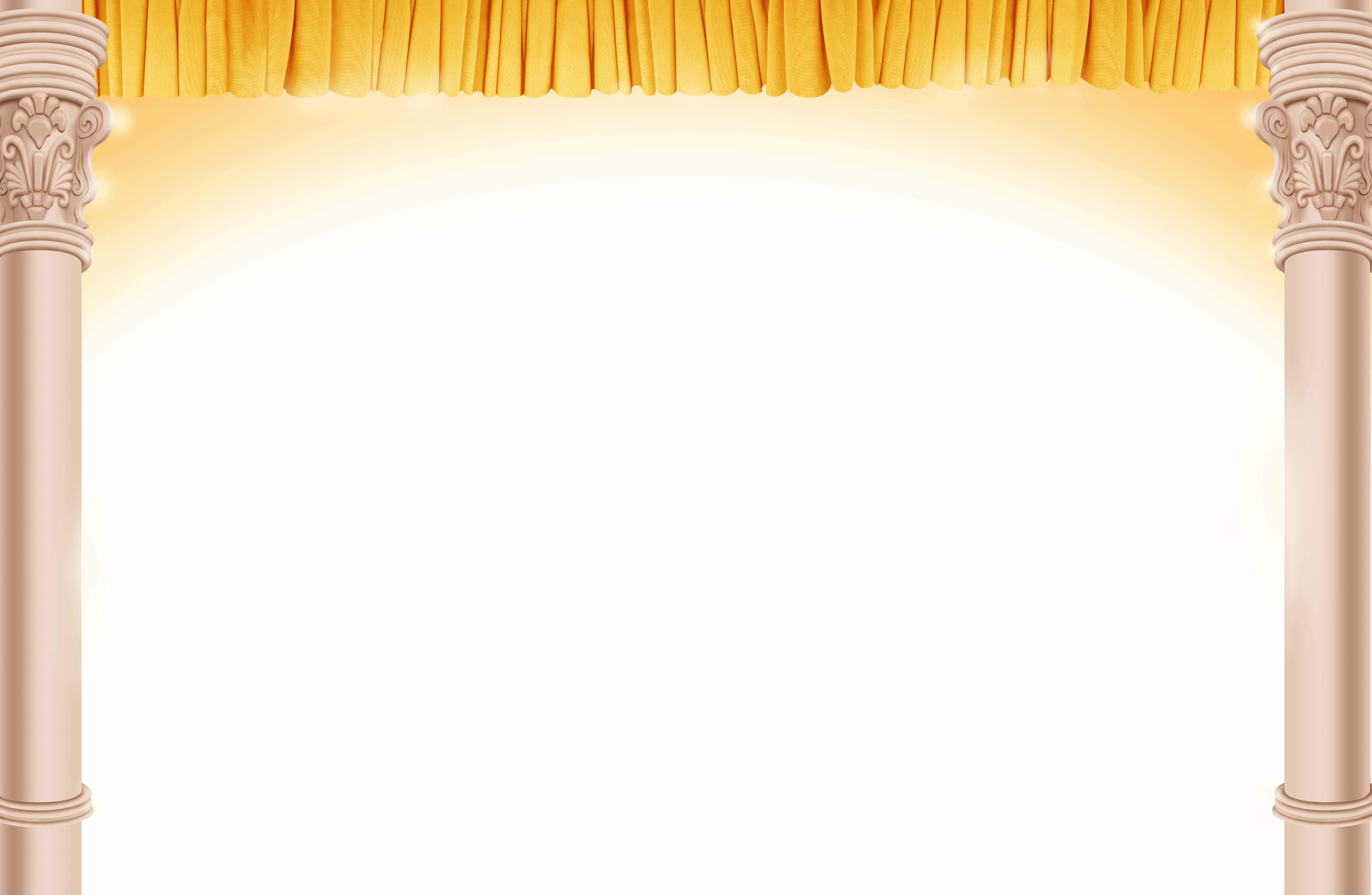 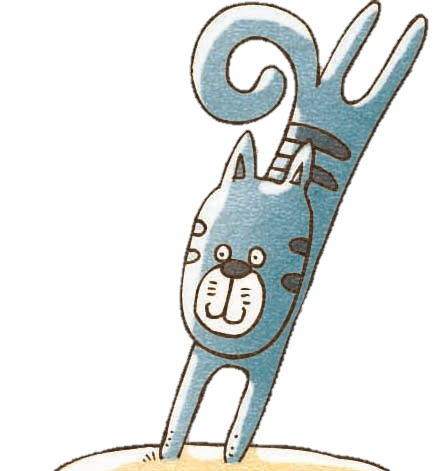 《貓》(Cats)
背景
這是根據艾略特的詩集《老負鼠的貓經》改編而成的音樂劇。1981年在倫敦首演，曾打破紐約 百老匯公演時間最長的音樂劇記錄。
此劇後來被翻譯成不同語言在不同國家上演，包括德國、中國、日本等。
下一頁
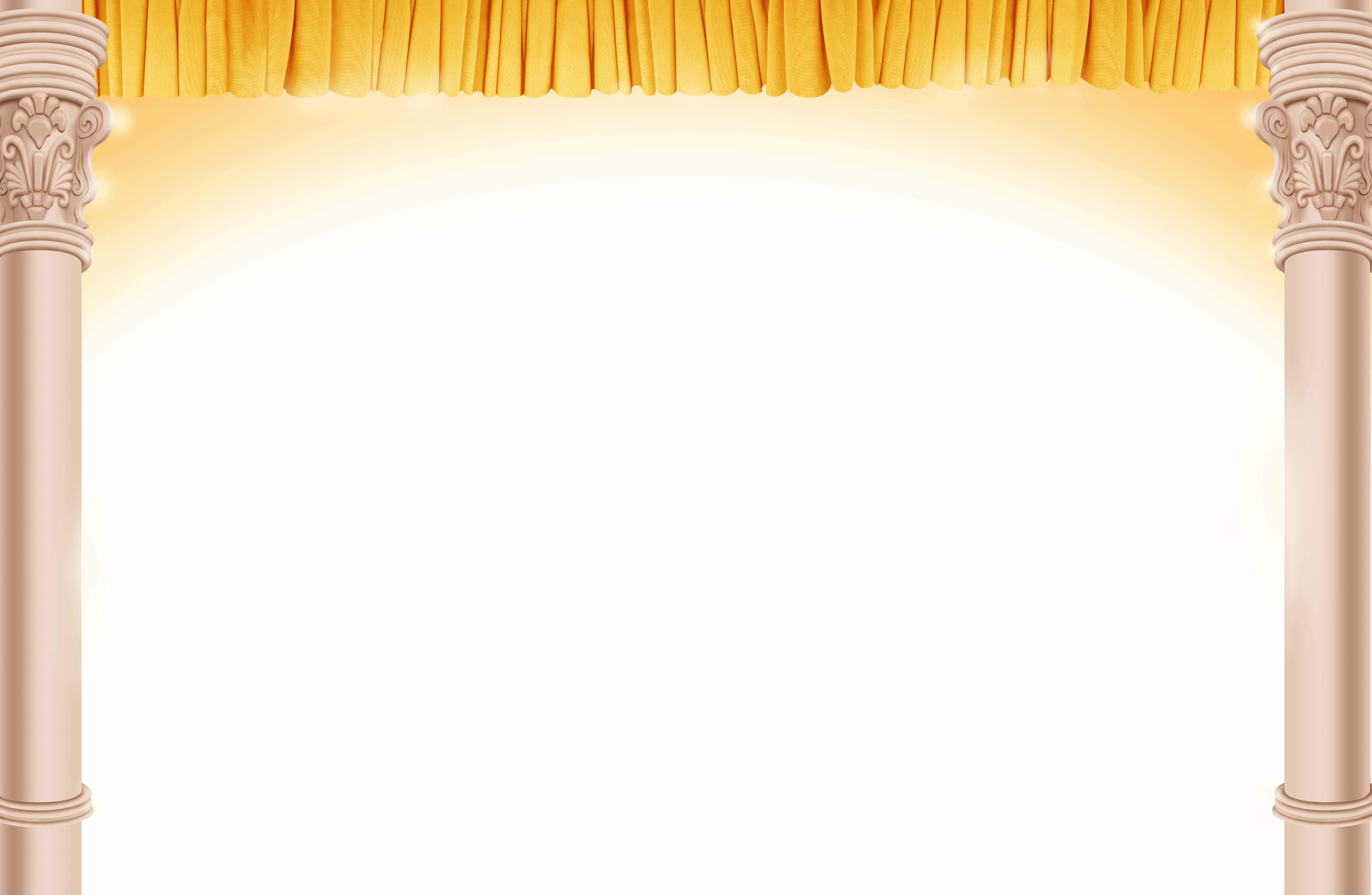 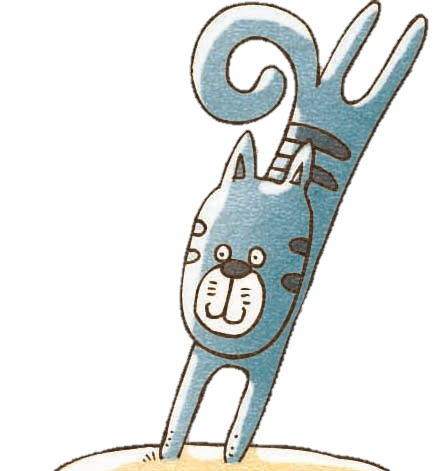 《貓》(Cats)
劇情簡介
故事講述一個深夜裏，傑利克族的貓聚集在垃圾場裏，舉行一年一度的家族慶典。
他們的首領會選出一隻貓送往「天堂」，讓牠重生。
因此，所有貓都施展渾身解數表演，務求被選中。
後來，貓領袖被邪惡份子擄走。
事件結束後，貓領袖宣佈把重生的機會，給予在外闖蕩多年回來的老貓葛麗茲貝拉。
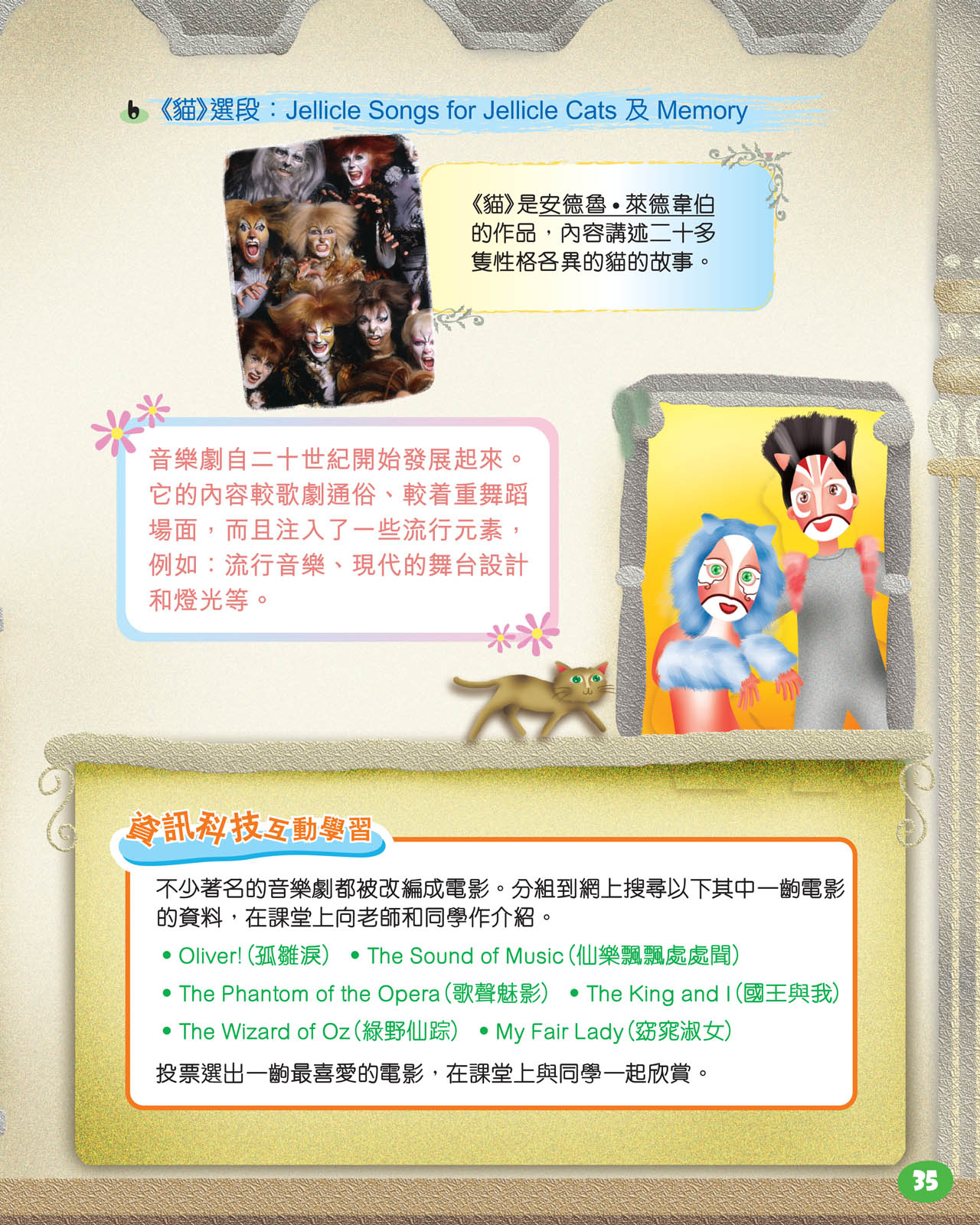 下一頁
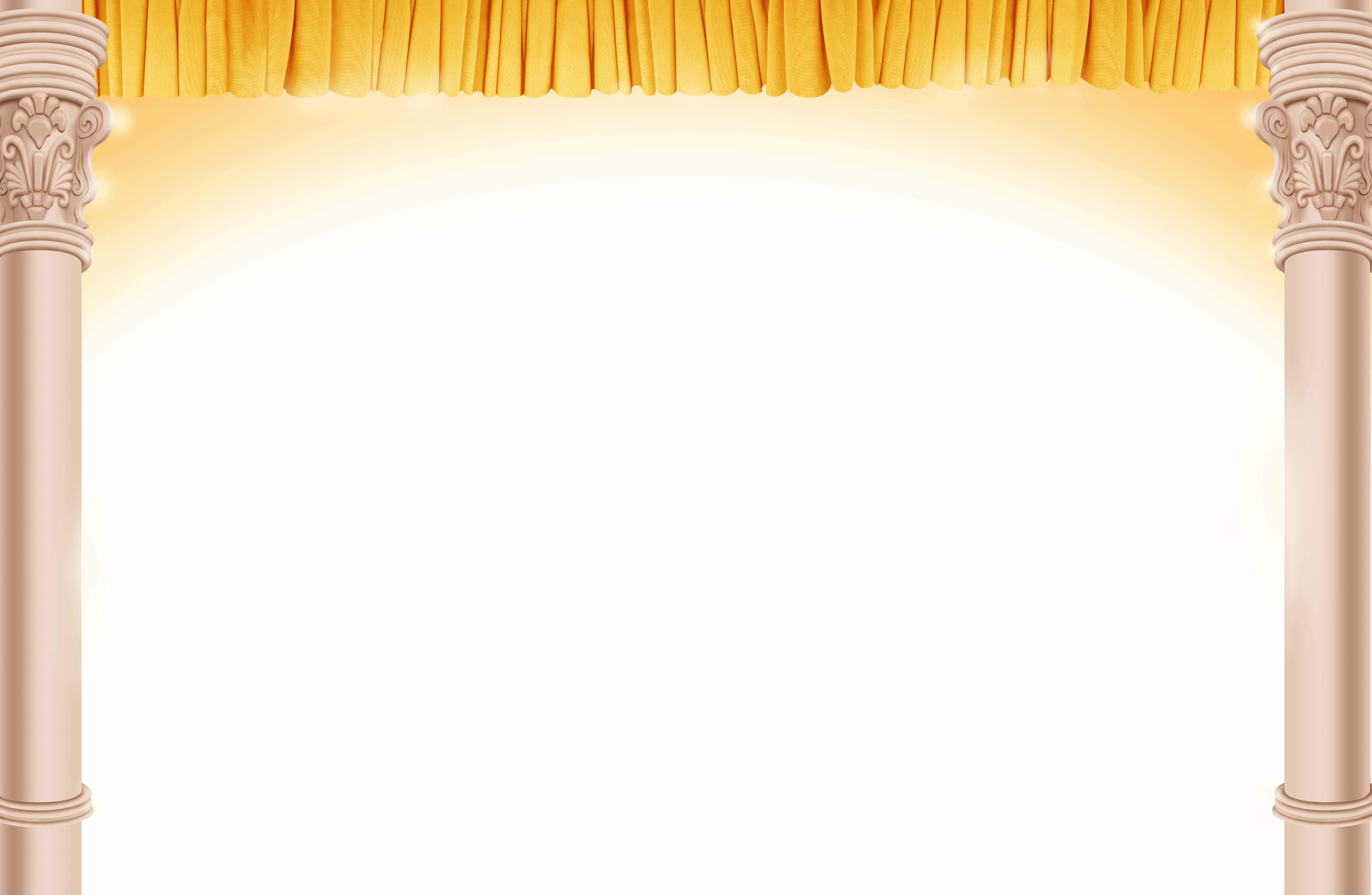 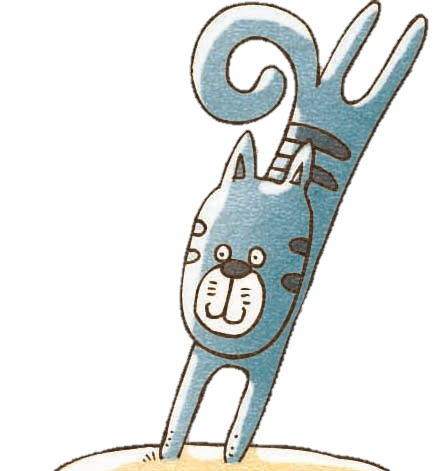 《貓》(Cats)
Jellicle Songs for Jellicle Cats
此曲是開場的第一首歌曲。
由眾多的貓合唱，載歌載舞，表現出牠們身為傑利克 (Jellicle) 族的驕傲。
歌詞內容描述貓特有的能力，例如體態輕盈、在黑暗中視物、在電線上行走等。
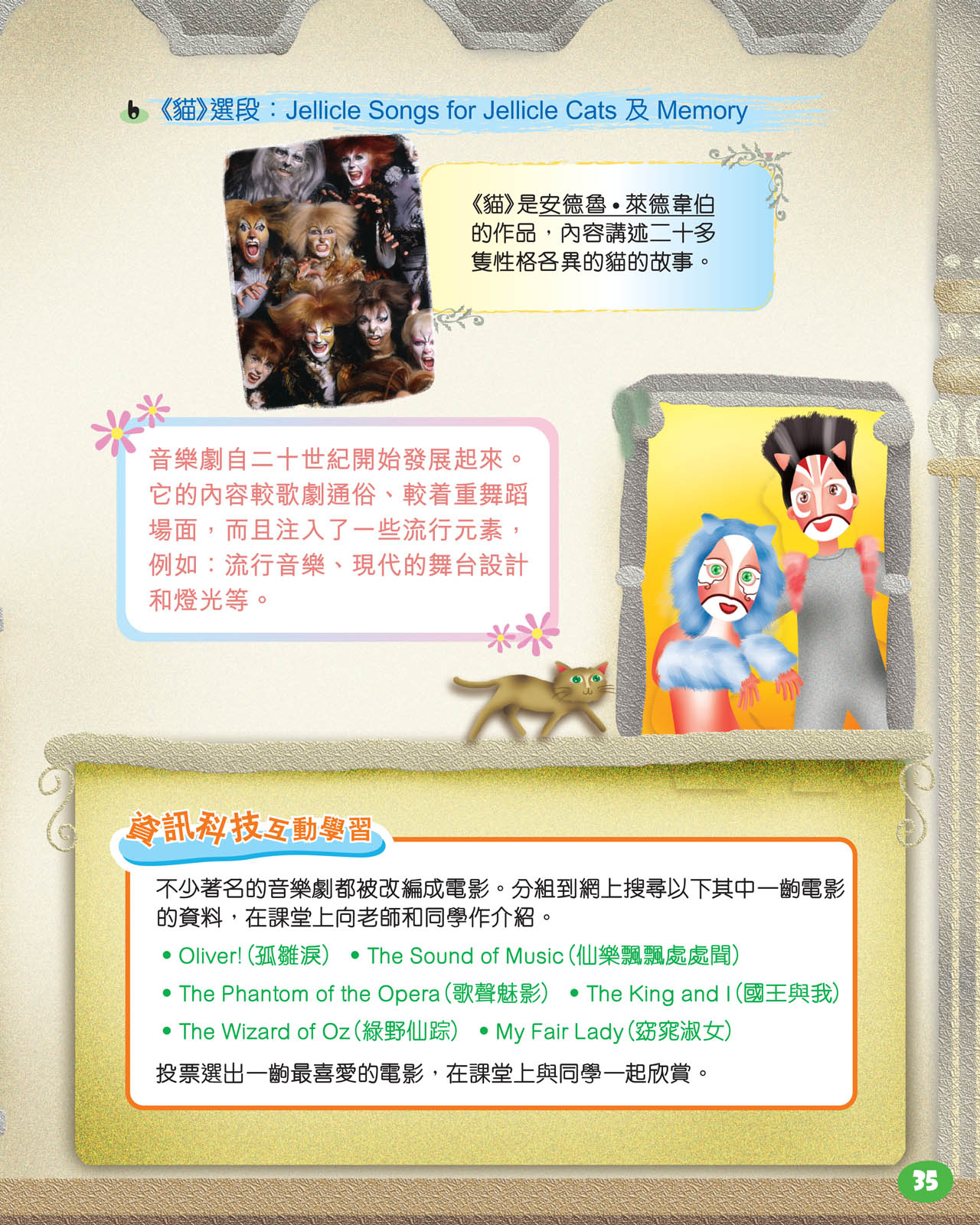 下一頁
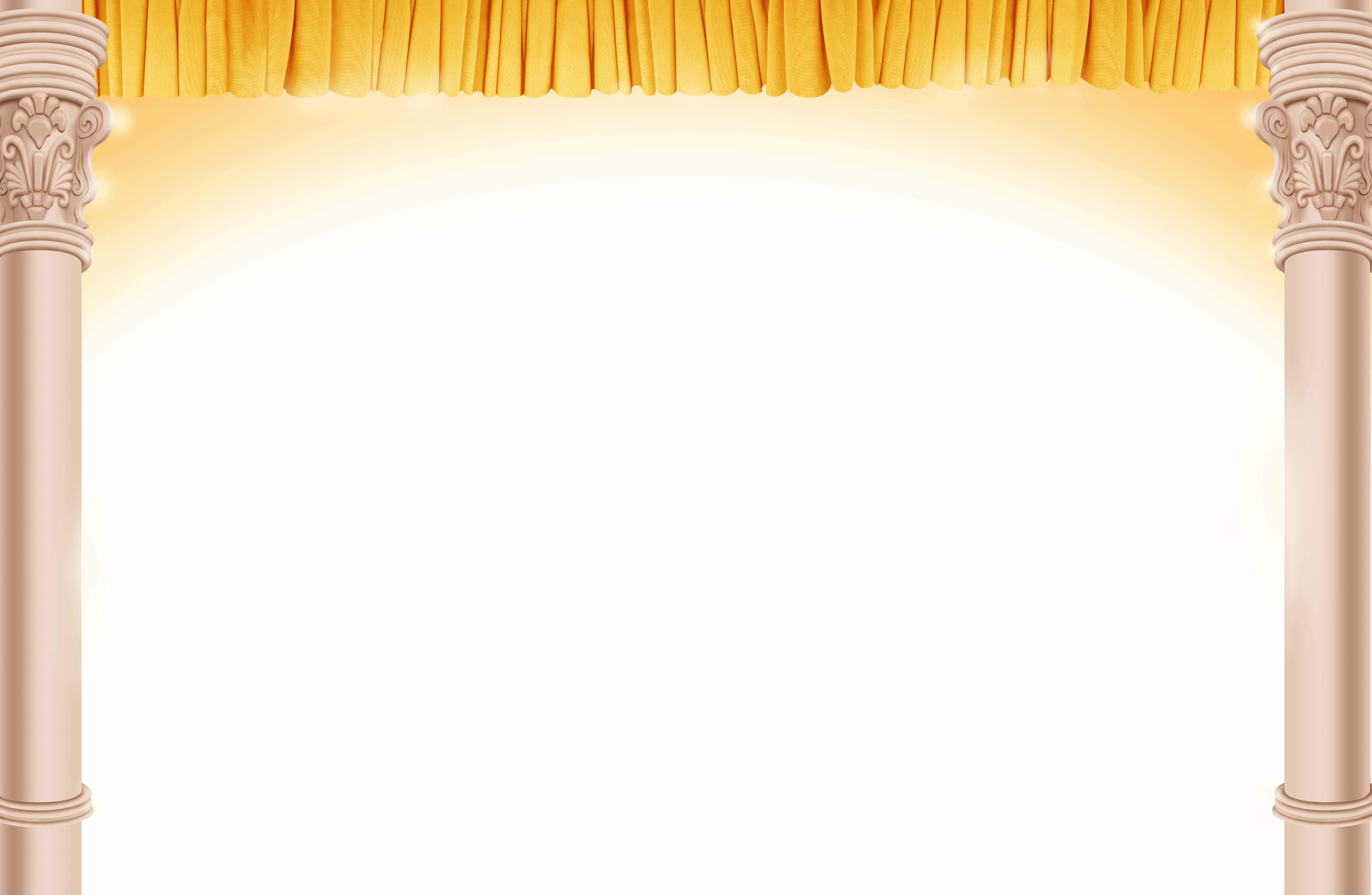 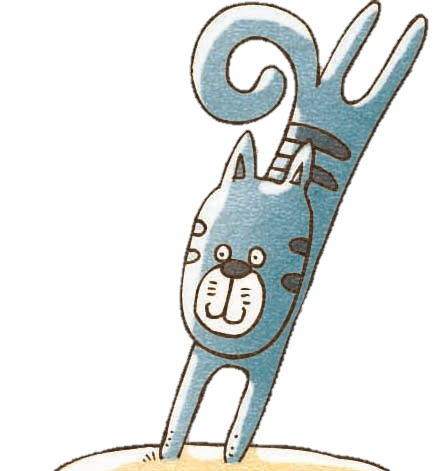 《貓》(Cats)
Memory
完場前由老貓葛麗茲貝拉獨唱的歌曲。
牠過去是充滿魅力的貓女，曾離開了傑利克族，外出闖蕩。
但現在牠已年老色衰，回到家鄉緬懷過去並尋找愛和安慰。
歌詞感人，描述過去的美好，並抱着對新開始的盼望。
返回
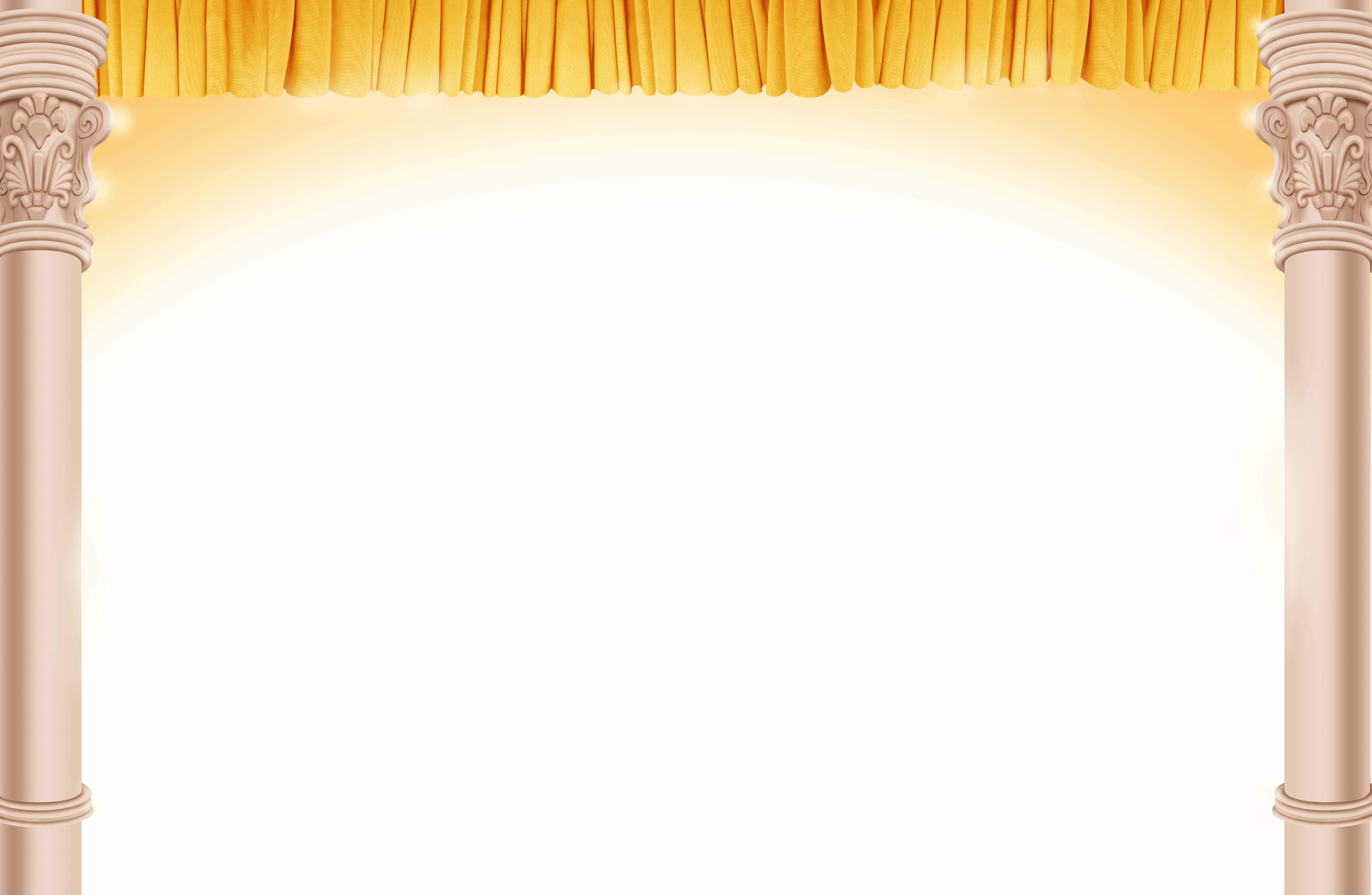 The King and I （國王與我）
1842年，英國女教師 Anna Leonowens（安娜 • 李歐文）應邀到暹羅（今泰國）擔任皇家教師，她回國後把在那裏五年的經歷寫成回憶錄。1944年，作家 Margaret Landon（瑪格莉特 • 藍登）將安娜的故事改編成膾炙人口的小說 Anna and the King of Siam（安娜與暹邏國王）。
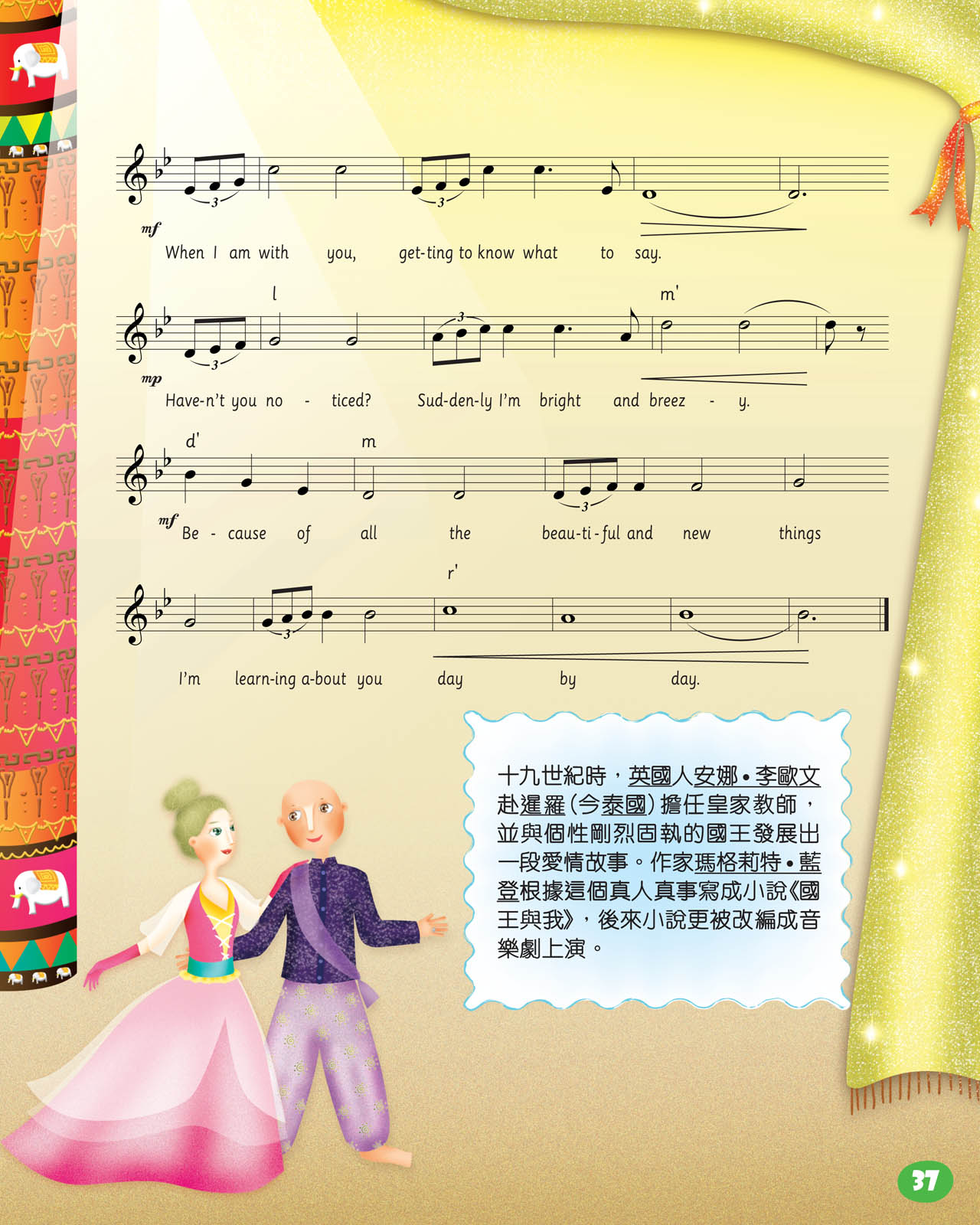 下一頁
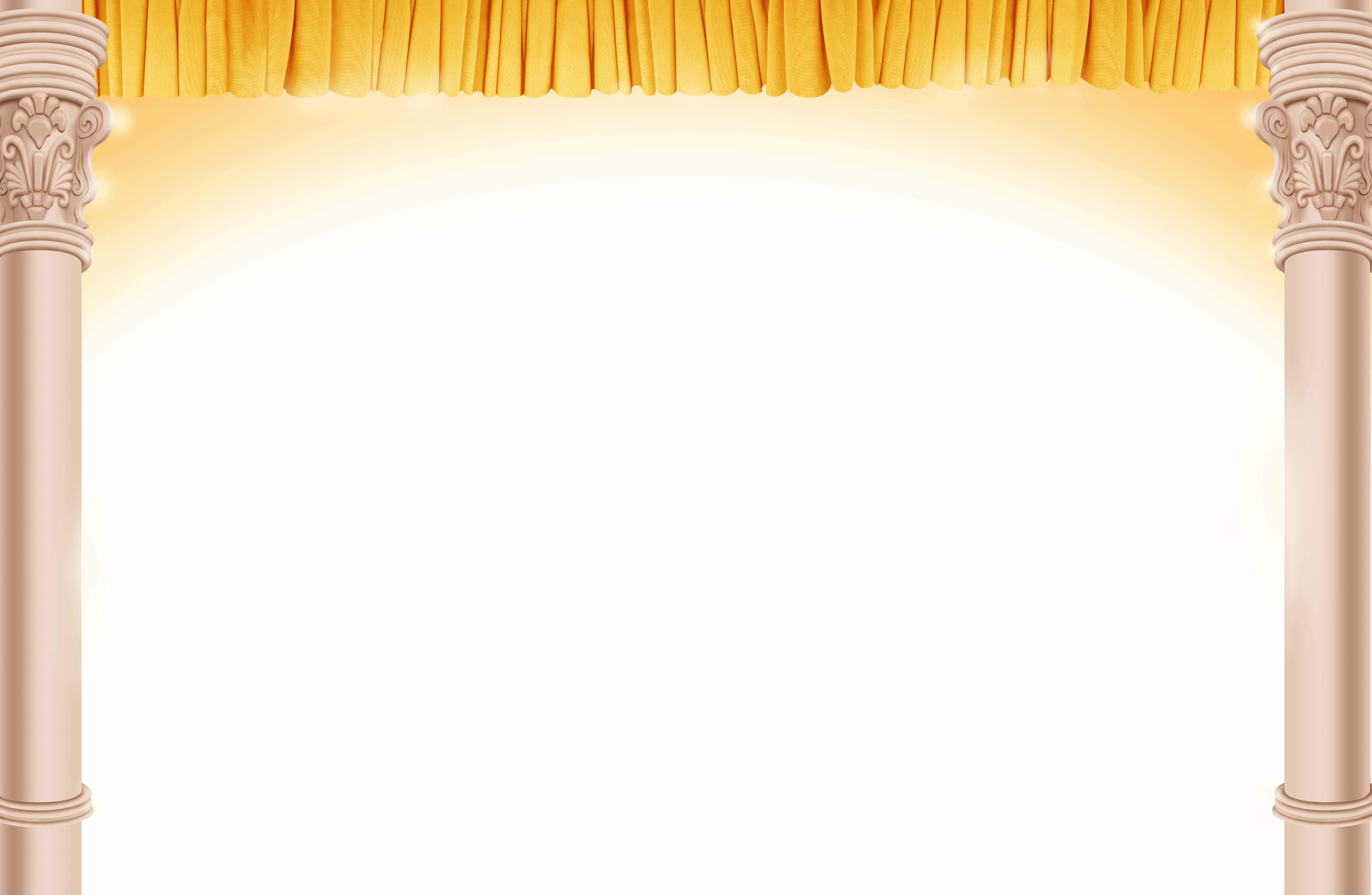 The King and I （國王與我）
後來，作曲家 Richard Rodgers（理察 • 若傑思) 及史詩作家 Oscar Hammerstein II （奧斯卡 • 海默斯坦）合作將這本小說改編成音樂劇 The King and I （國王與我）。這齣富有異國情調的音樂劇於1951年首演，迅即造成轟動，寫下連演1246場的輝煌紀錄。
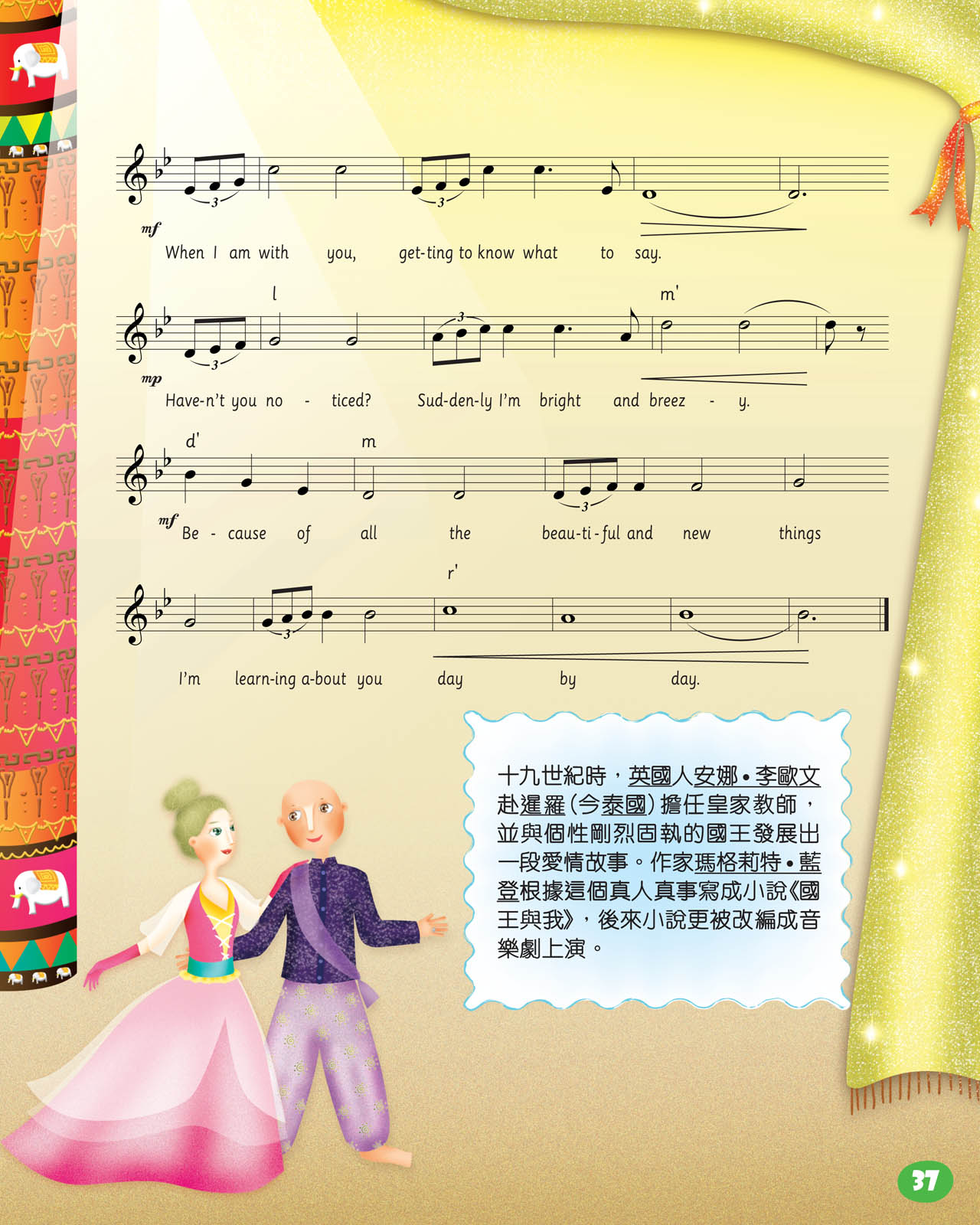 下一頁
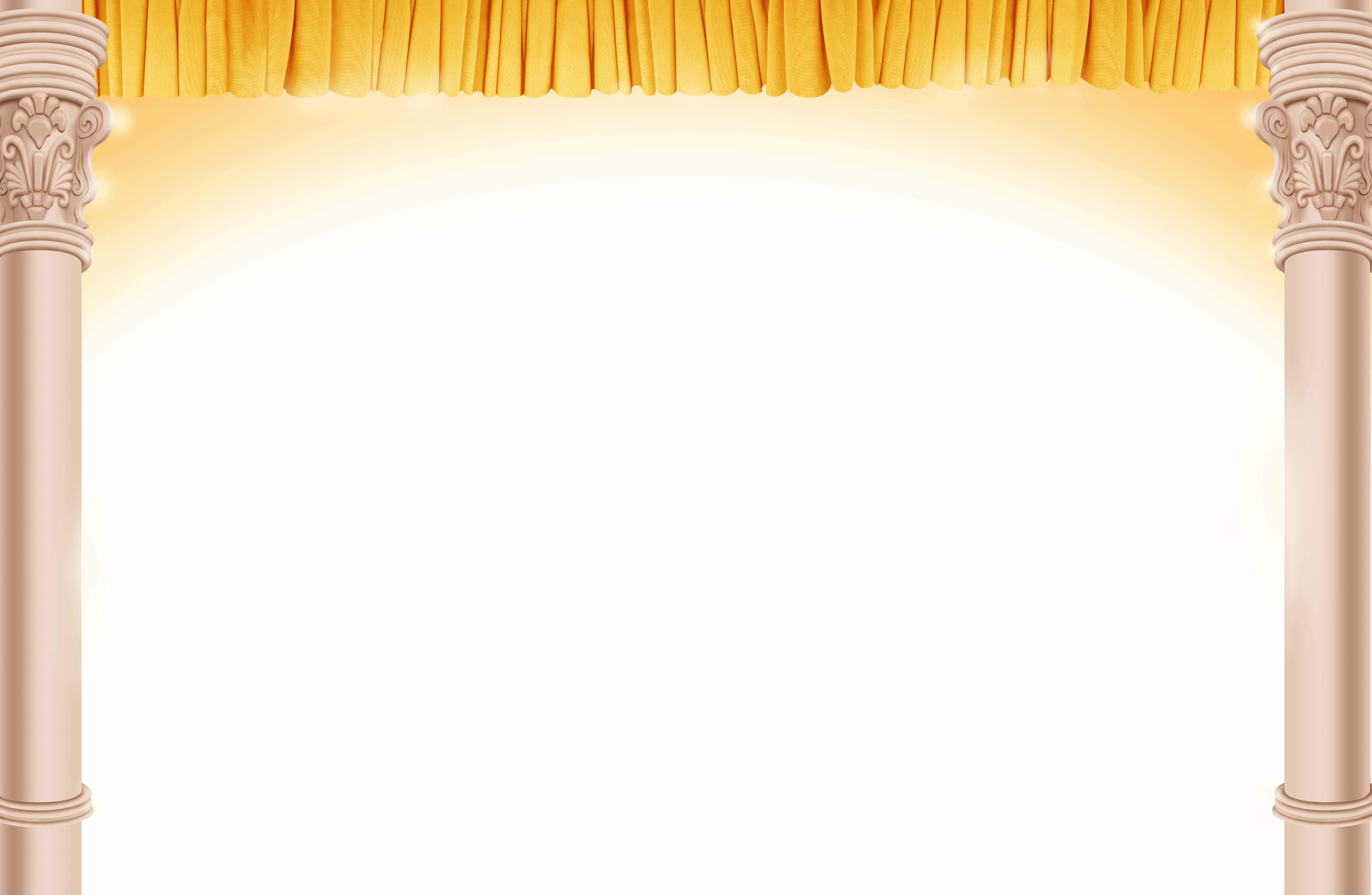 The King and I （國王與我）
劇中有不少動聽的歌曲，其中包括這首 Getting to Know You（逐漸認識你），這是安娜接受皇室邀請擔任皇家教師時對孩子們所唱的歌，表示希望能逐漸增加對孩子的認識，也希望孩子會喜歡她。
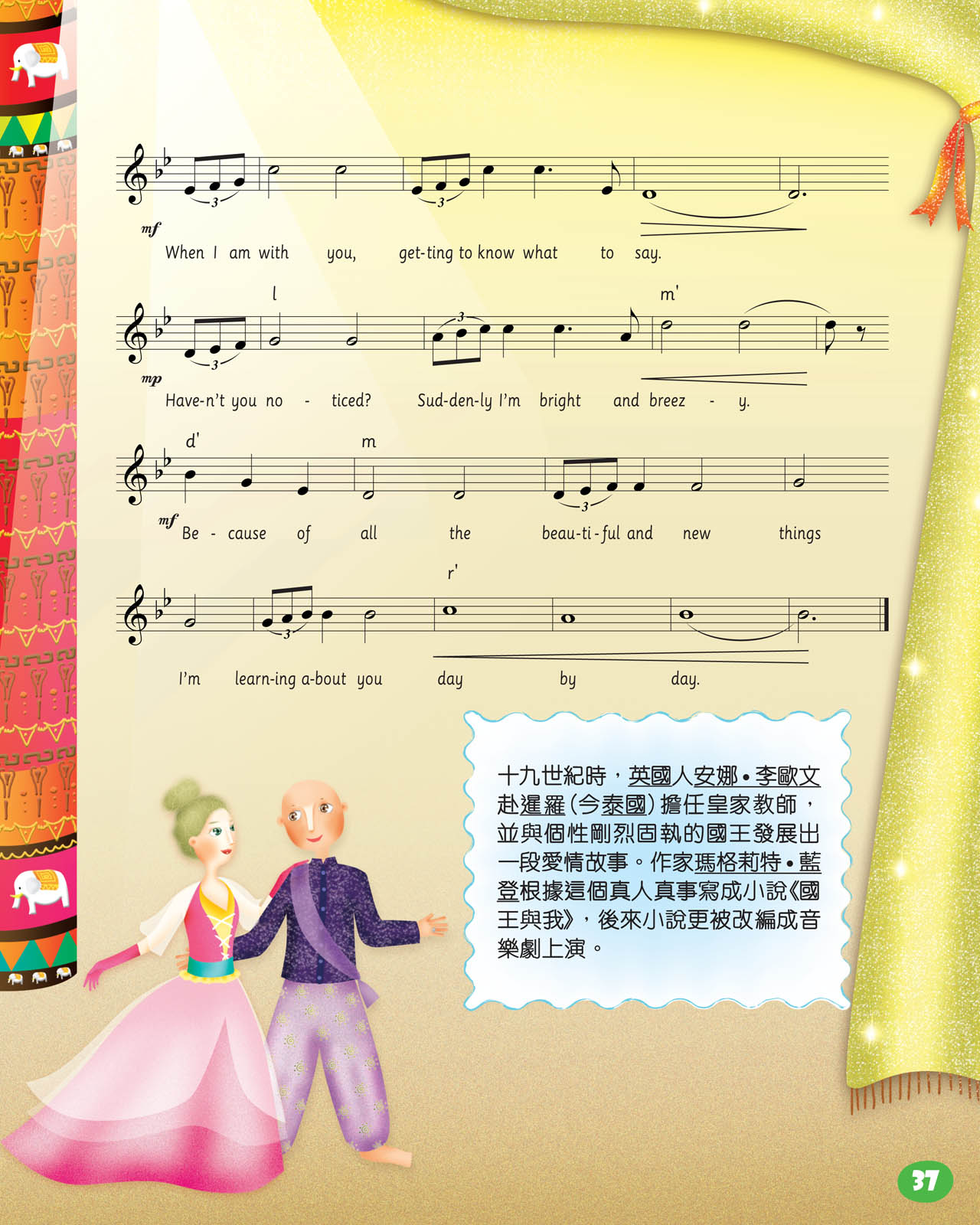 返回